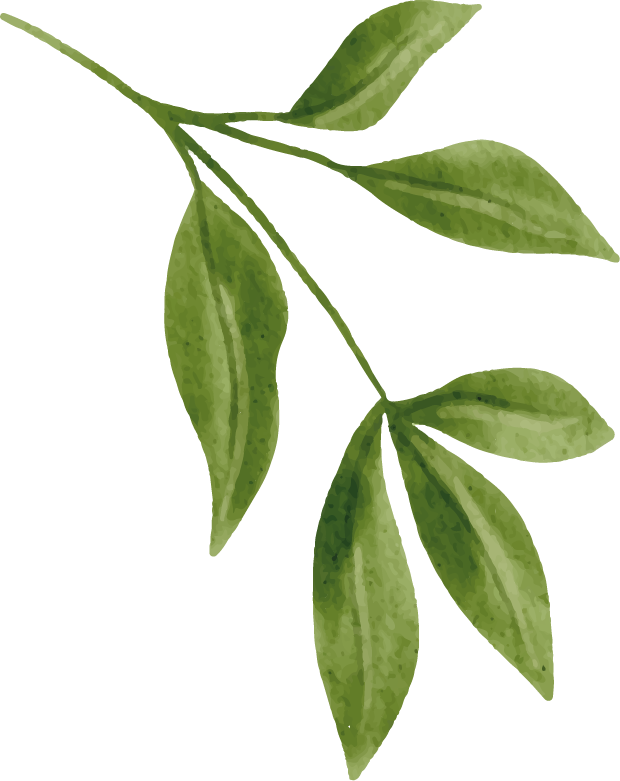 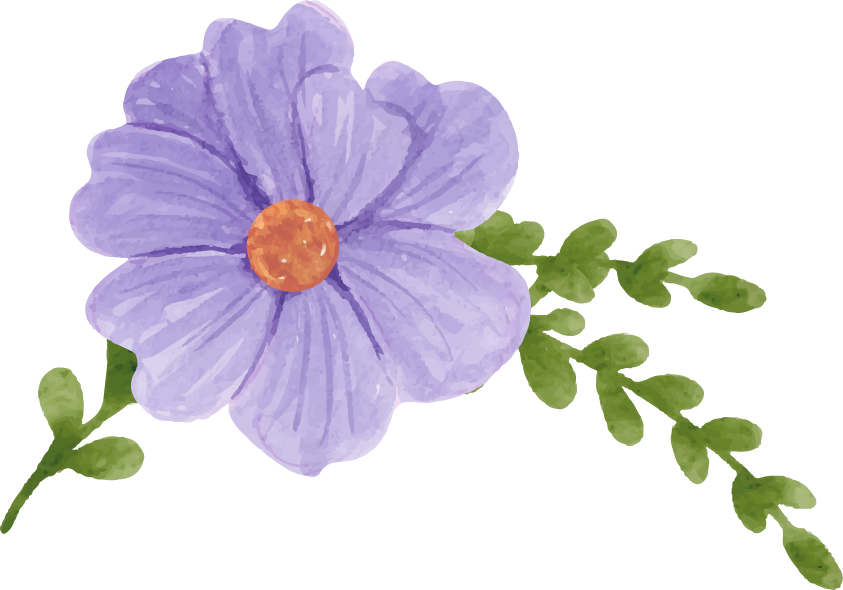 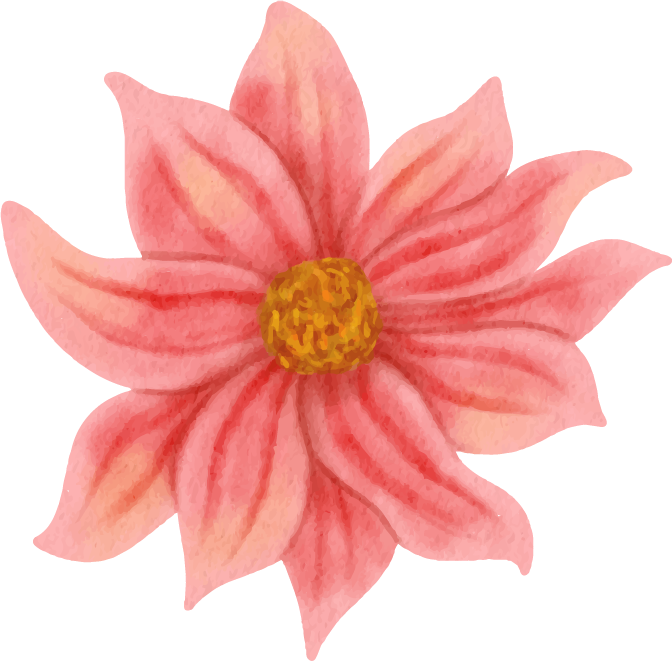 Asian Center for Empowerment & Jeannette Marks Cultural Center Birthday Celebration 2023
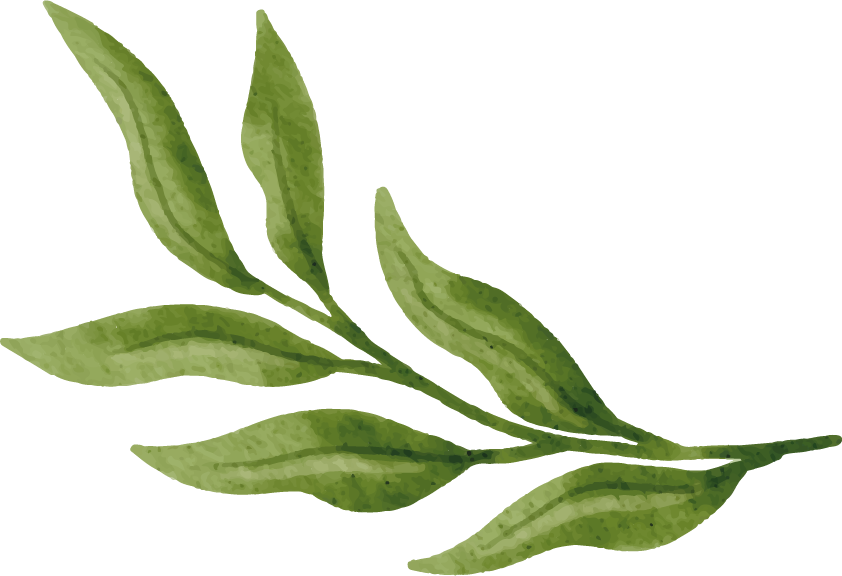 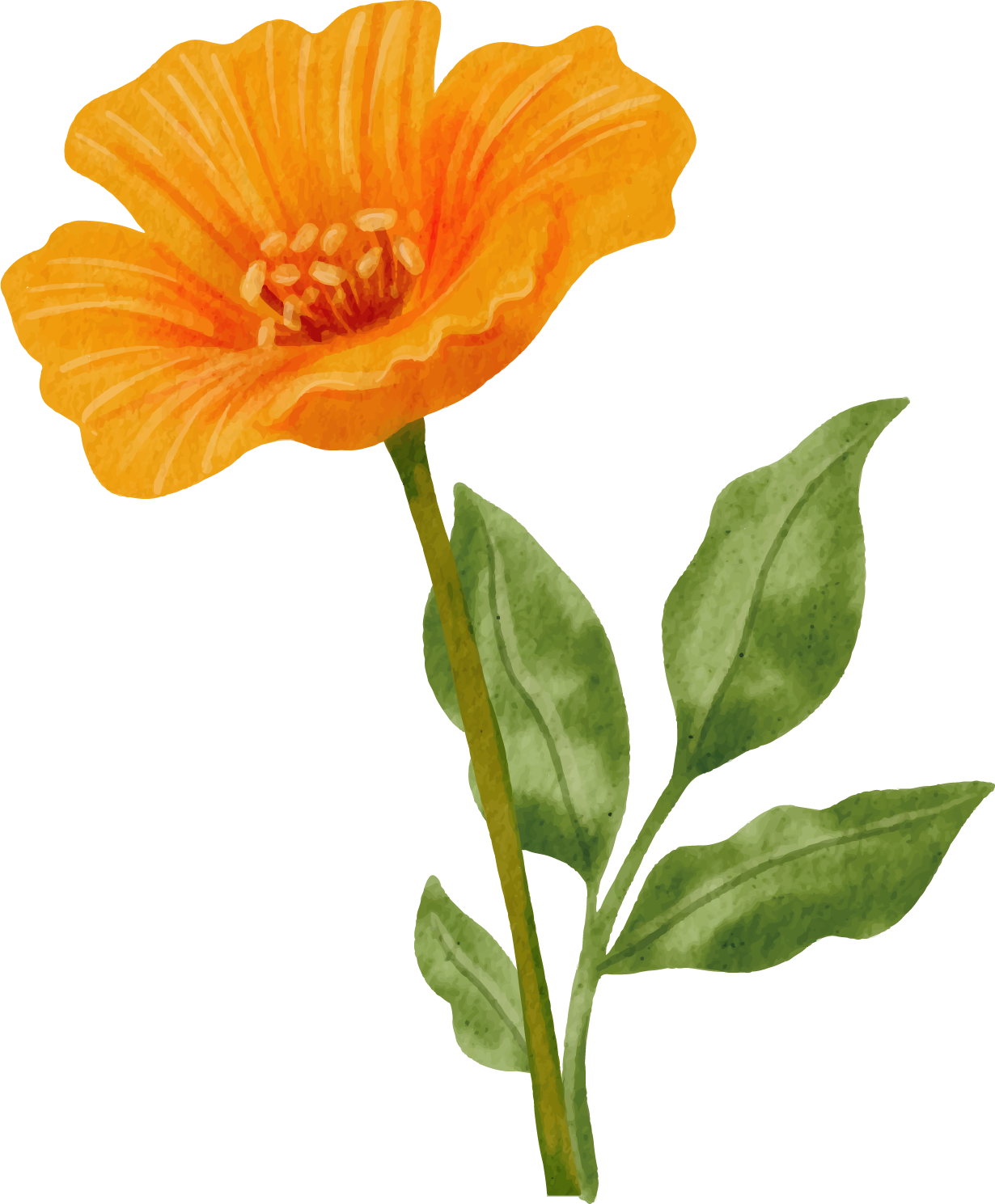 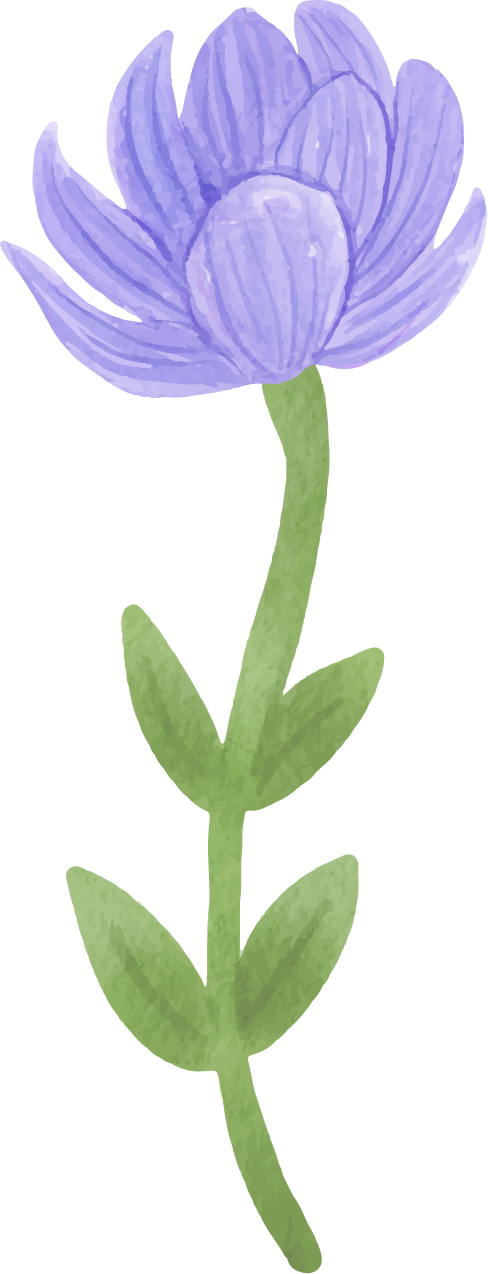 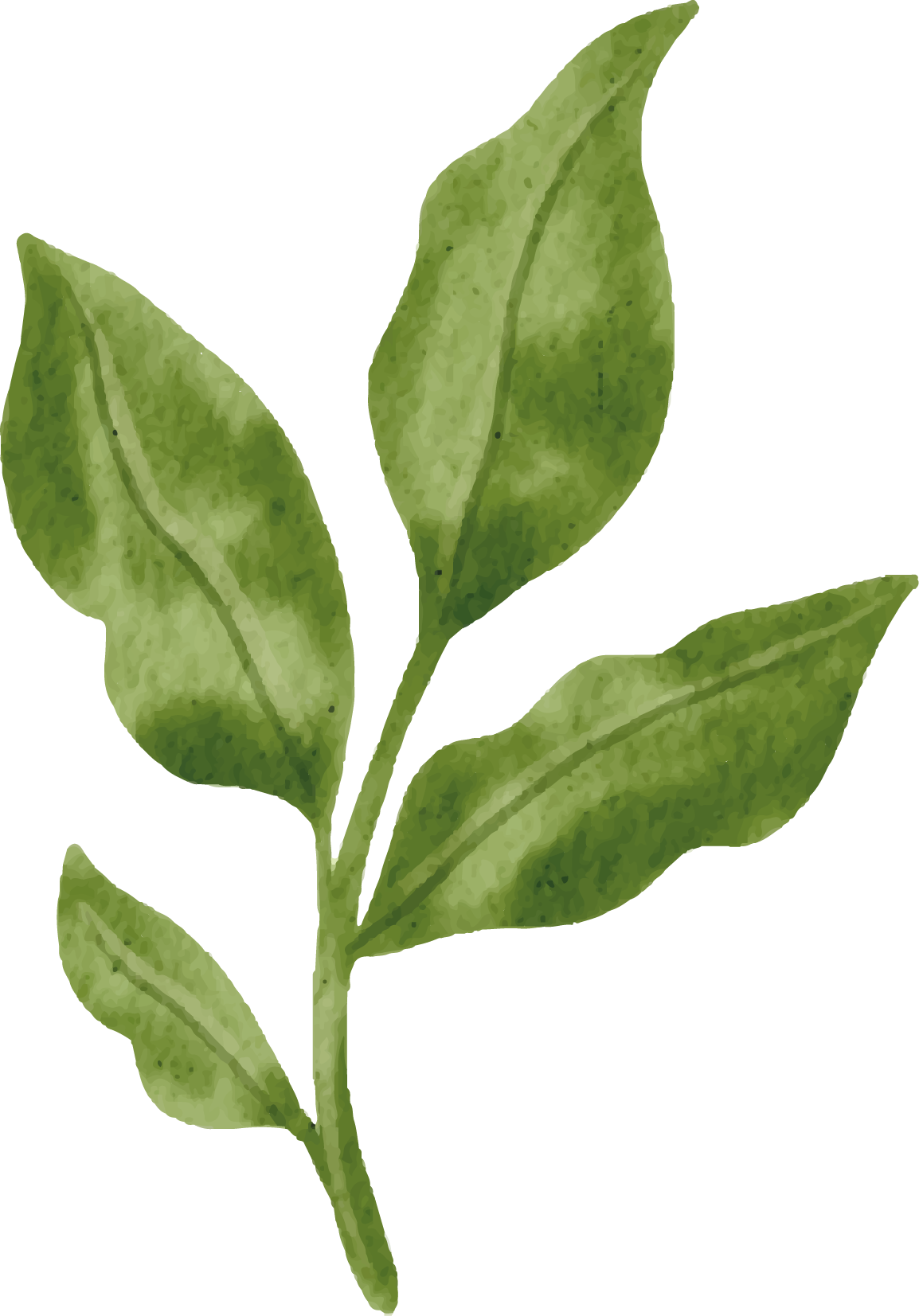 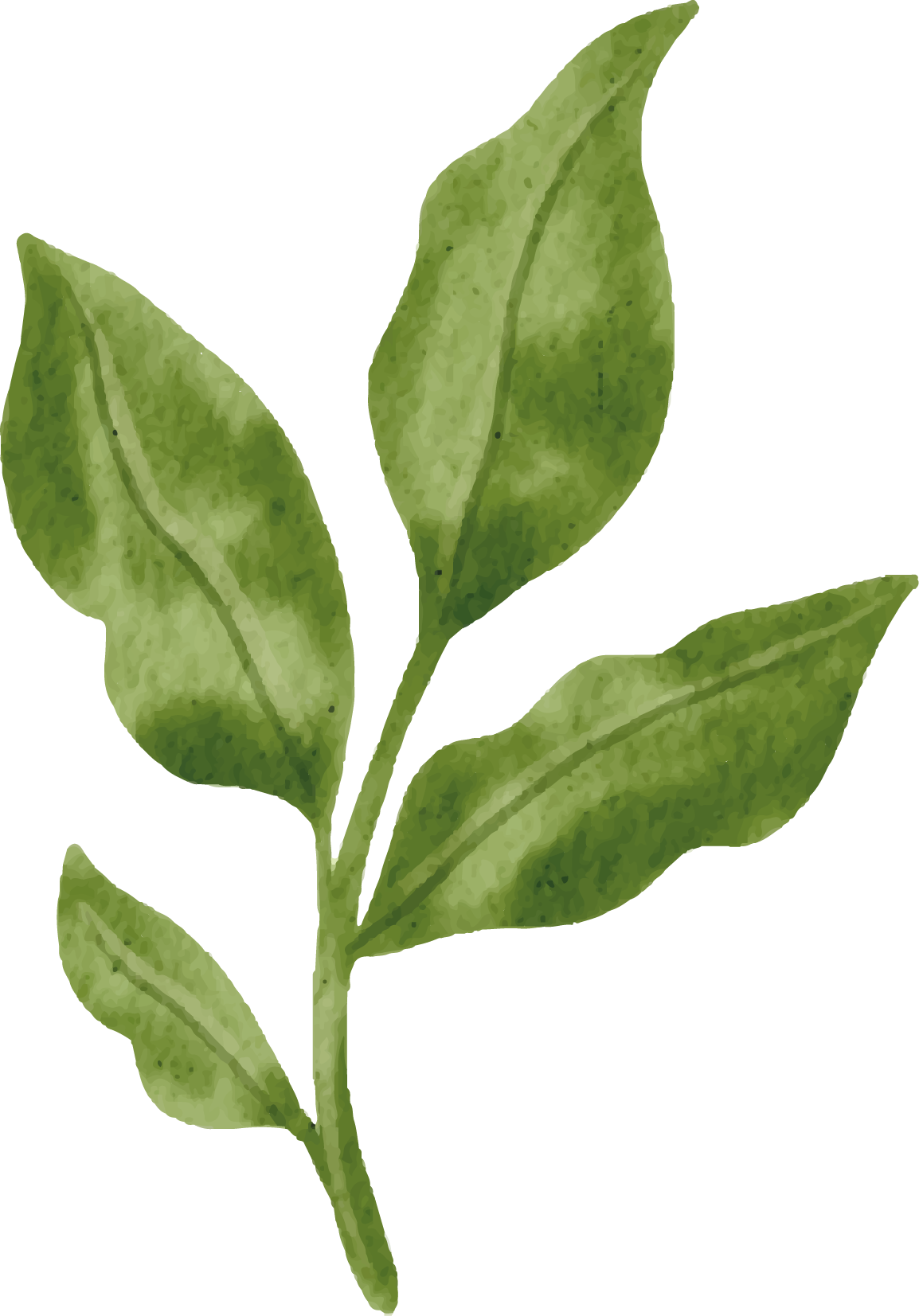 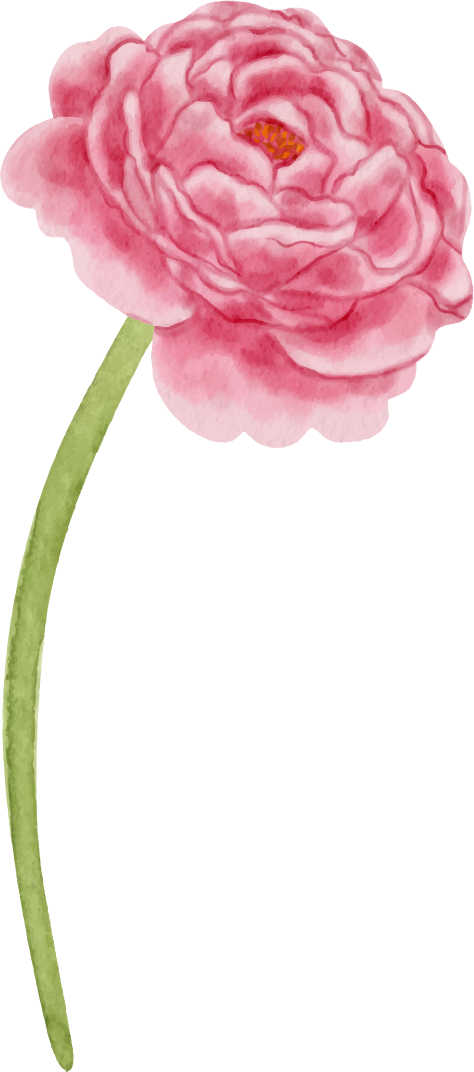 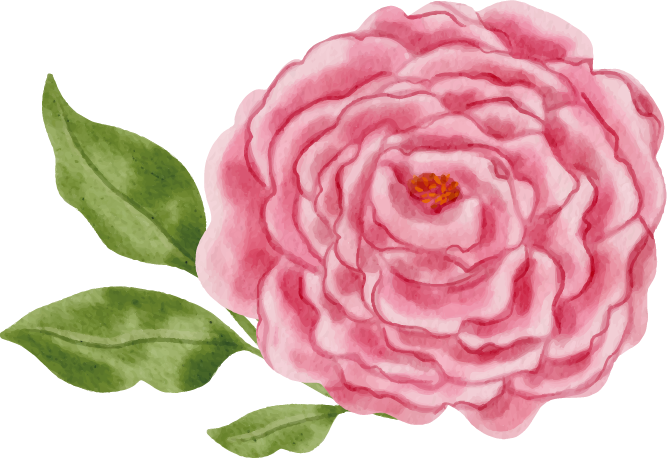 Sponsored by Mount Holyoke College Office of Community & Belonging
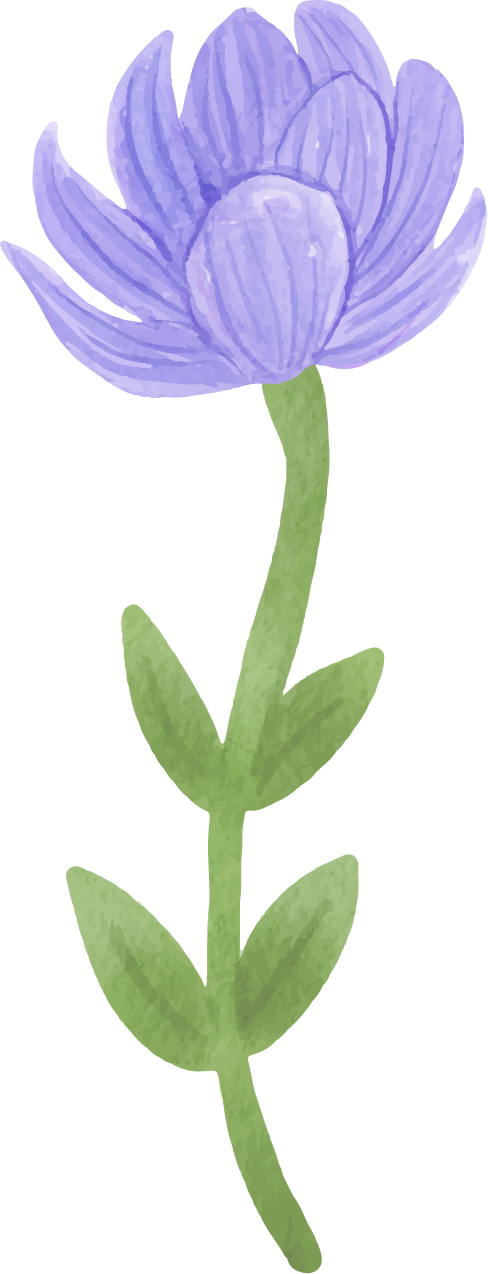 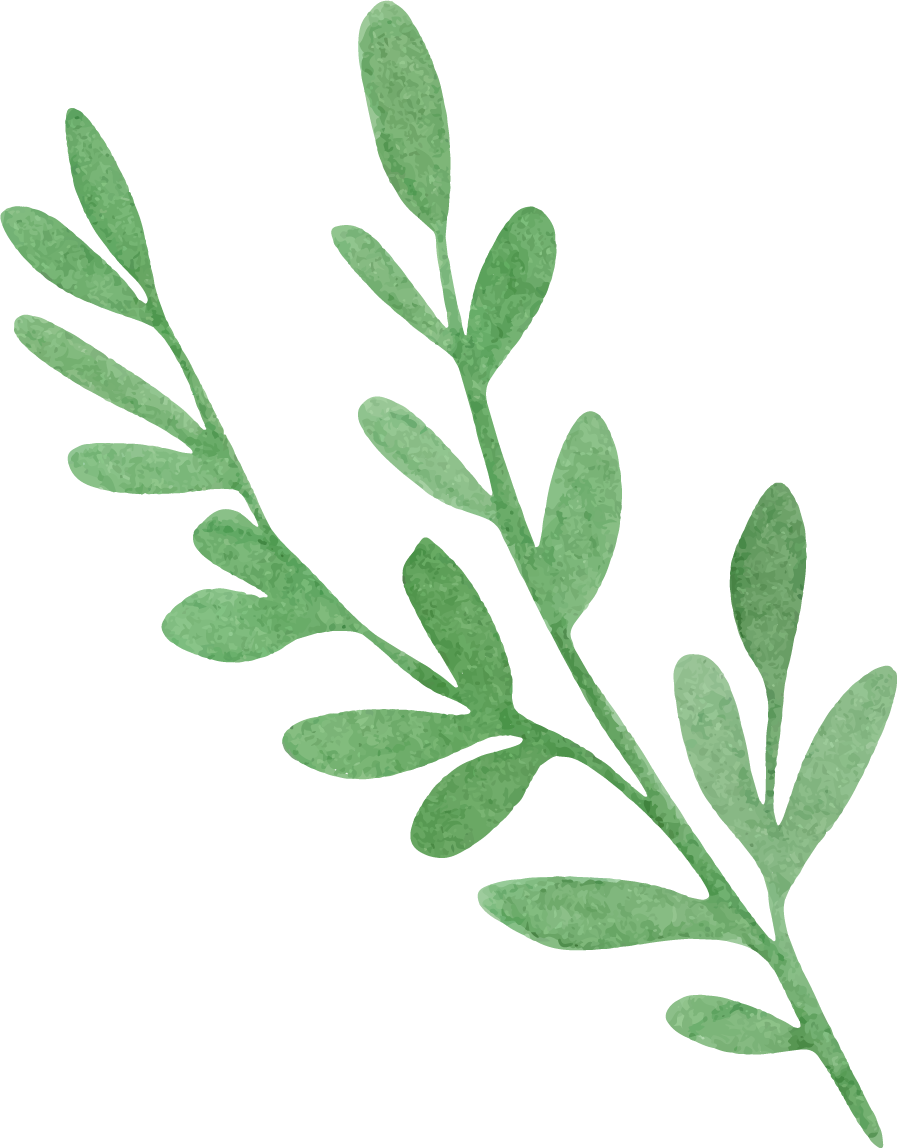 Dates of Establishment
ACE
Marks
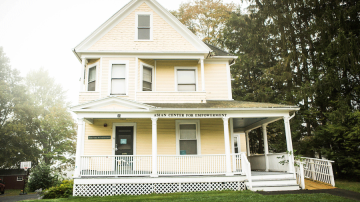 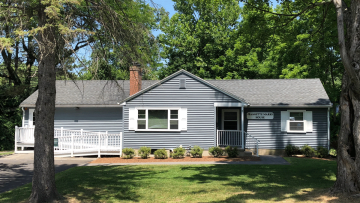 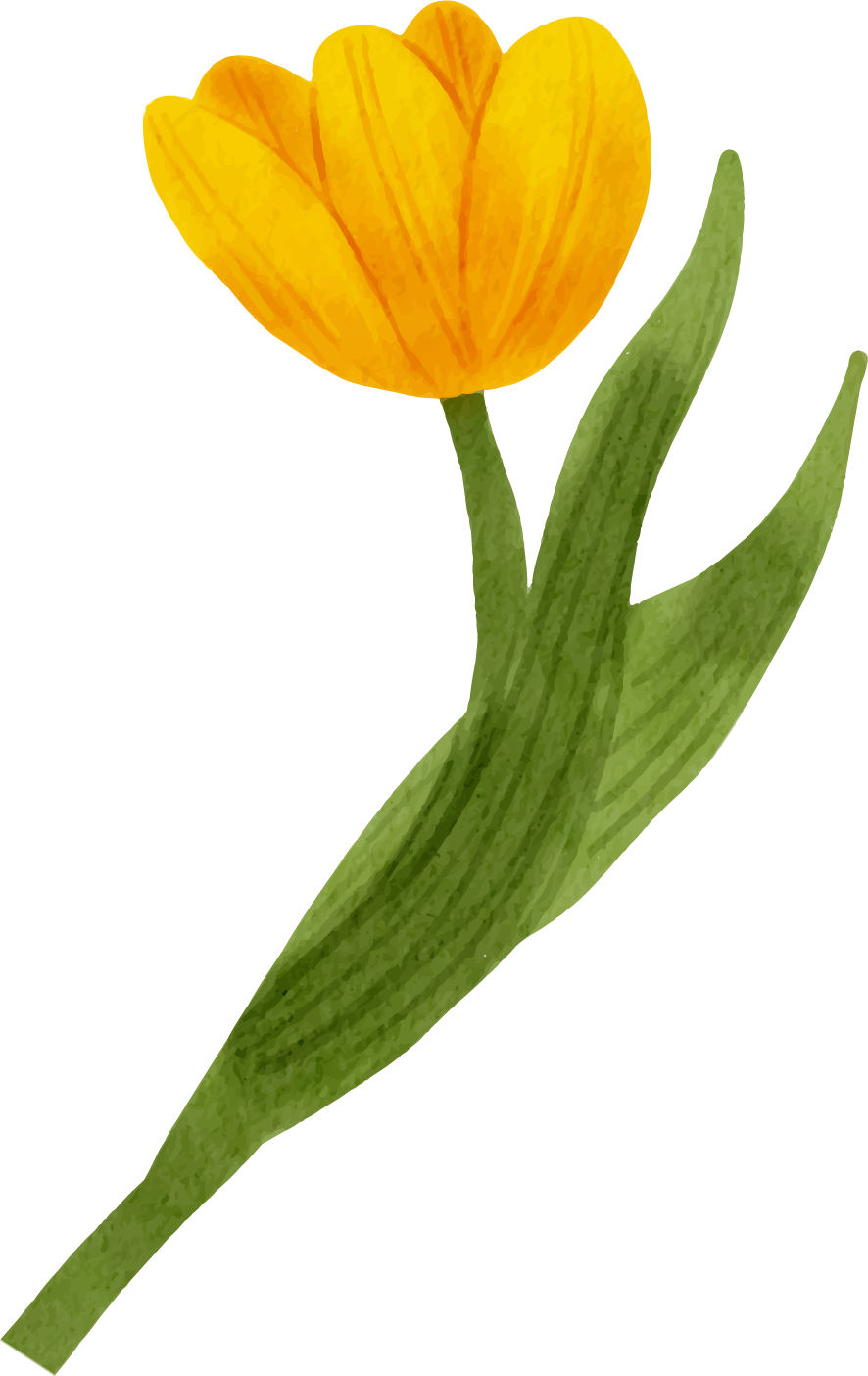 5 Faculty Lane
15 Woodbridge Street
October 3, 1998
February 28, 1999*
Date extrapolated from MHNews article March 4, 1999
Road to Establishment
Desire for space
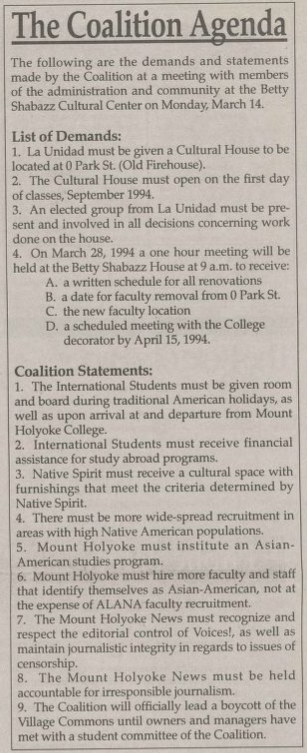 “20, 25 years” - Radley Emes ‘00 co-chair of Spectrum via MHNews March 4, 1999
90’s COALITION & Protests
In 1994 members of Mount Holyoke’s cultural orgs AASIA, APAU, ASA, International Club, KAO, La Unidad, MHACASA, and Native Spirit formed the COALITION 

The COALITION “ formed to champion equity for BIPOC folks on campus

The BIPOC leaders of the 1997 activism are really part of the legacy of the Coalition.”
-Addison Beaux '99
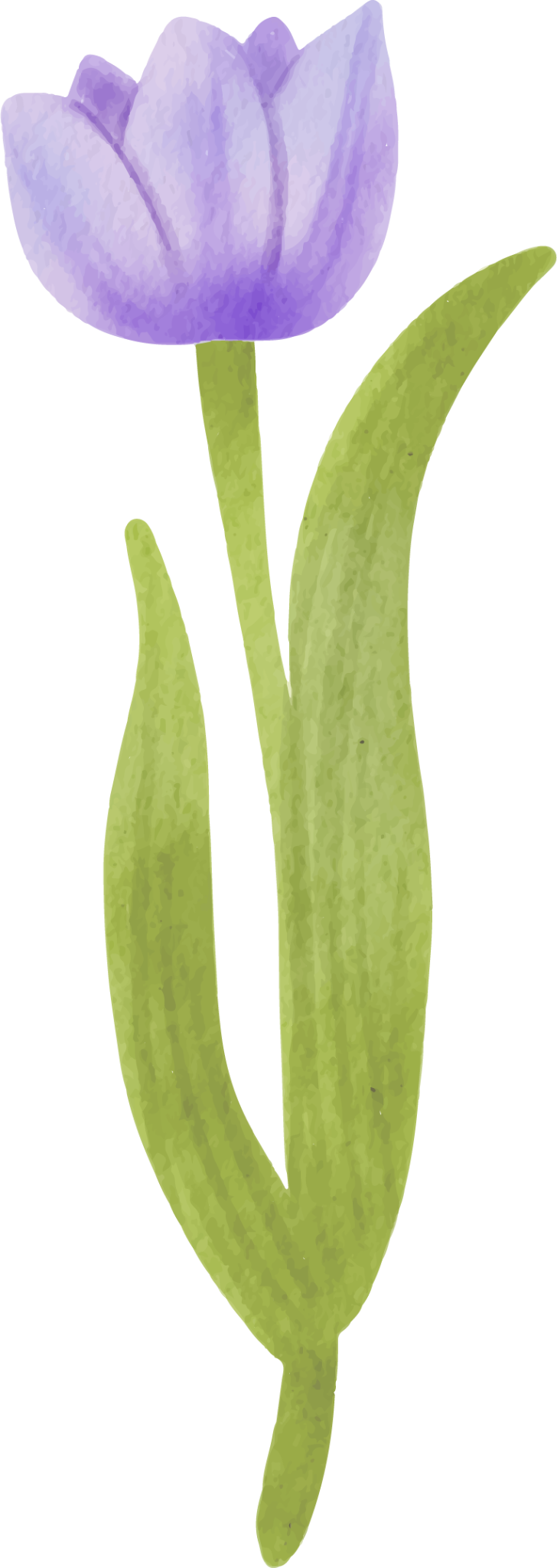 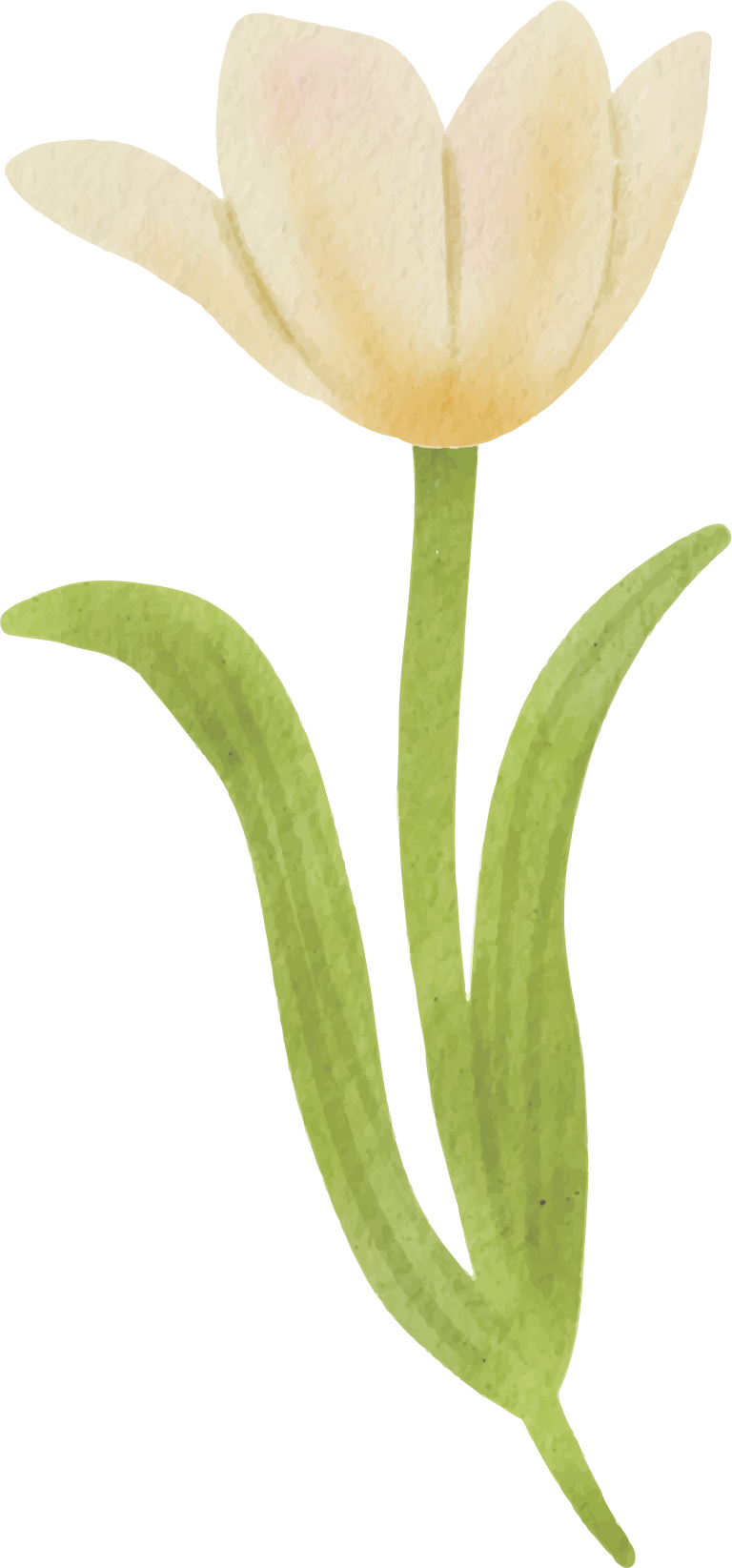 from MHNews article March 17, 1994
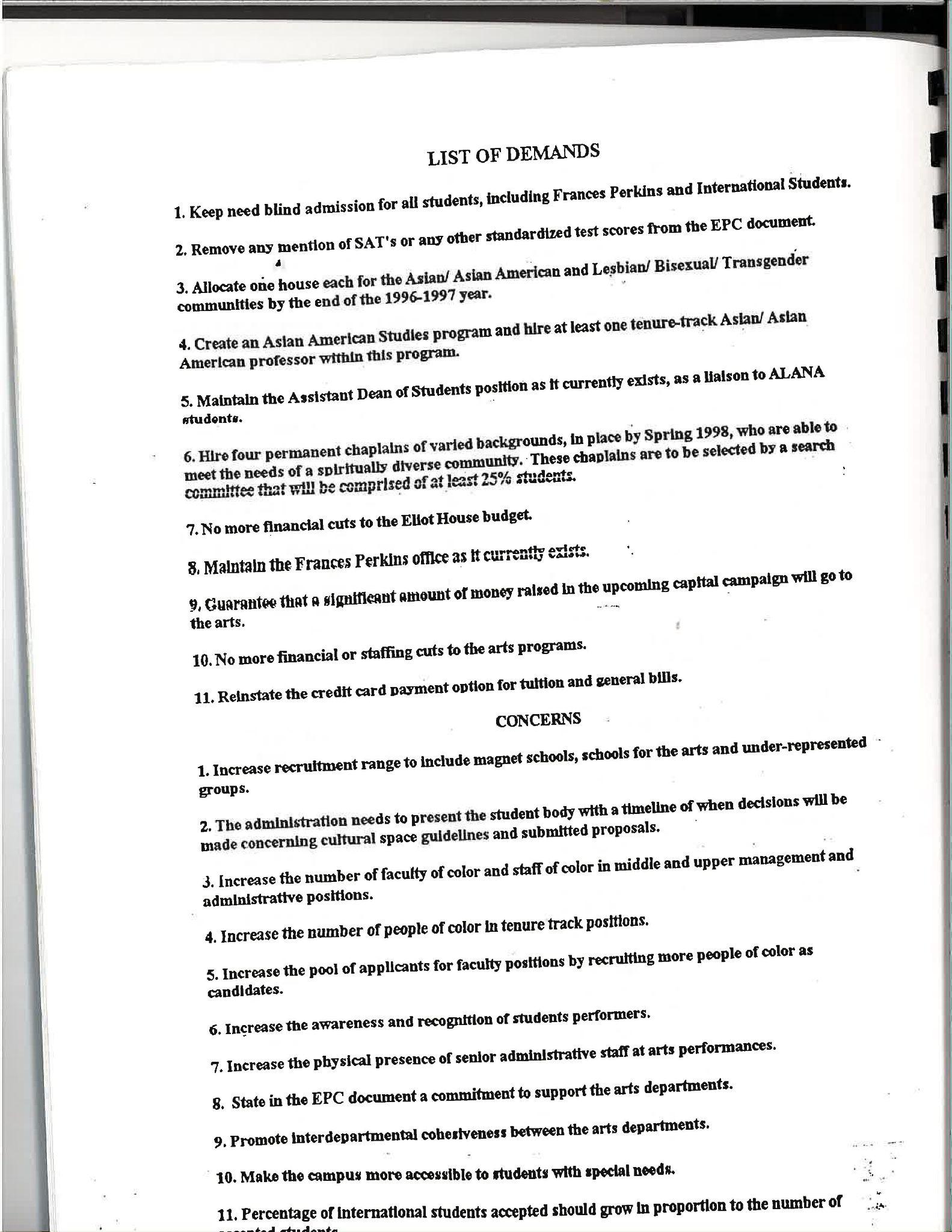 Road to Establishment (cont.)
The ‘97 context
In Spring 1997 President Joanne V. Creighton and the College were developing the Plan for 2003, students were asked what kind of Mount Holyoke they’d like to see
The Demands
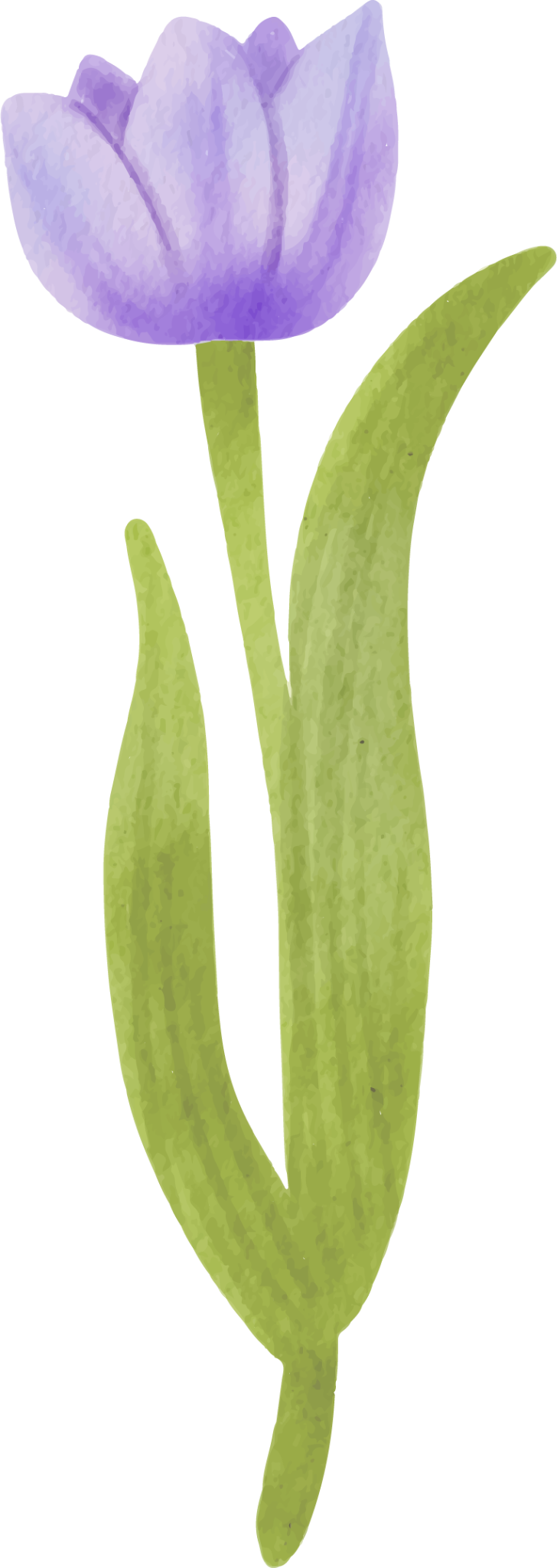 The ‘97 Coalition issued a List of Demands in response to the understood Plan for 2003, the ‘97 protests that led to the establishment of the ACE and Marks centered around these demands
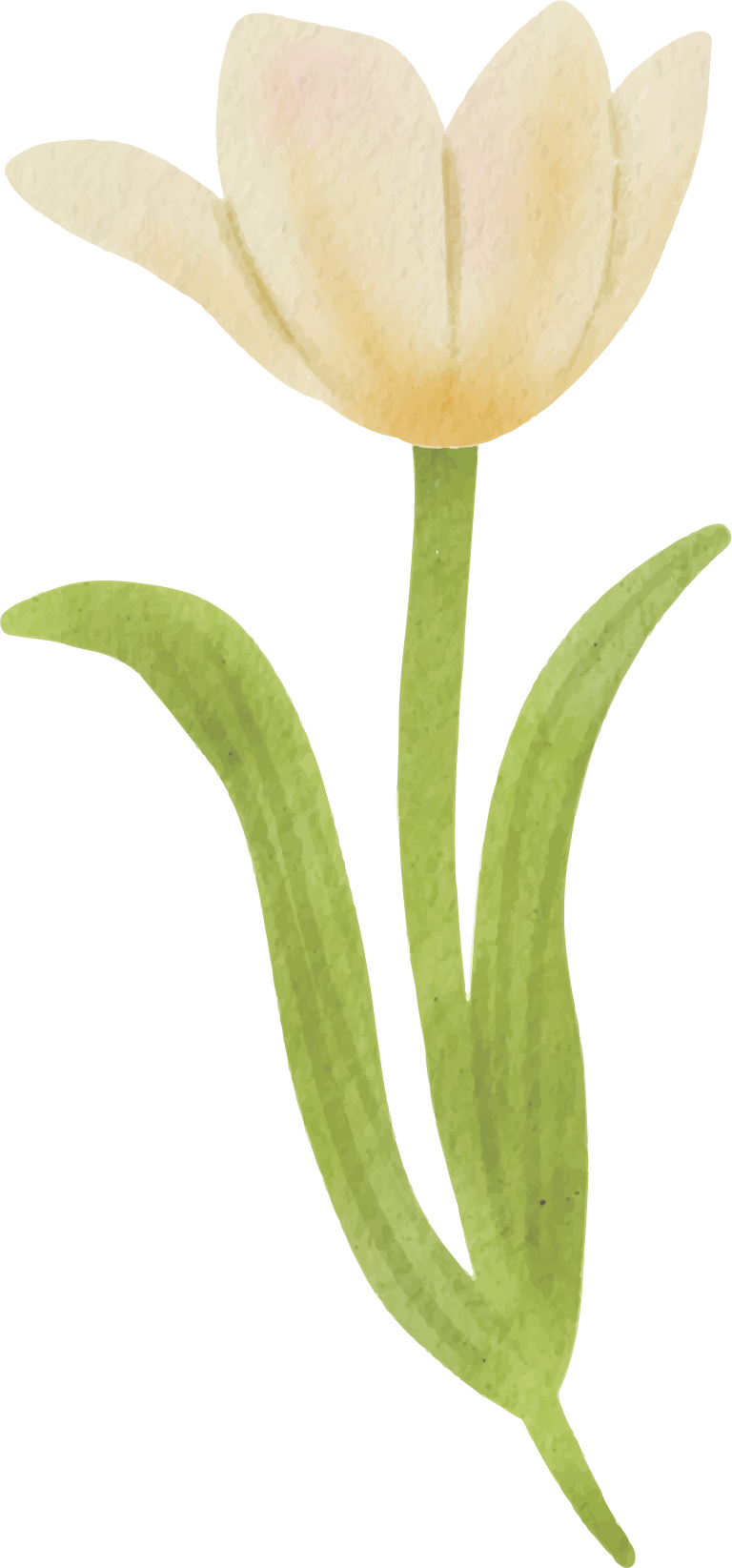 The Timeline 1997
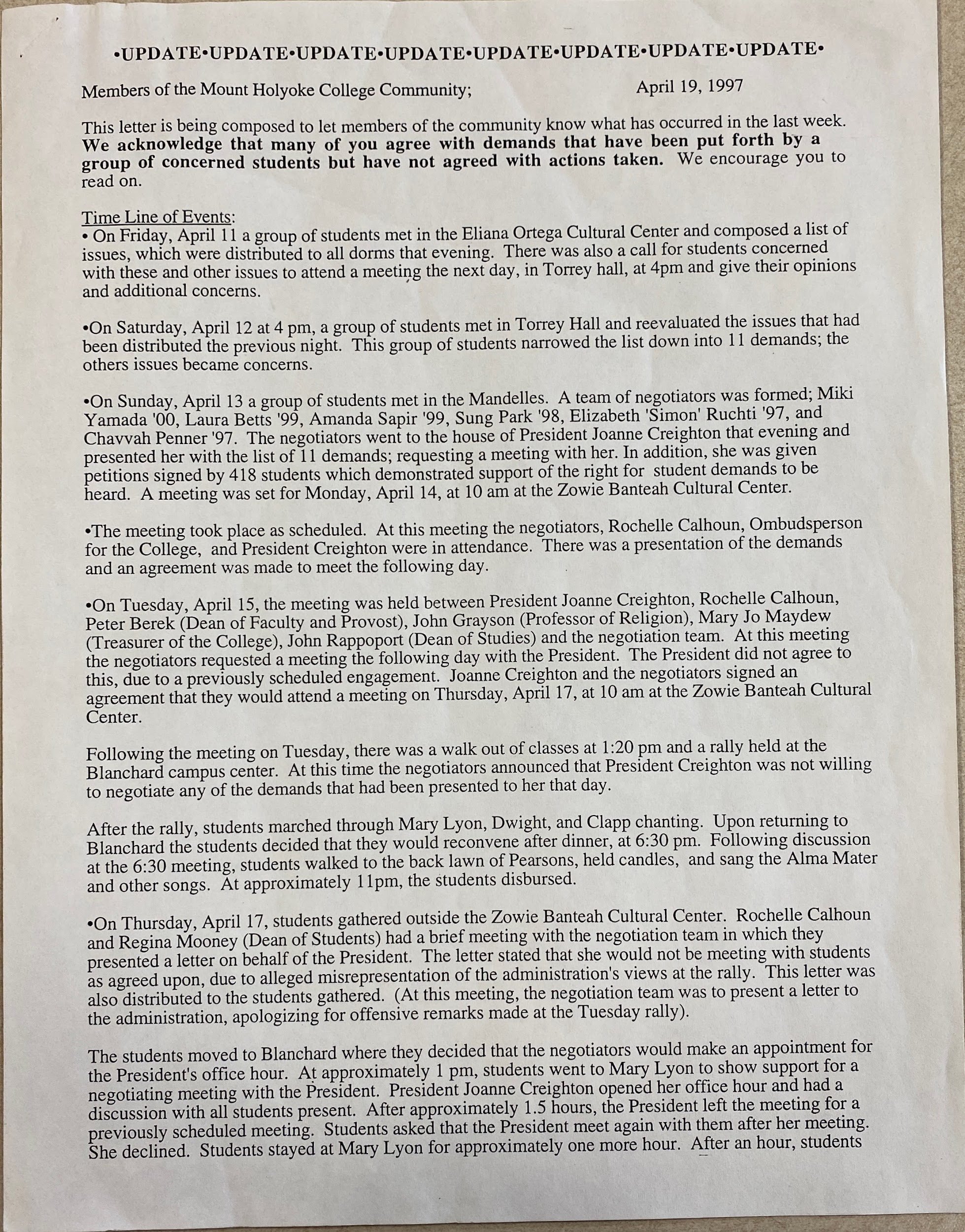 Fri. April 11 - Sat. April 12: The demands are generated and refined
Sun. April 13 - Tuesday April 15: A group of student negotiators is formed and the demands are delivered to President Creighton’s home. Meetings between the President and the negotiators ensue. On Tuesday after the second meeting, a third meeting is scheduled and the students hold a walk out and rally where they report President Creighton is unwilling to negotiate
Thurs. April 17: President Creighton refuses to meet due to alleged misrepresentation at the rally
The Timeline 1997 (cont.)
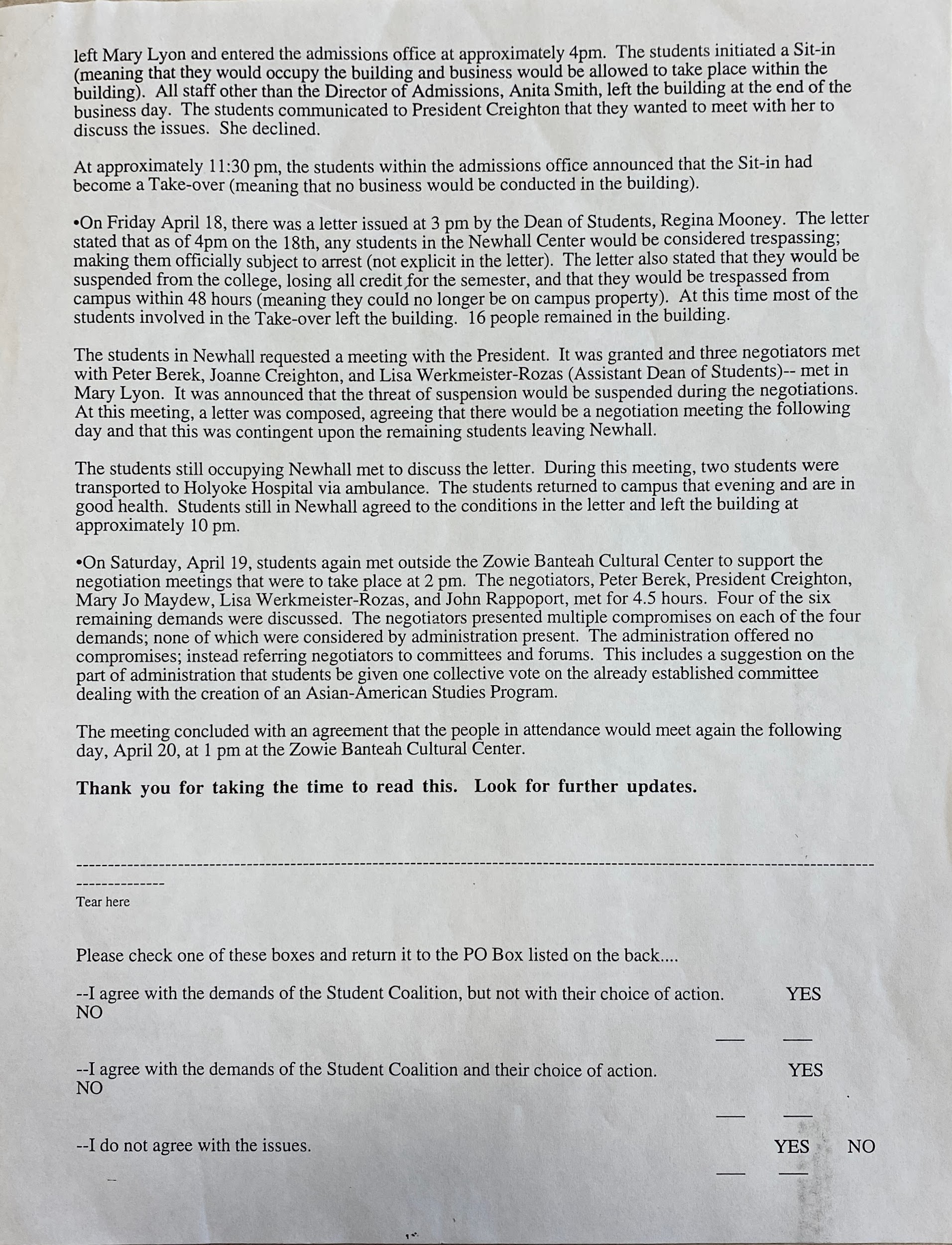 Thurs. April 17: Approx. 60 students gather at Mary Lyon Hall to attend/support those attending President Creighton’s office hours
President Creighton left to attend another engagement and the students asked to meet again after the engagement finished. President Creighton refused and around 4:00pm the students left Mary Lyon and entered the Admission Building. They announced a sit-in that evolved into a take over
Fri. April 18: A letter issued informing the students they are risking suspension if they remain in the Admissions building
The Timeline 1997 (cont.)
Fri. April 18th: Most students left the building, leaving 16. Students resume negotiations with the administration on further meetings, the suspensions, and vacating the building. A letter was composed and the remaining students left the building at approx. 10pm.
Sat. April 19: A meeting was held at the Zowie and another meeting scheduled for the following week
Mon. April 21: Students took over Mary Lyon Hall expressing they felt “lied to” by the administration. At 5:00pm the students were informed that if they did not leave by 5:00pm they would be suspended. “Twenty-three students stayed the night in Mary Lyon”
Tues. April 22: All students left Mary Lyon
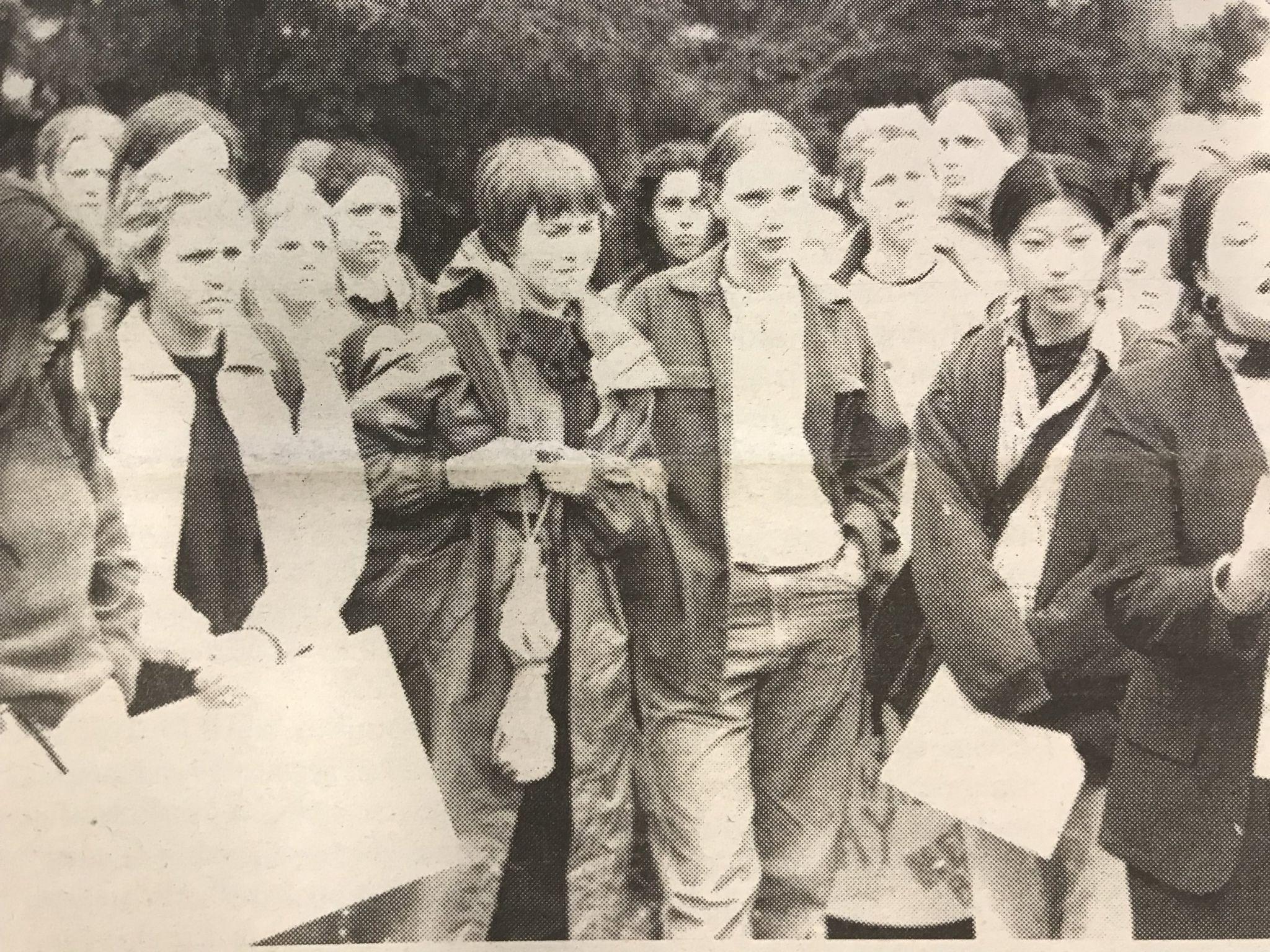 April 21-22 from MHNews article April 24, 1994
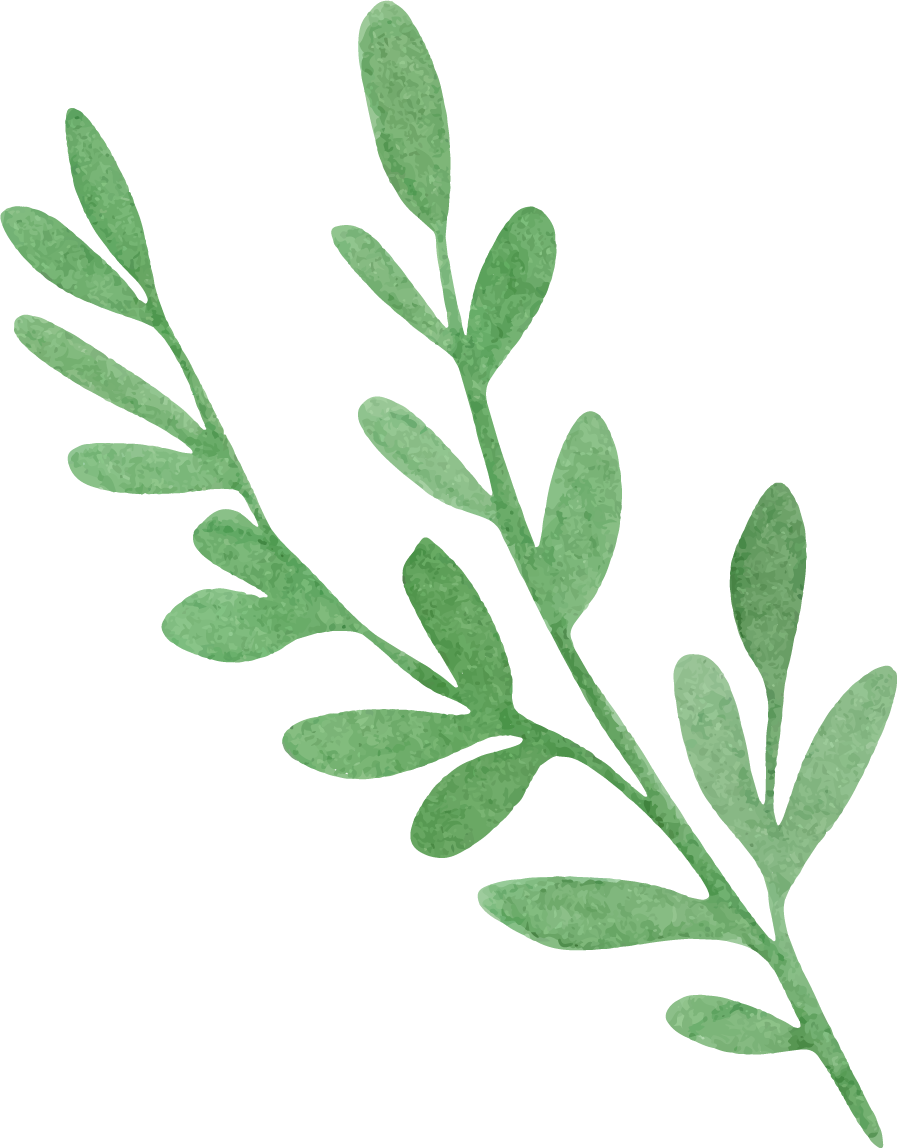 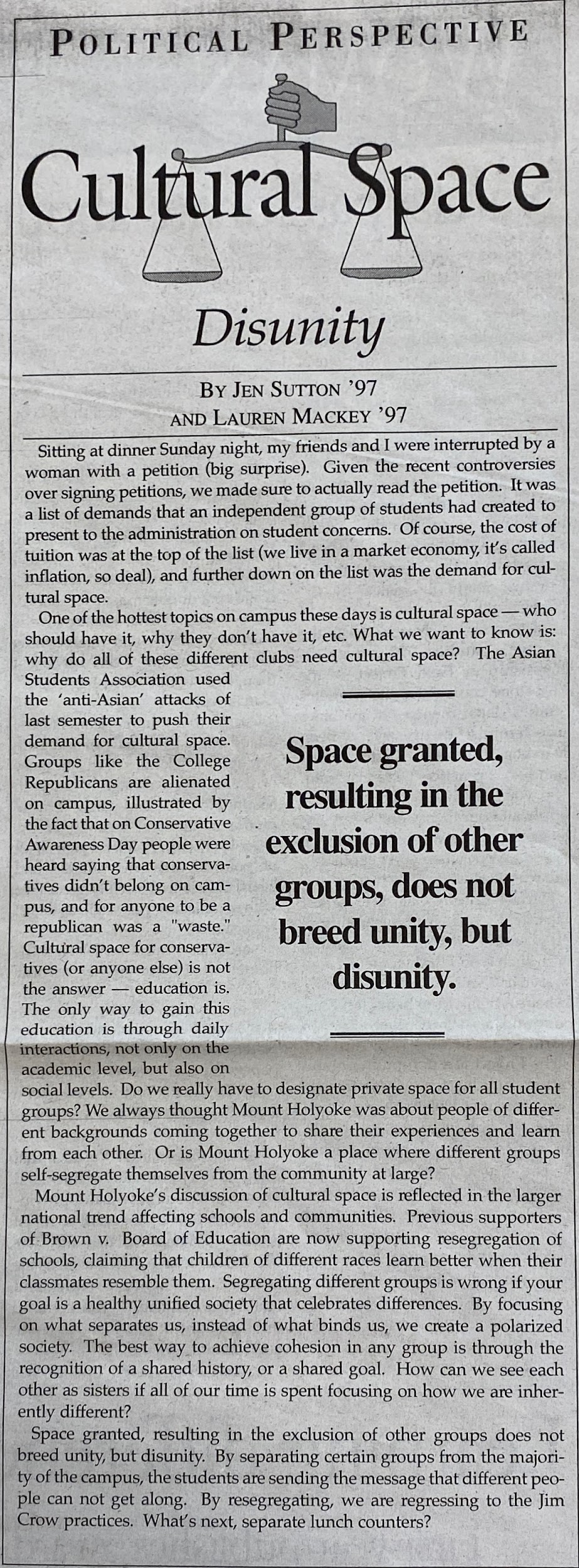 The Aftermath
The Suspensions were rescinded and the students were placed on probation
Suspensions
Both the Marks and the ACE were committed to, as well as an Asian American Studies Program
The Plan for 2003
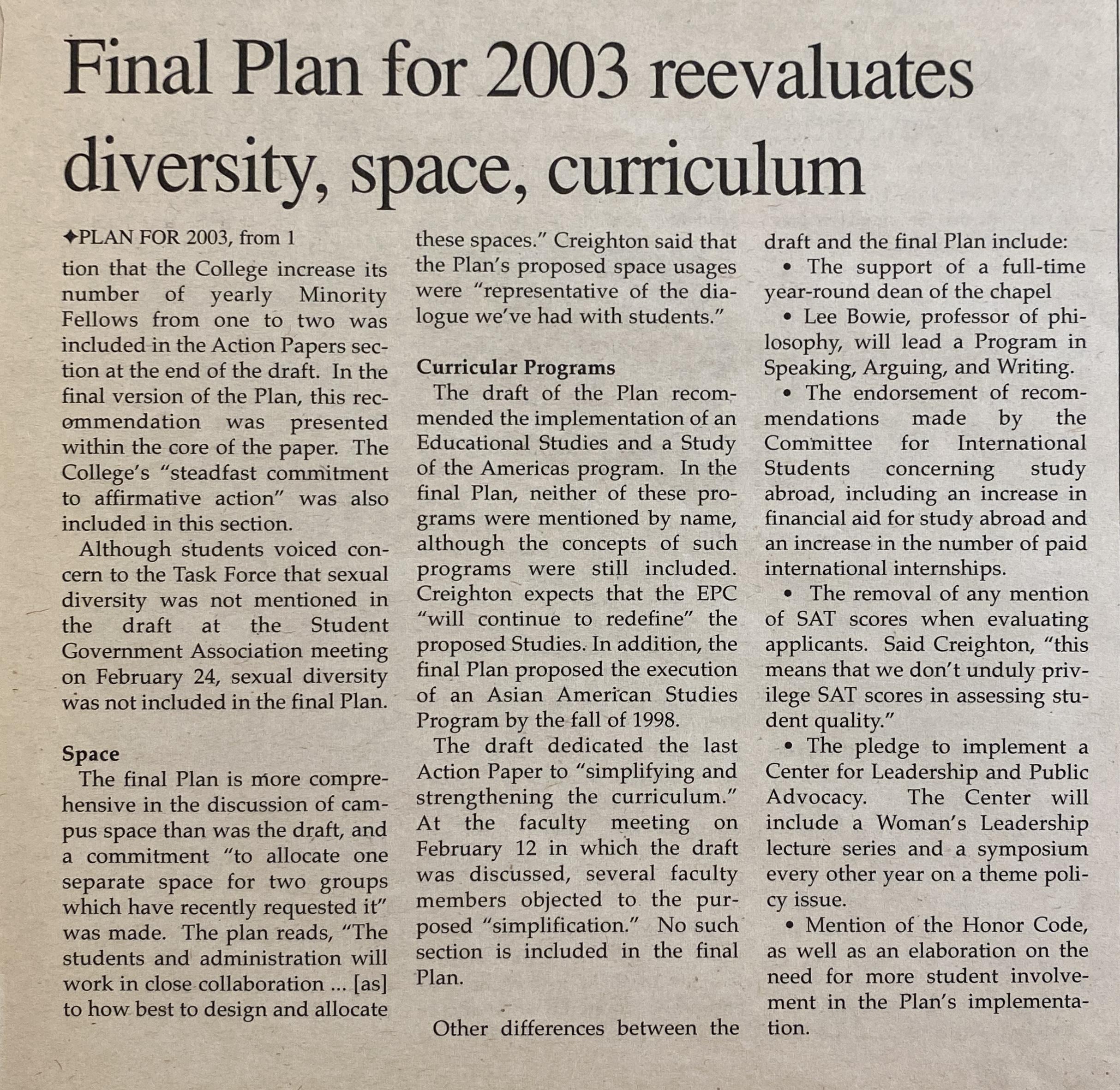 The Campus Reception
There were multiple submissions to the MHC news condemning the actions of the protests and discussing campus disunity
History of Marks Orgs
SYSTA
Spectrum
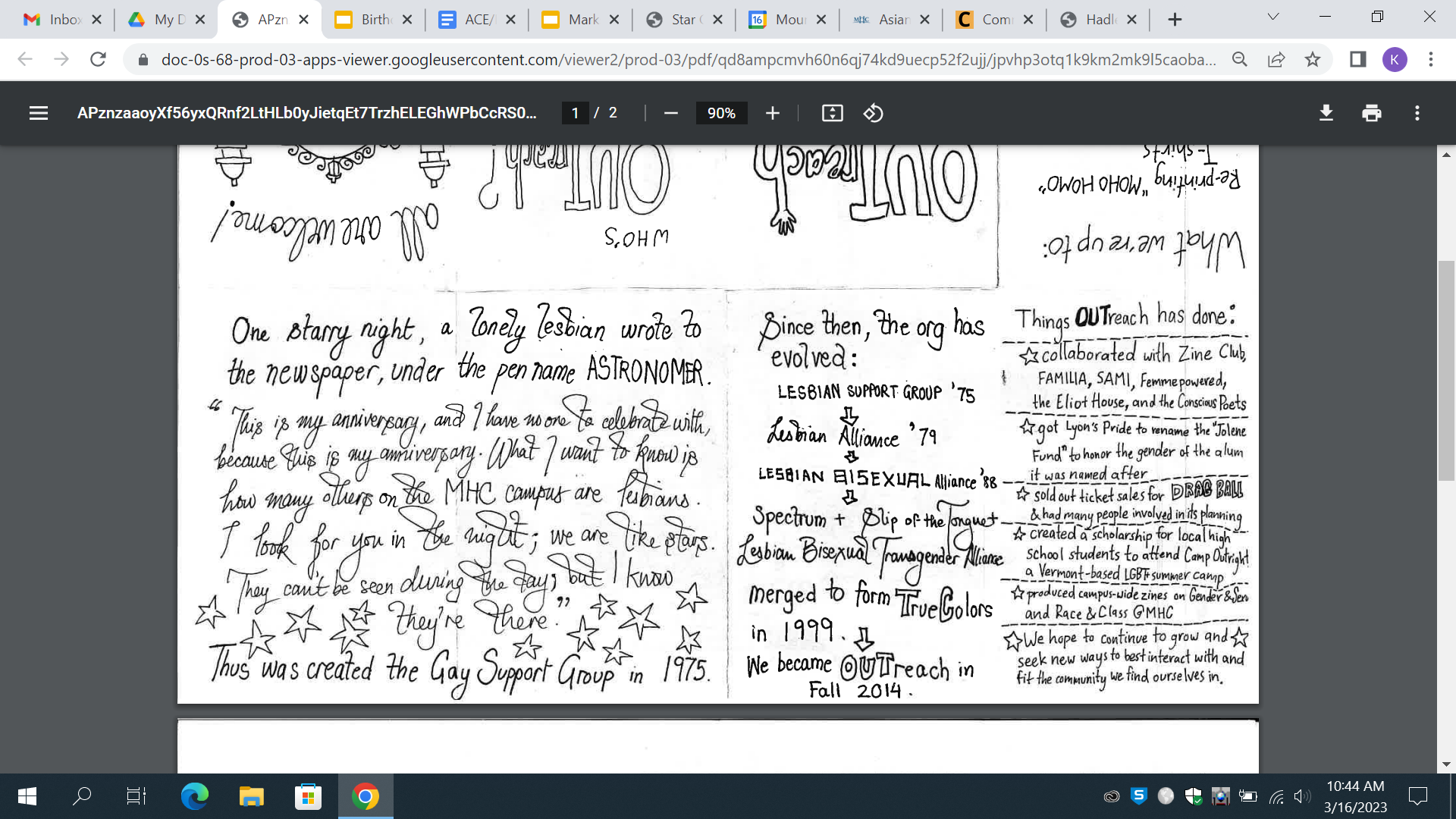 Social support group for women of all sexual orientations, including questioning women, that combats homophobia, biphobia, and transphobia through discussion, political action, and and education
An informal, highly confidential support group for lesbian, bisexual, and questioning women of color
Excerpt from 2015 Outreach Zine
Jointly held dorm workshops on homophobia nad homosexuality and invited discussion panels to Mount Holyoke
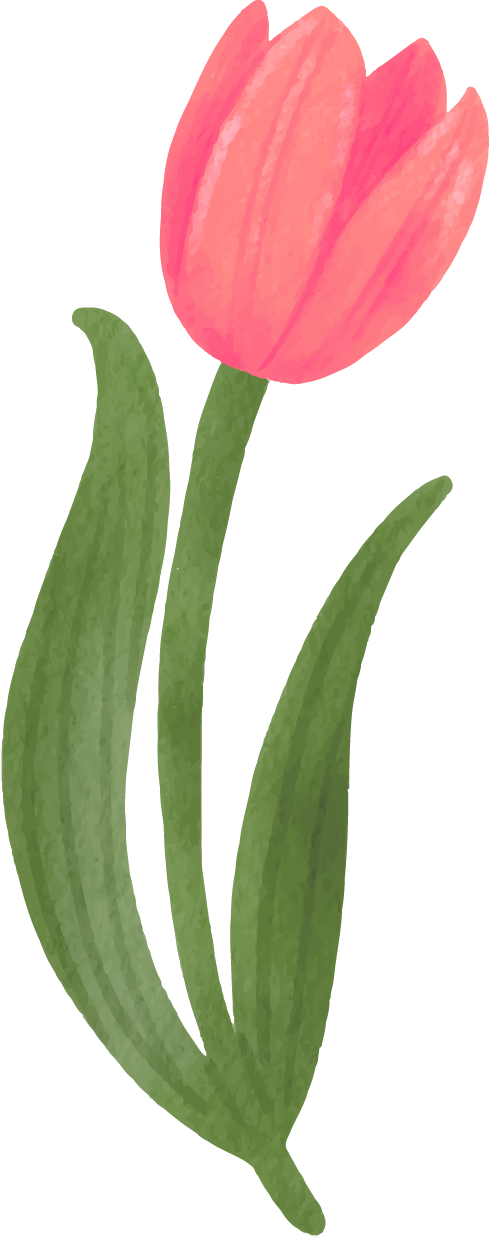 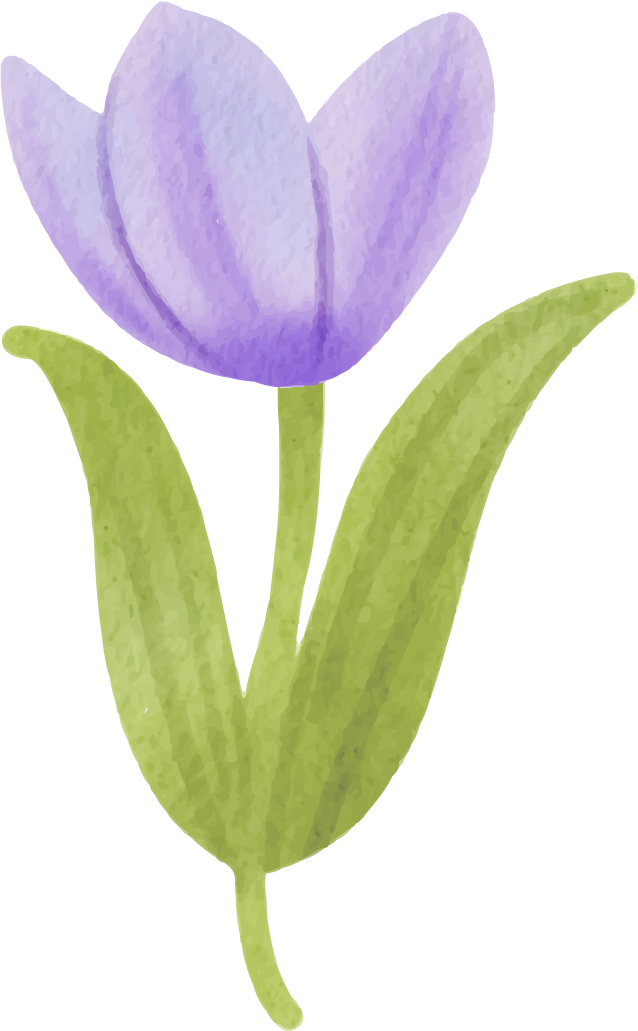 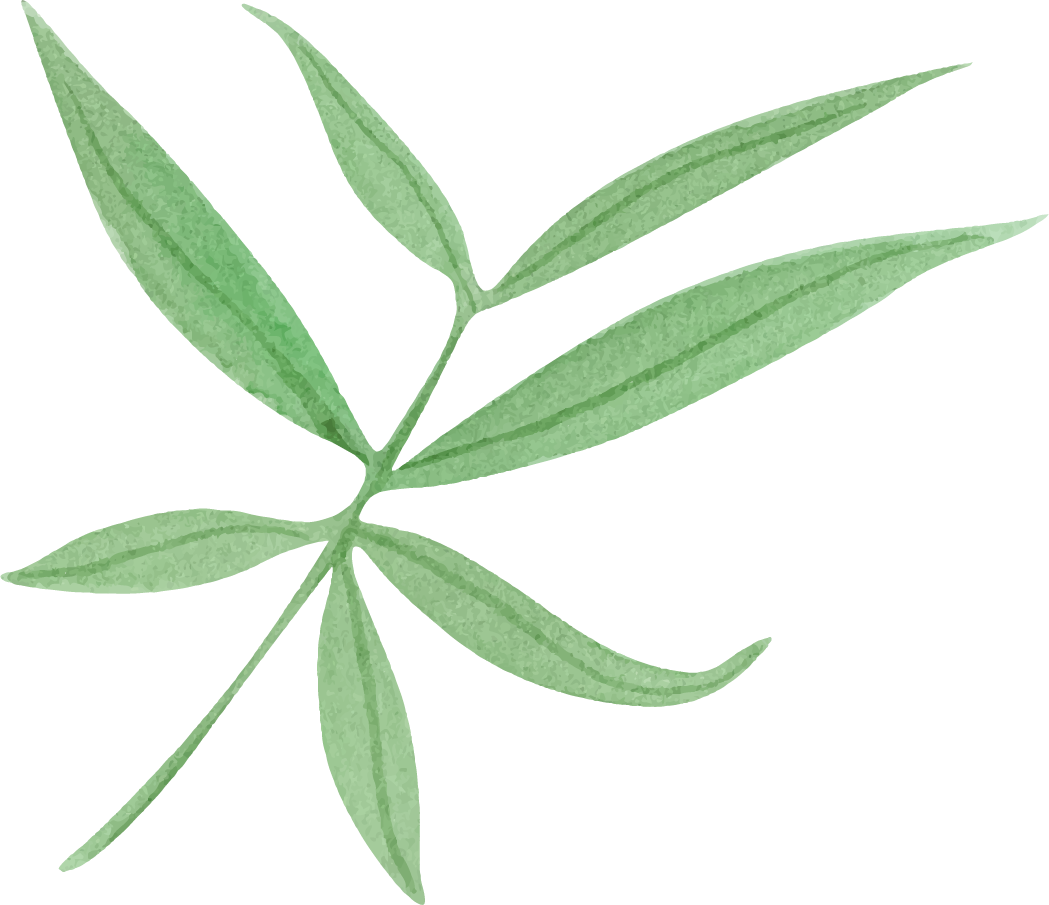 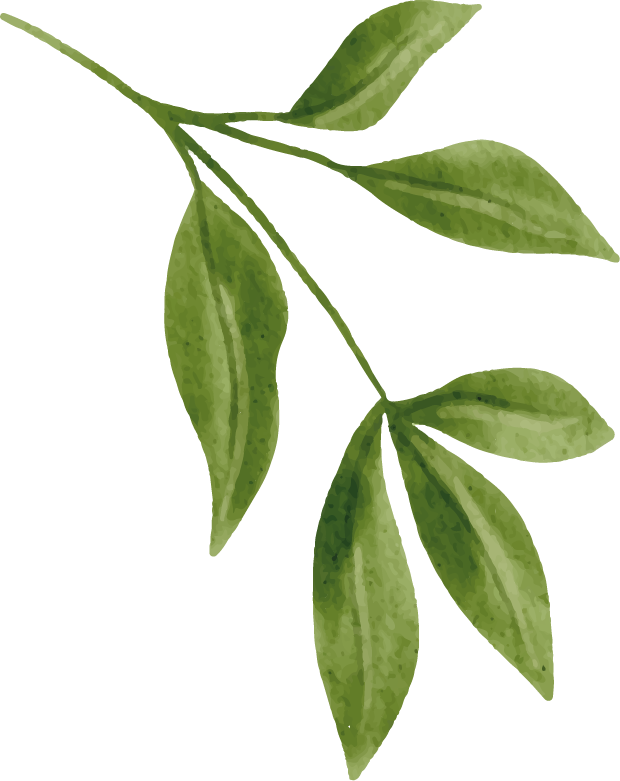 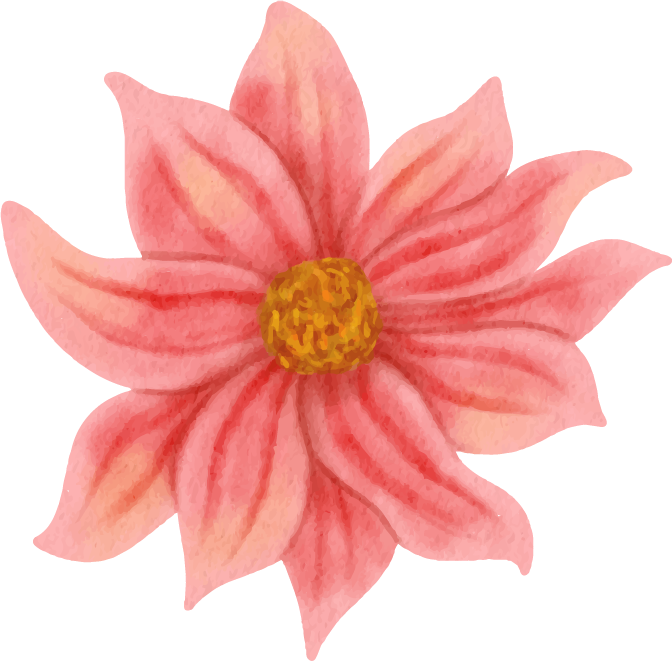 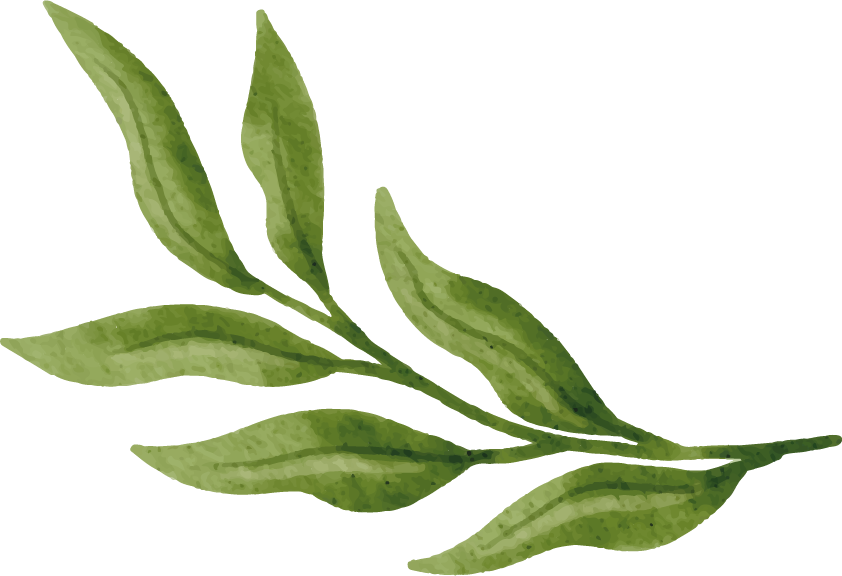 History of Marks Orgs (cont.)
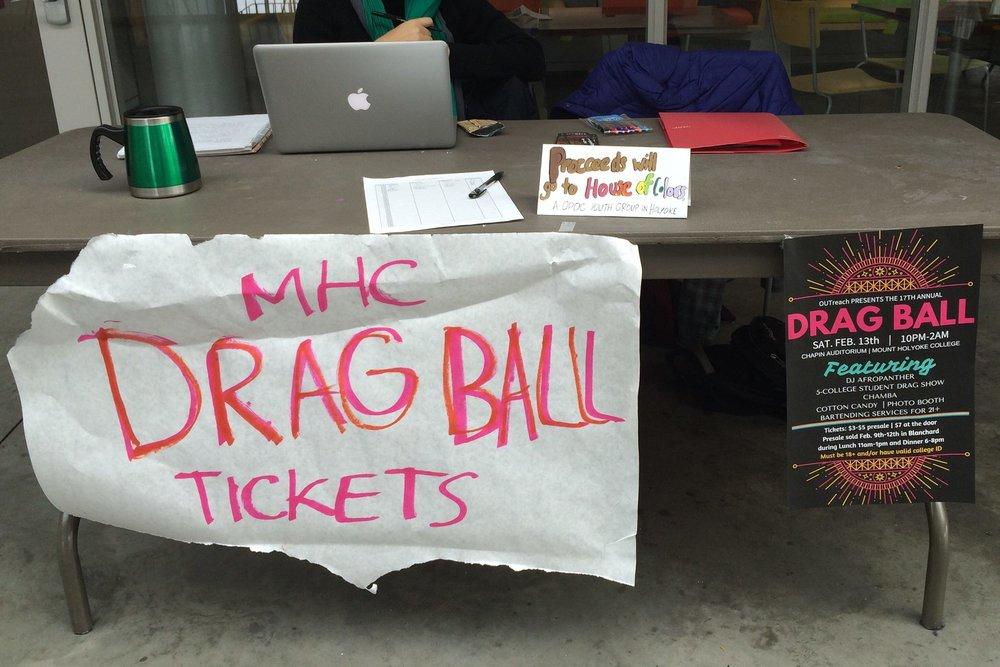 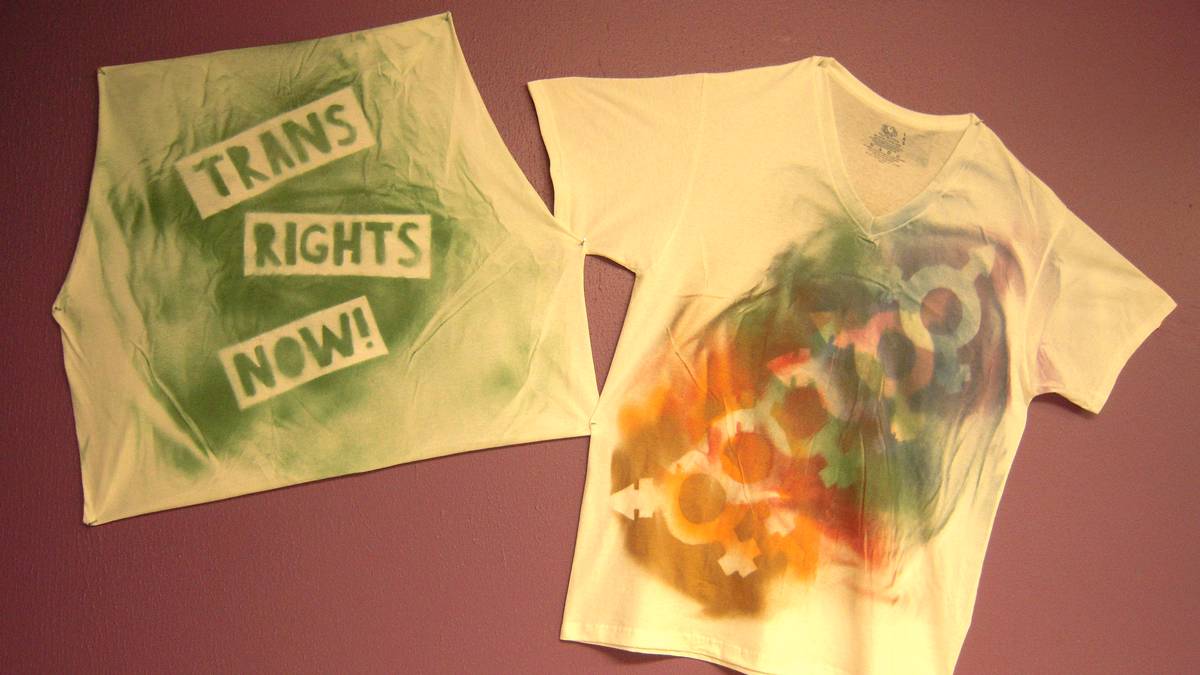 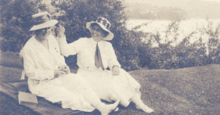 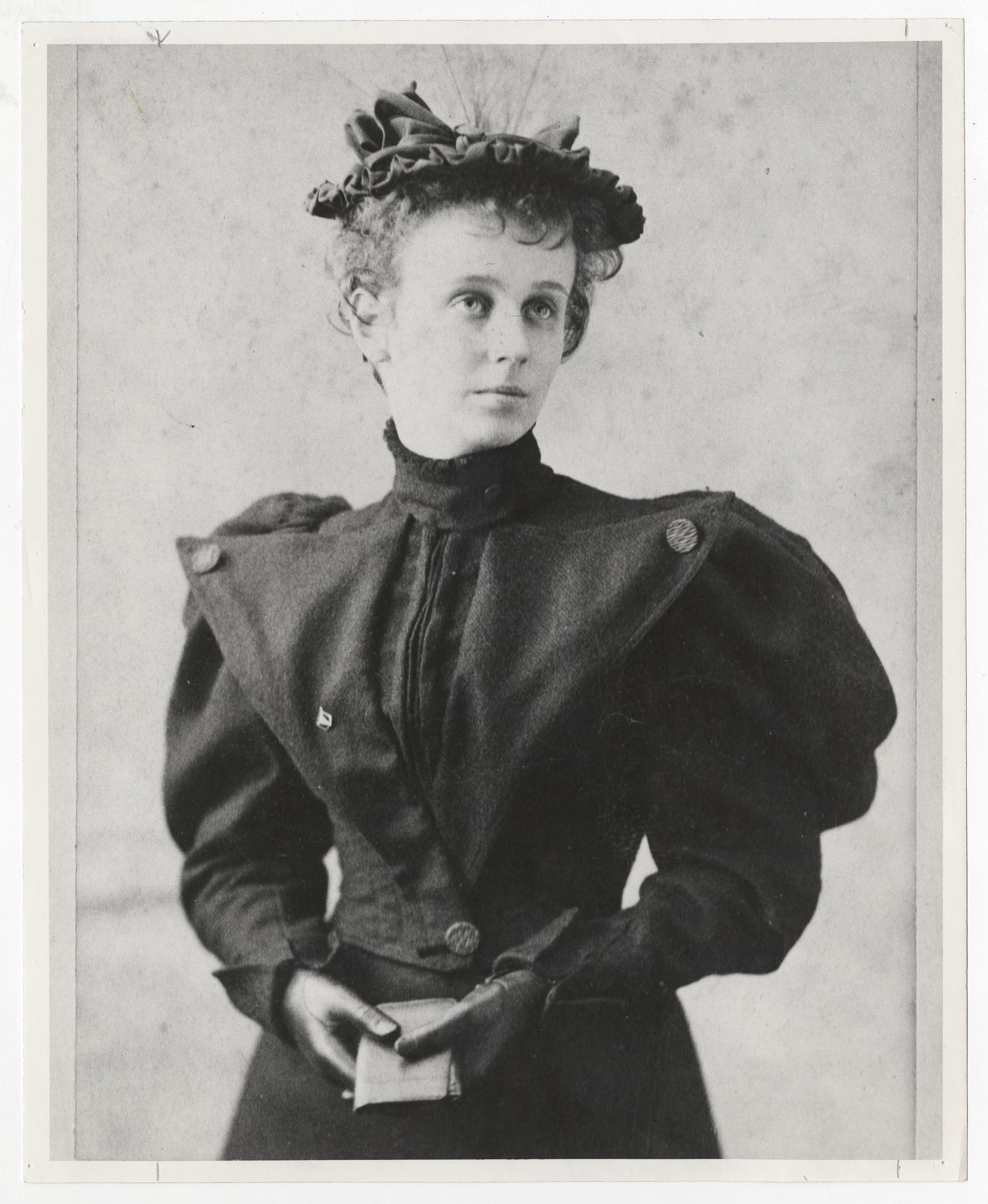 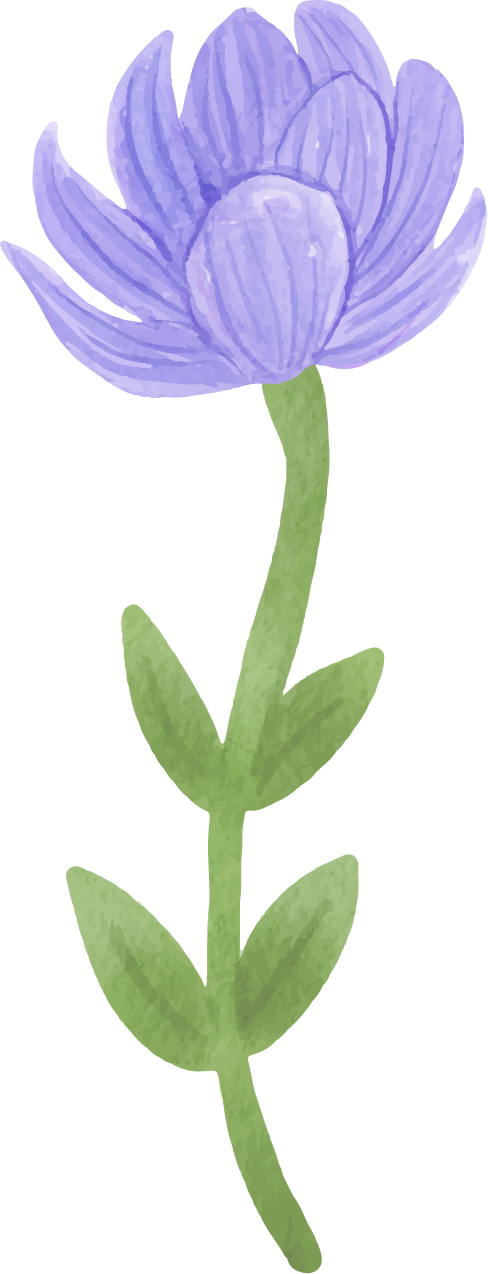 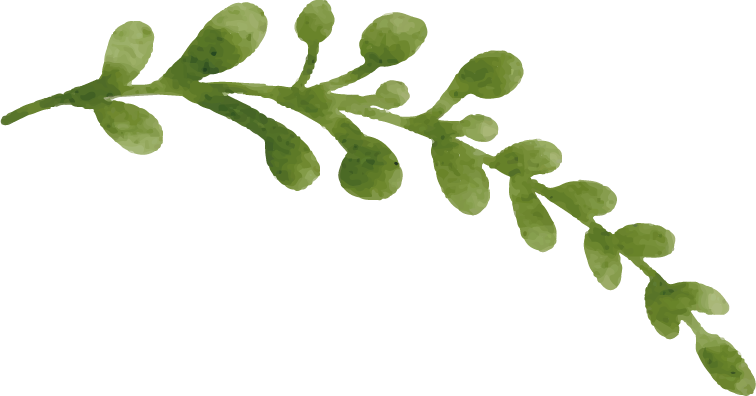 History of ACE Orgs
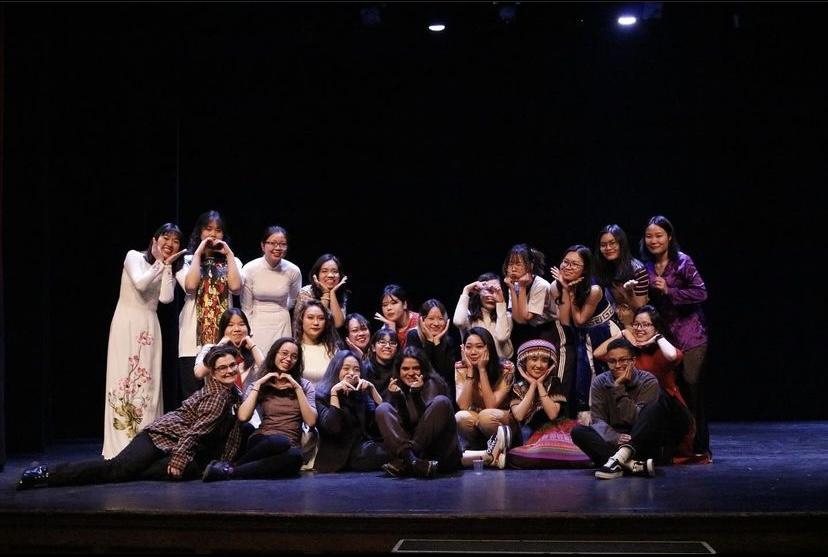 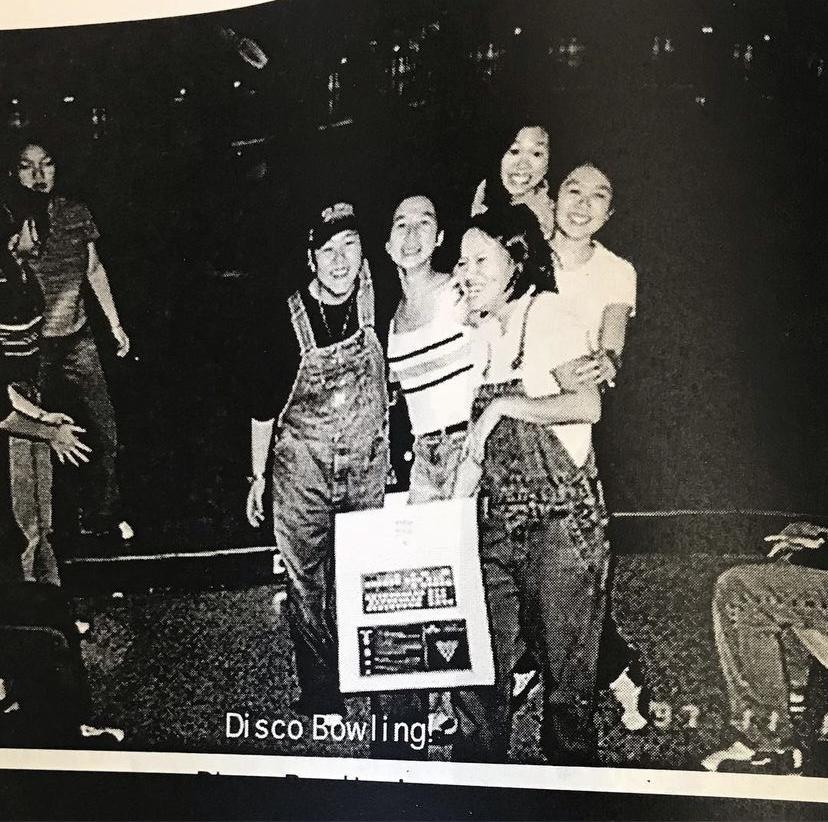 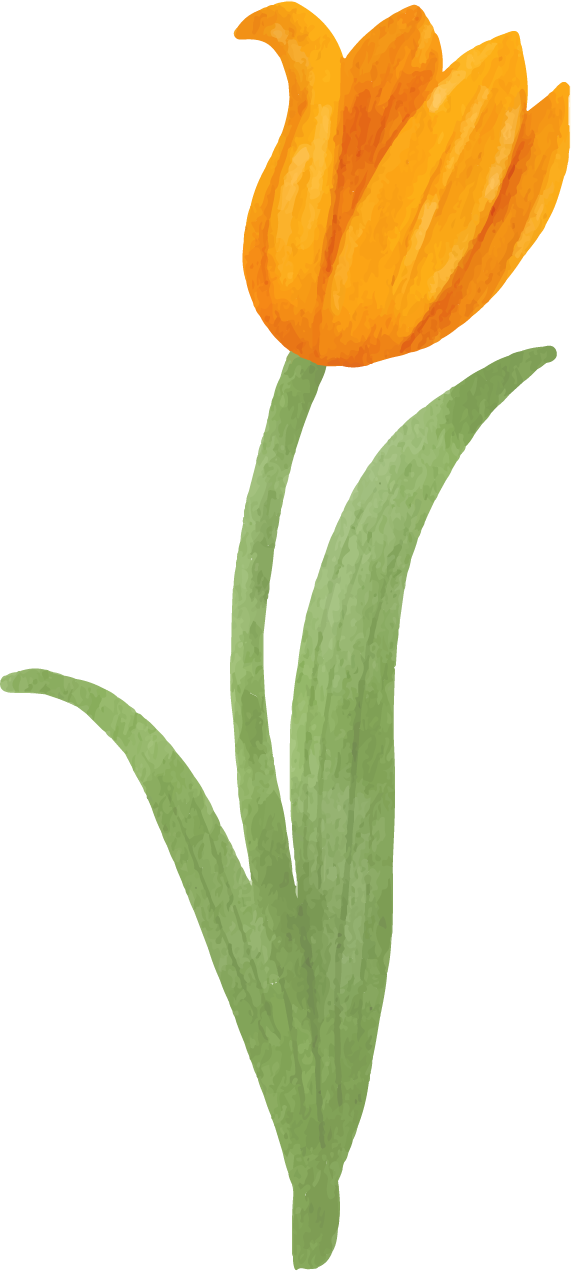 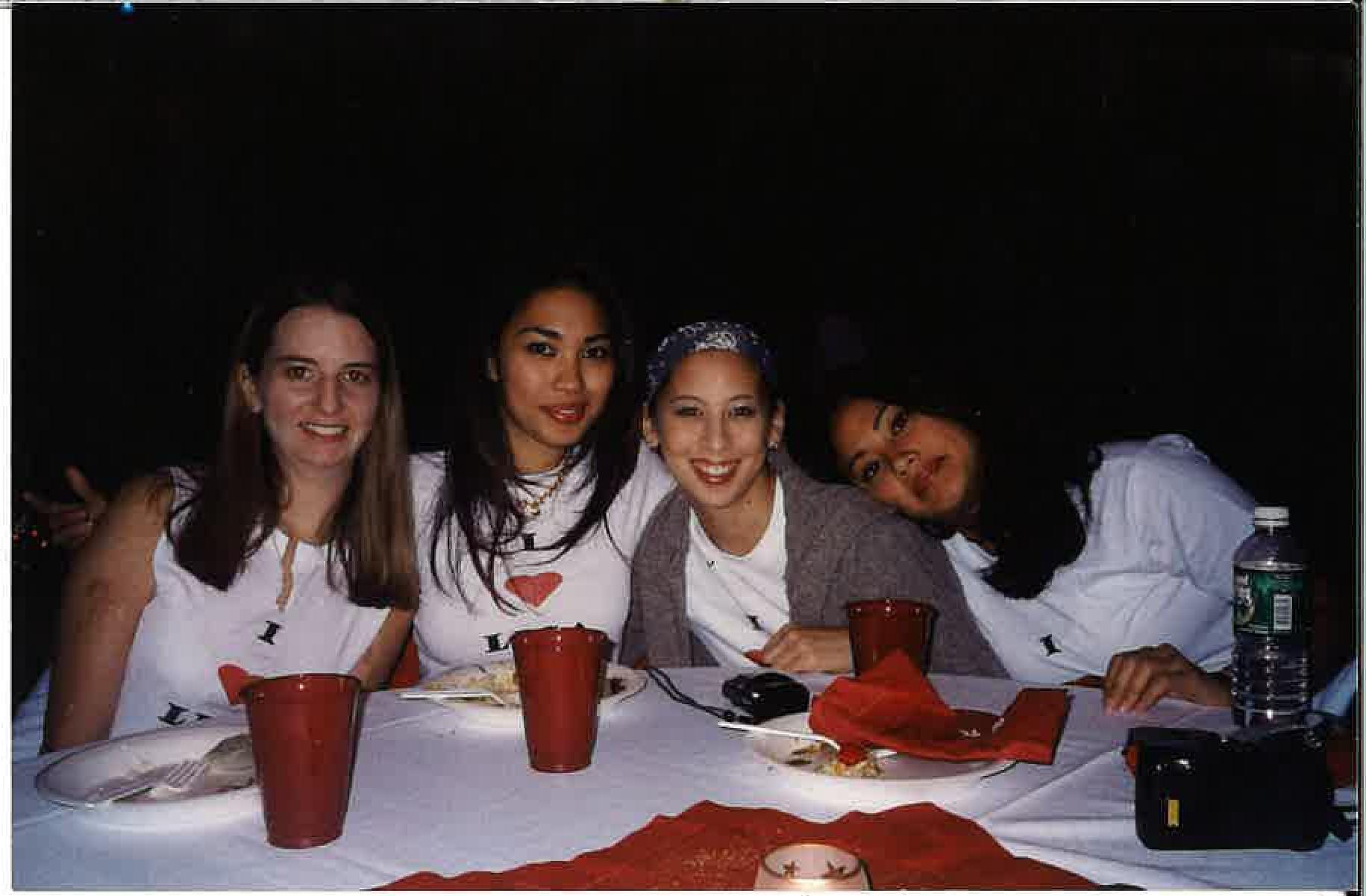 History of ACE Orgs
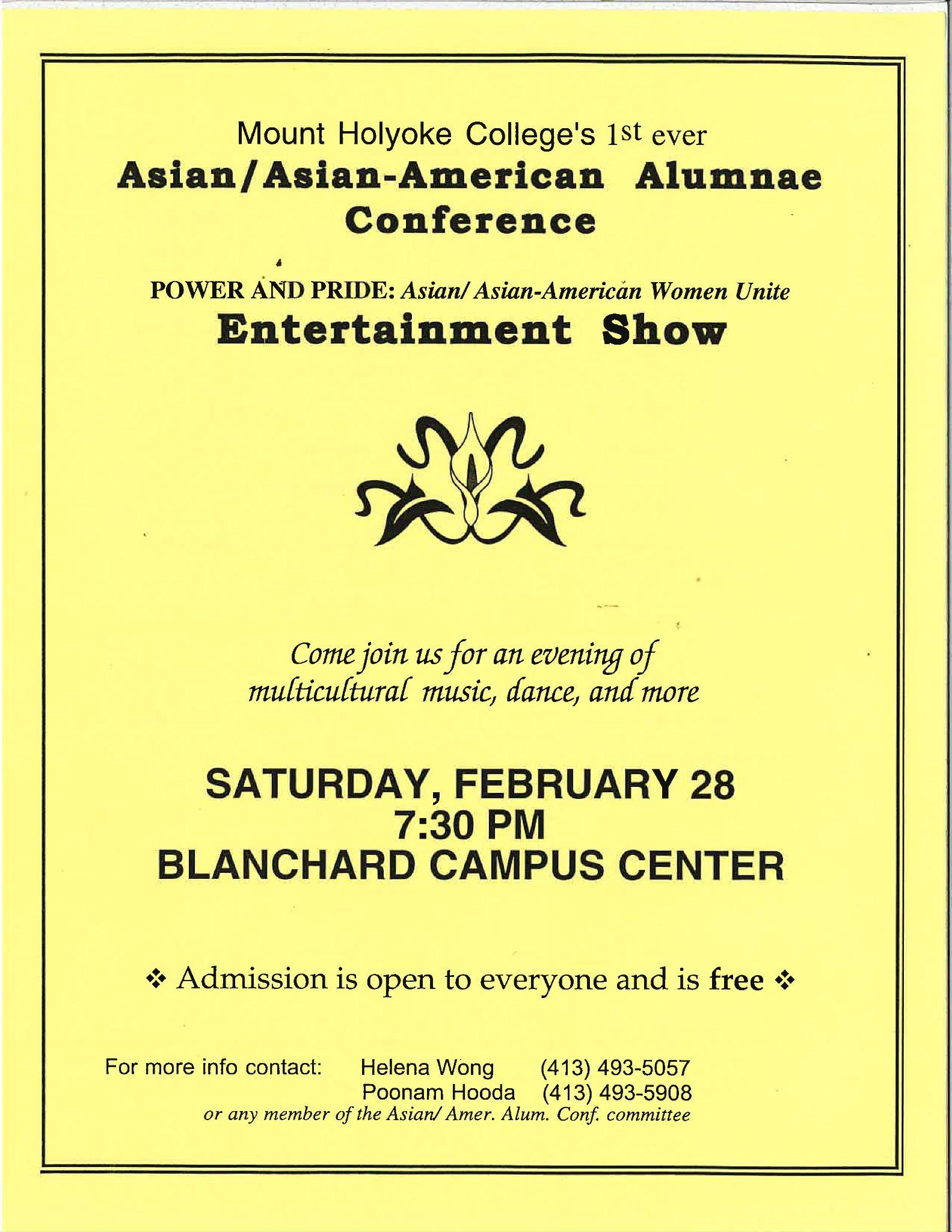 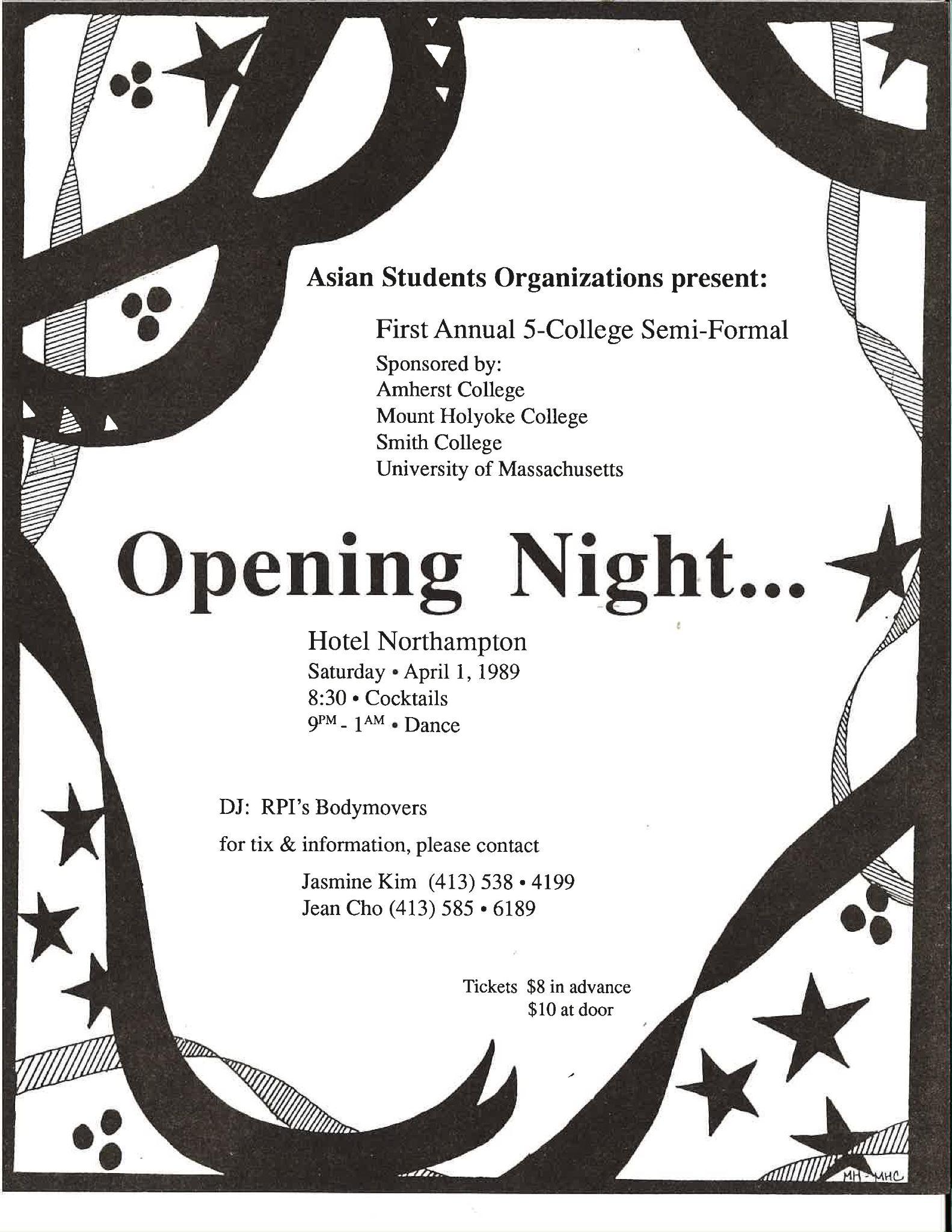 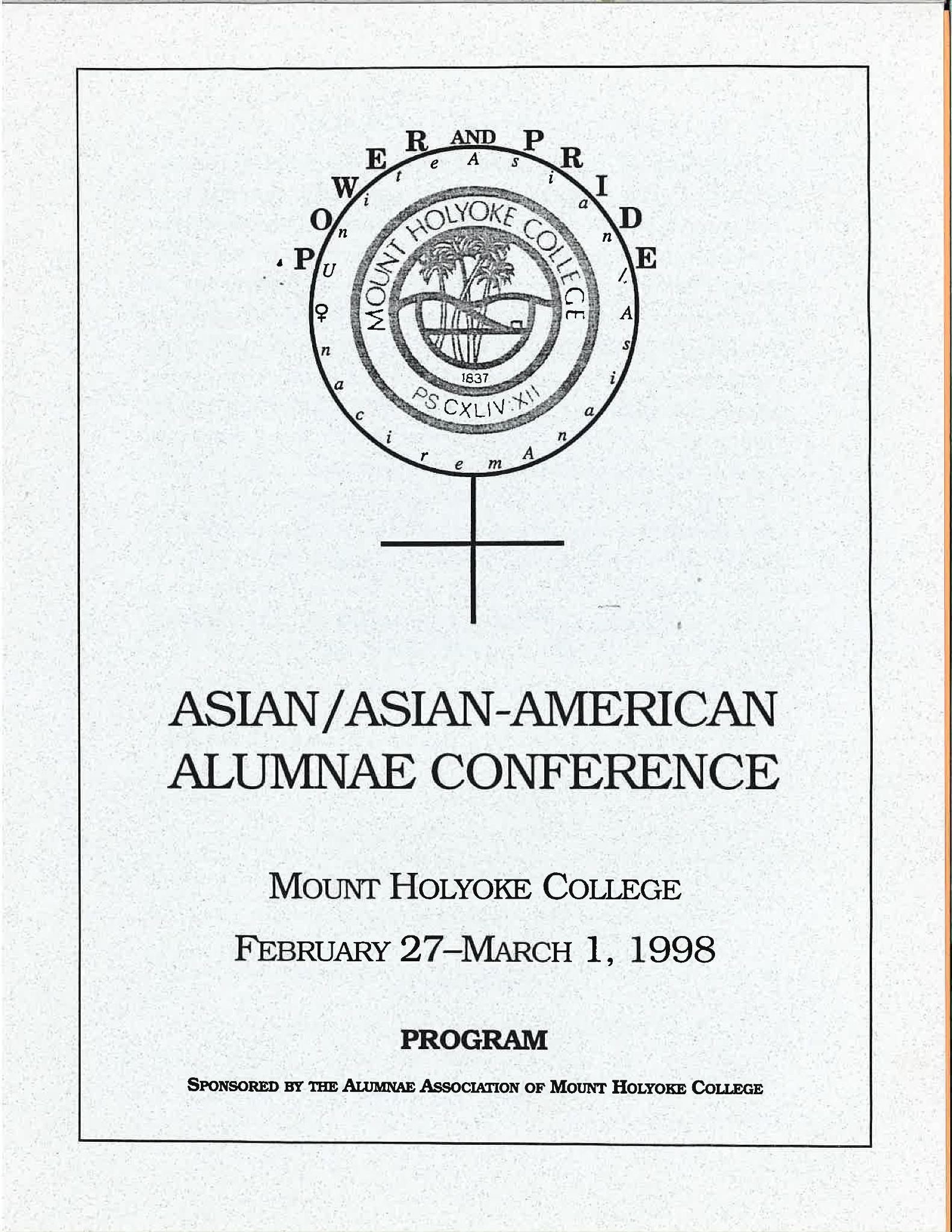 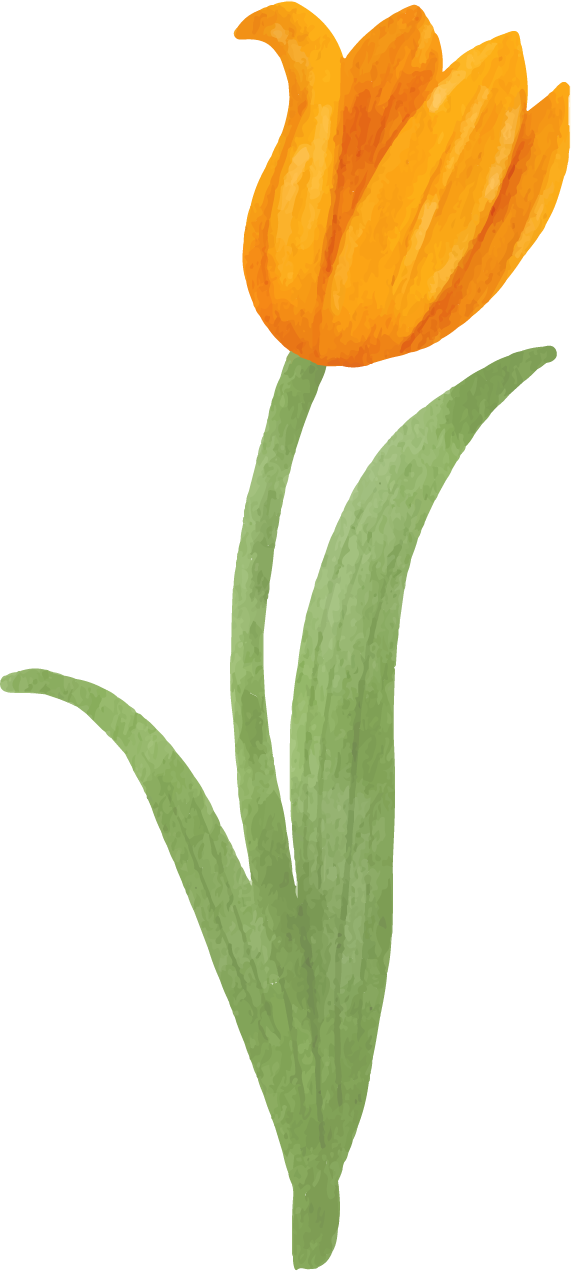 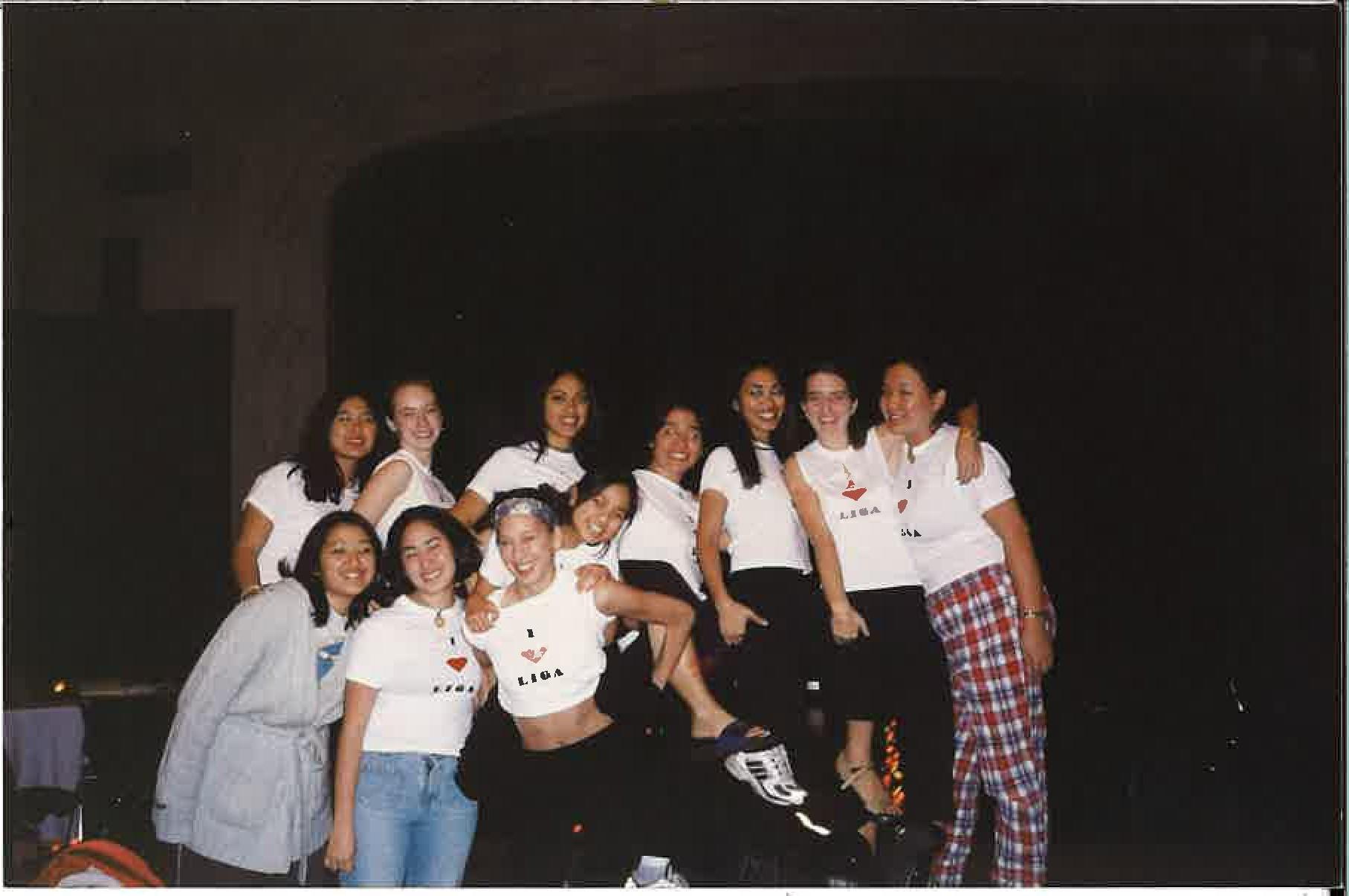 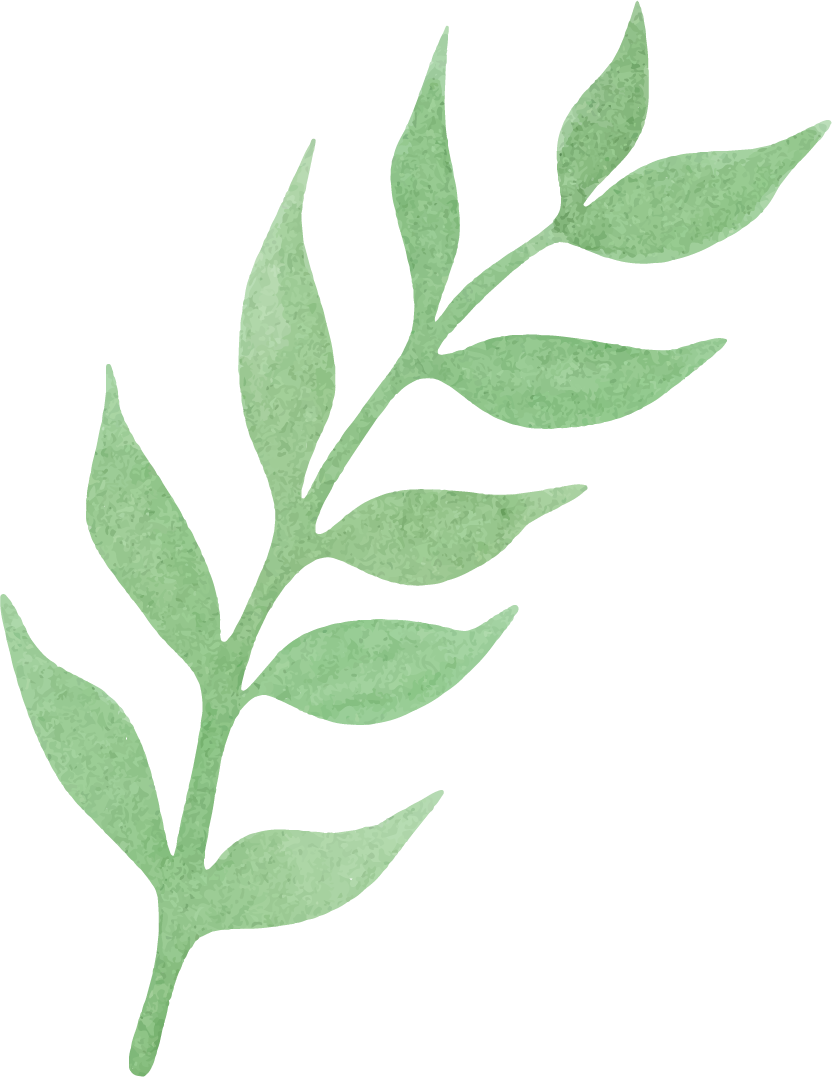 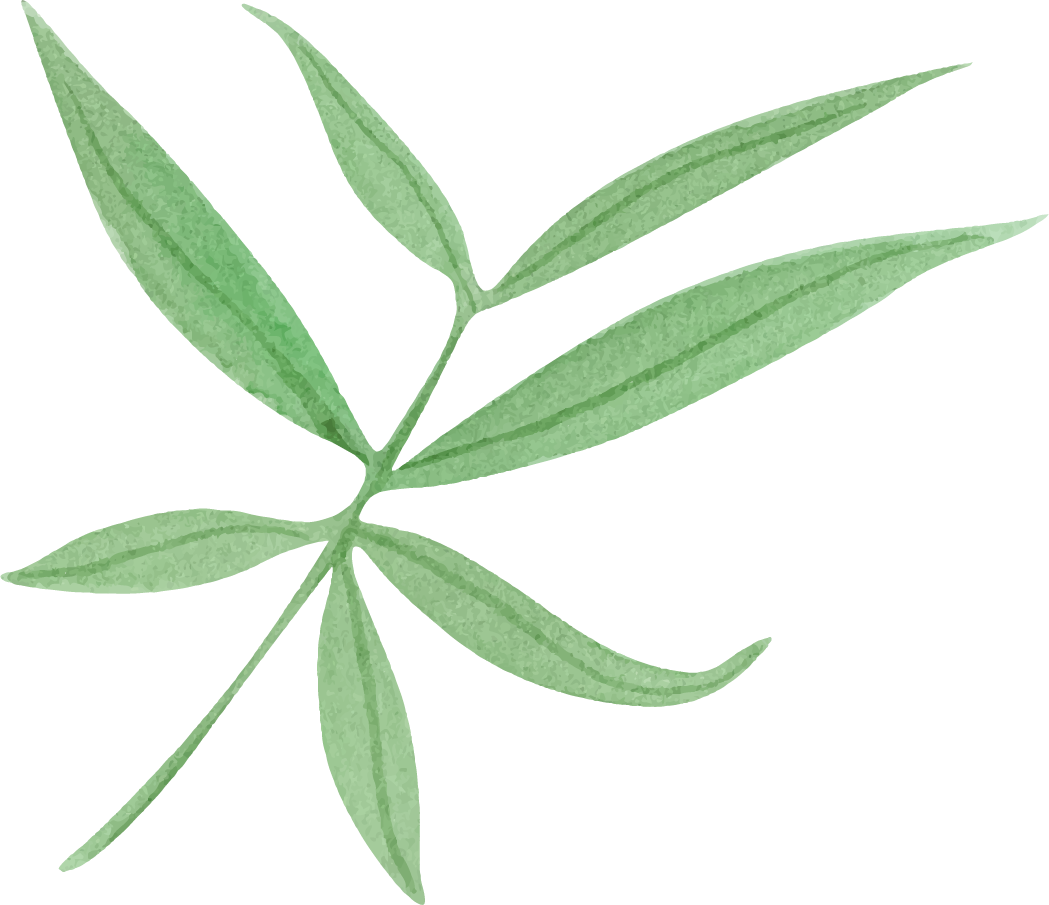 2023 Affiliated Orgs
ACE
MARKS
ASA
AASIA
Liga Filipina
KSA
VSA
Kuch Karo Pakistani Students for Change
Gender+
Familia
CFAA
Lavender Committee
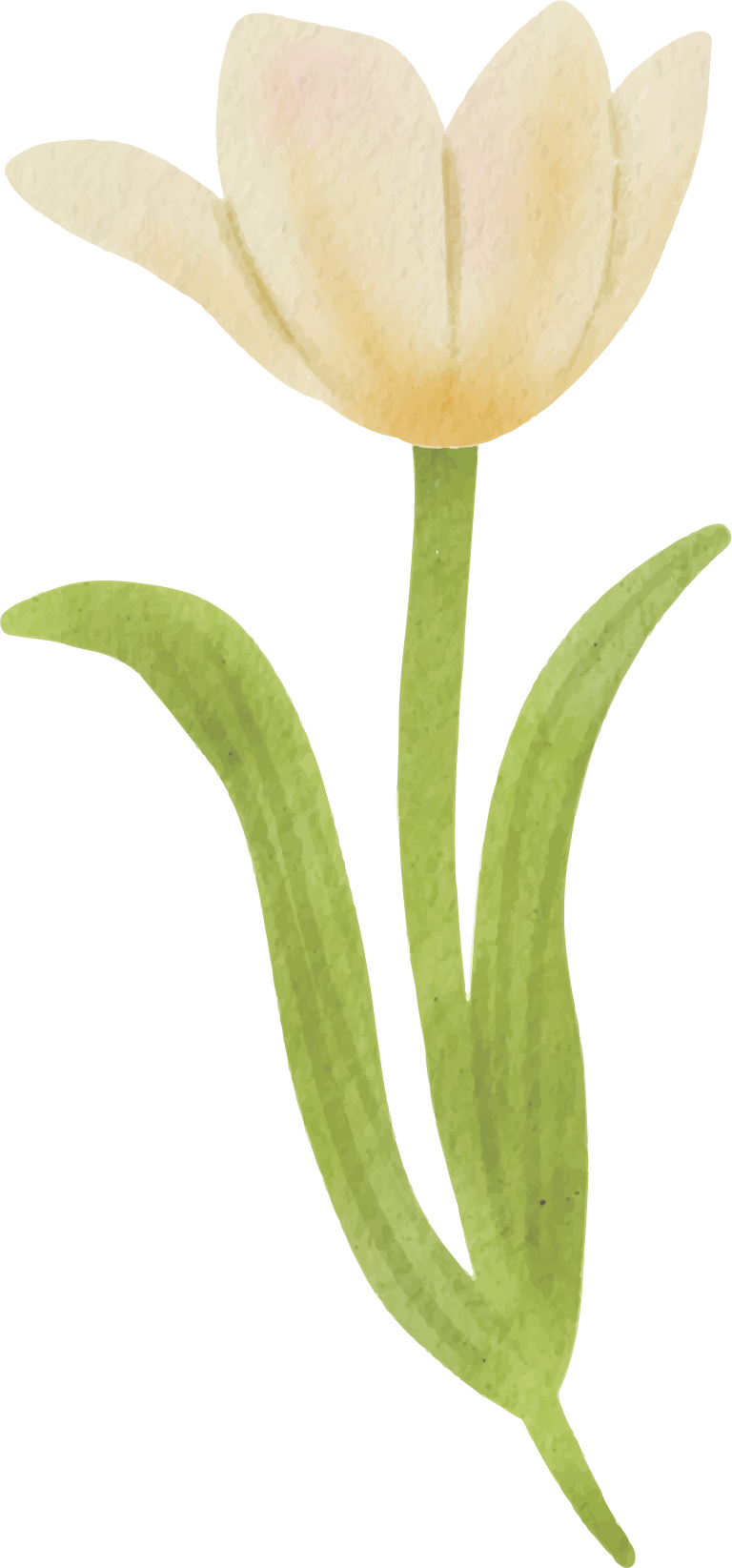 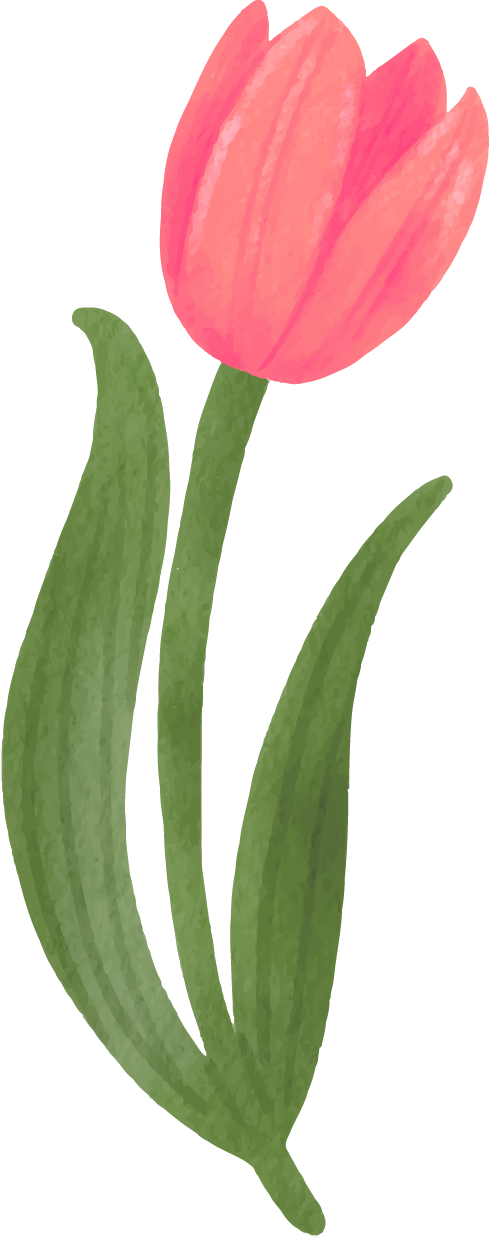 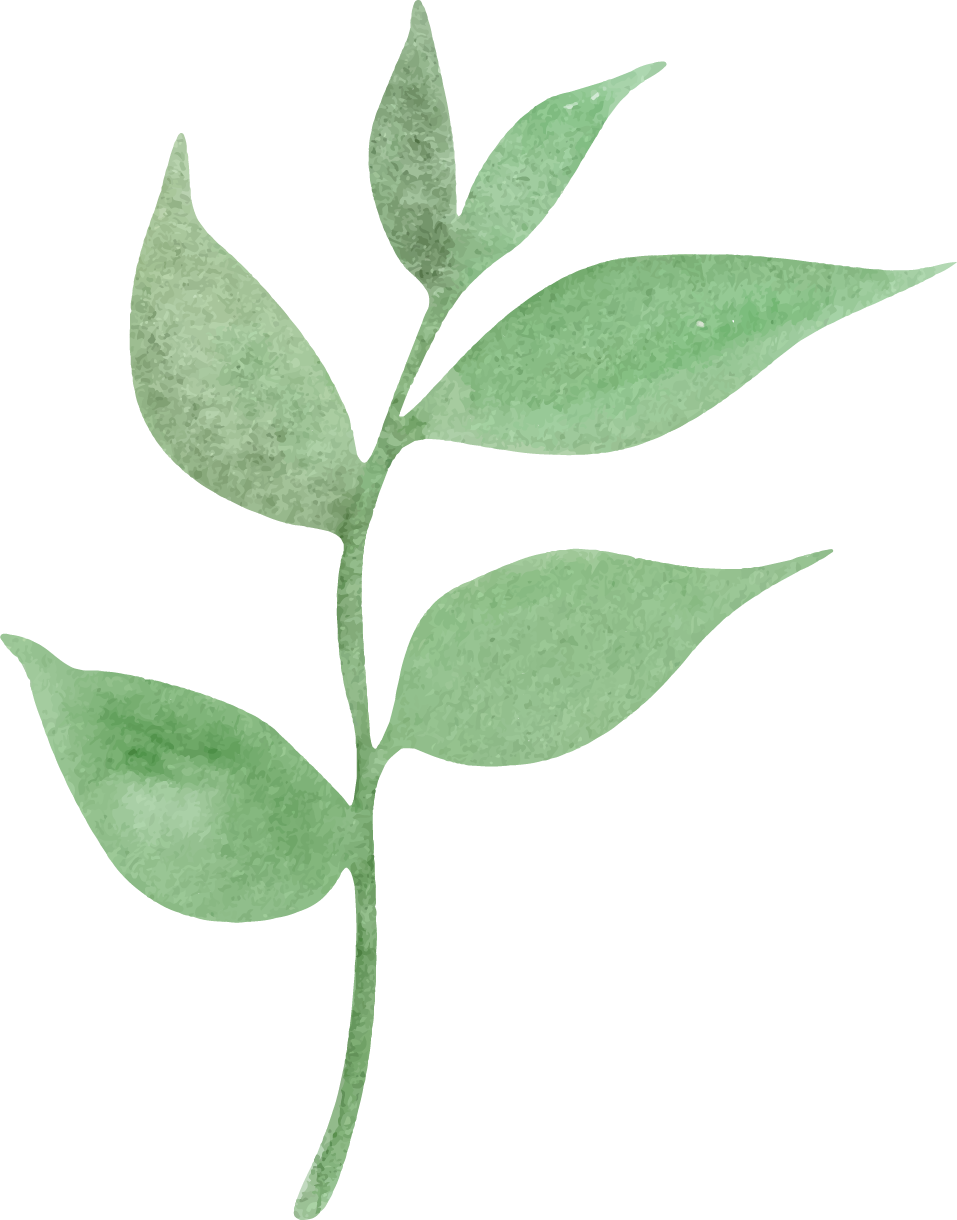 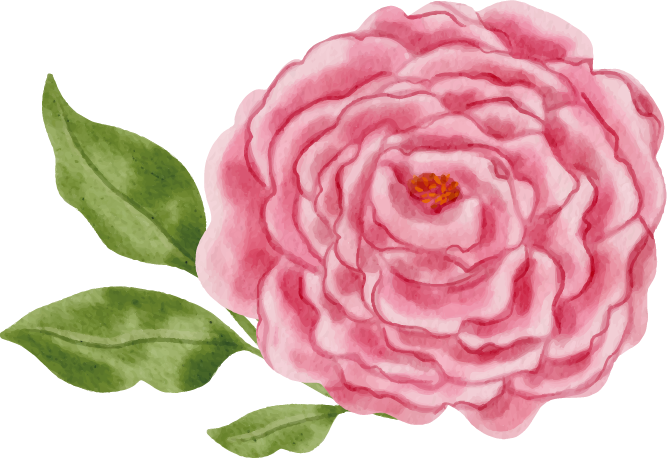 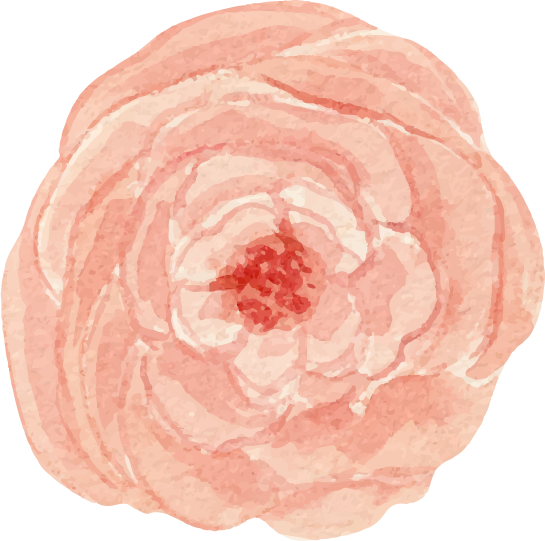 THANKS
For Coming!
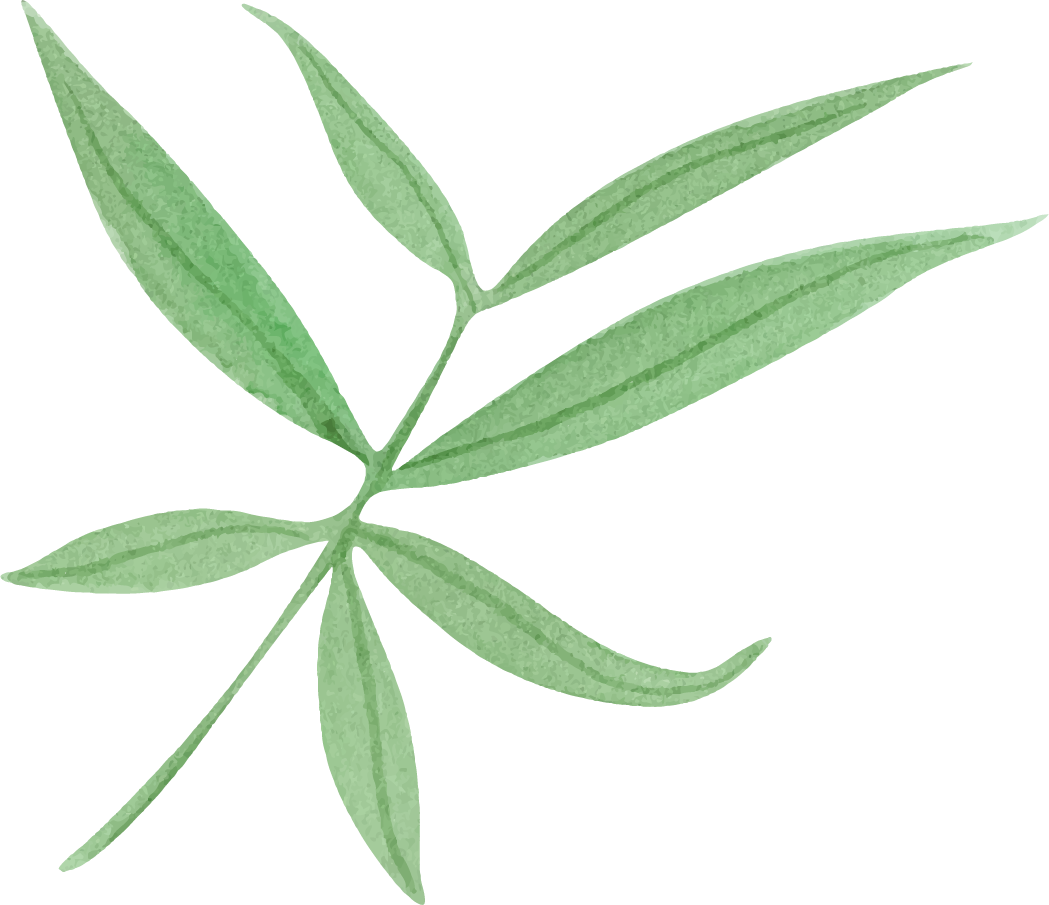 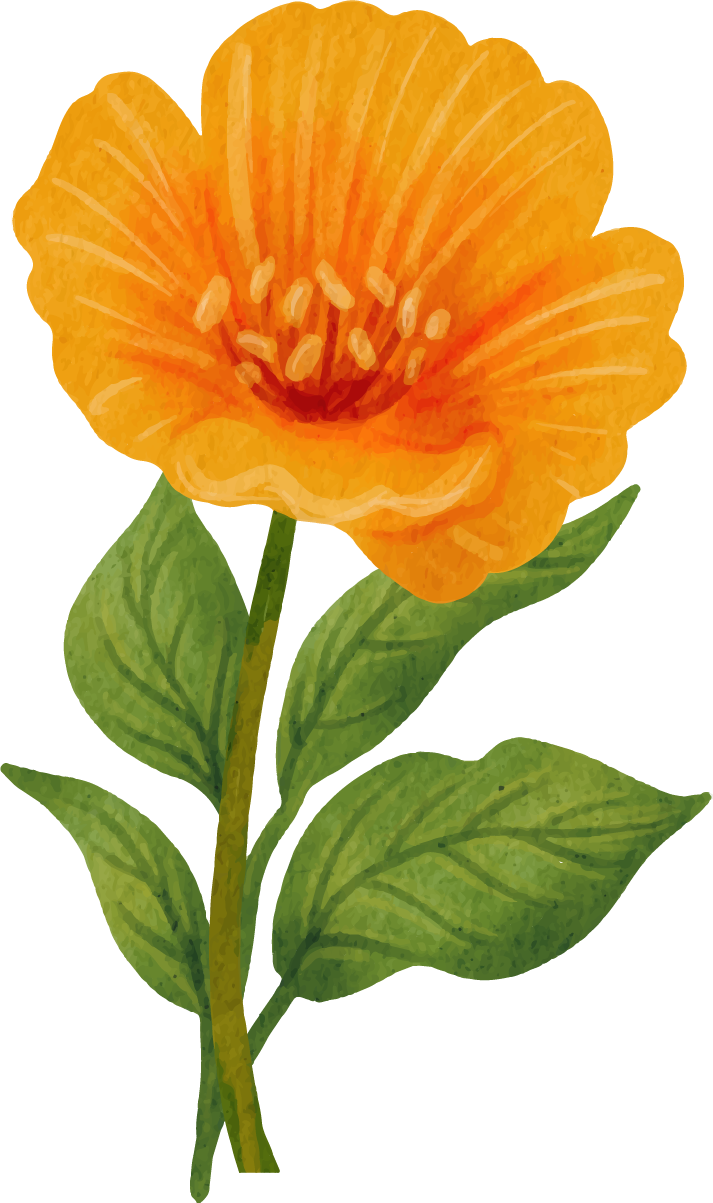 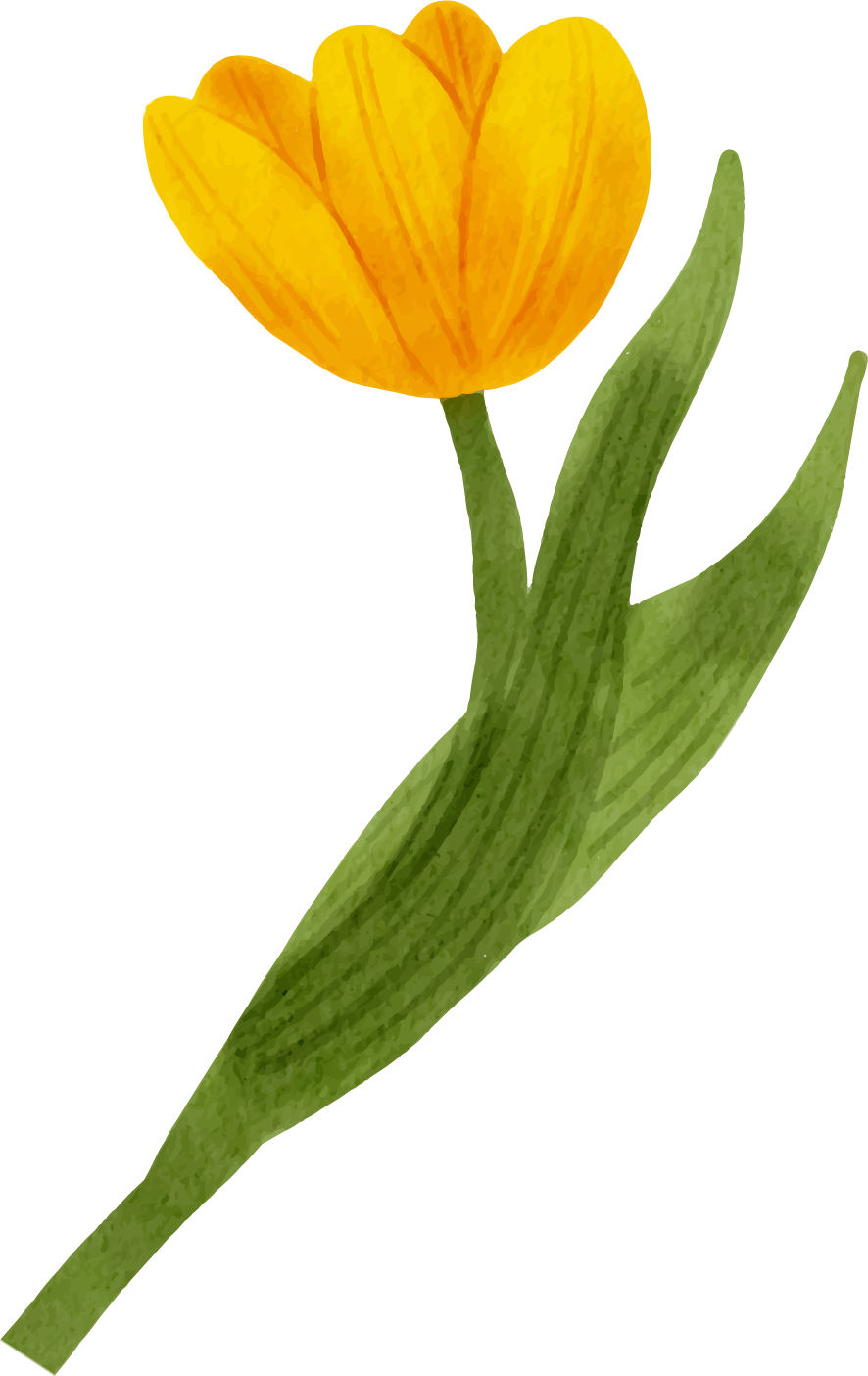 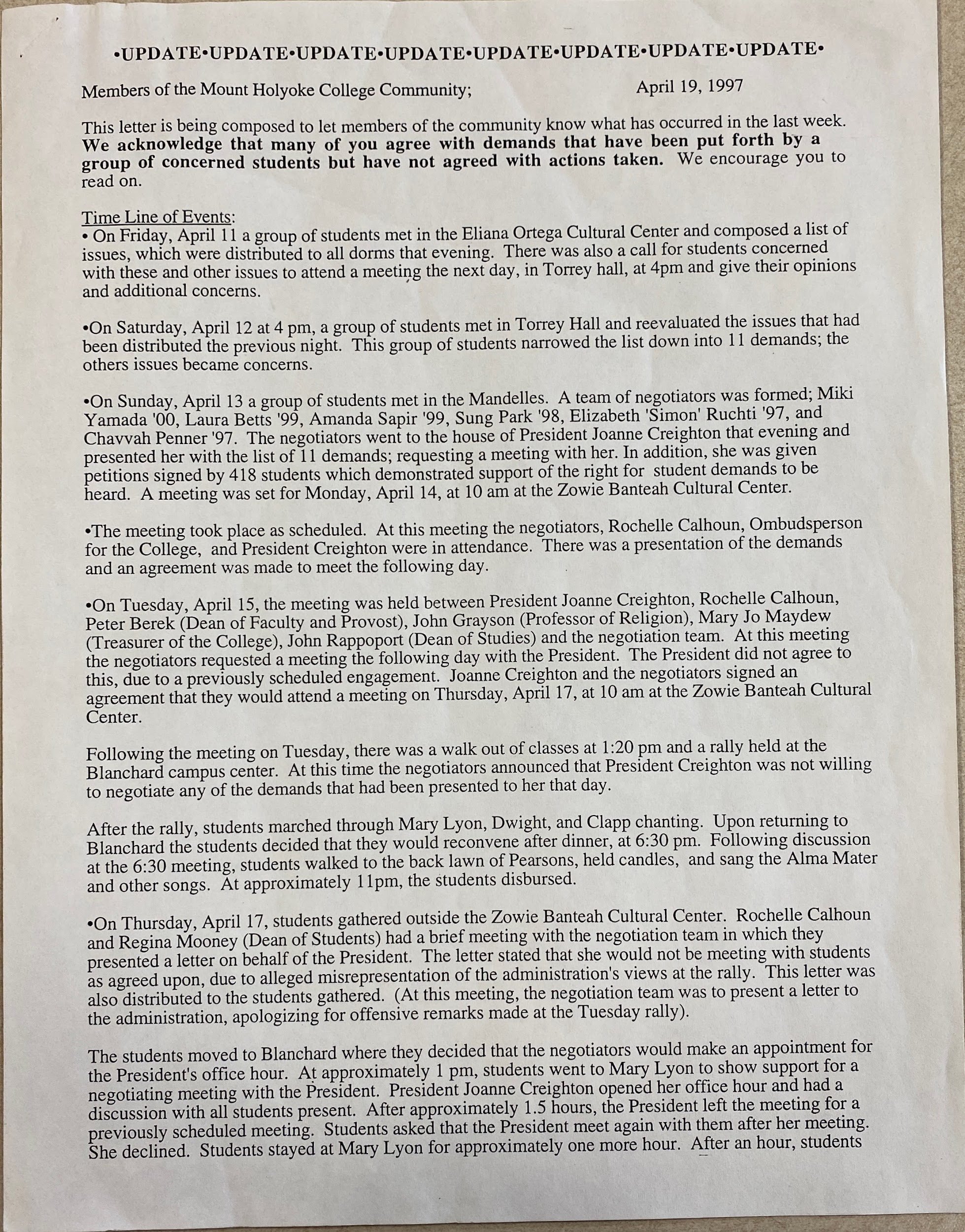 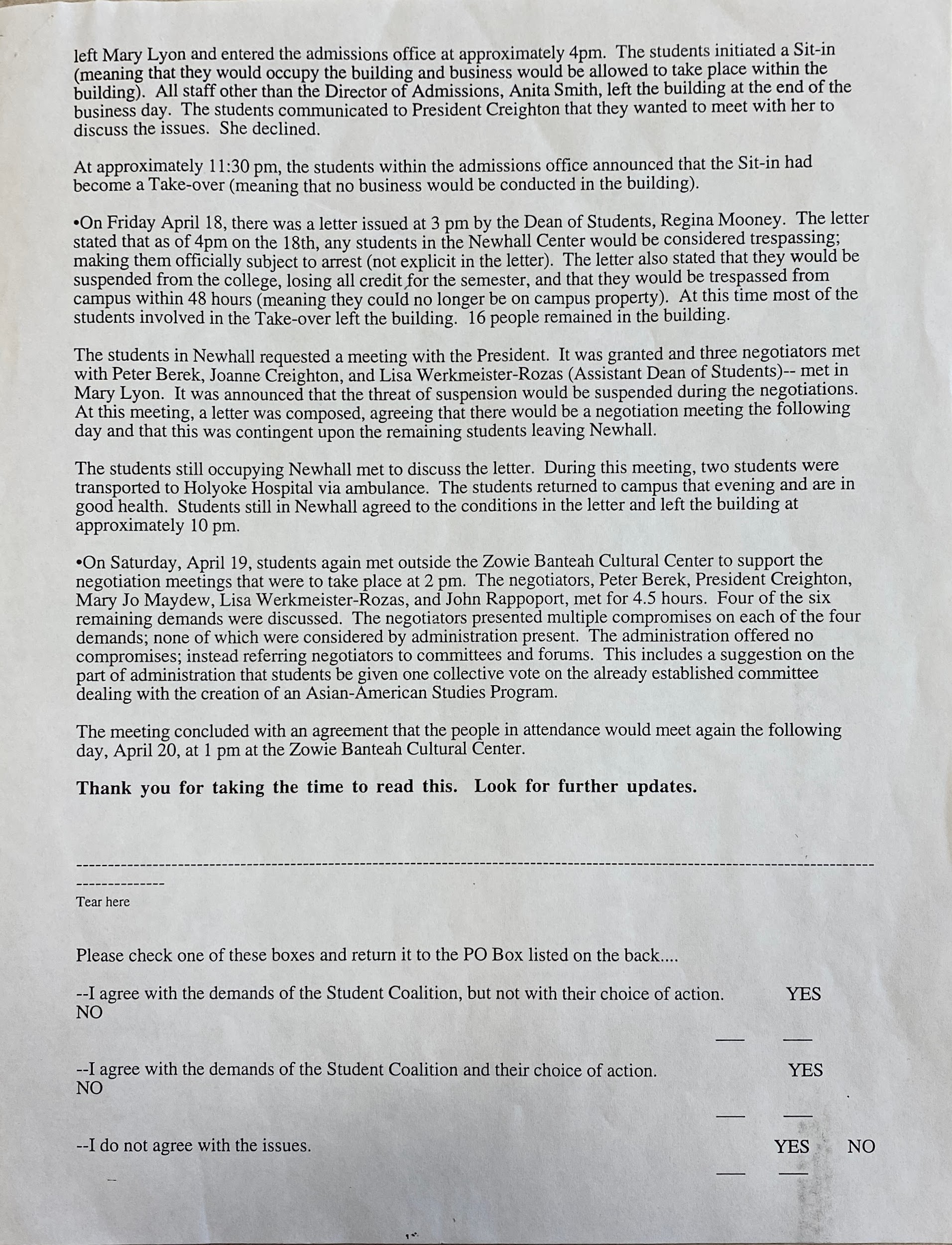 Road to Establishment (cont.)
Timeline (1997)
Tues. April 15: A second meeting is held and a third meeting is scheduled for Thursday April 17th. A walk out of classes happens at 1:20, the student negotiators report that President Creighton is not willing to negotiate the demands. A rally follows
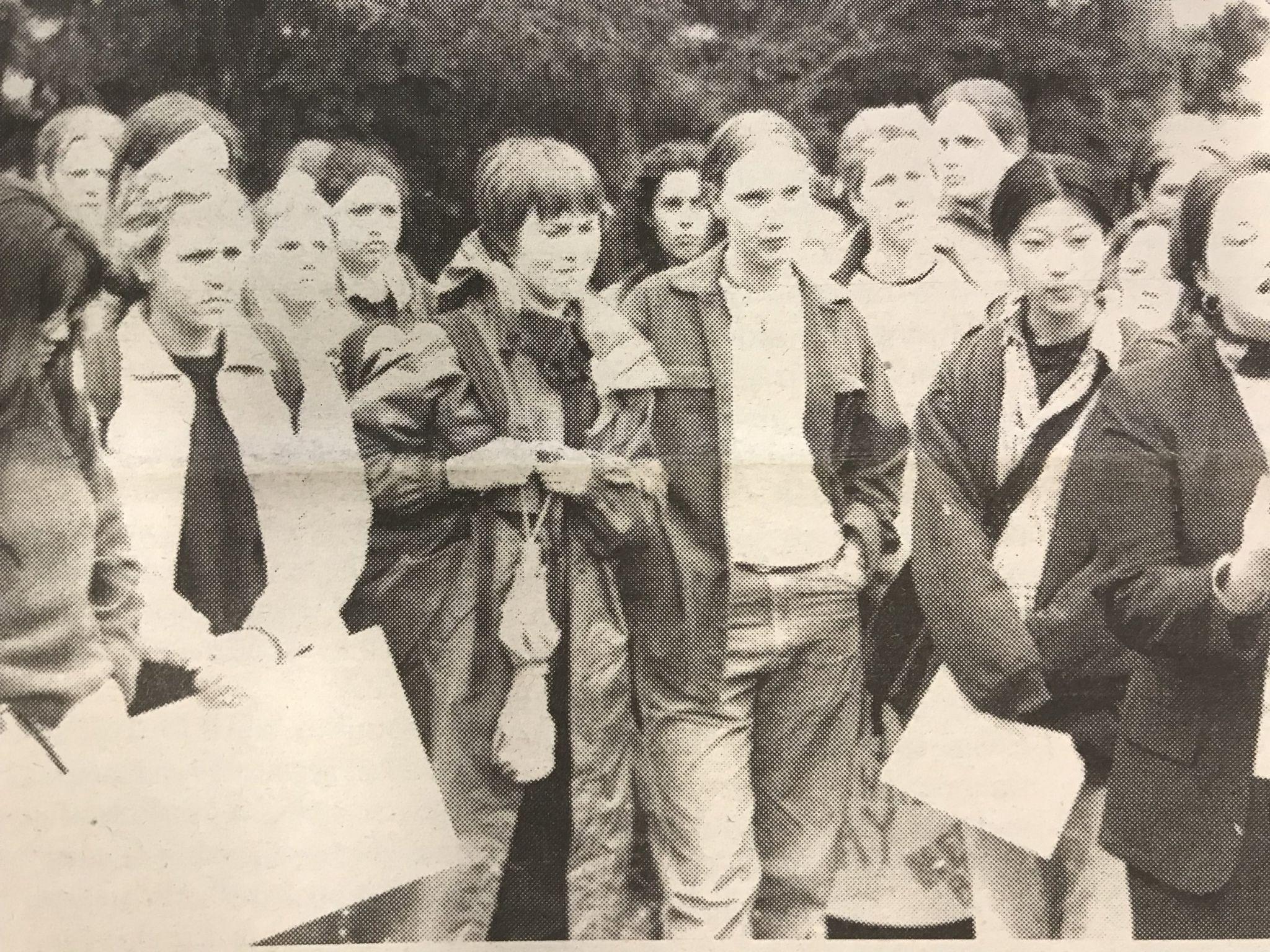 CONTENTS OF THIS TEMPLATE
This is a slide structure based on a thesis defense presentation
You can delete this slide when you’re done editing the presentation
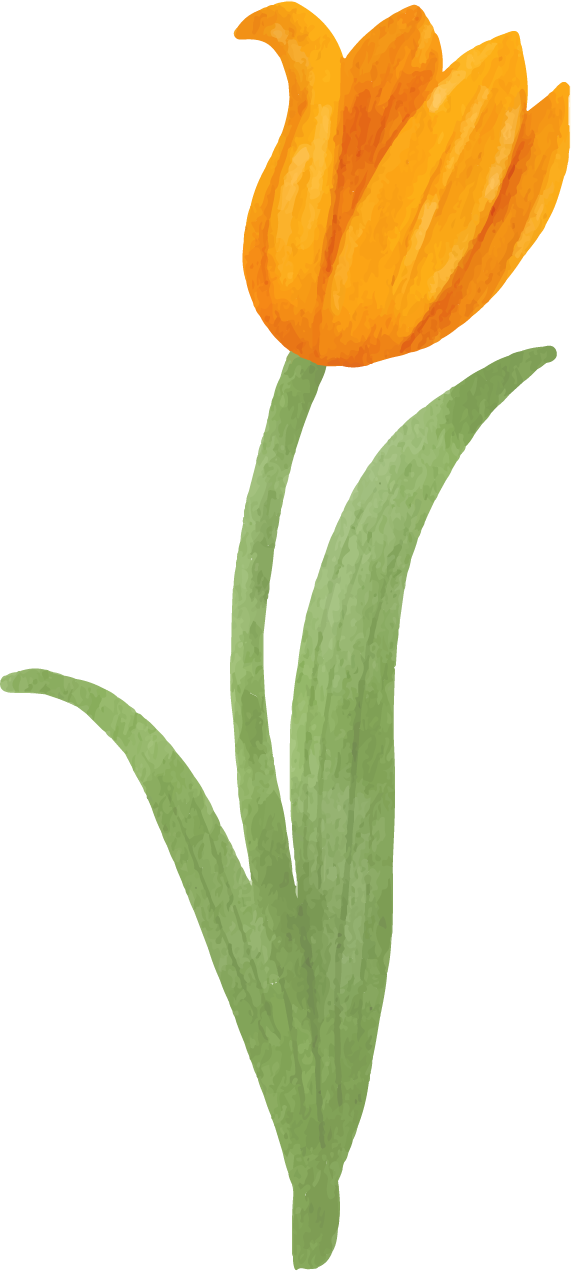 For more info:SLIDESGO  |  SLIDESGO SCHOOL  |  FAQS
You can visit our sister projects:FREEPIK | FLATICON | STORYSET | WEPIK | VIDFY
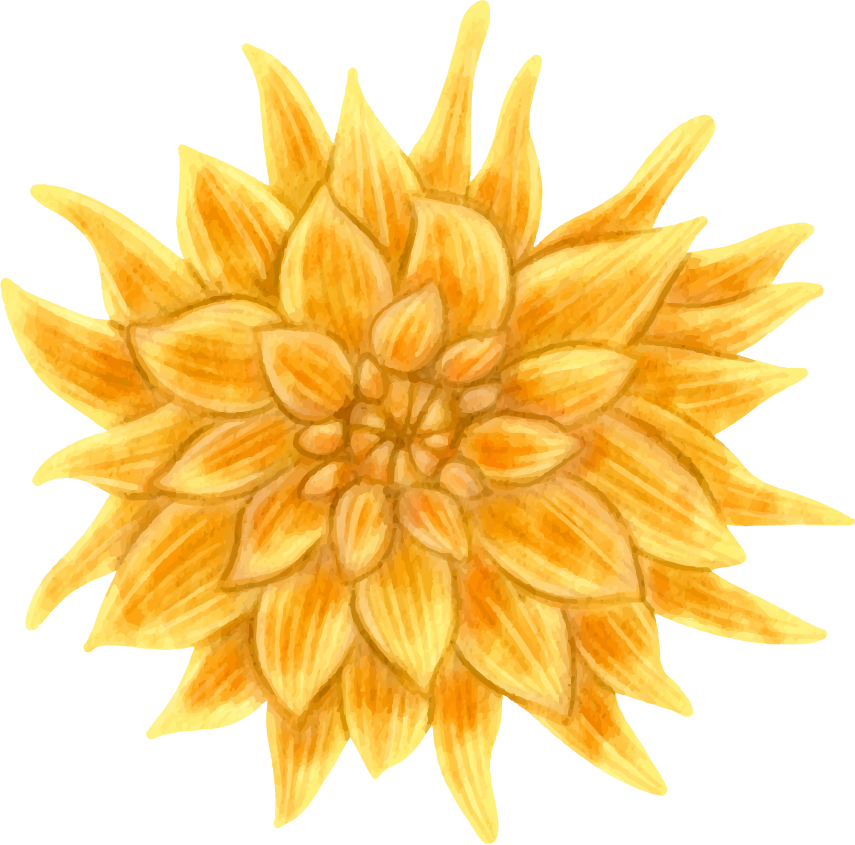 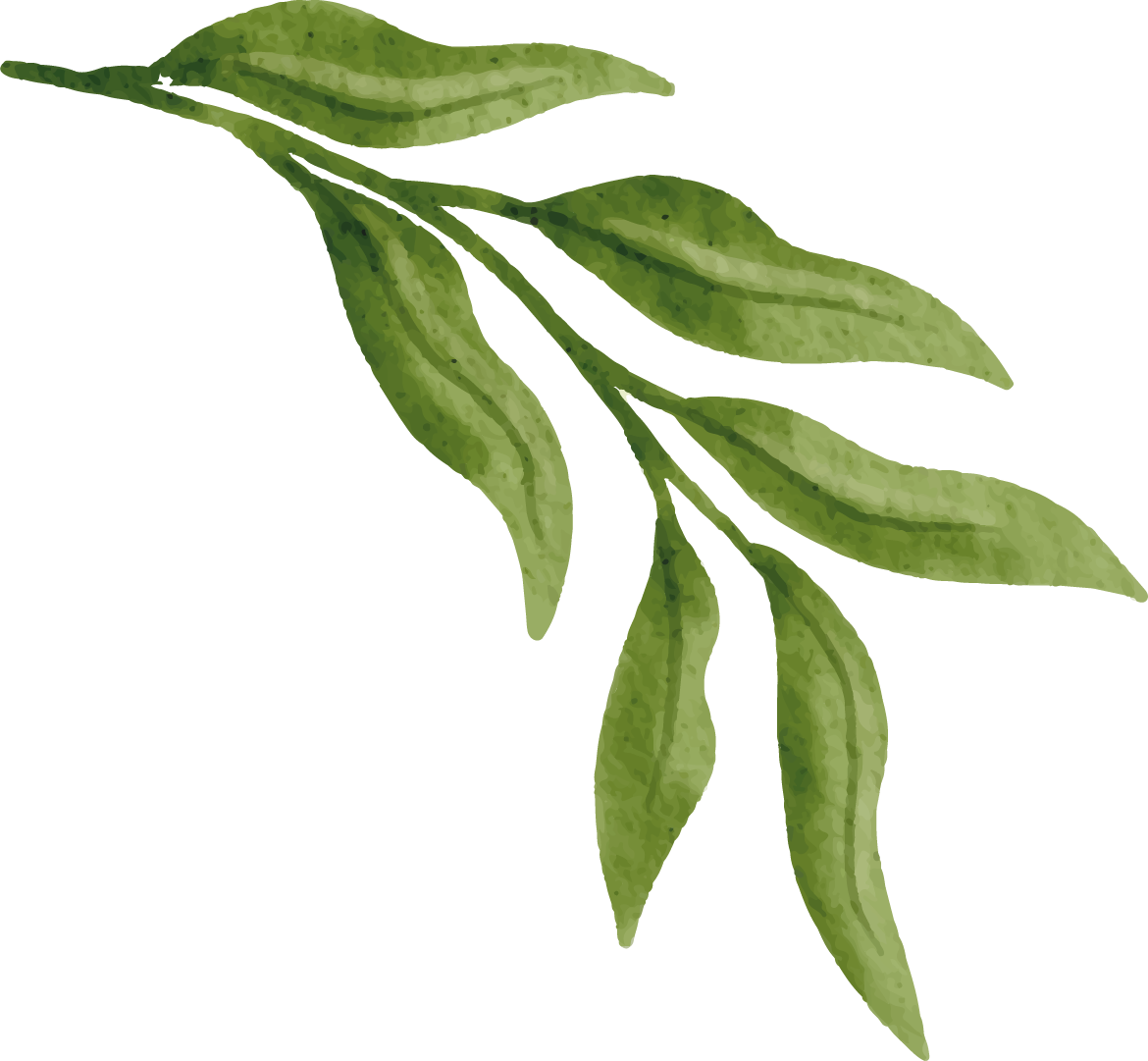 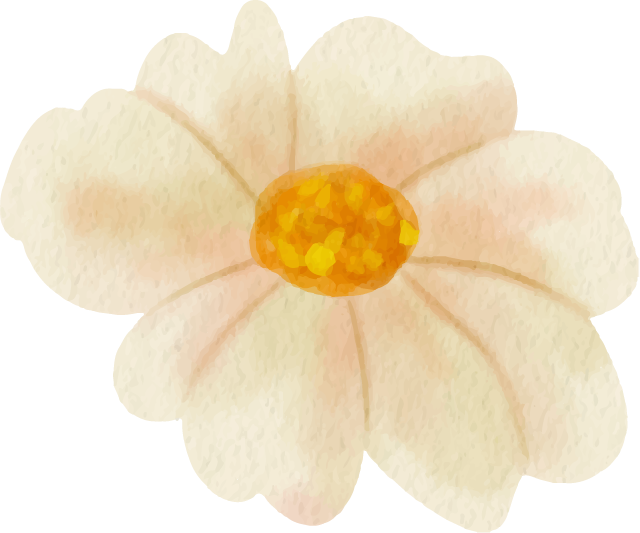 TABLE OF CONTENTS
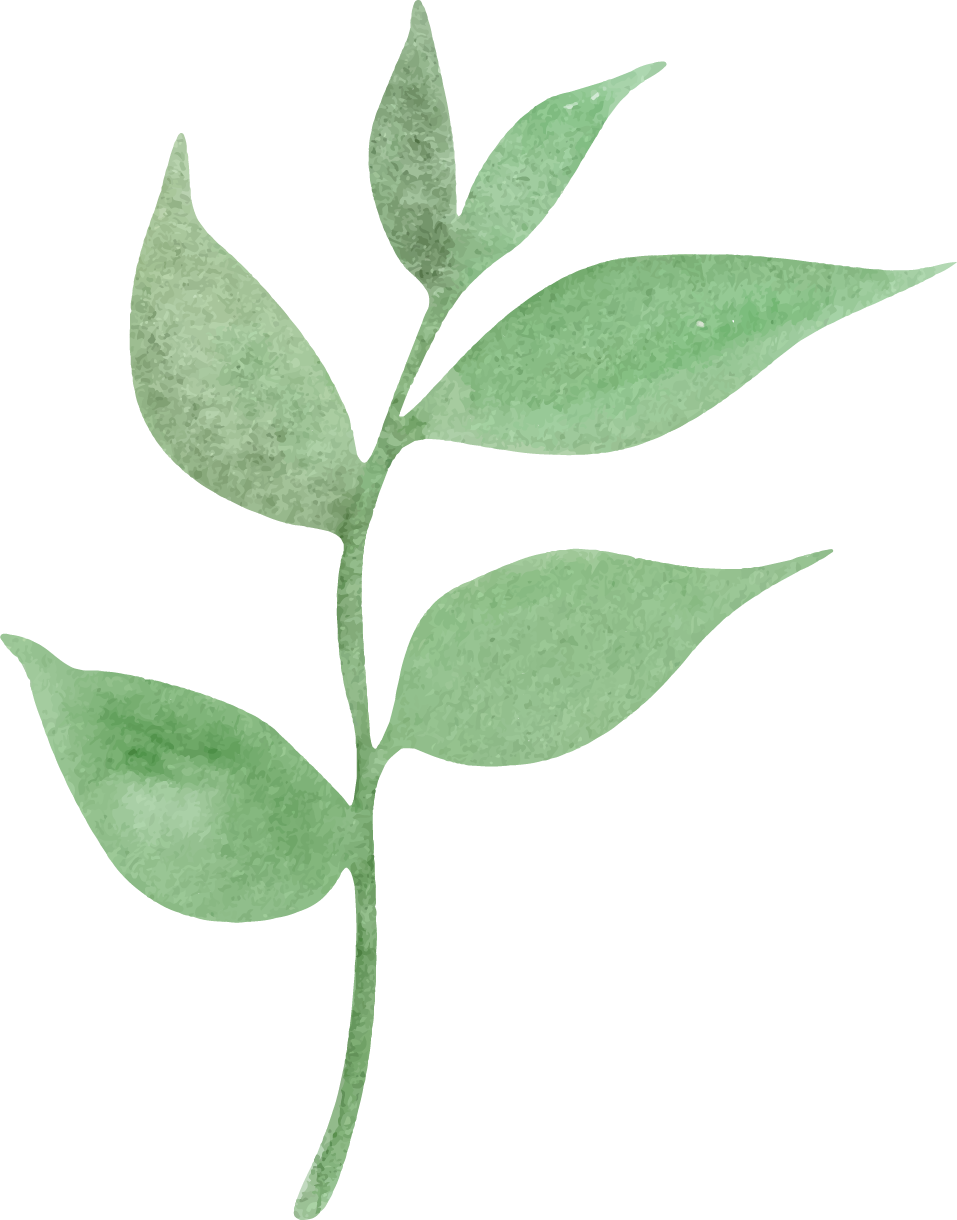 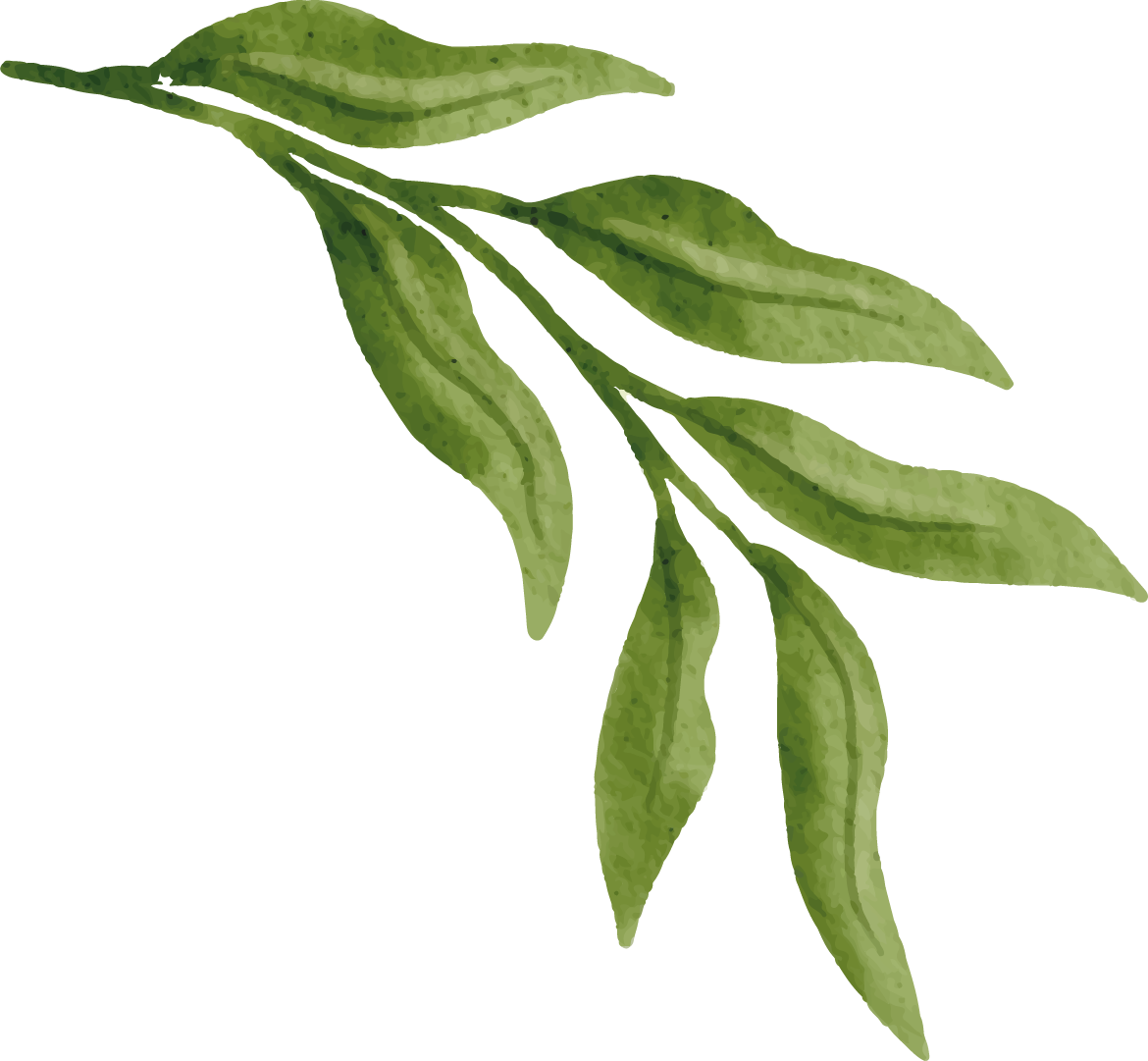 01
02
03
STATEMENT
HYPOTHESIS
OBJECTIVES
You can describe the topic of the section here
You can describe the topic of the section here
You can describe the topic of the section here
04
05
06
METHODOLOGY
ANALYSIS
CONCLUSIONS
You can describe the topic of the section here
You can describe the topic of the section here
You can describe the topic of the section here
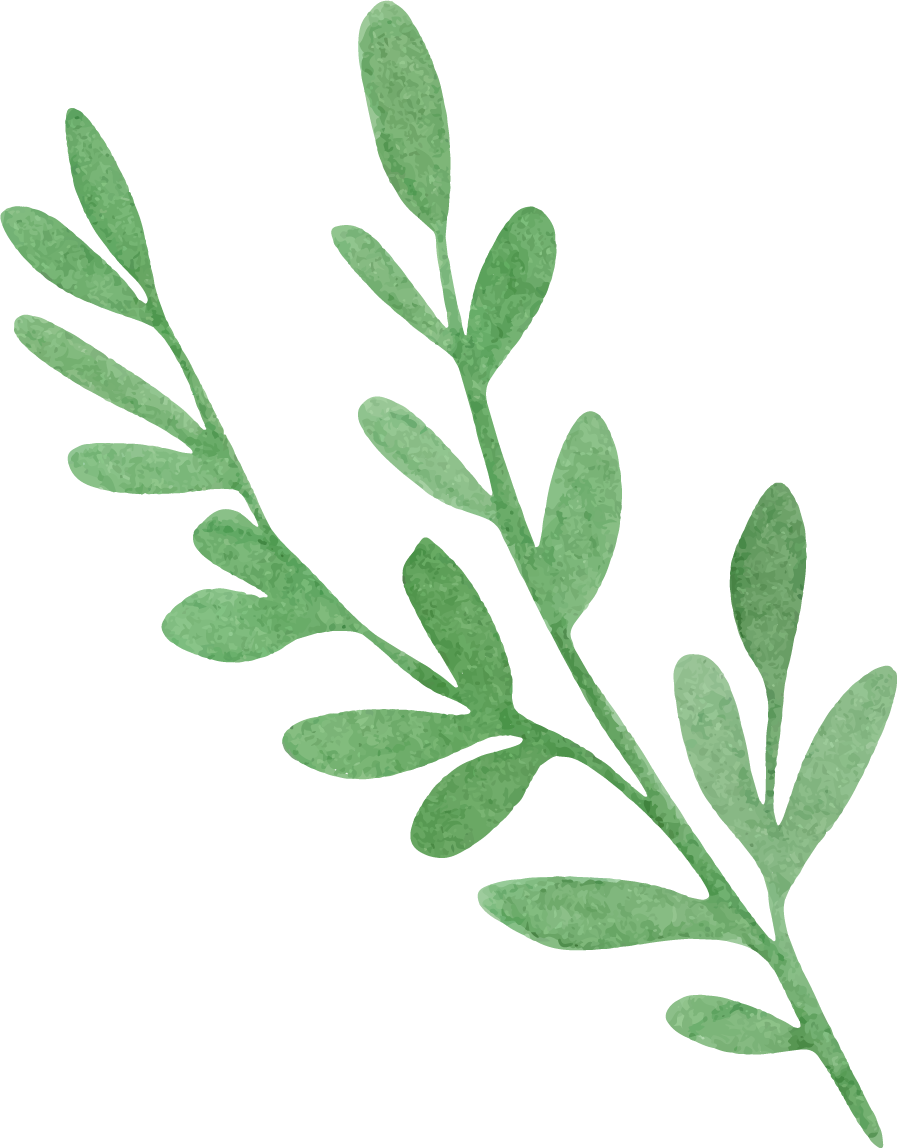 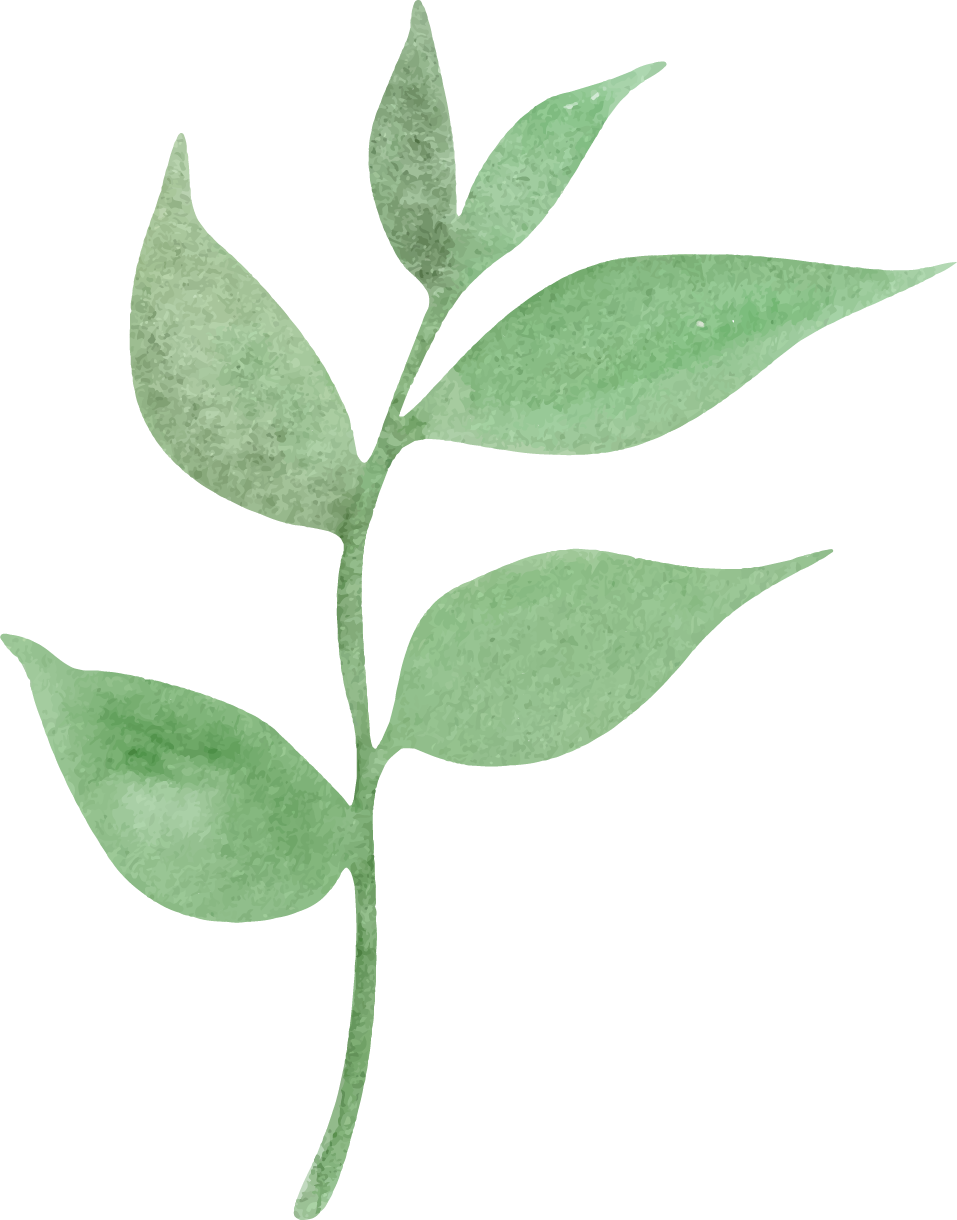 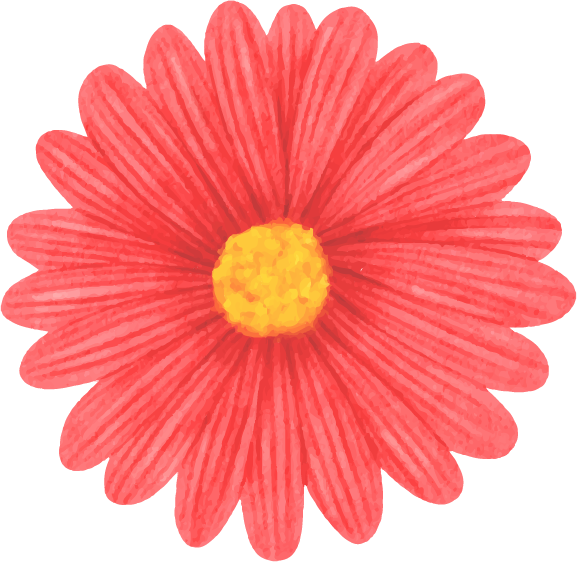 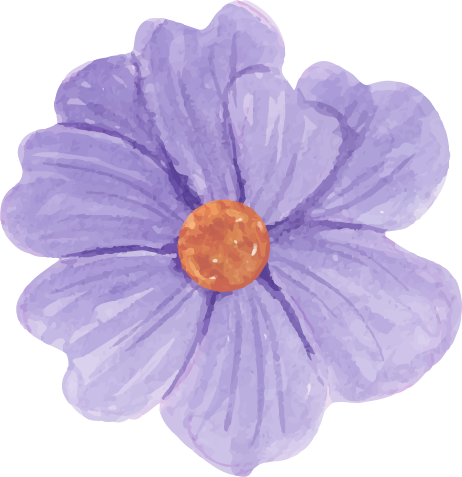 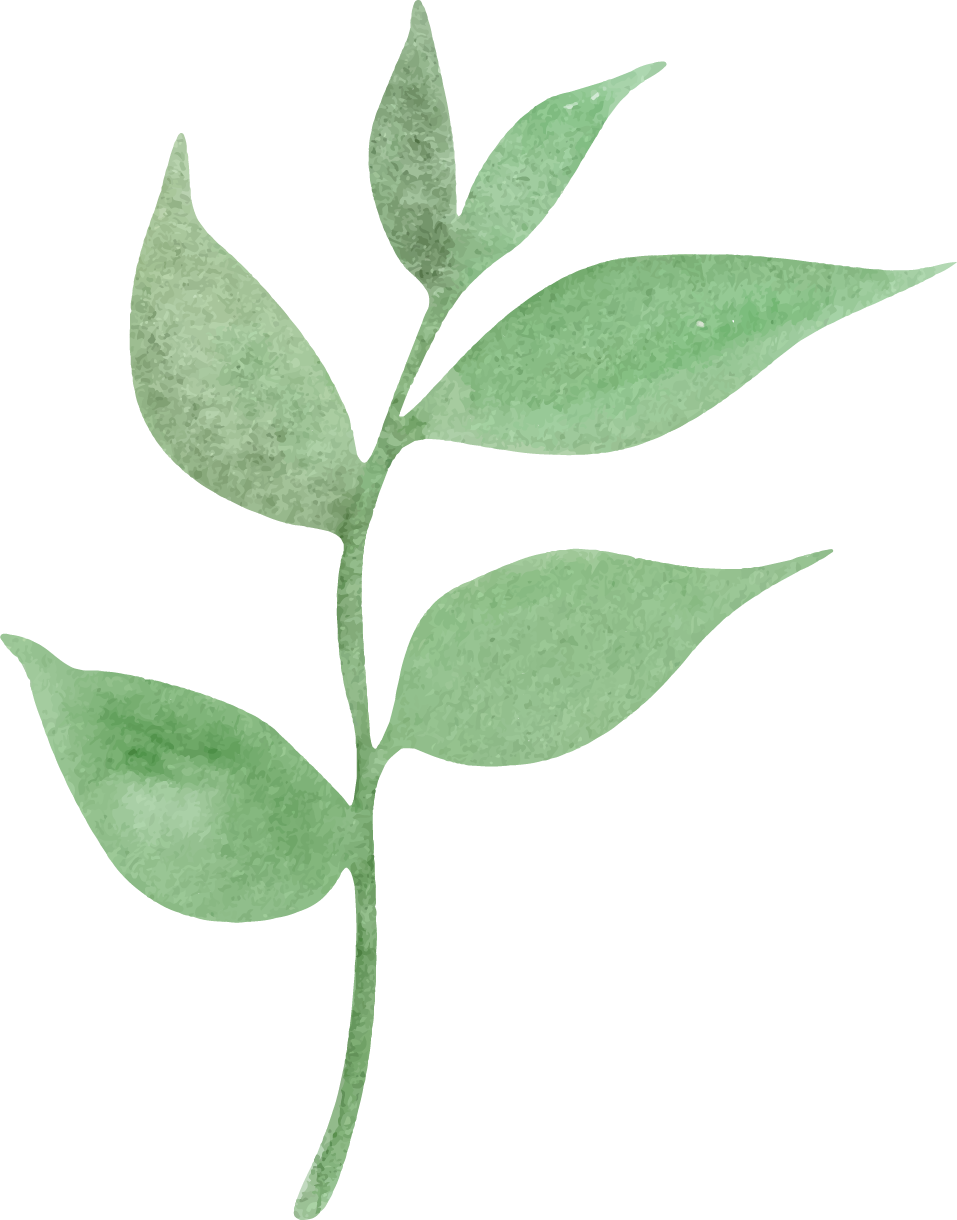 INTRODUCTION
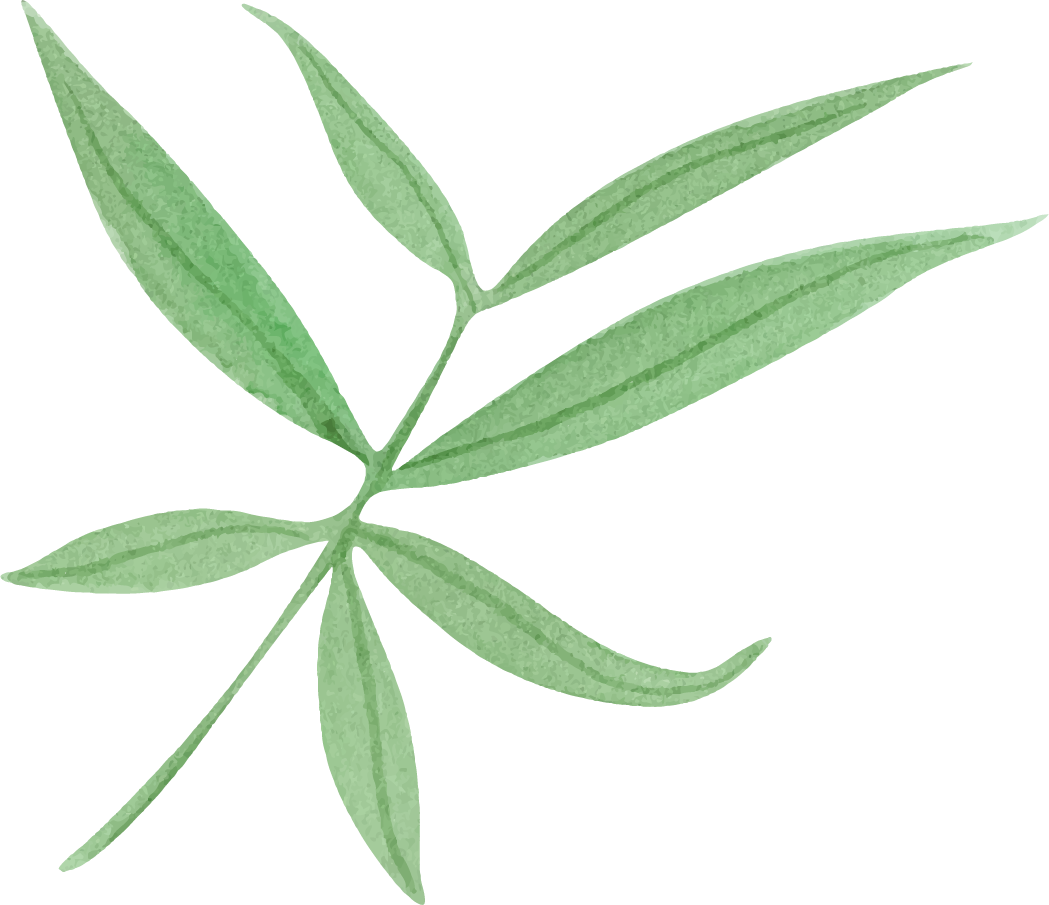 You can give a brief description of the topic you want to talk about here. For example, if you want to talk about Mercury, you can say that it’s the smallest planet in the entire Solar System
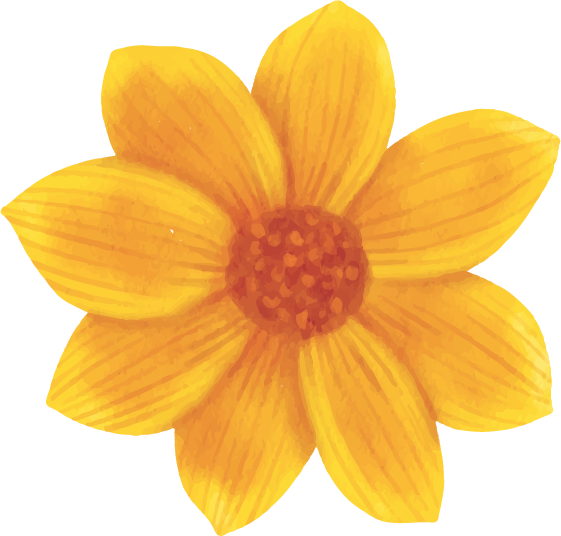 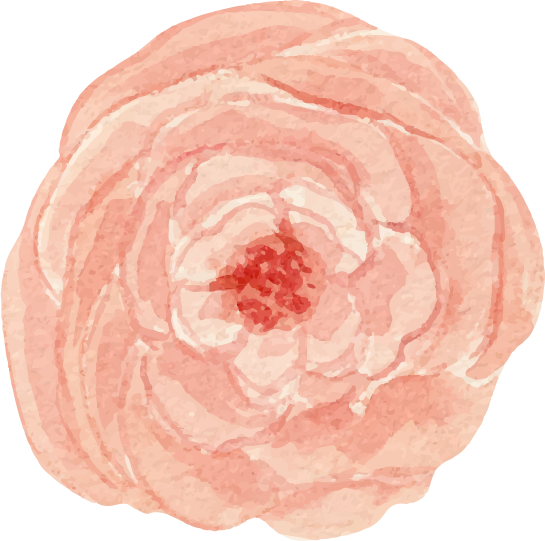 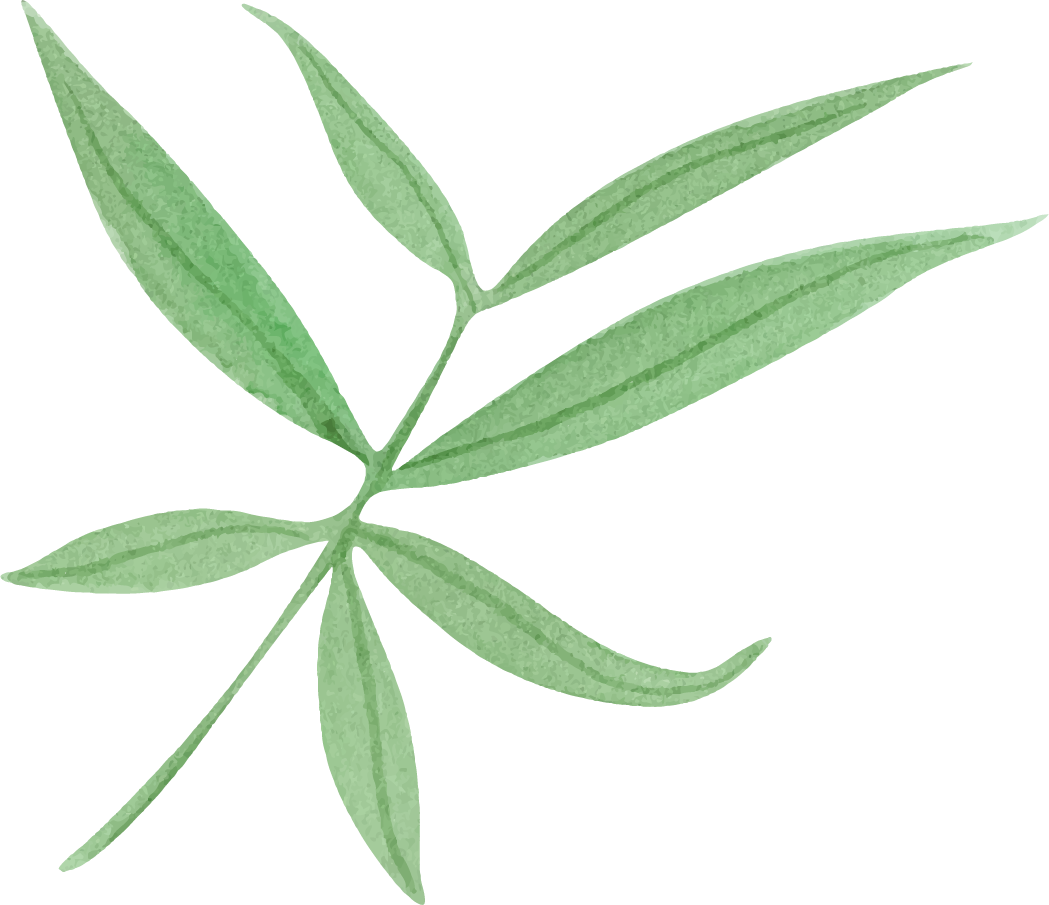 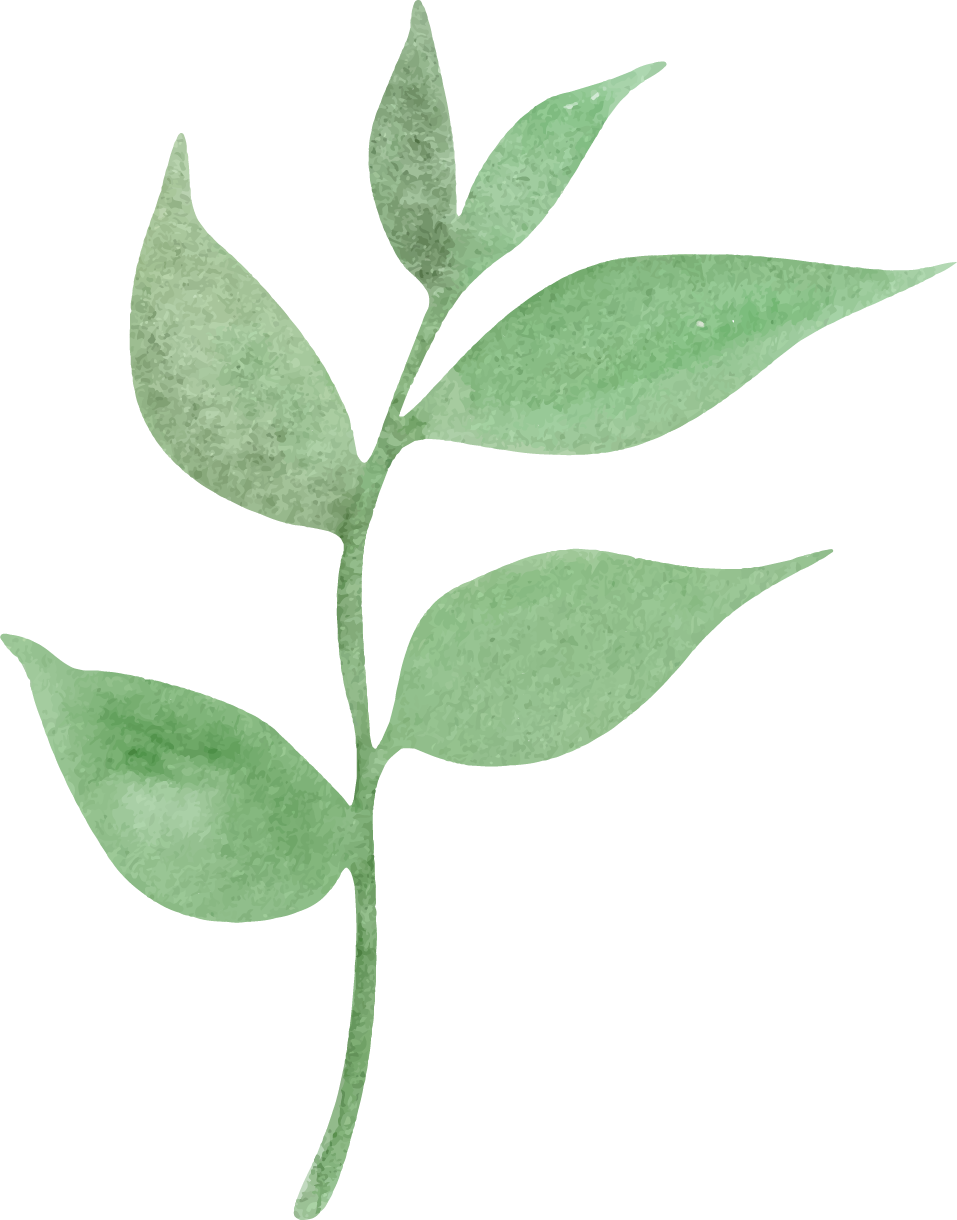 01
STATEMENT
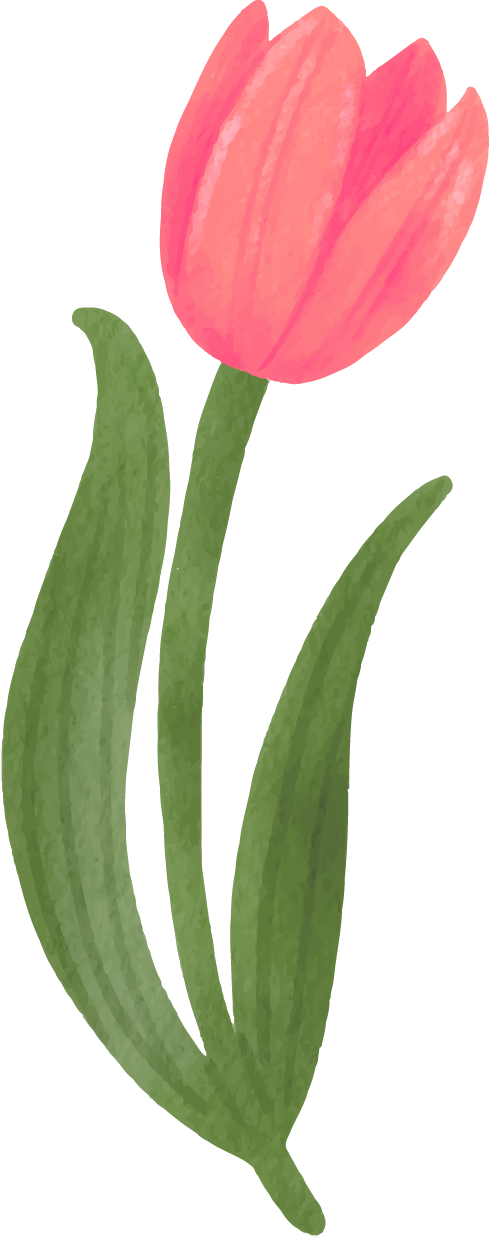 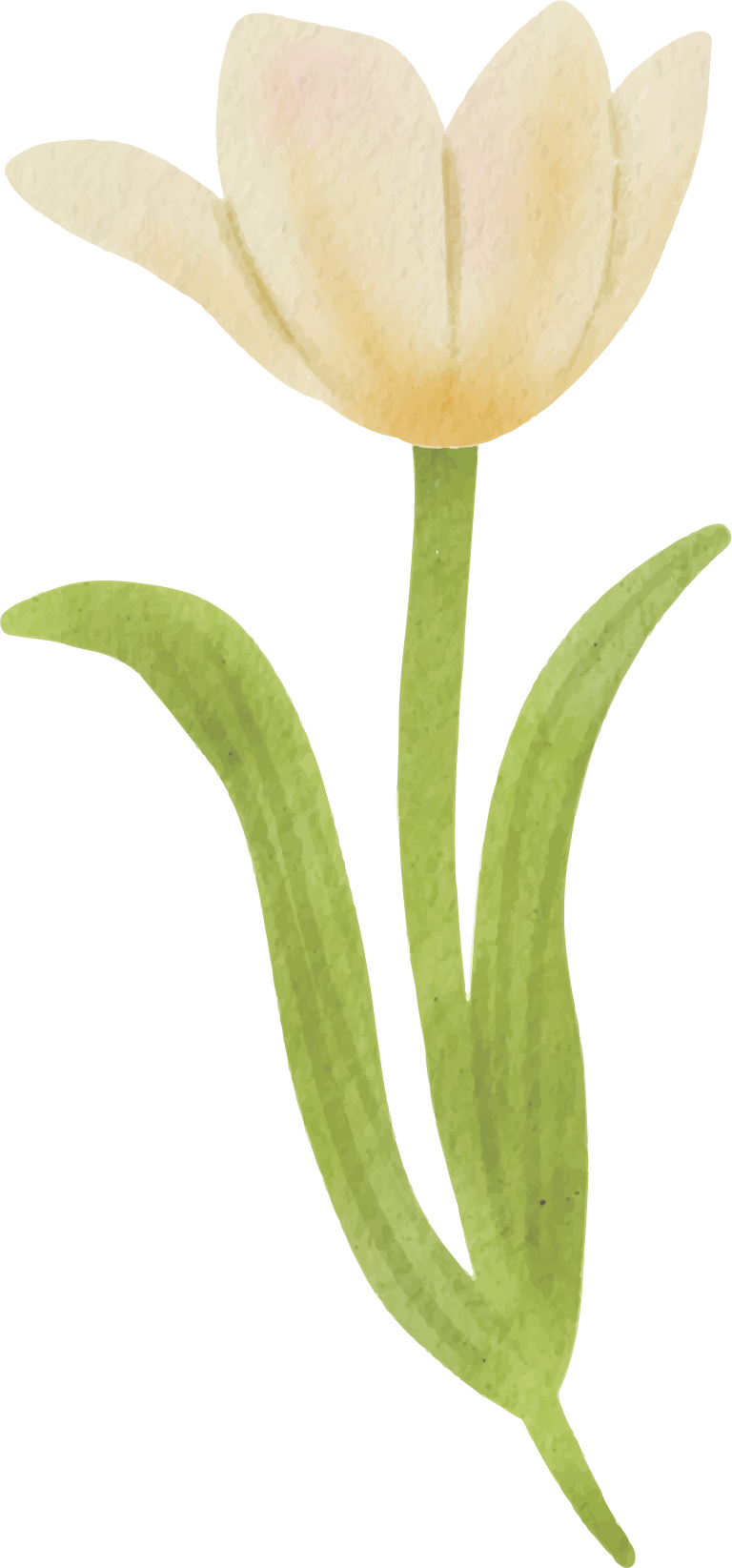 You can enter a subtitle here if you need it
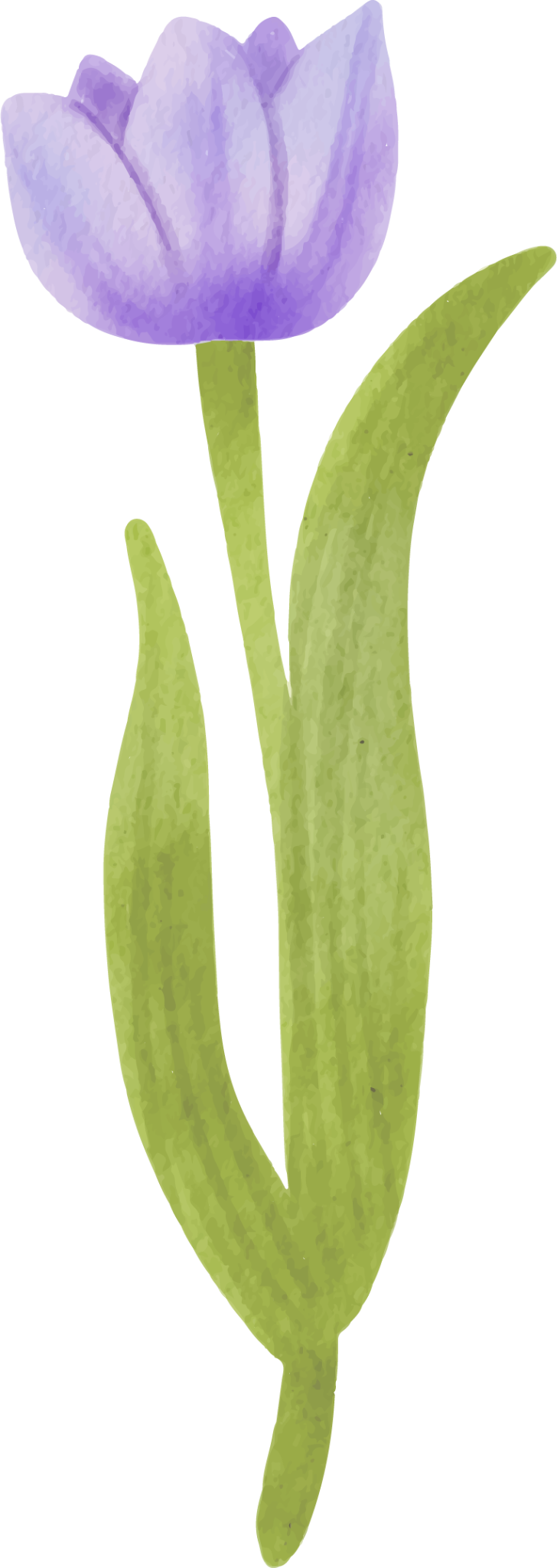 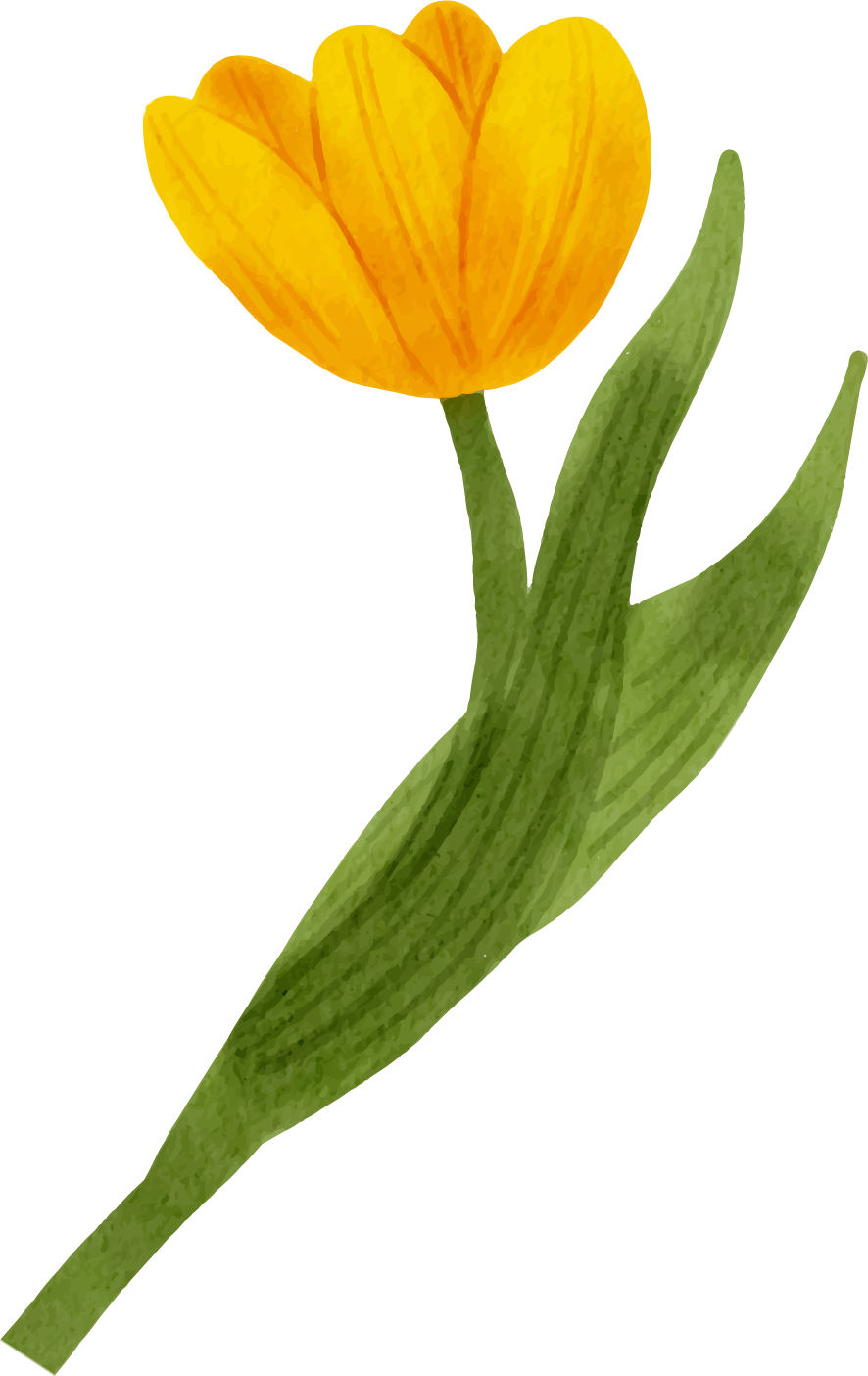 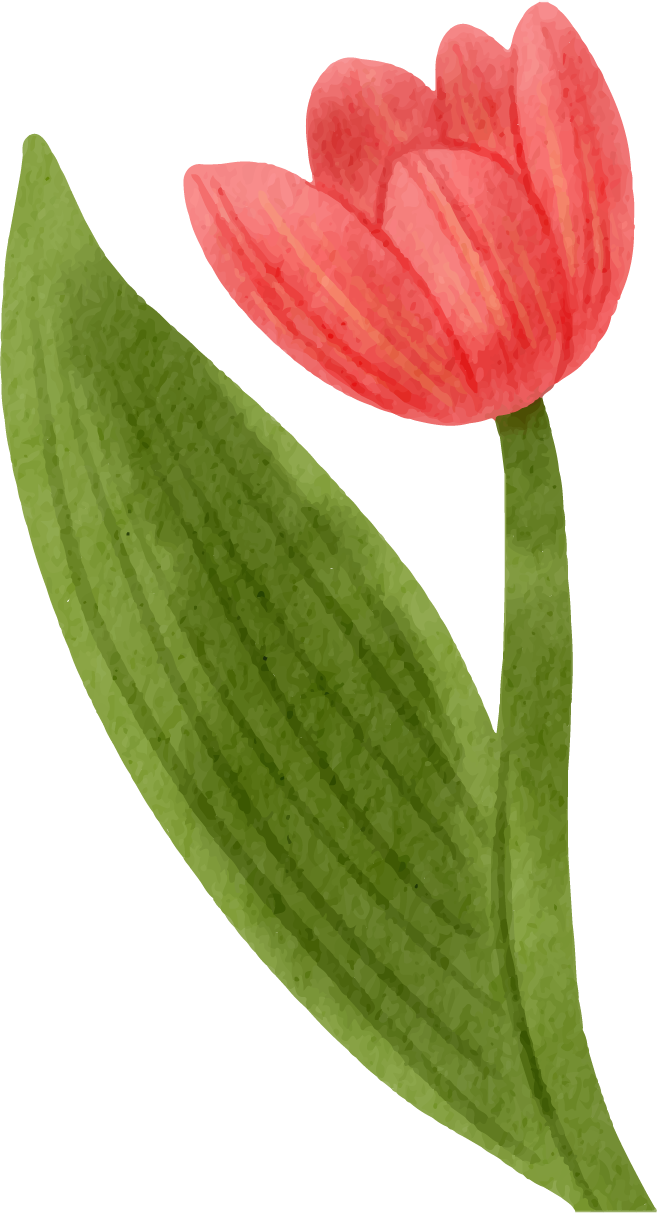 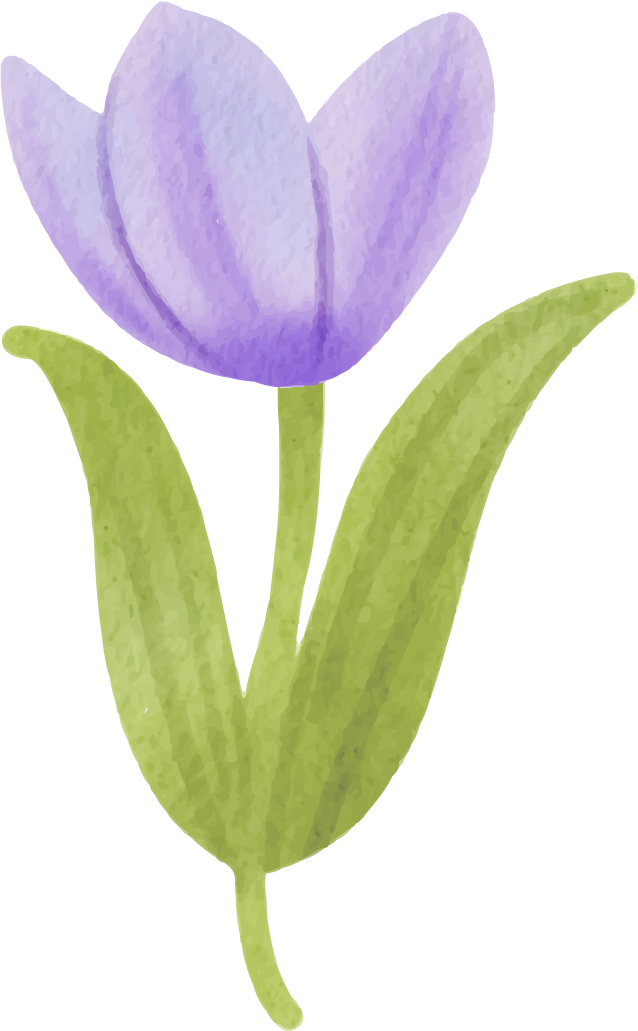 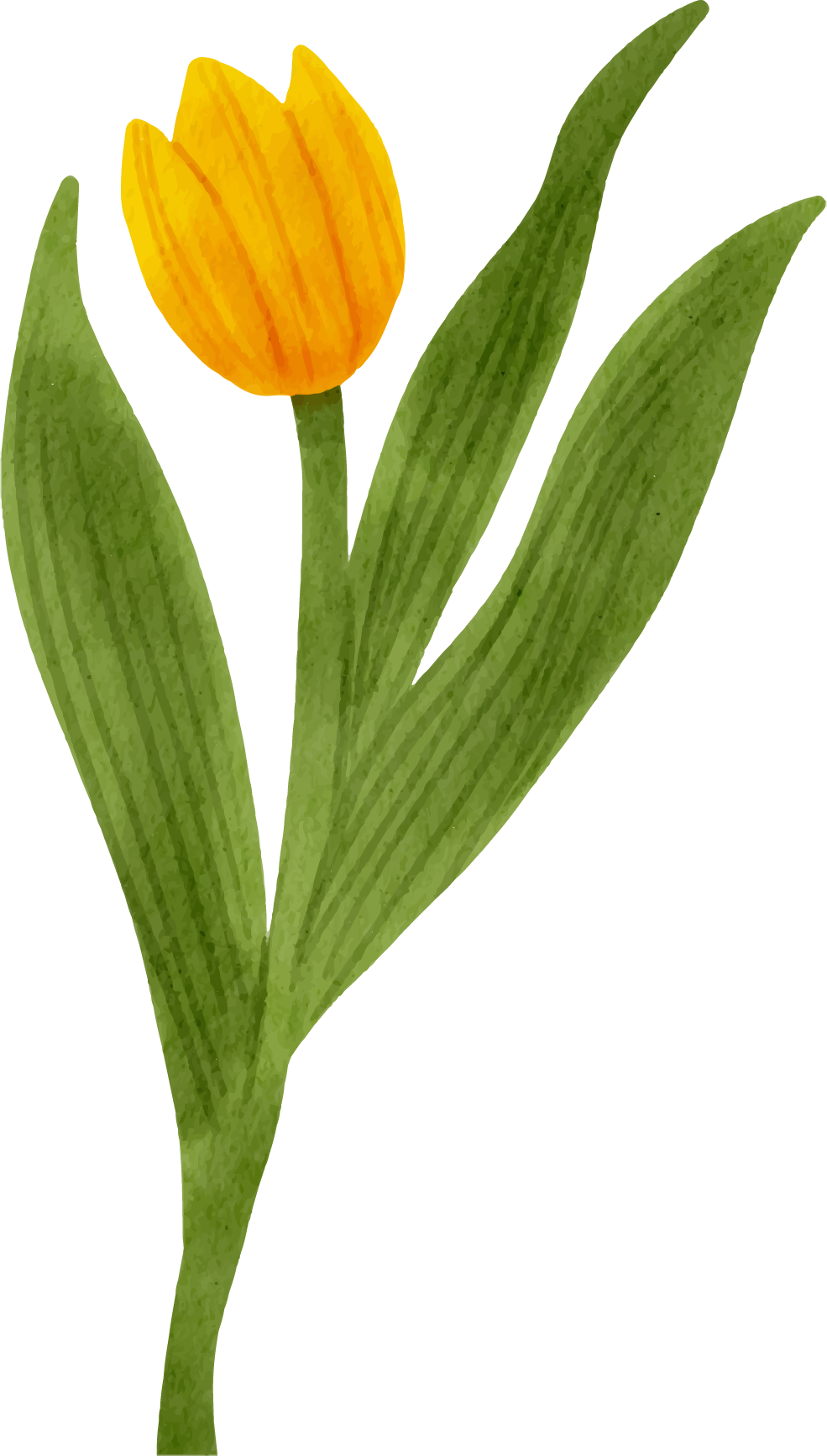 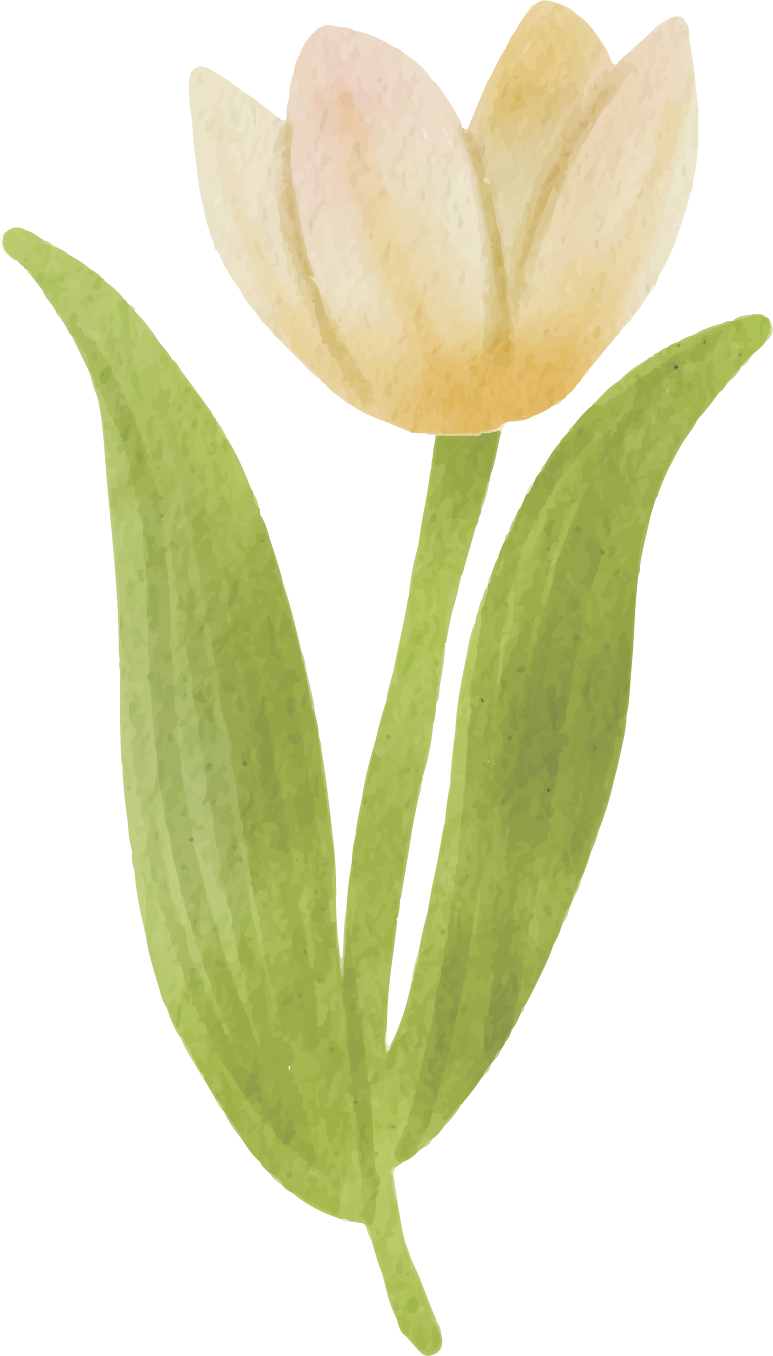 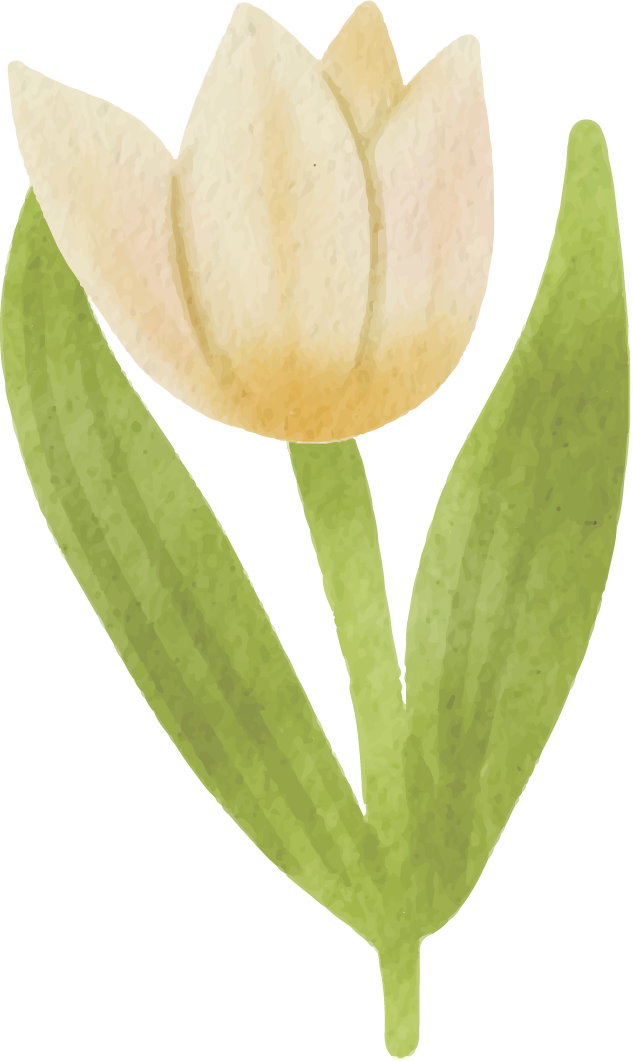 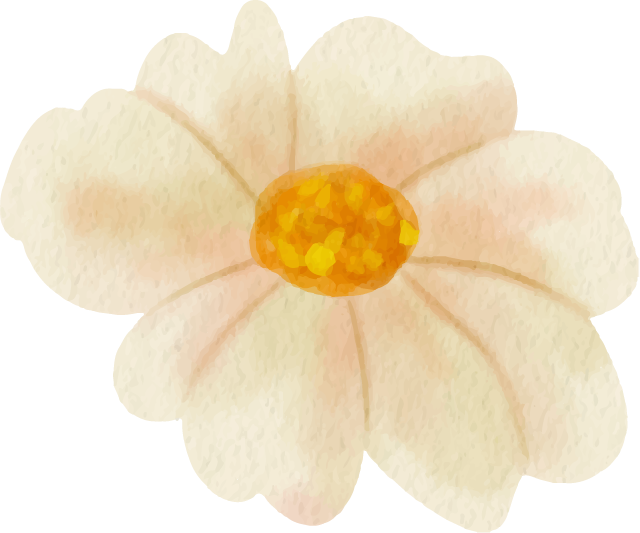 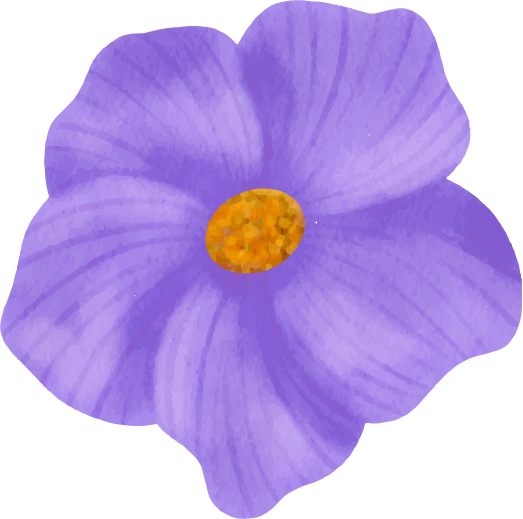 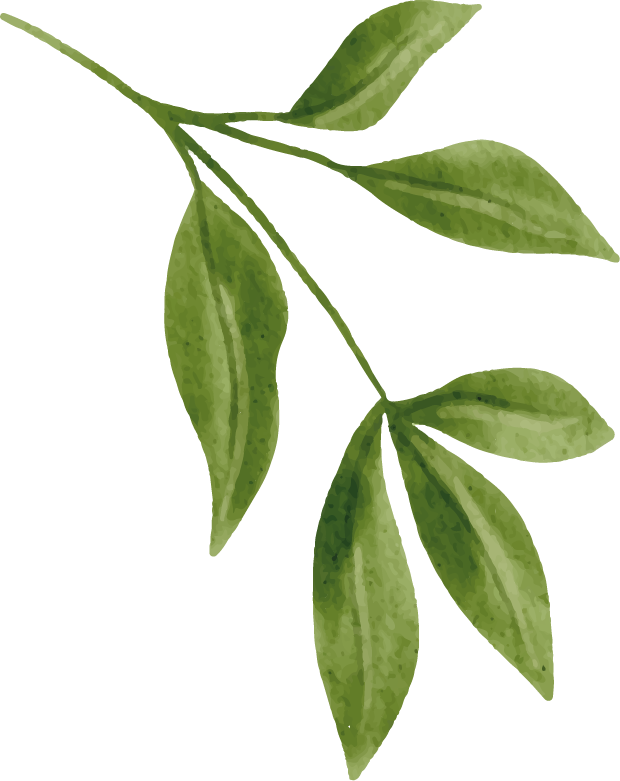 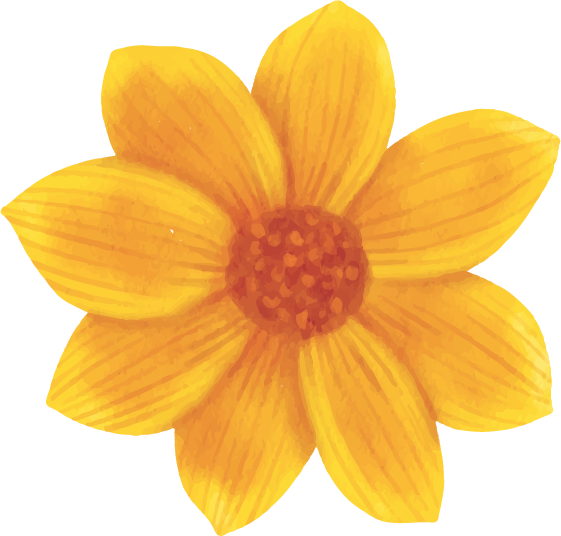 “This is a quote, words full of wisdom that someone important said and can make the reader get inspired.”
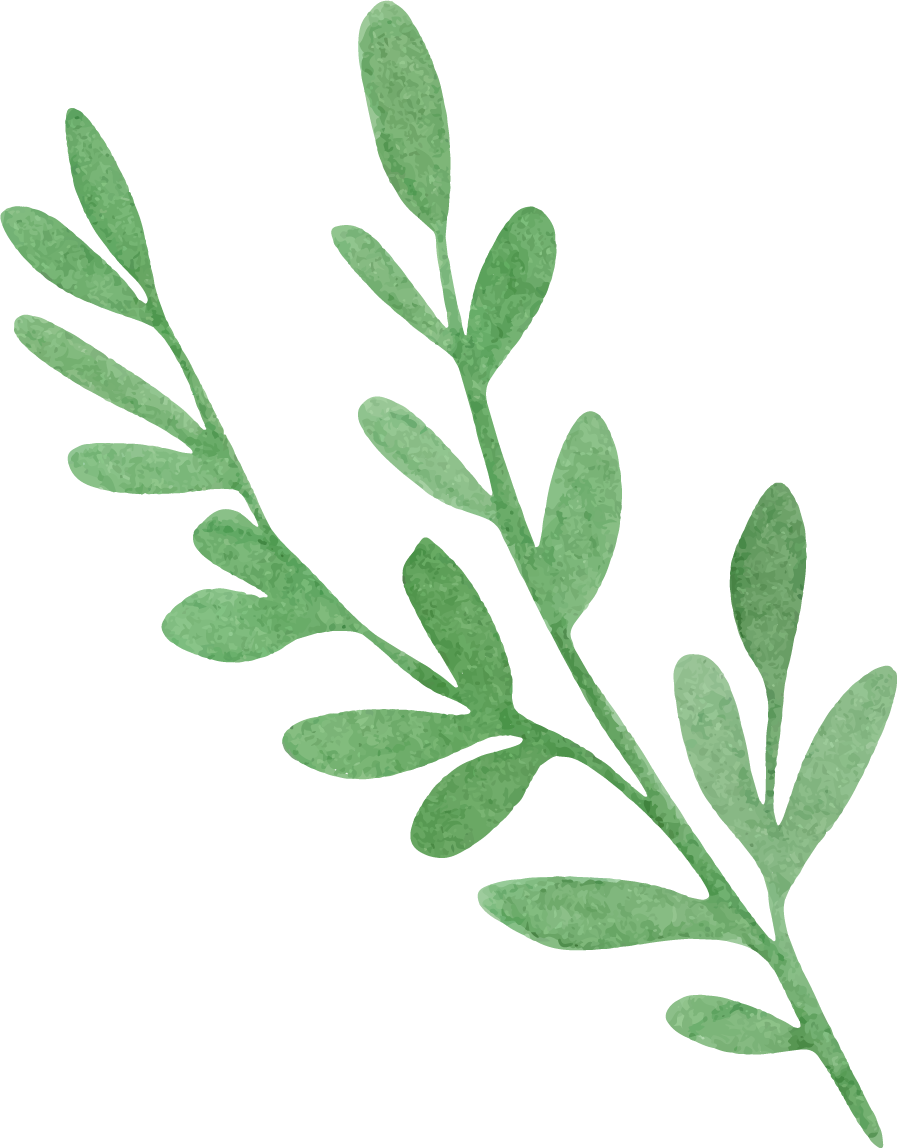 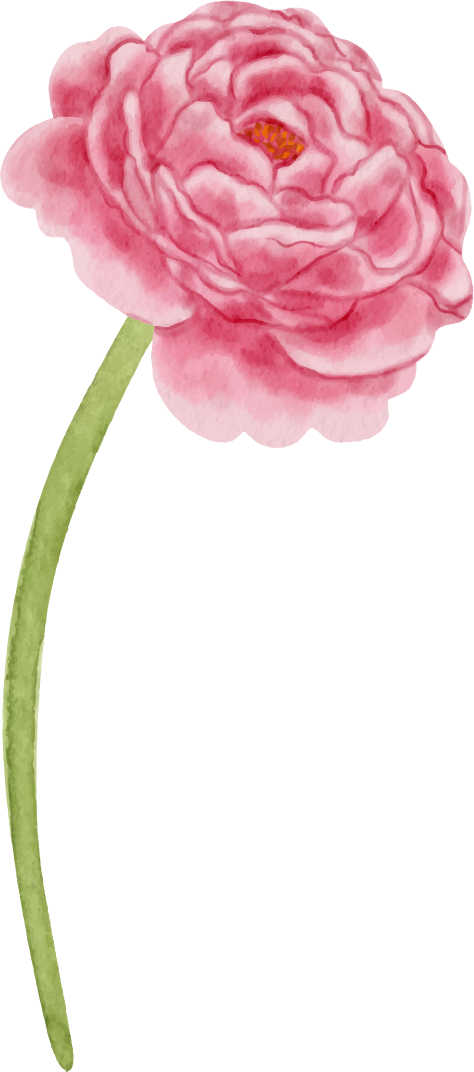 —SOMEONE FAMOUS
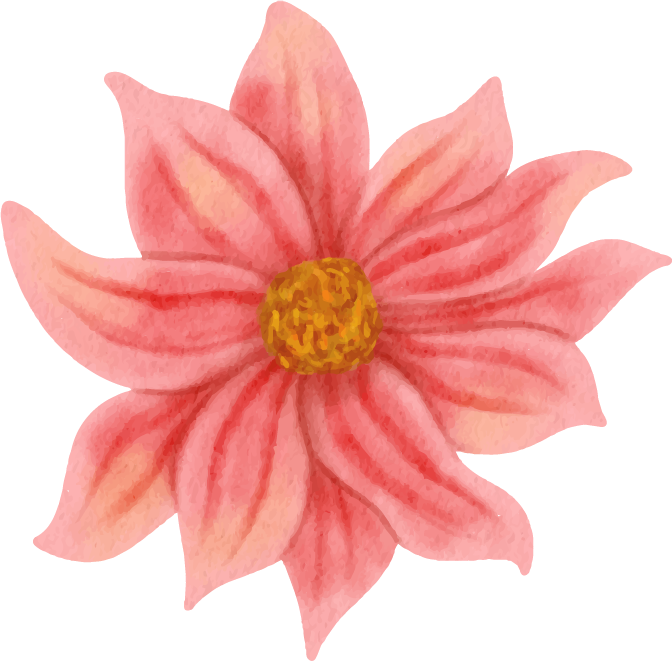 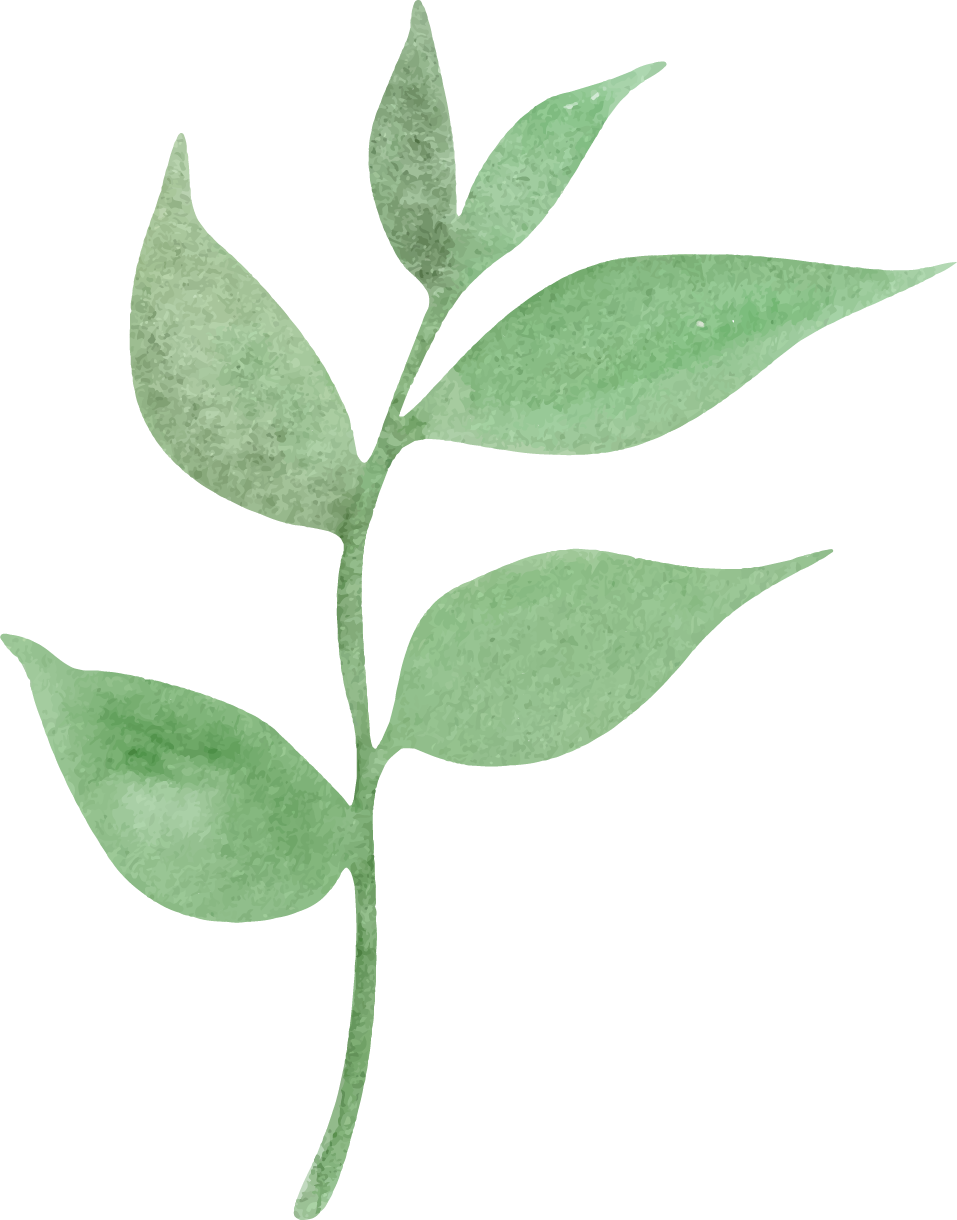 SITUATION & PROBLEMS STATEMENT
CURRENT SITUATION
EARTH
MARS
MERCURY
Earth is the third planet from the Sun and has life
Despite being red, Mars is actually a cold place
Mercury is the smallest planet in the Solar System
Jupiter is a gas giant and the biggest planet in the Solar System. It's the fourth-brightest object in the night sky. It was named after the Roman god of the skies and lightning
01
02
03
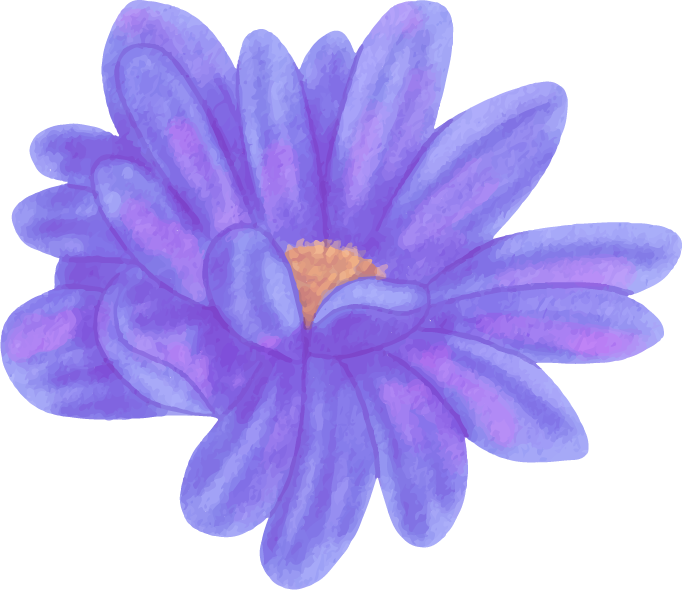 PROBLEMS
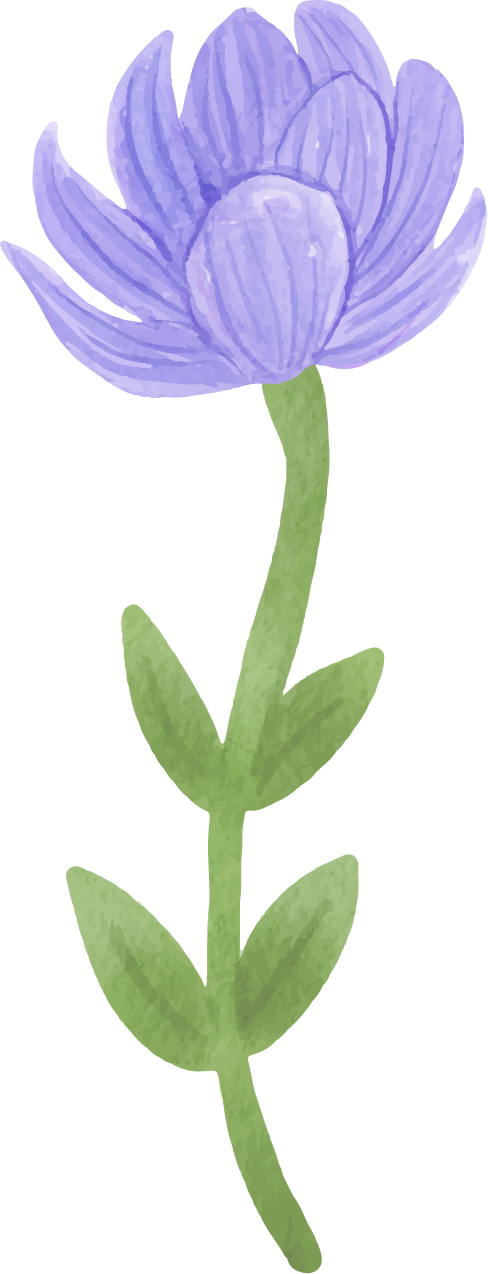 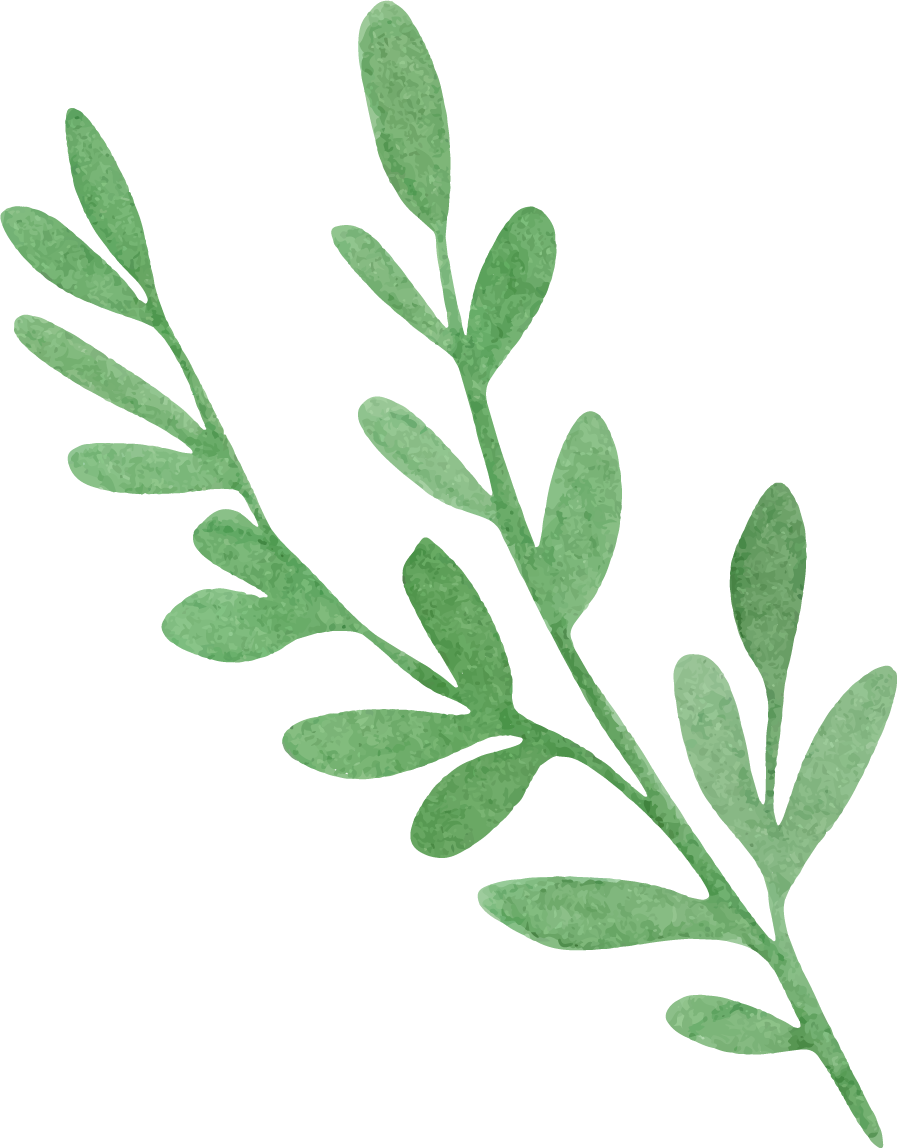 HYPOTHESIS
01
02
HYPOTHESIS 1
HYPOTHESIS 2
Mercury is the closest planet to the Sun and the smallest one in the Solar System—it’s only a bit larger than the Moon
Venus has a beautiful name and is the second planet from the Sun. It’s hot and has a poisonous atmosphere
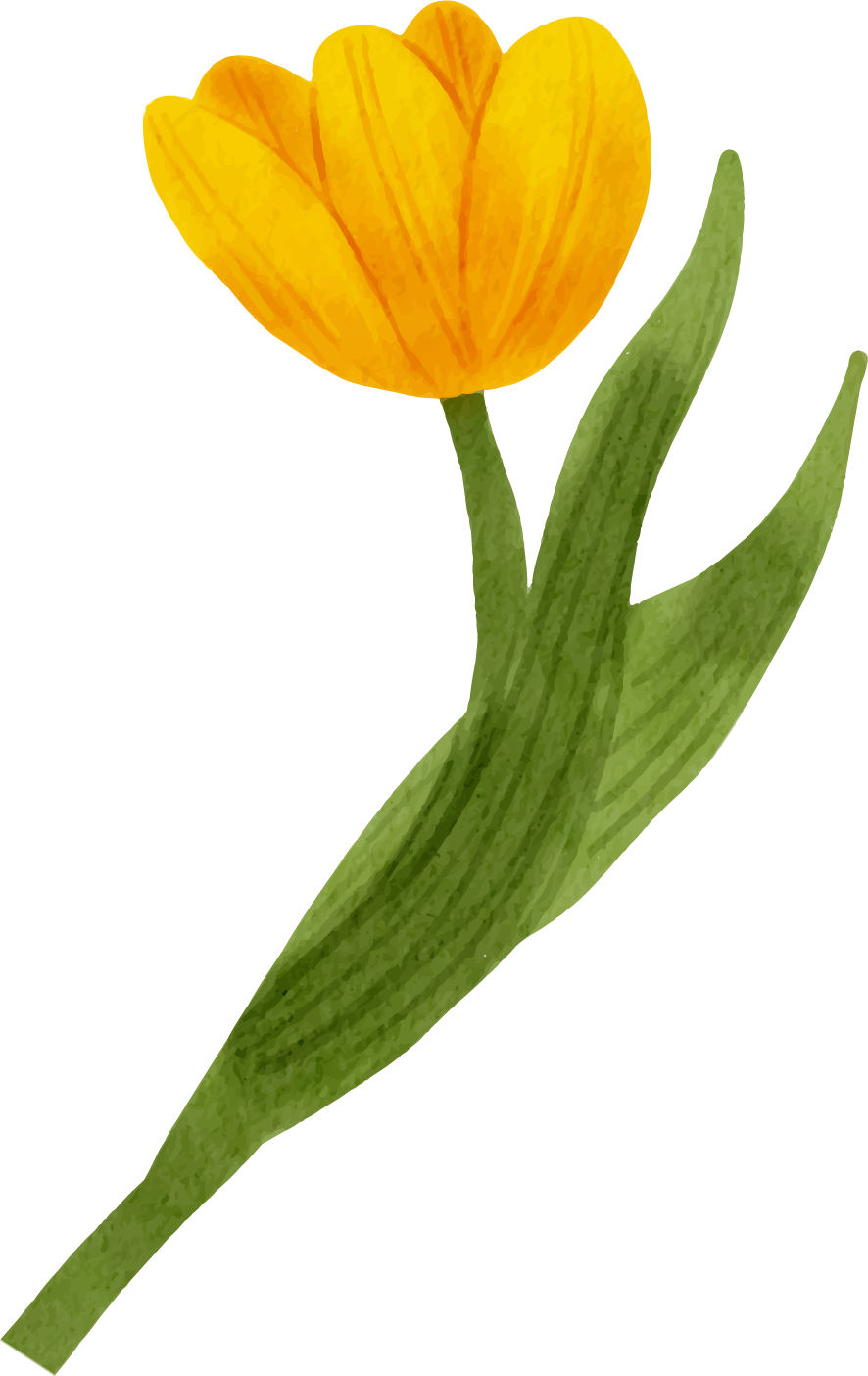 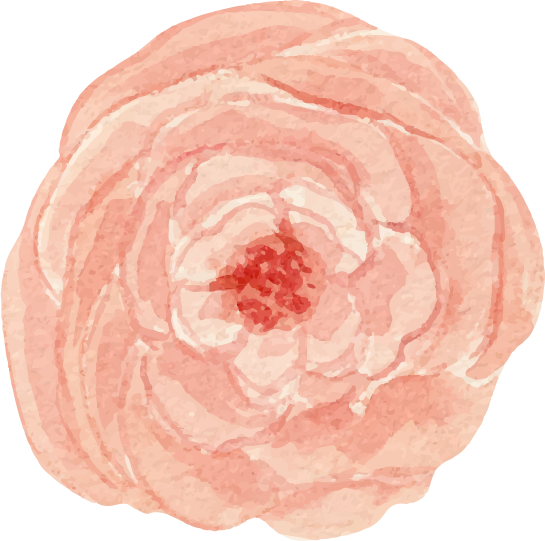 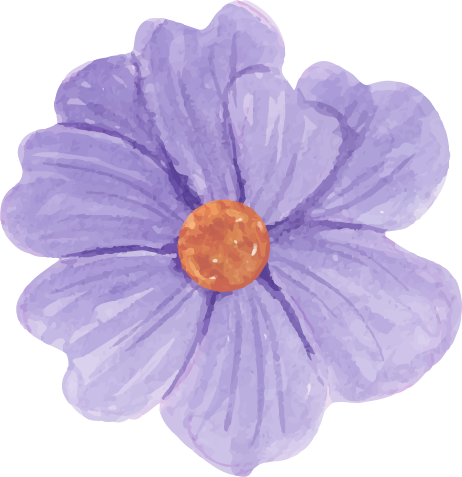 STUDY OBJECTIVES
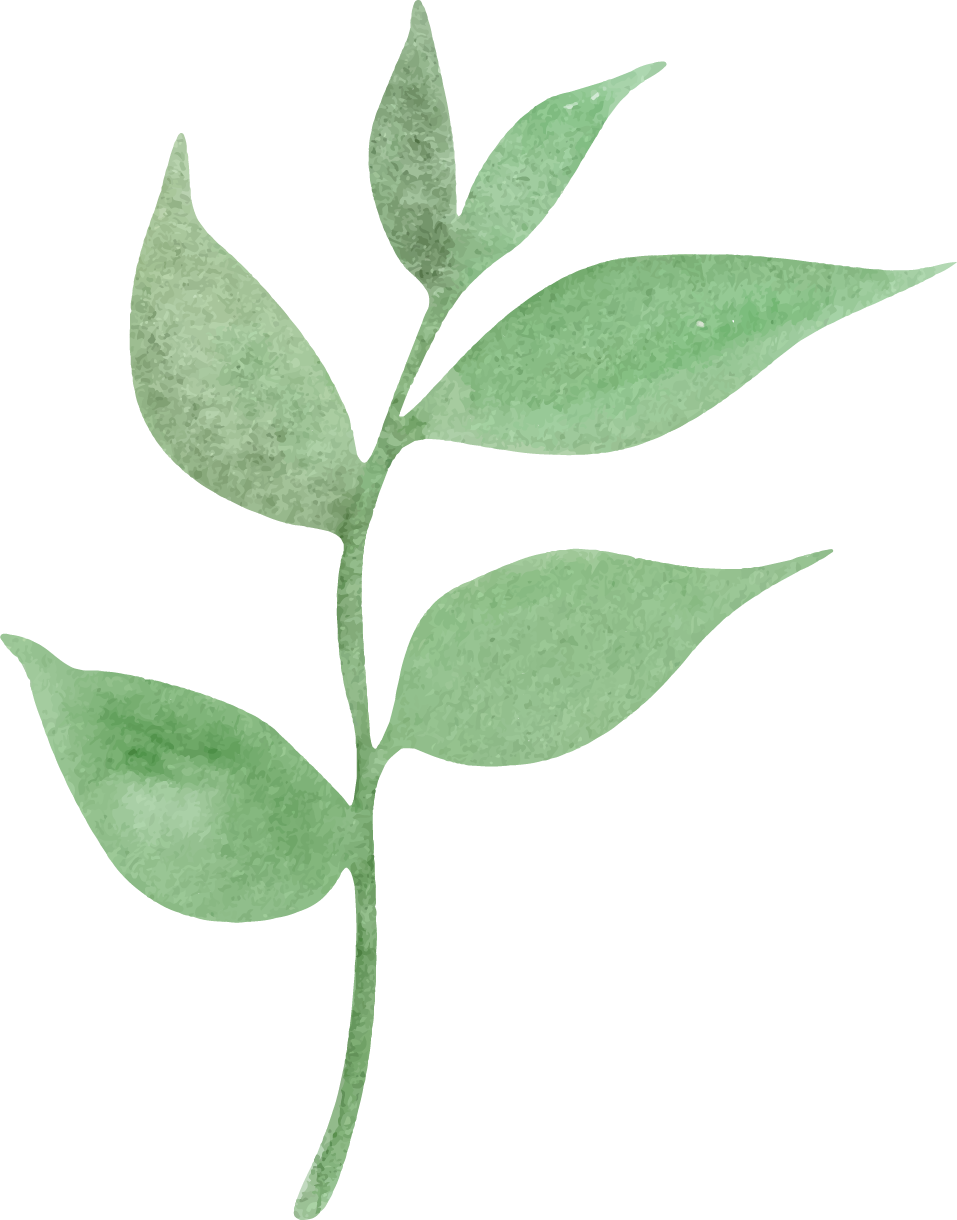 OBJECTIVE 01
OBJECTIVE 03
OBJECTIVE 02
Despite being red, Mars is actually a cold place. It’s full of iron oxide dust
Mercury is the closest planet to the Sun and the smallest one of them all
Venus has a beautiful name and is the second planet from the Sun
LITERATURE REVIEW
AUTHOR (YEAR). Title of the publication. Publisher
Mercury is the closest planet to the Sun and the smallest one in the Solar System
AUTHOR (YEAR). Title of the publication. Publisher
Mars is full of iron oxide dust, which gives the planet its reddish cast
AUTHOR (YEAR). Title of the publication. Publisher
Jupiter is a gas giant and the biggest planet in the Solar System
AUTHOR (YEAR). Title of the publication. Publisher
Venus has a beautiful name and is the second planet from the Sun
AUTHOR (YEAR). Title of the publication. Publisher
Earth is the third planet from the Sun and harbors life
AUTHOR (YEAR). Title of the publication. Publisher
The Sun is the star at the center of the Solar System
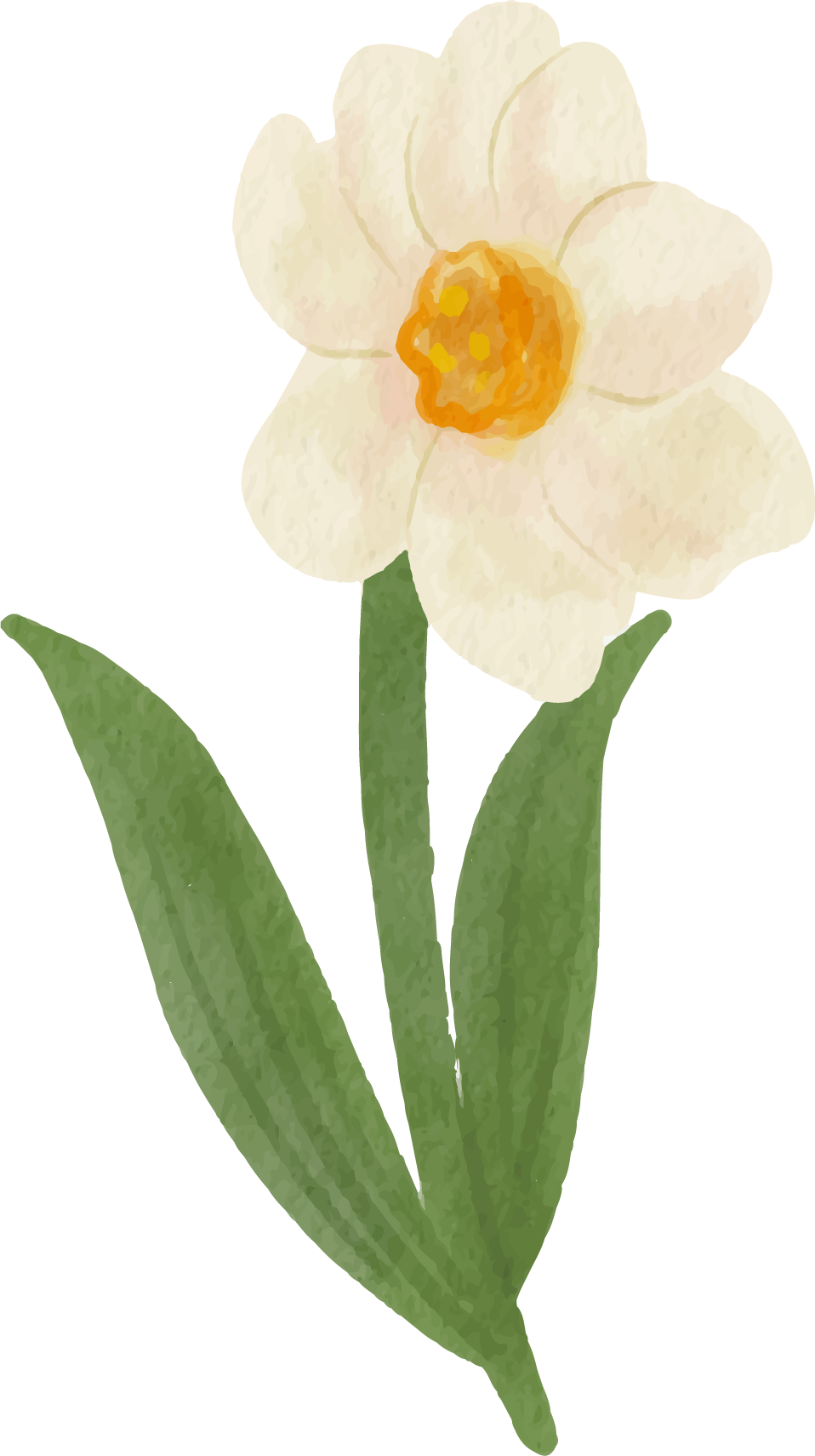 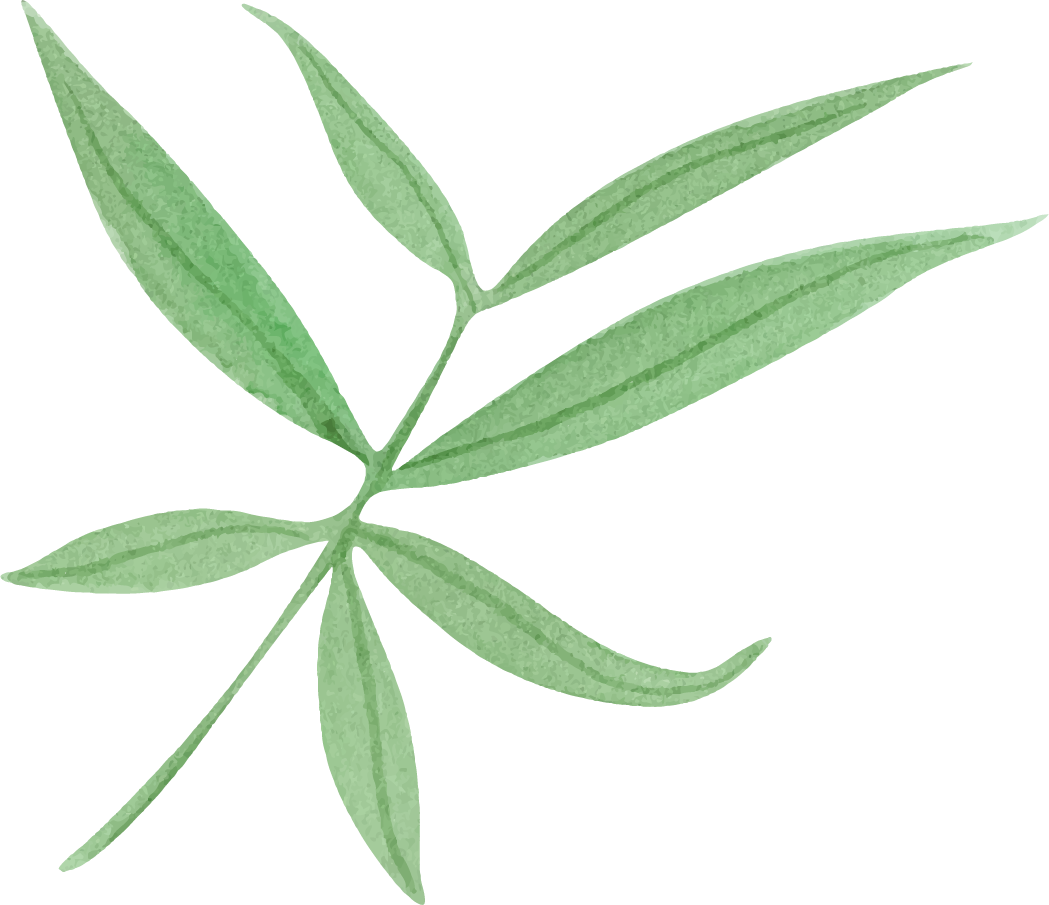 THEORETICAL FRAMEWORK
THEORETICAL FRAMEWORK
KEY TERMS
THEORIES
FRAMEWORKS
Mercury is small
Earth harbors life
Jupiter is quite big
Venus has a beautiful name and is the second planet from the Sun. It’s hot and has a poisonous atmosphere
THEORY 1
Neptune is the farthest planet from the Sun
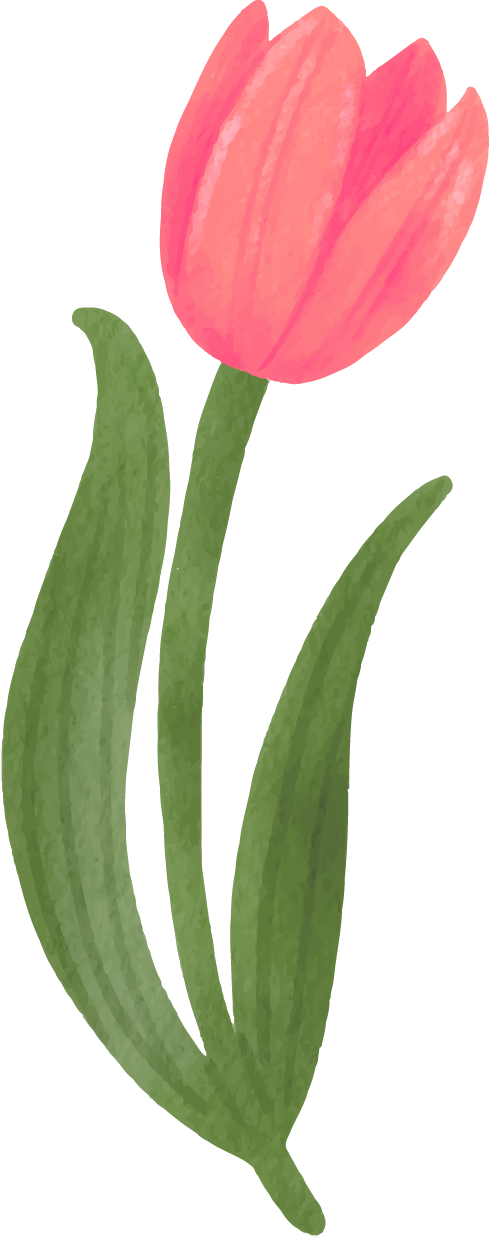 THEORY 2
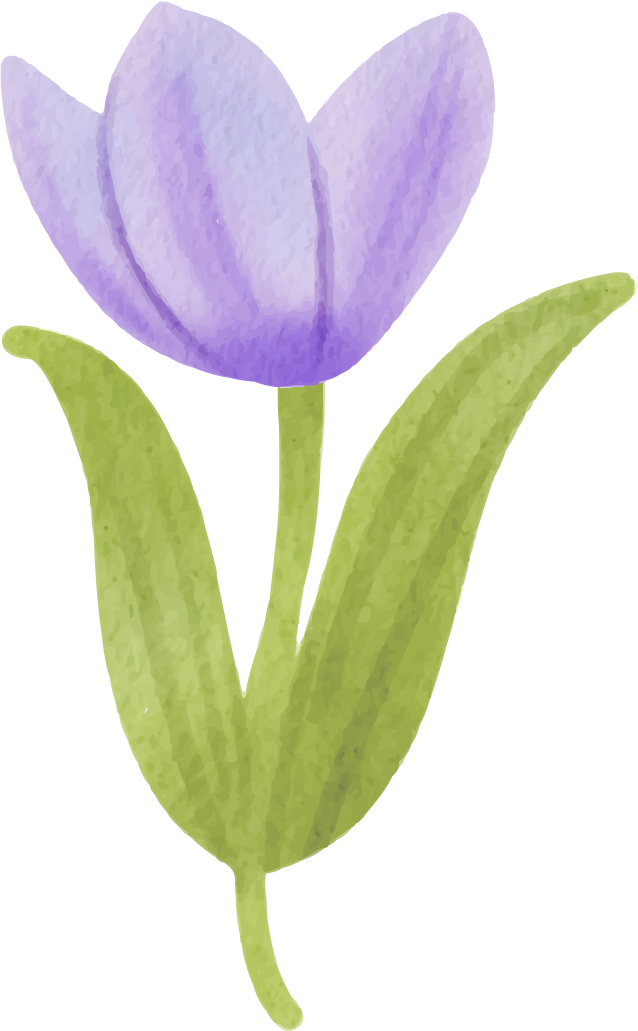 Saturn is a gas giant and has several rings
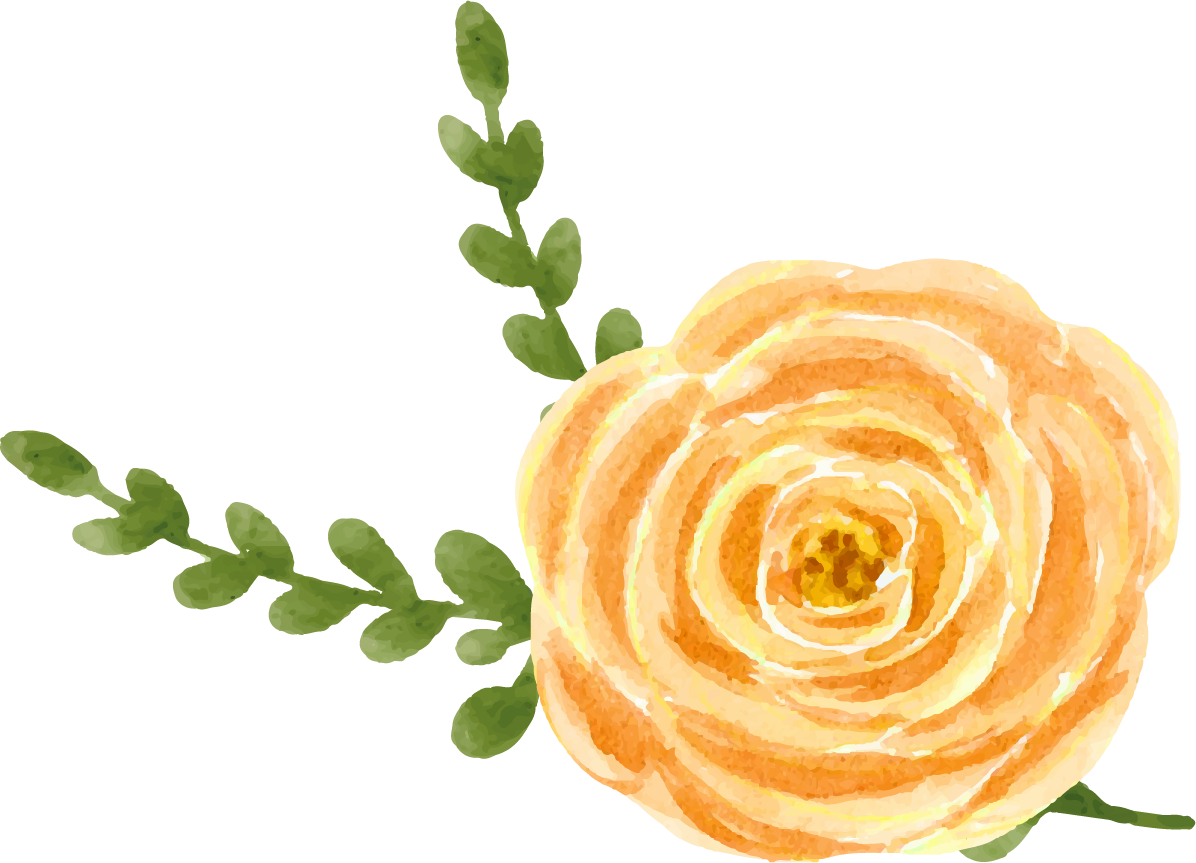 SCHEDULE
Task 1: Neptune is far away from the Earth
Task 2: Mercury is the smallest planet
Task 3: Saturn is a gas giant
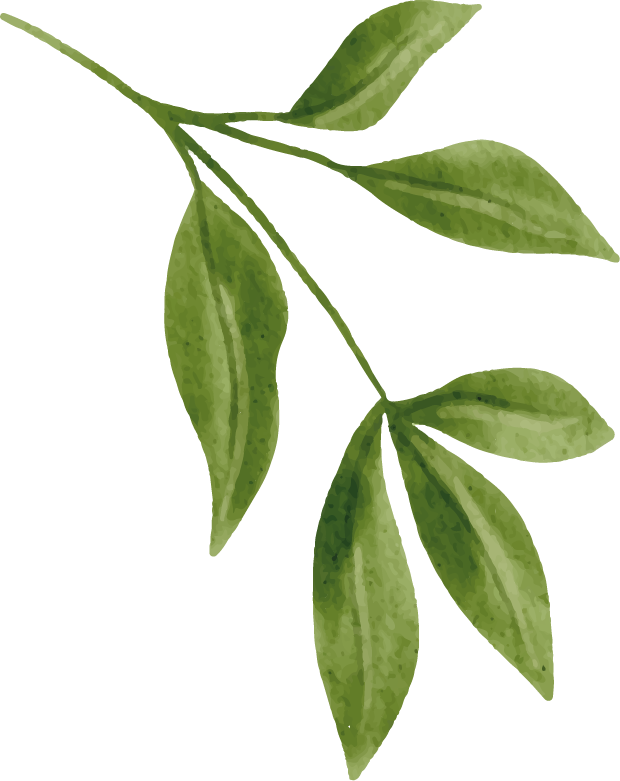 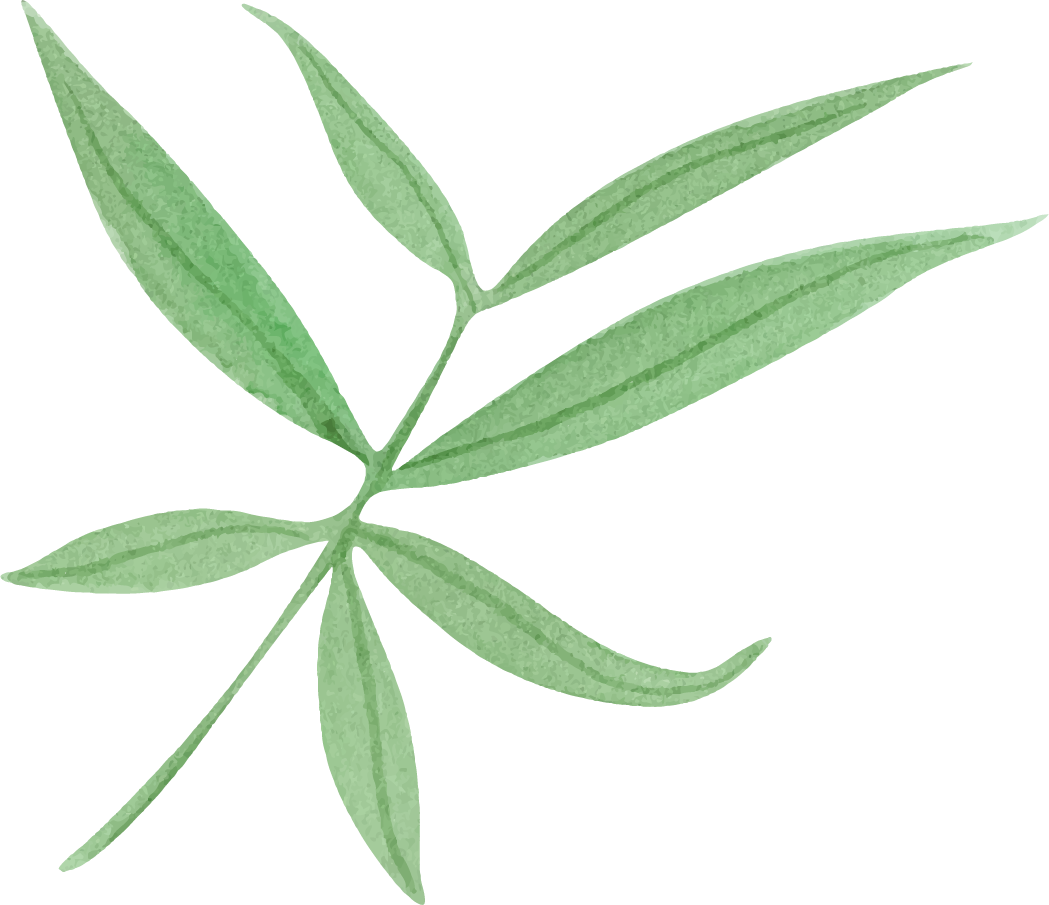 EISTEDDFOD MAP
MERCURY
Mercury is the closest planet to the Sun and the smallest one of them all
MARS
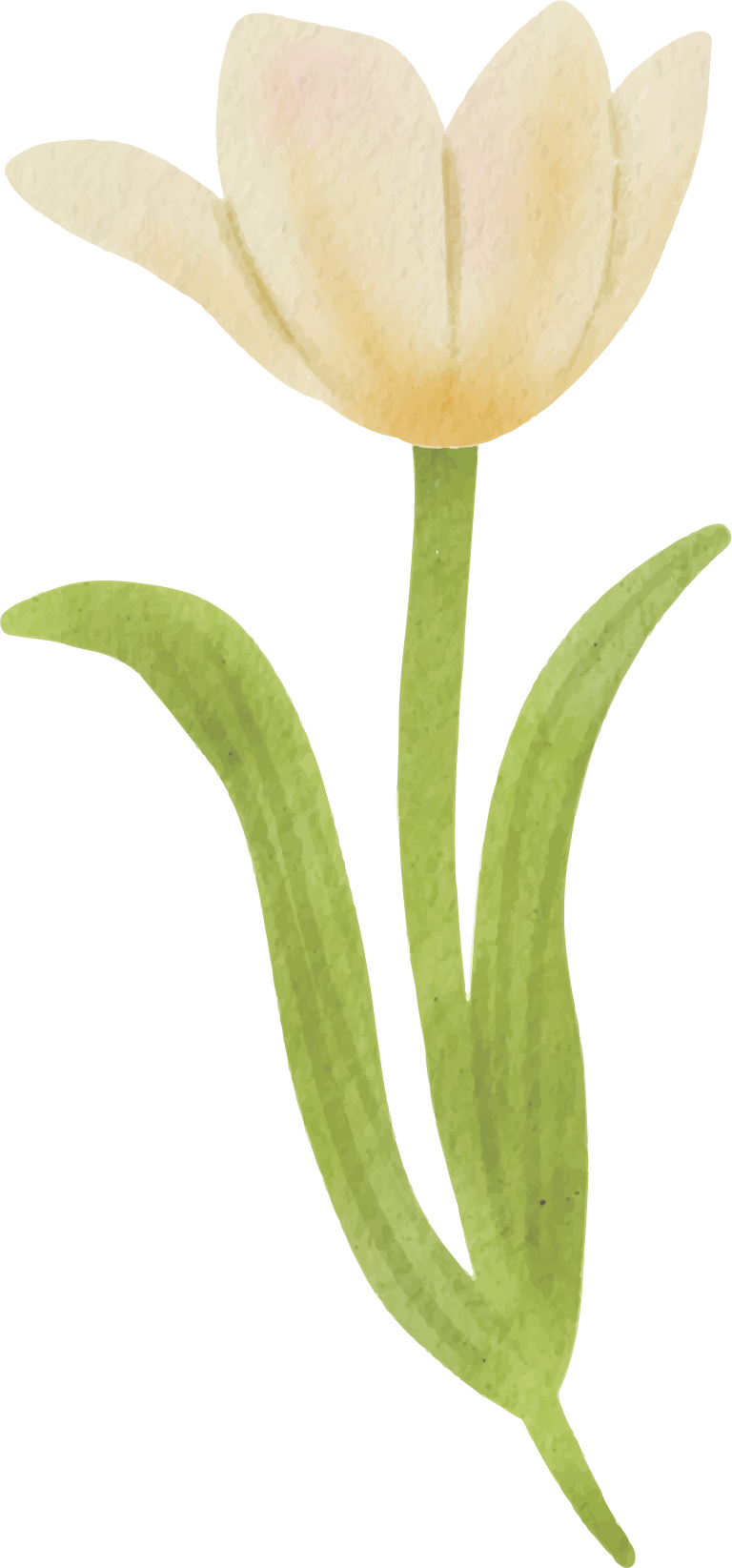 Despite being red, Mars is actually a cold place. It’s full of iron oxide dust
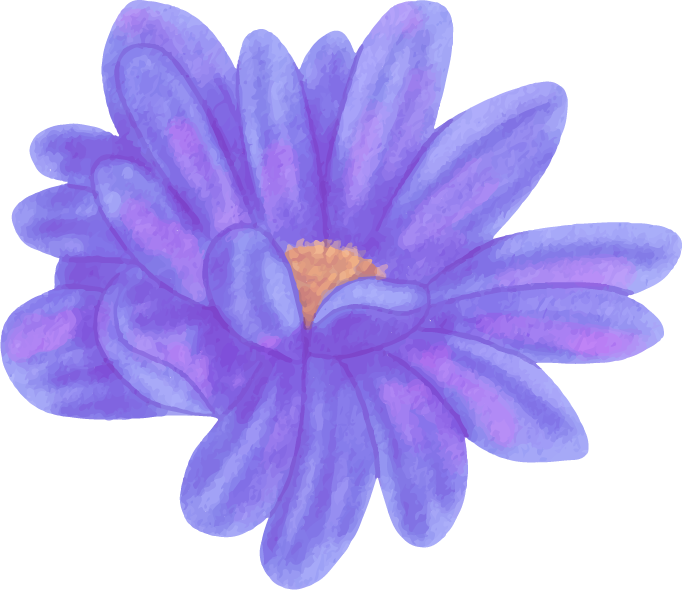 VENUS
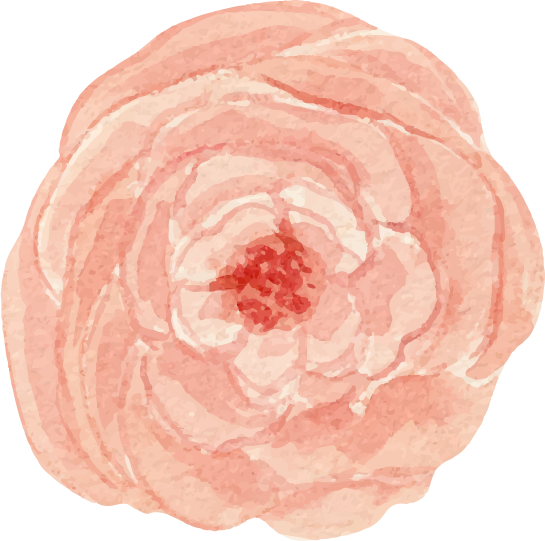 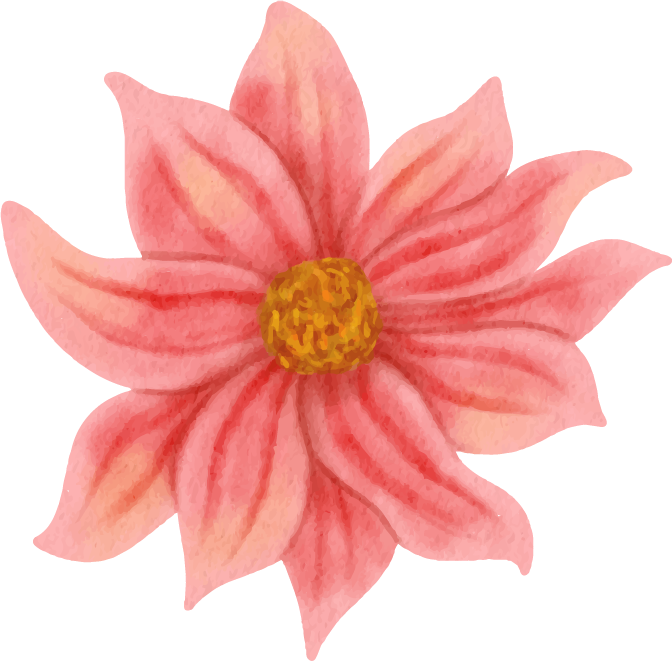 Venus has a beautiful name and is the second planet from the Sun
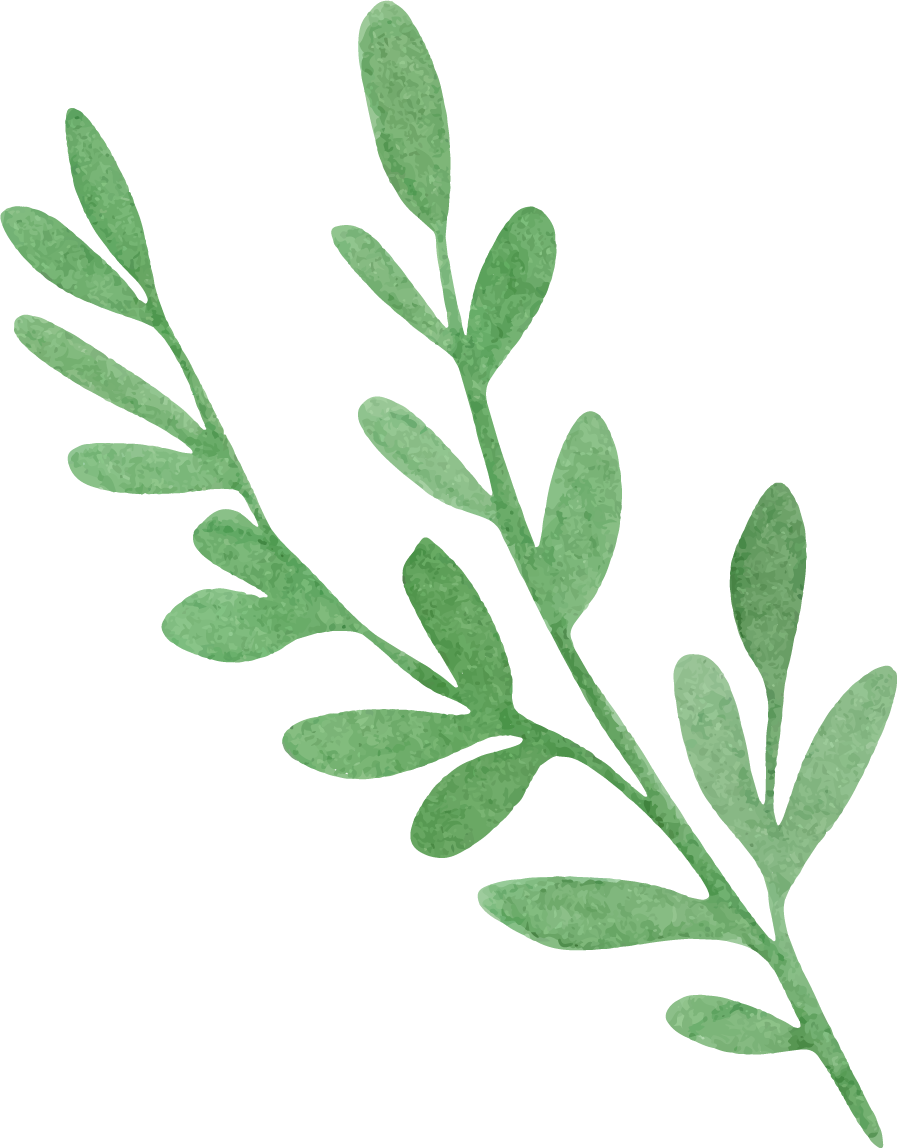 METHODOLOGY
Mercury is the closest planet to the Sun and the smallest one in the Solar System—it’s only a bit larger than the Moon
01
TYPE OF DATA
Venus has a beautiful name and is the second planet from the Sun. It’s terribly hot—even hotter than Mercury
02
MOTIVES
Jupiter is a gas giant and the biggest planet in the Solar System. It's the fourth-brightest object in the night sky
03
DATA COLLECTION
04
Despite being red, Mars is actually a cold place. It’s full of iron oxide dust, which gives the planet its reddish cast
SPECIFIC SAMPLING
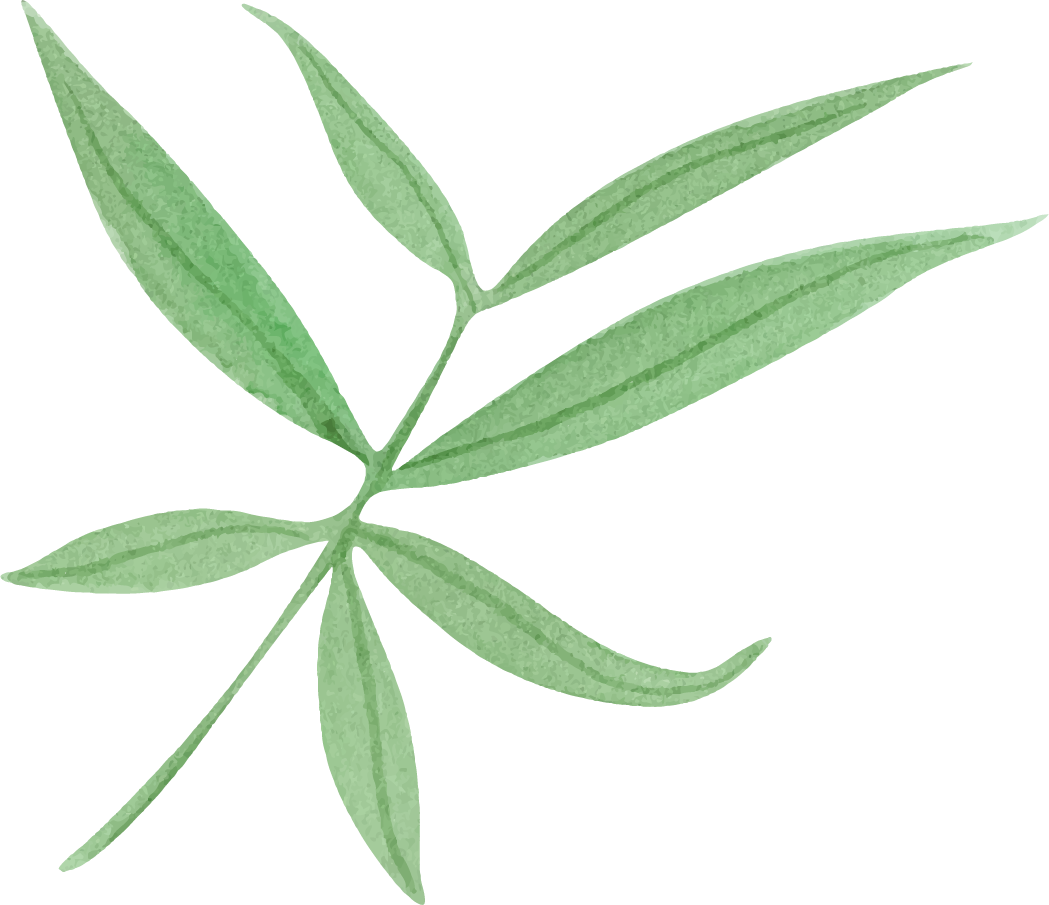 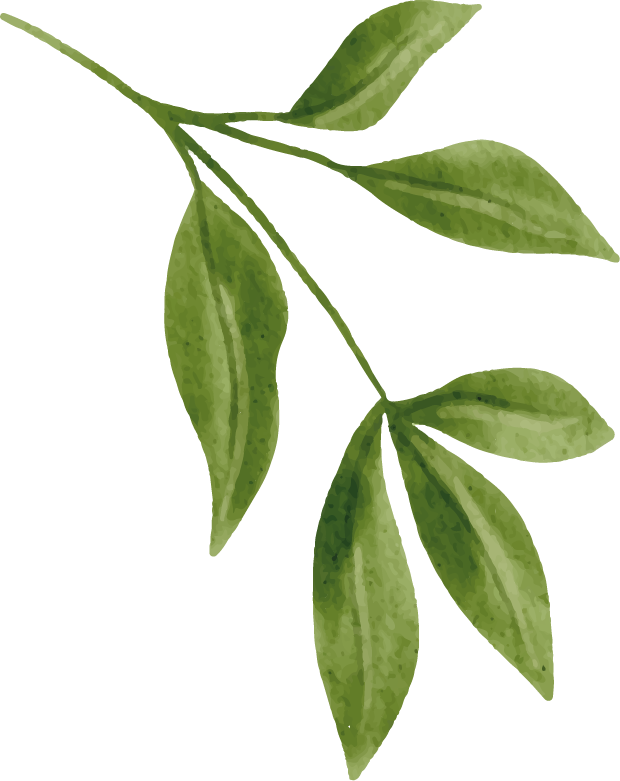 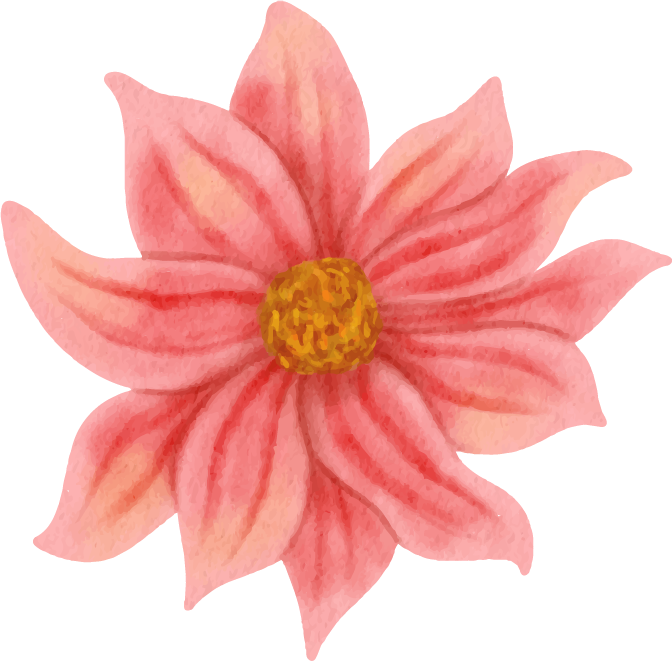 REVIEW
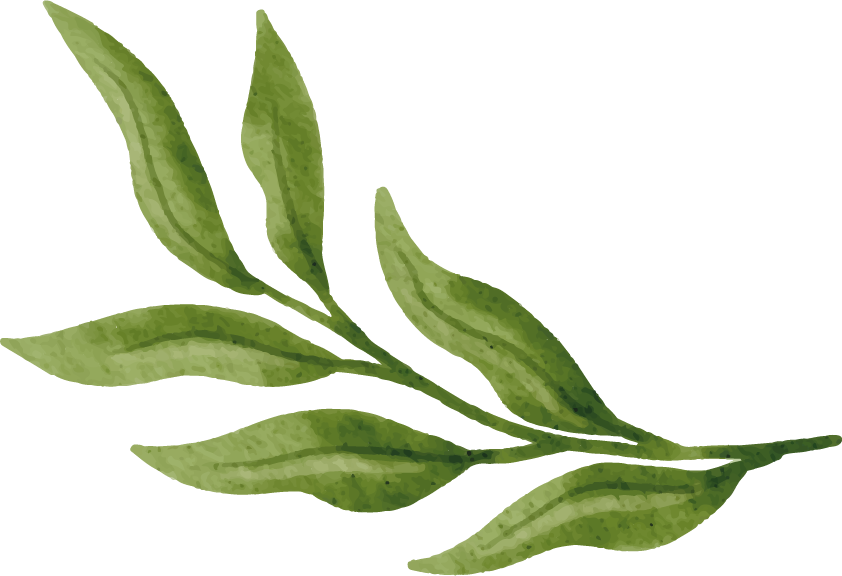 MERCURY
VENUS
MARS
Mercury is the closest planet to the Sun and the smallest one of them all
Venus has a beautiful name and is the second planet from the Sun
Despite being red, Mars is actually a cold place. It’s full of iron oxide dust
JUPITER
SATURN
NEPTUNE
Jupiter is a gas giant and the biggest planet in the Solar System
Saturn was named after the Roman god of wealth and agriculture
Neptune is the fourth-largest object by diameter and it’s far
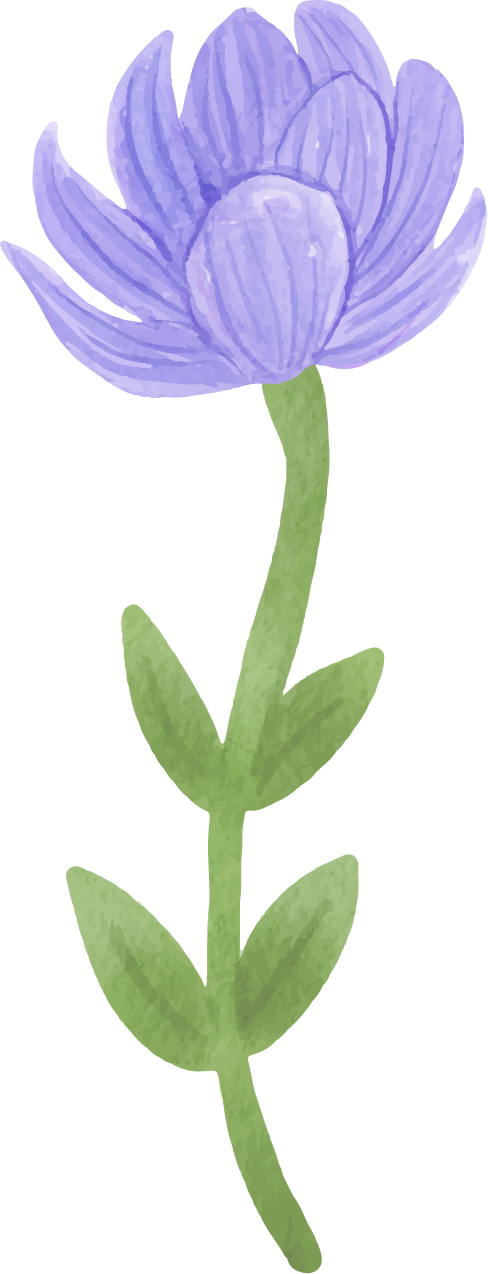 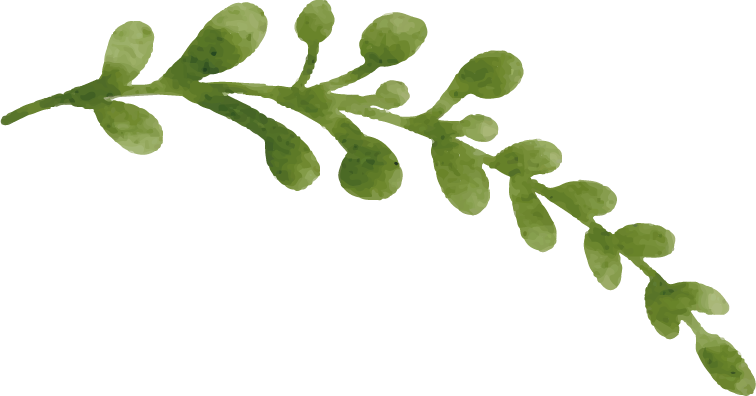 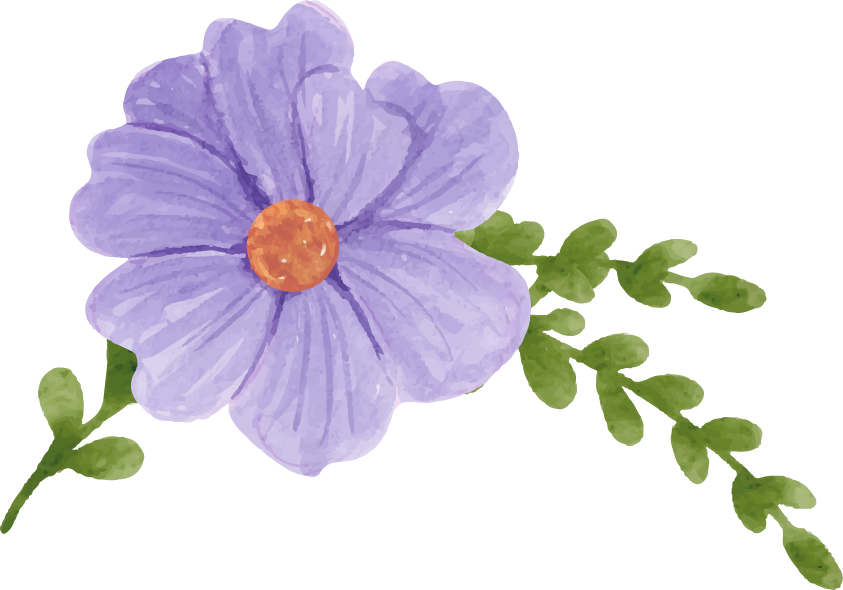 ANALYSIS & DEVELOPMENT
PHASE 01
PHASE 02
Mercury is the closest planet to the Sun and the smallest one in the Solar System—it’s only a bit larger than our Moon
Jupiter is a gas giant, the biggest planet in the Solar System and the fourth-brightest object in the night sky
Neptune is the farthest planet from the Sun. It's also the fourth-largest planet by diameter in the Solar System
Venus has a beautiful name and is the second planet from the Sun. It’s terribly hot—even hotter than Mercury
Saturn is a gas giant and has several rings. This planet is composed mostly of hydrogen and helium
Earth is the third planet from the Sun and the only one that harbors life in the Solar System. This is where we all live on
ANALYSIS & DEVELOPMENT
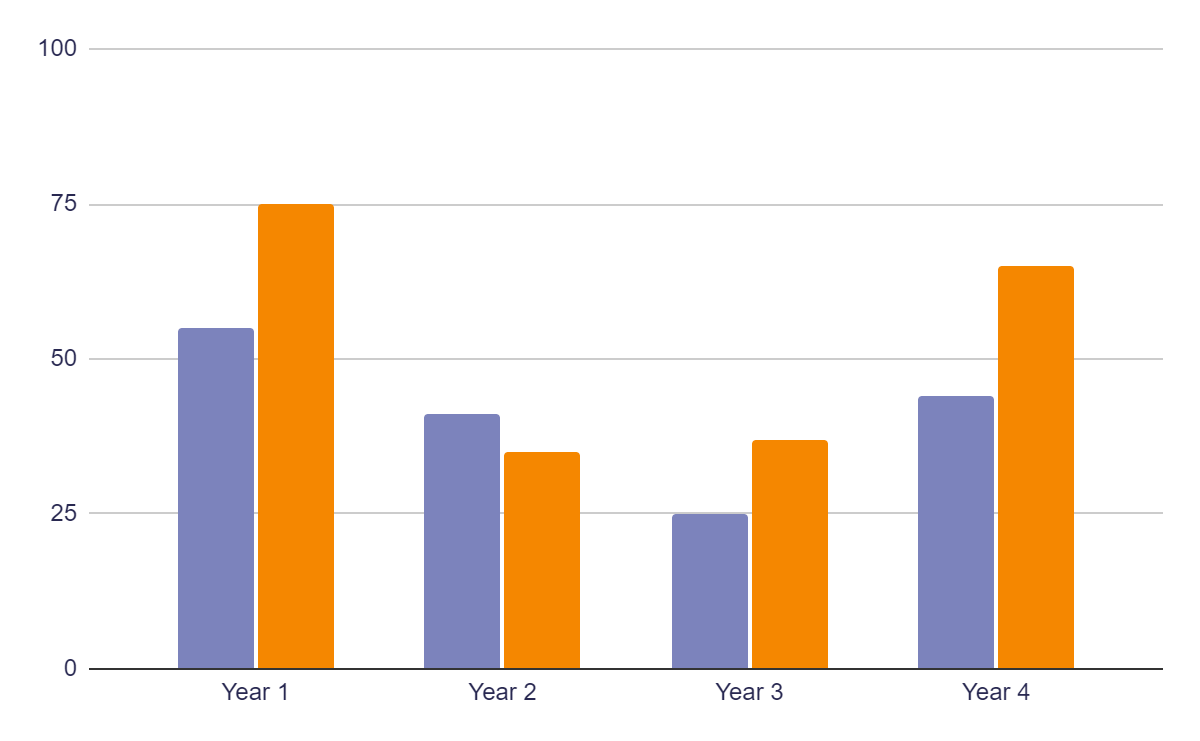 Mercury is the closest planet to the Sun and the smallest one in the Solar System—it’s only a bit larger than our Moon. The planet’s name has nothing to do with the liquid metal
The Sun is the star at the center of the Solar System
Jupiter is the biggest planet in the entire Solar System
Saturn is composed mostly of hydrogen and helium
MERCURY
VENUS
It’s the closest planet to the Sun
Venus is the second planet from the Sun
Follow the link in the graph to modify its data and then paste the new one here. For more info, click here
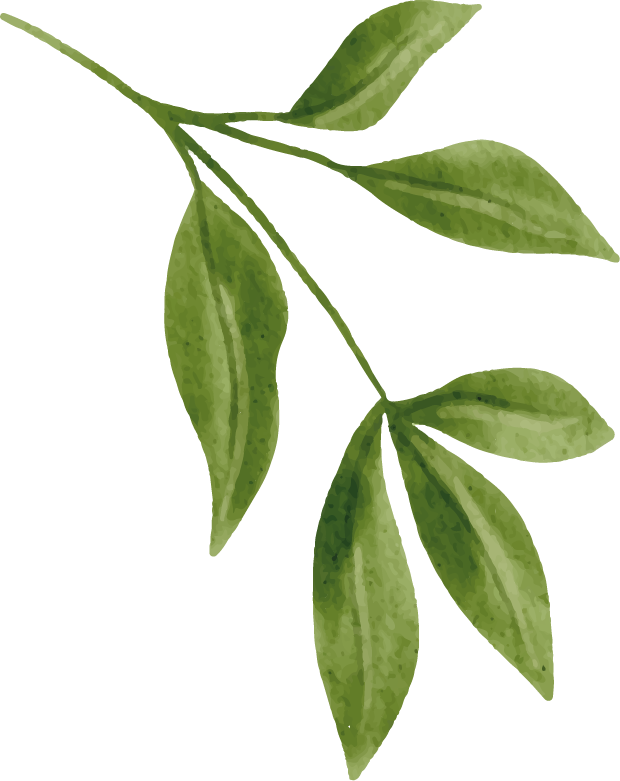 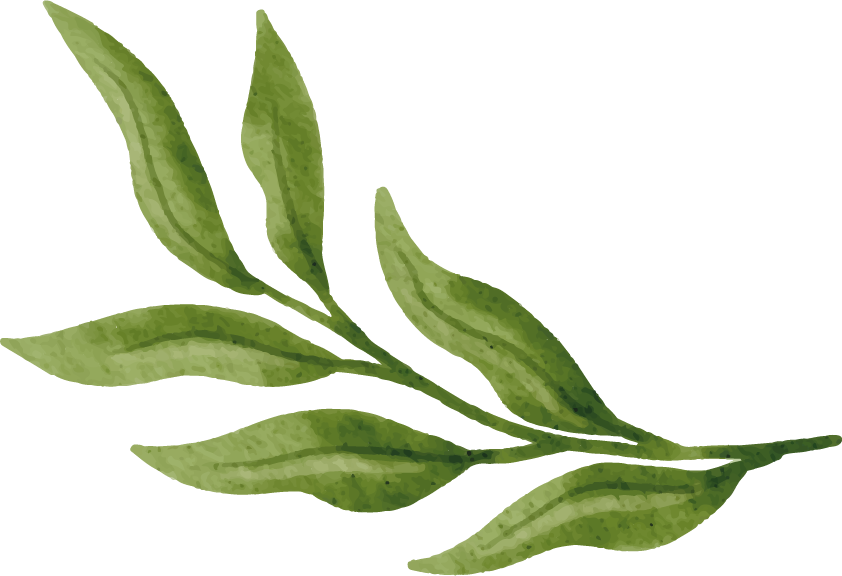 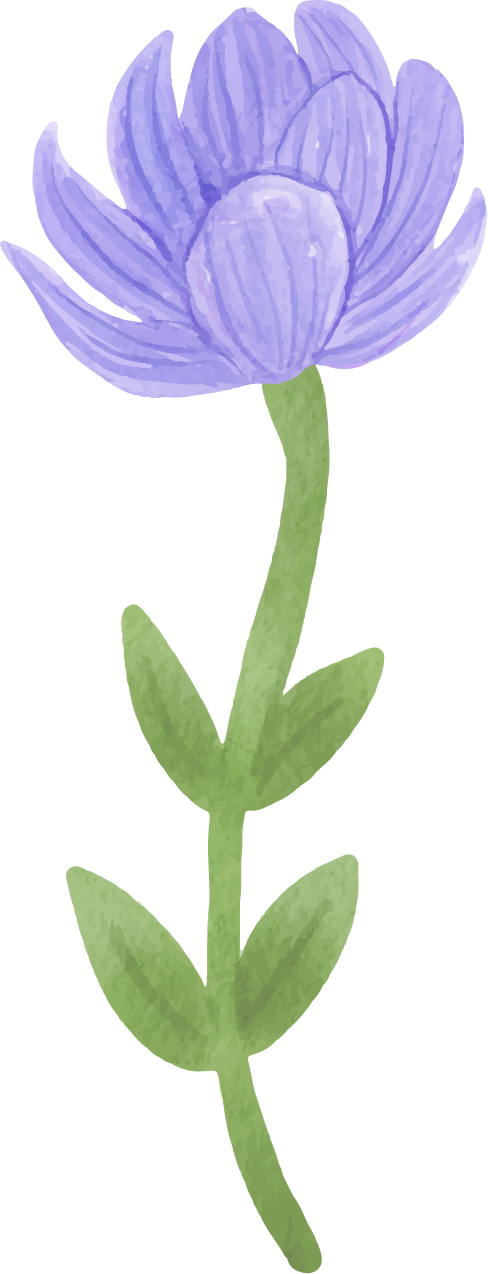 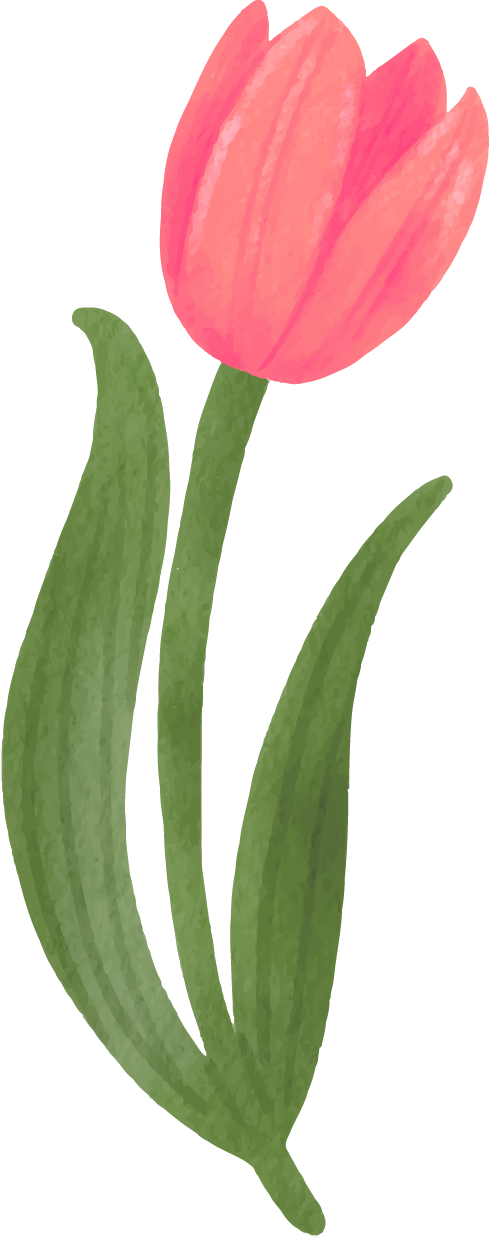 A PICTURE IS WORTH A THOUSAND WORDS
ANALYSIS OF THE RESULTS
30%
25%
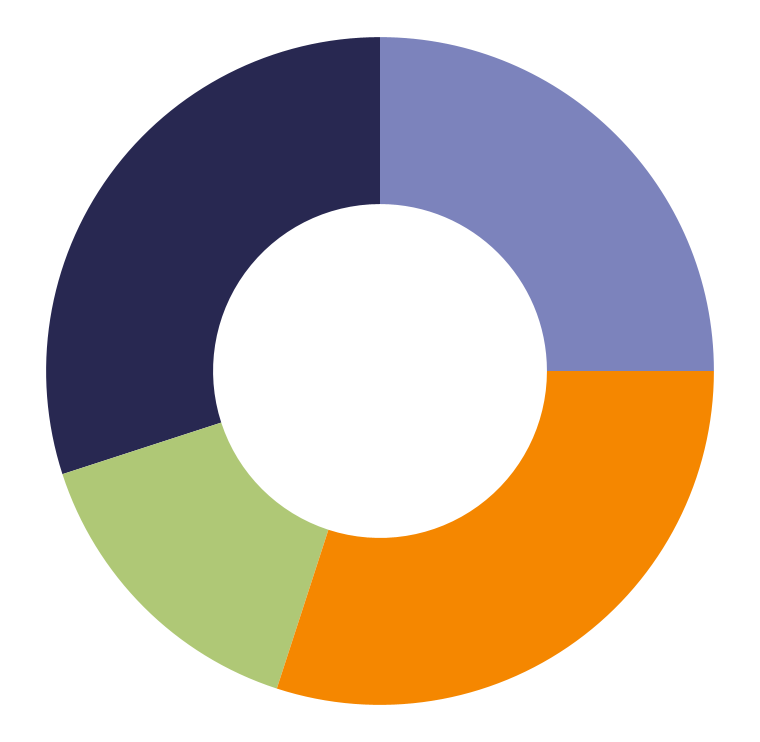 MERCURY
MARS
Mercury is the smallest planet
Mars is actually a very cold place
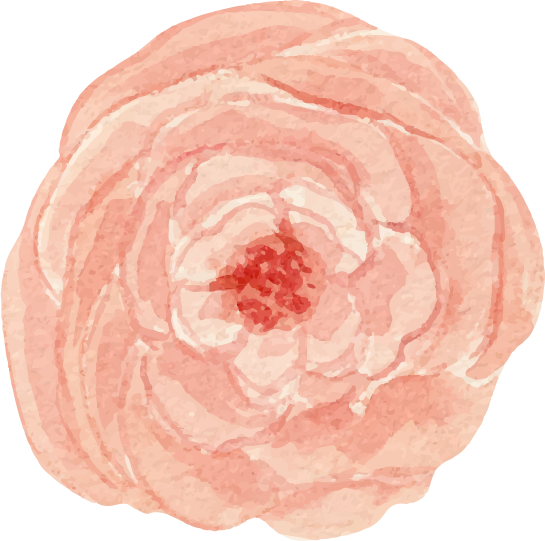 15%
30%
JUPITER
NEPTUNE
Jupiter is the biggest planet of them all
Neptune is the farthest planet
Follow the link in the graph to modify its data and then paste the new one here. For more info, click here
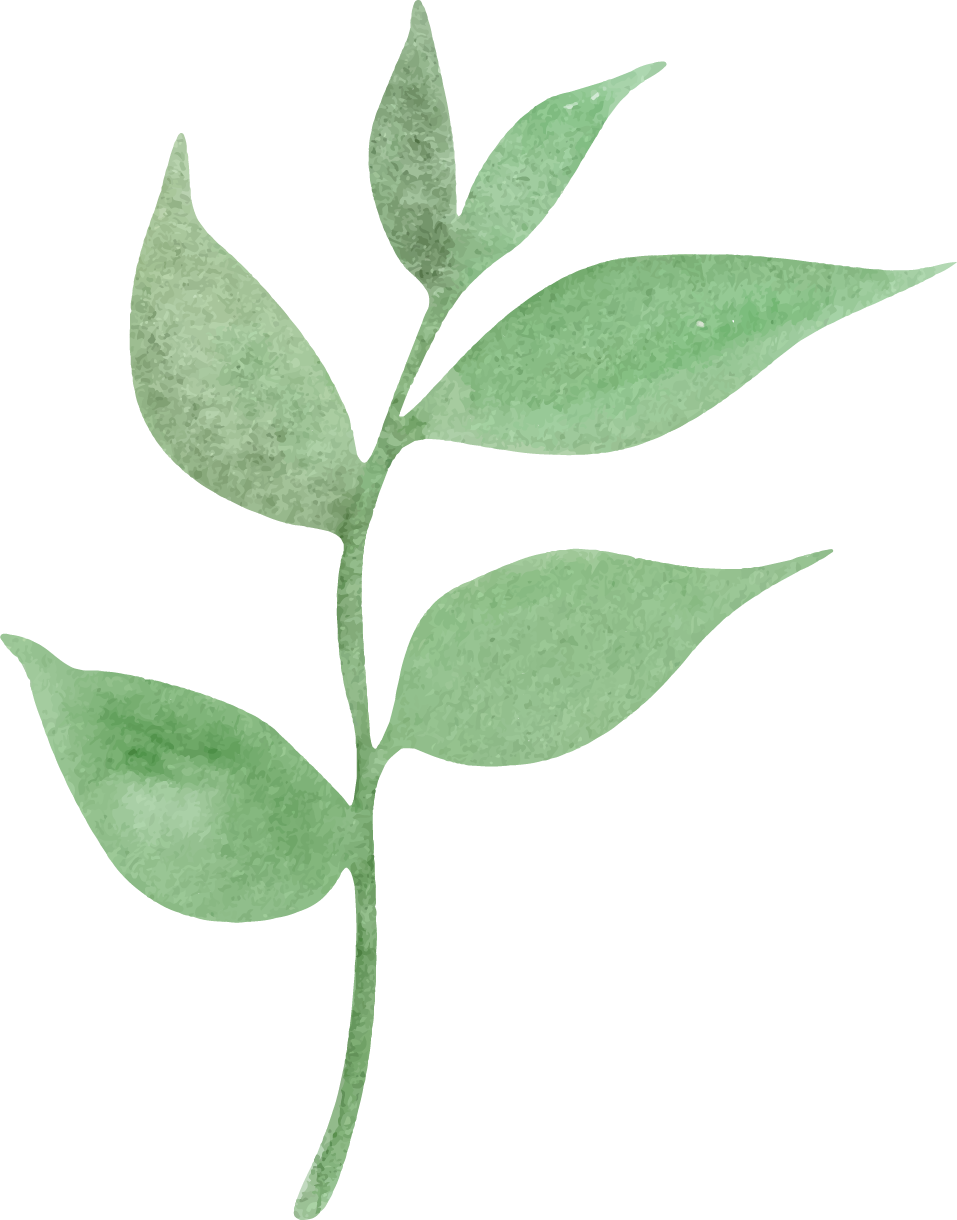 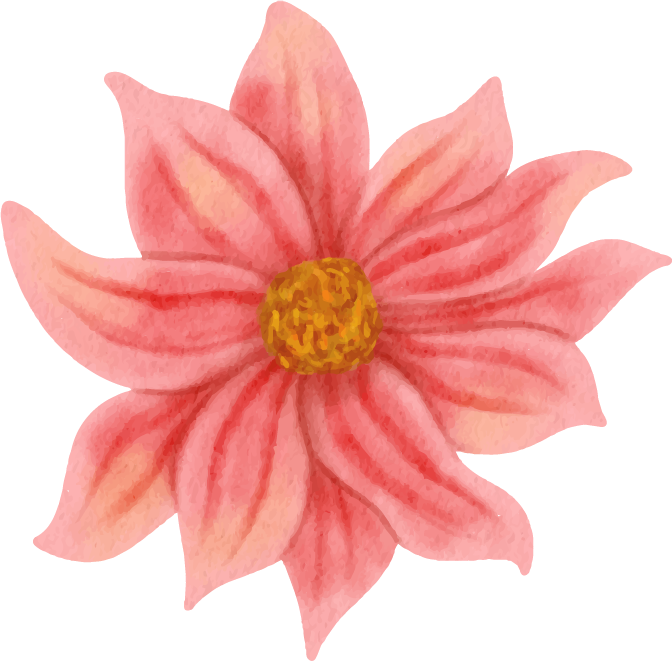 DISCUSSION
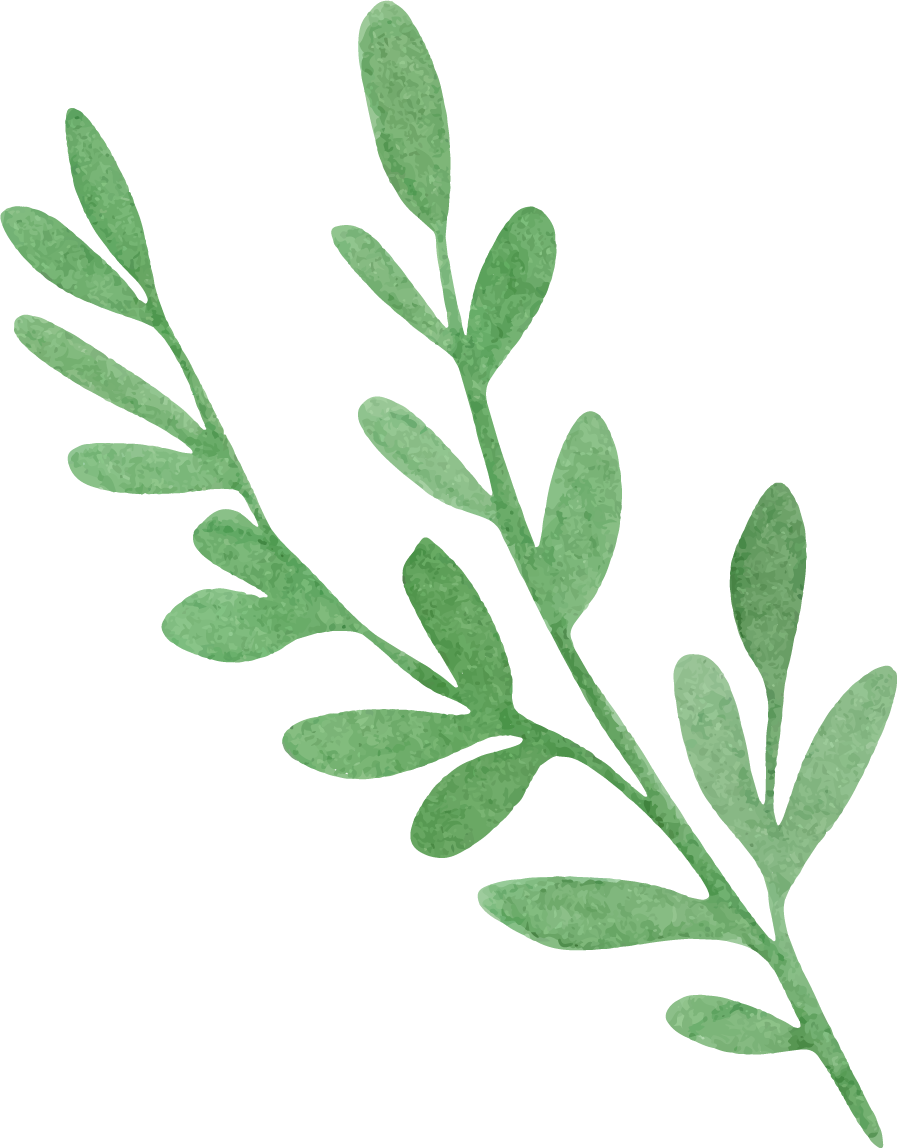 01
DISCUSSION 1
MARS
Mercury is the closest planet to the Sun and the smallest one in the Solar System—it’s only a bit larger than the Moon
Despite being red, Mars is actually a cold place. It's full of iron oxide dust, which gives the planet its reddish cast. Earth is the third planet from the Sun and the only one that harbors life in the Solar System. This is where we all live on:
Ceres is located in the main asteroid belt
The Moon is Earth’s natural satellite
Neptune is very far away from us
Pluto is now considered a dwarf planet
02
DISCUSSION 2
Venus has a beautiful name and is the second planet from the Sun. It’s terribly hot—even hotter than Mercury
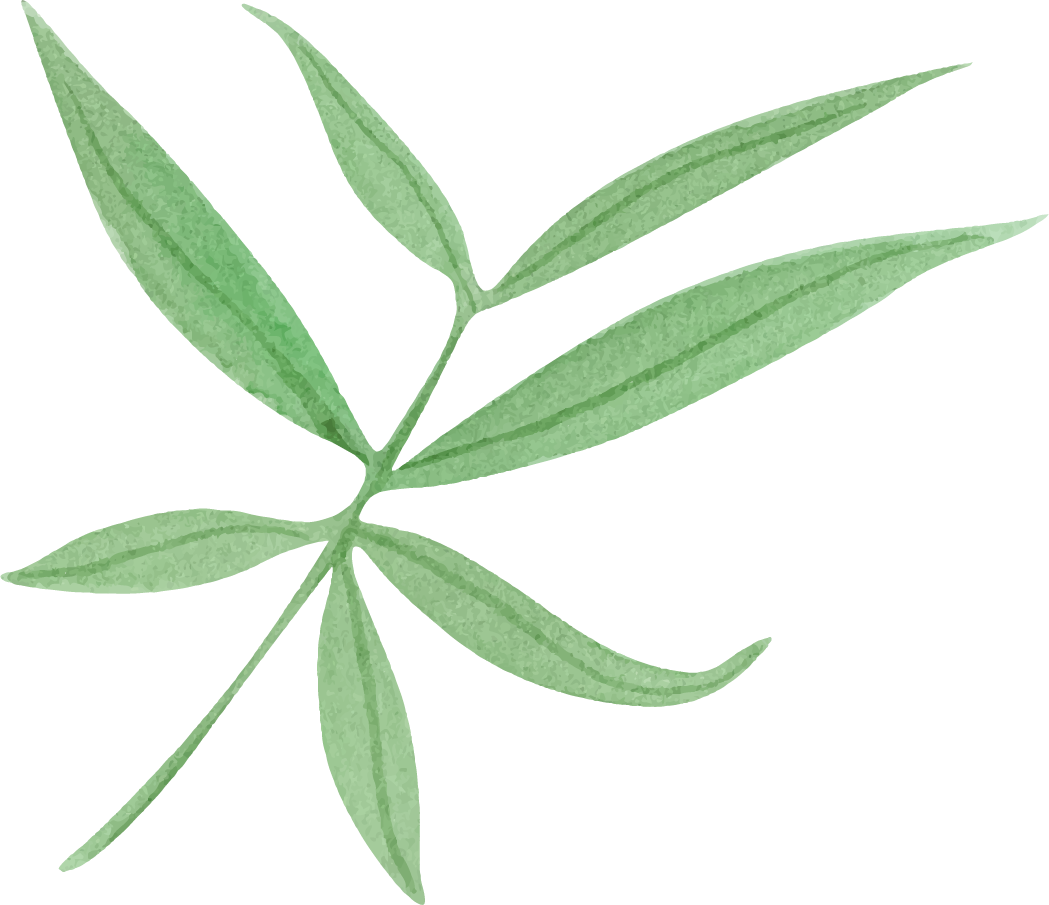 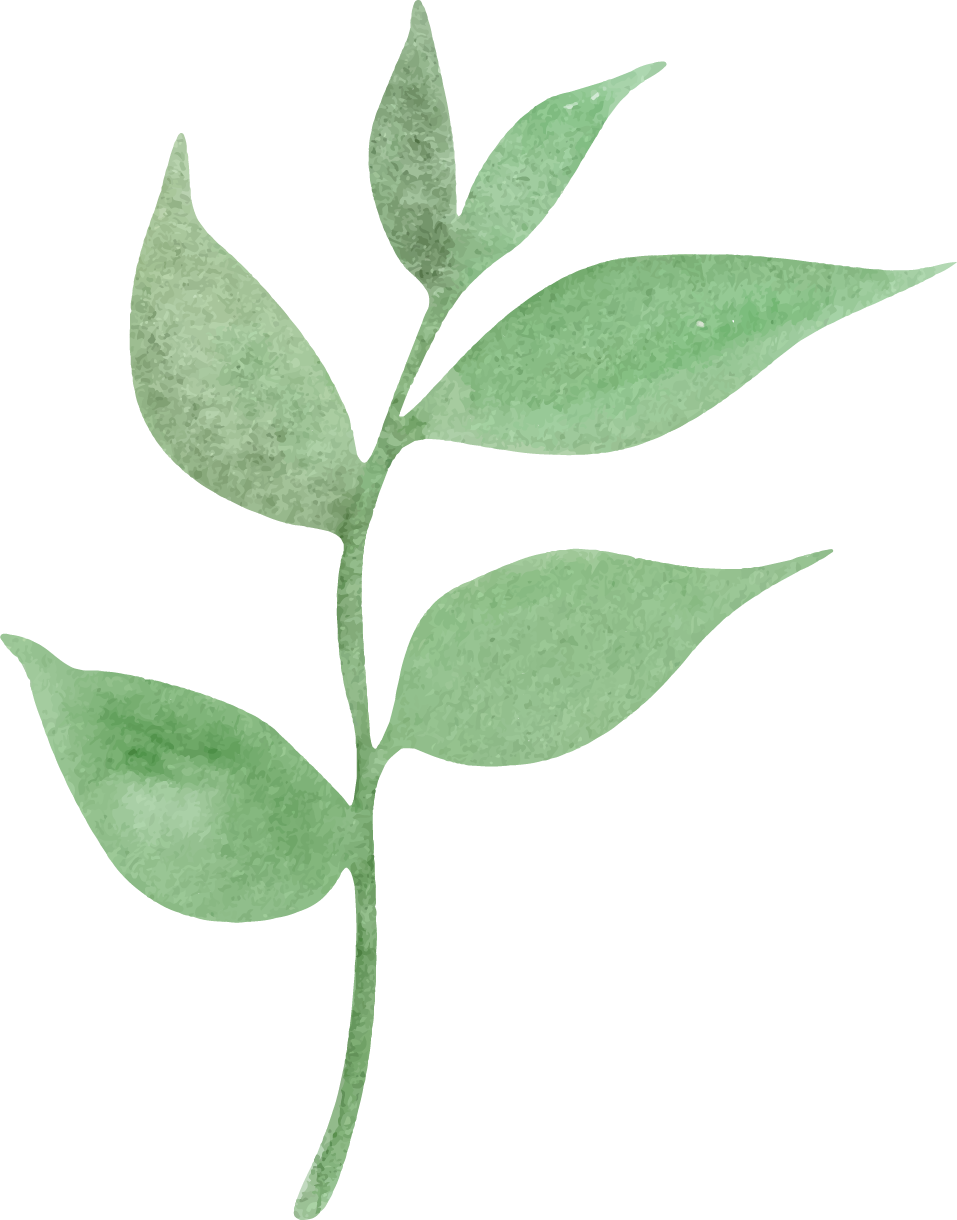 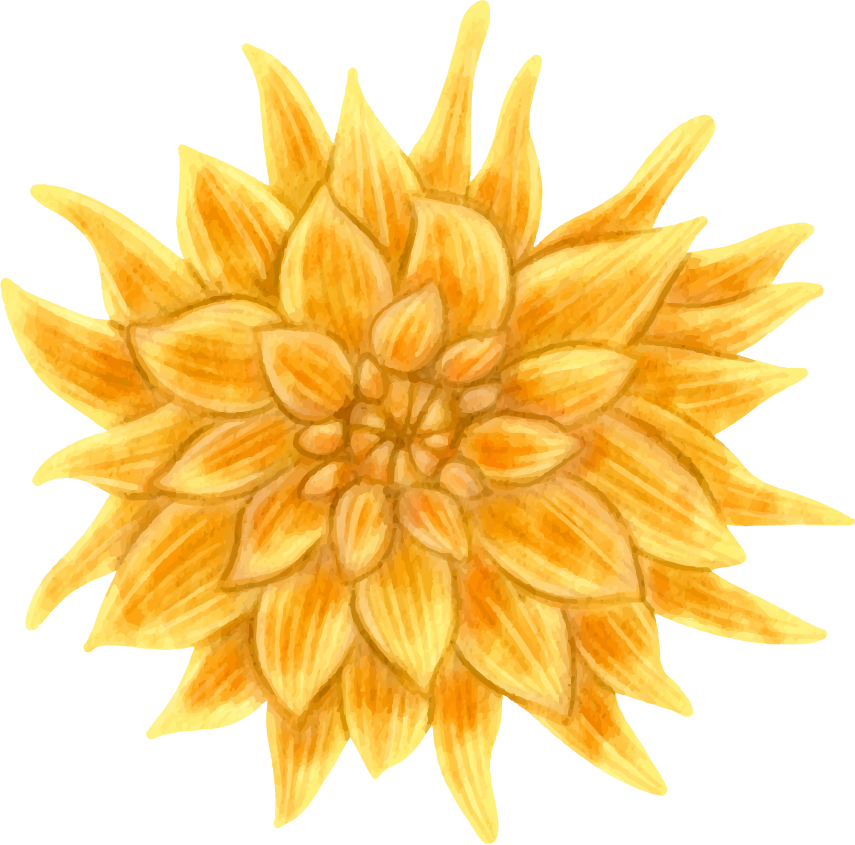 AWESOME WORDS
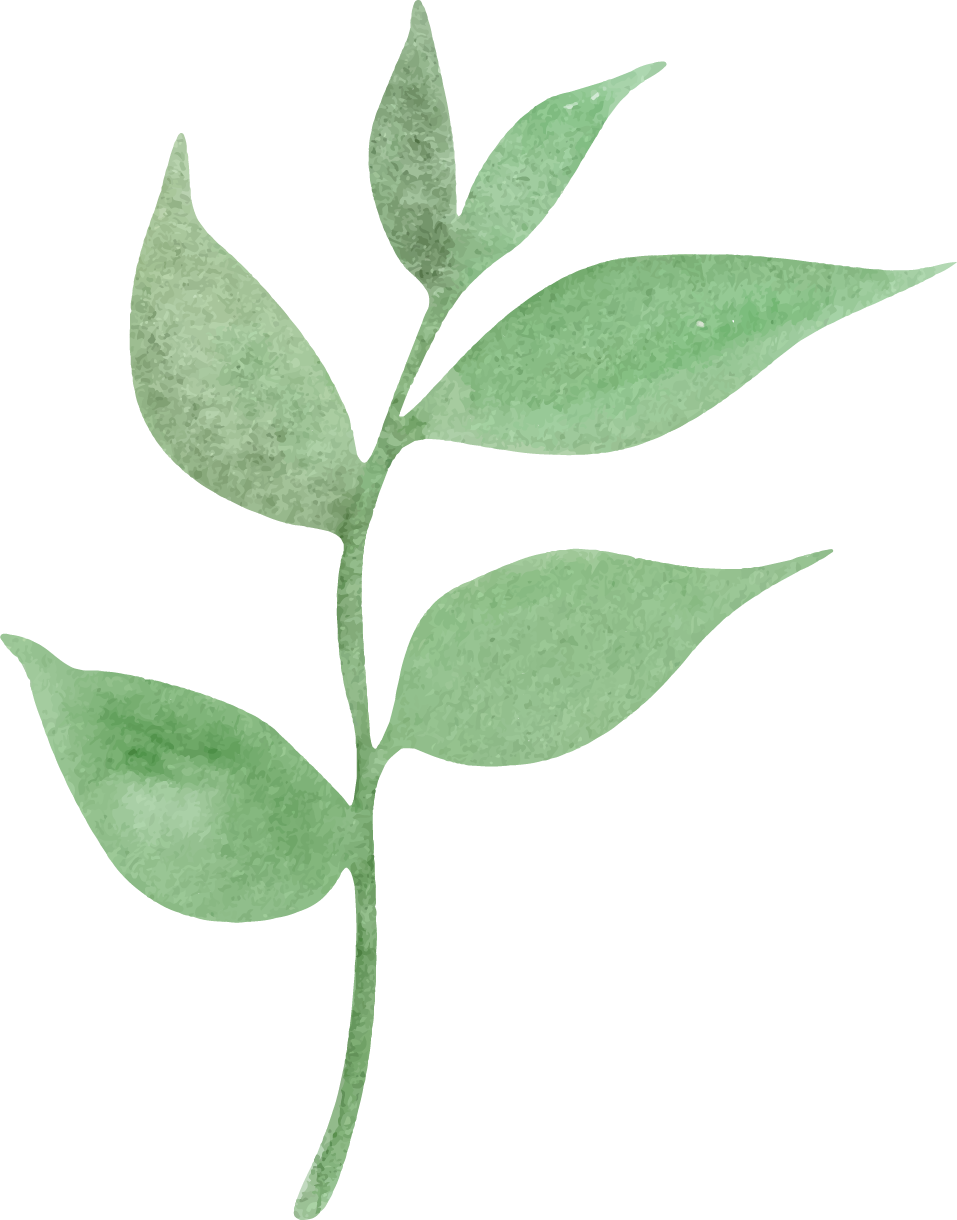 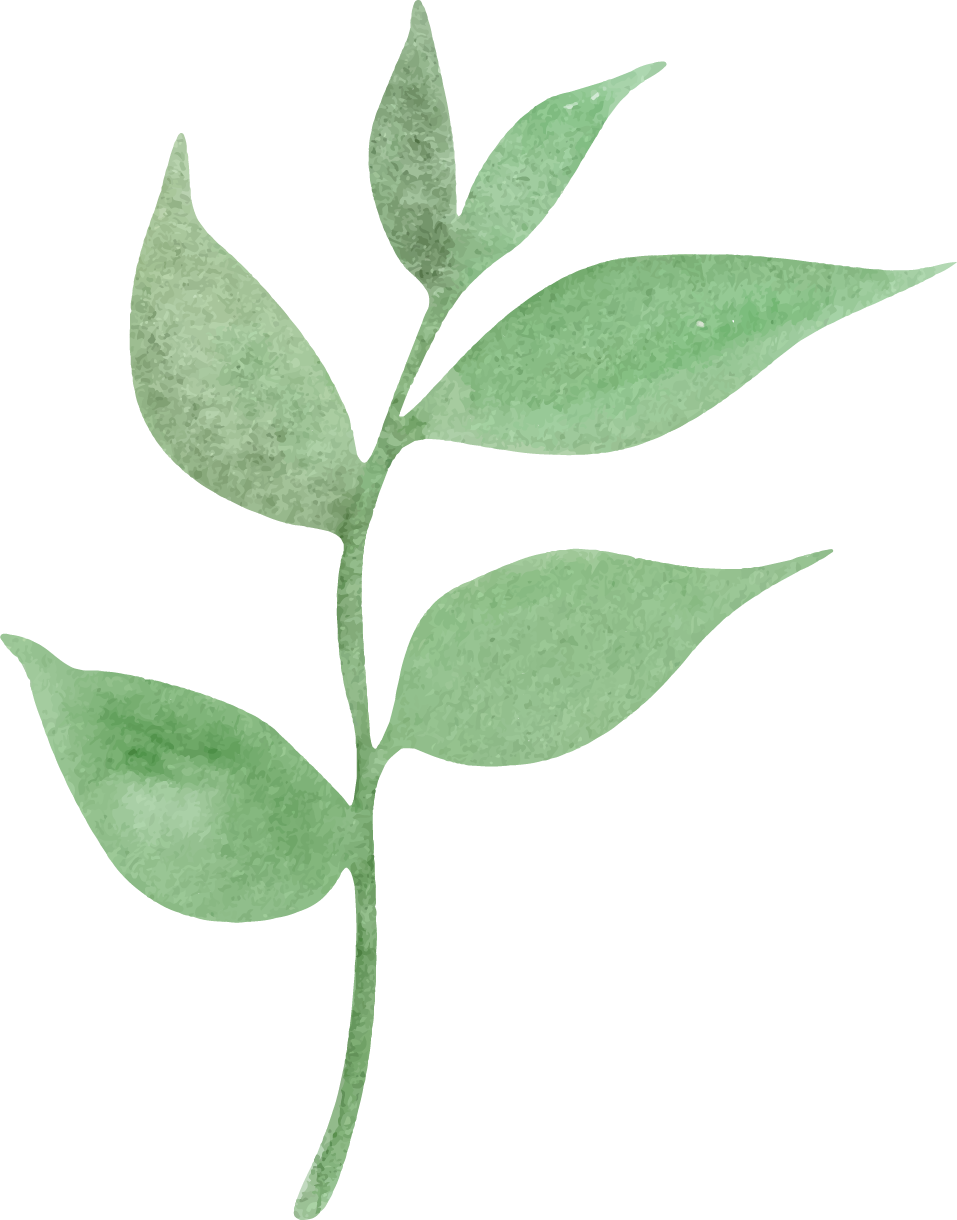 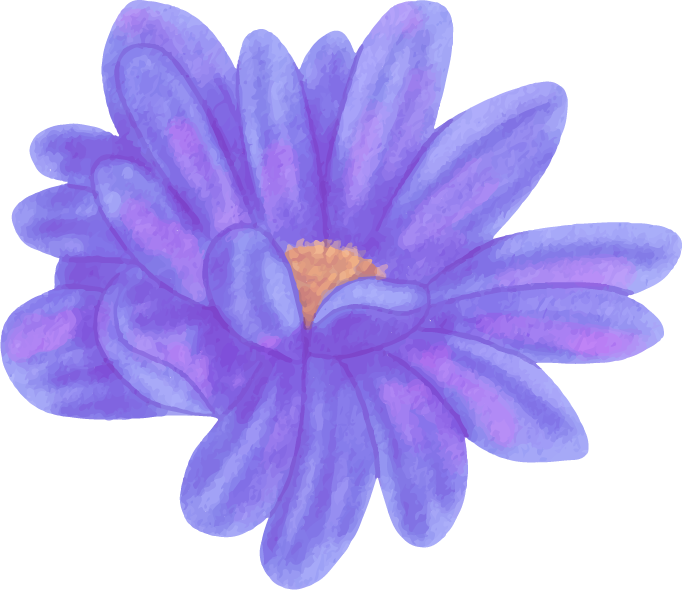 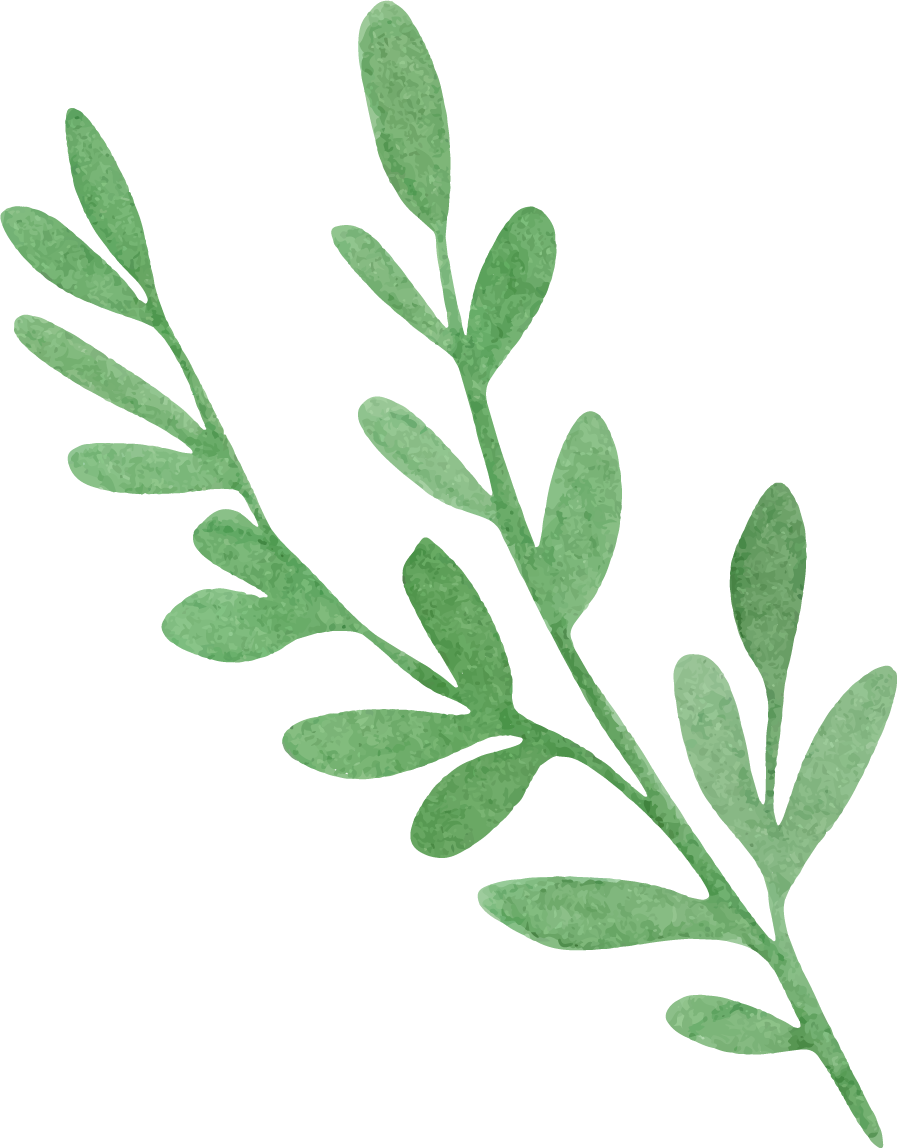 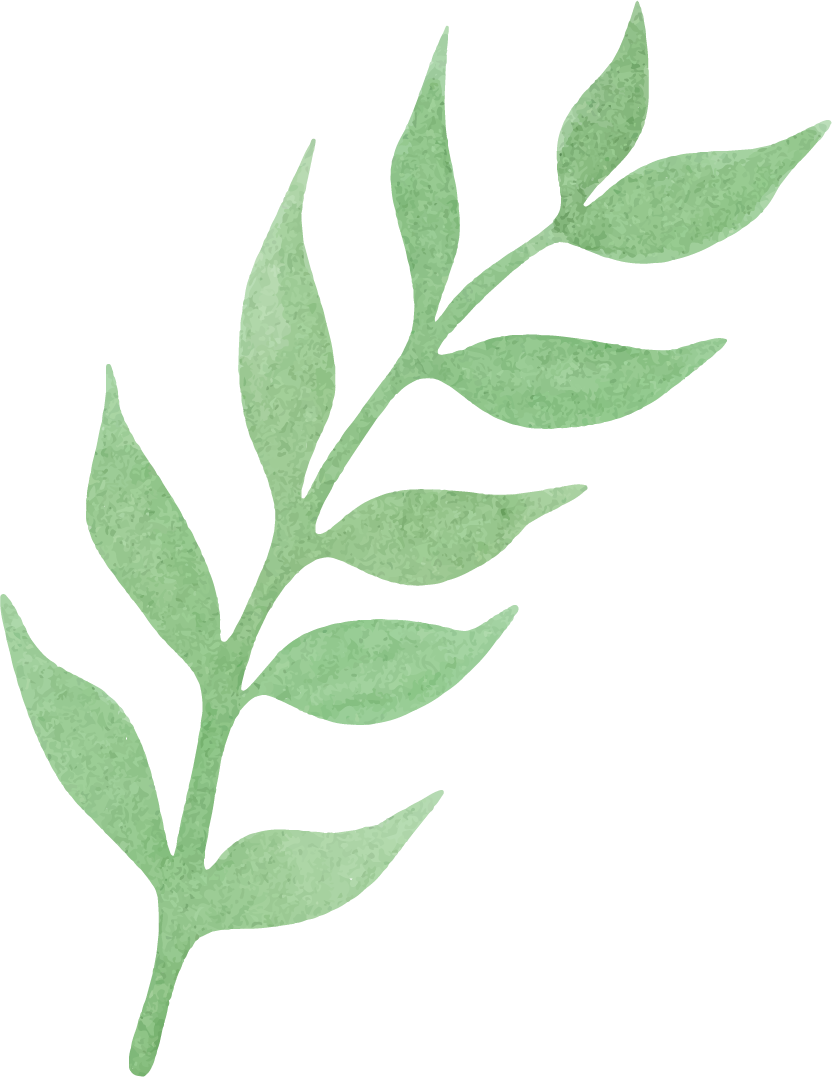 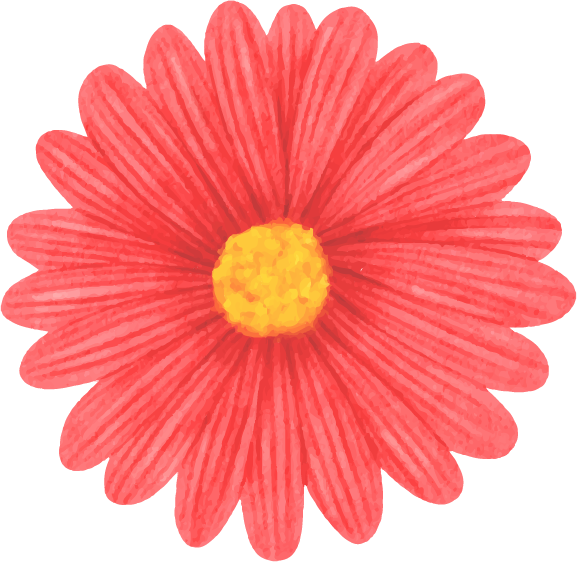 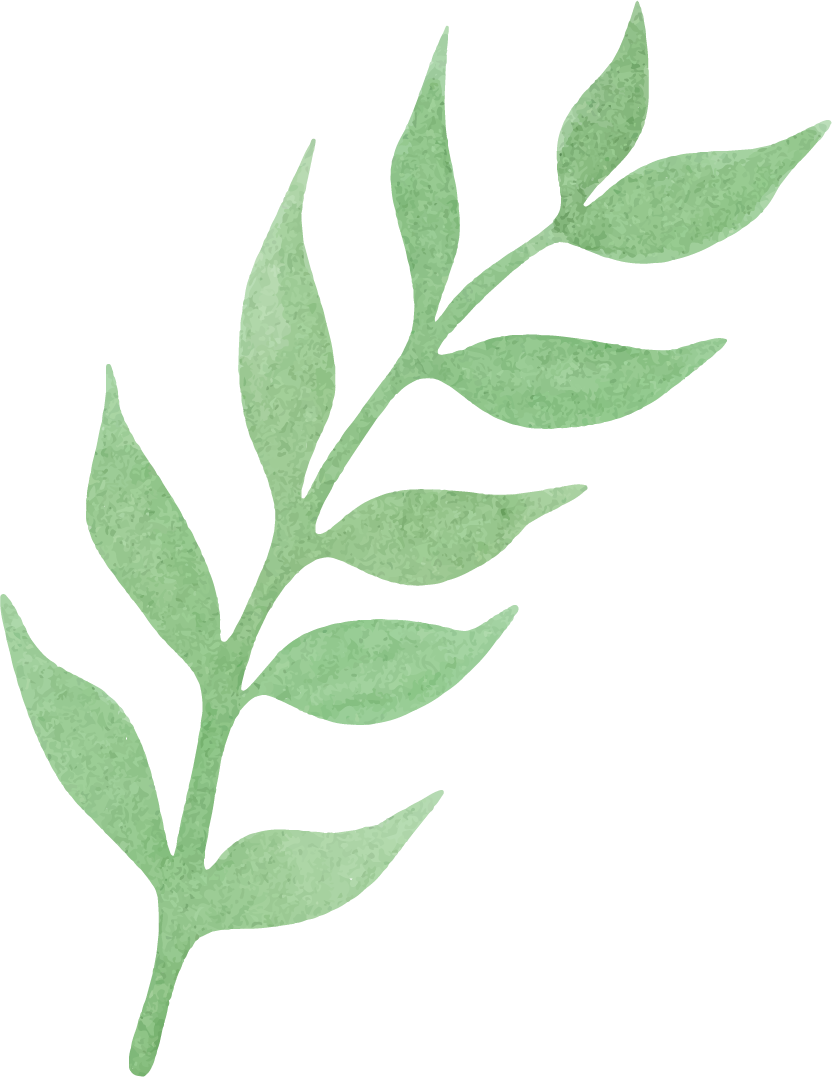 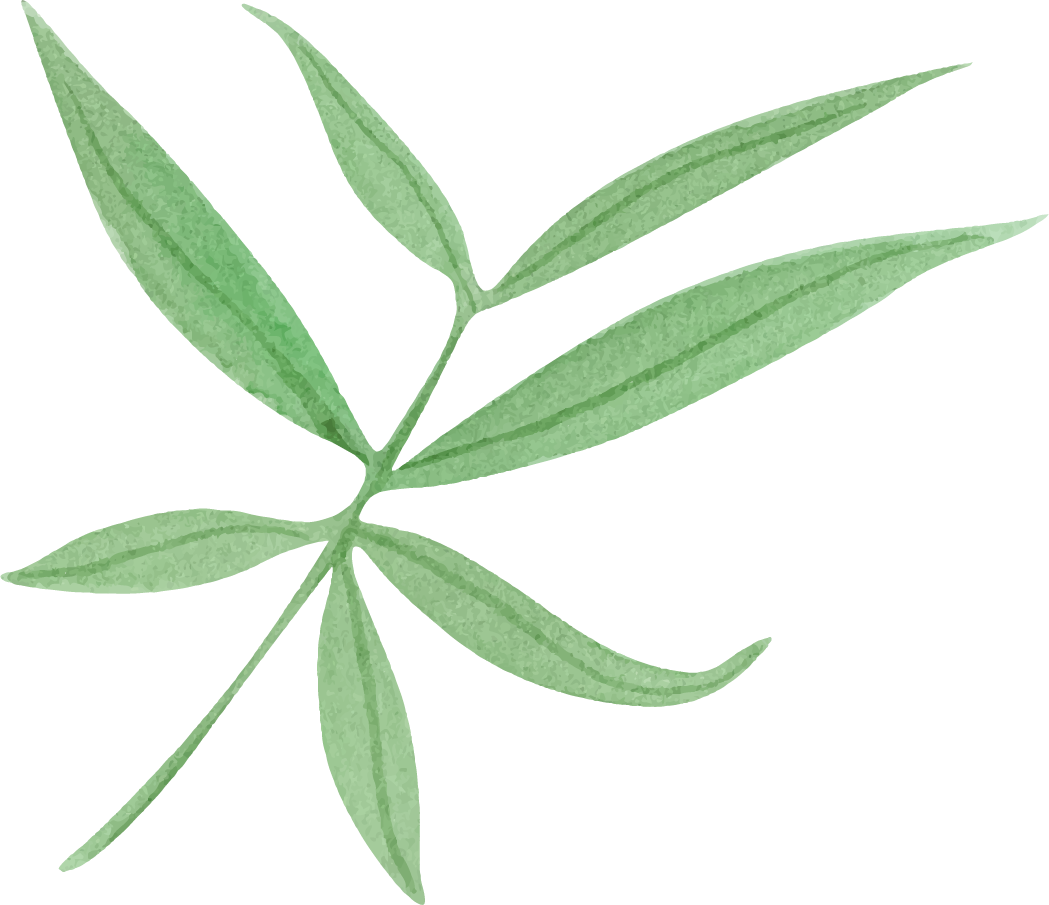 CONCLUSIONS
VENUS
NEPTUNE
Venus has a very beautiful name and is the second planet from the Sun
Neptune is the fourth-largest object by diameter in the Solar System
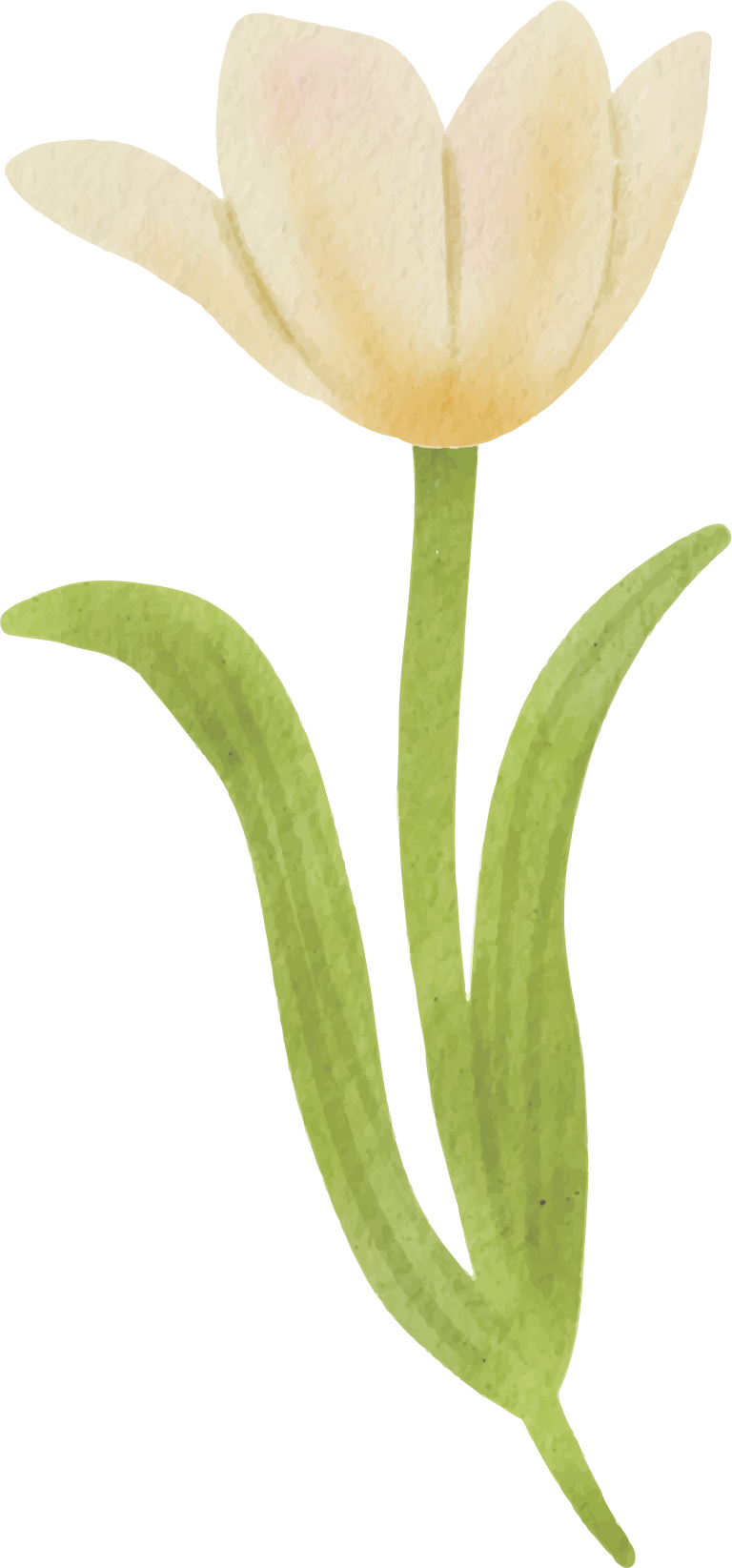 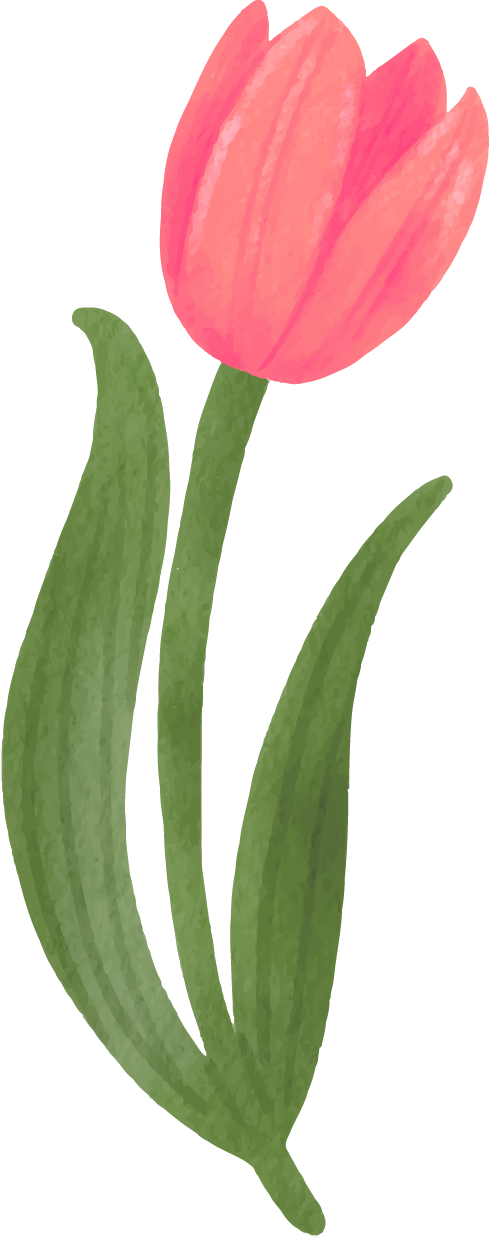 MARS
MERCURY
Despite being red, Mars is actually a cold place. It’s full of iron oxide dust
Mercury is the closest planet to the Sun and the smallest one in the Solar System
BIBLIOGRAPHICAL REFERENCES
Do you know what helps you make your point clear?
Lists like this one:
They’re simple 
You can organize your ideas clearly
You’ll never forget to buy milk!
And the most important thing: the audience won’t miss the point of your presentation
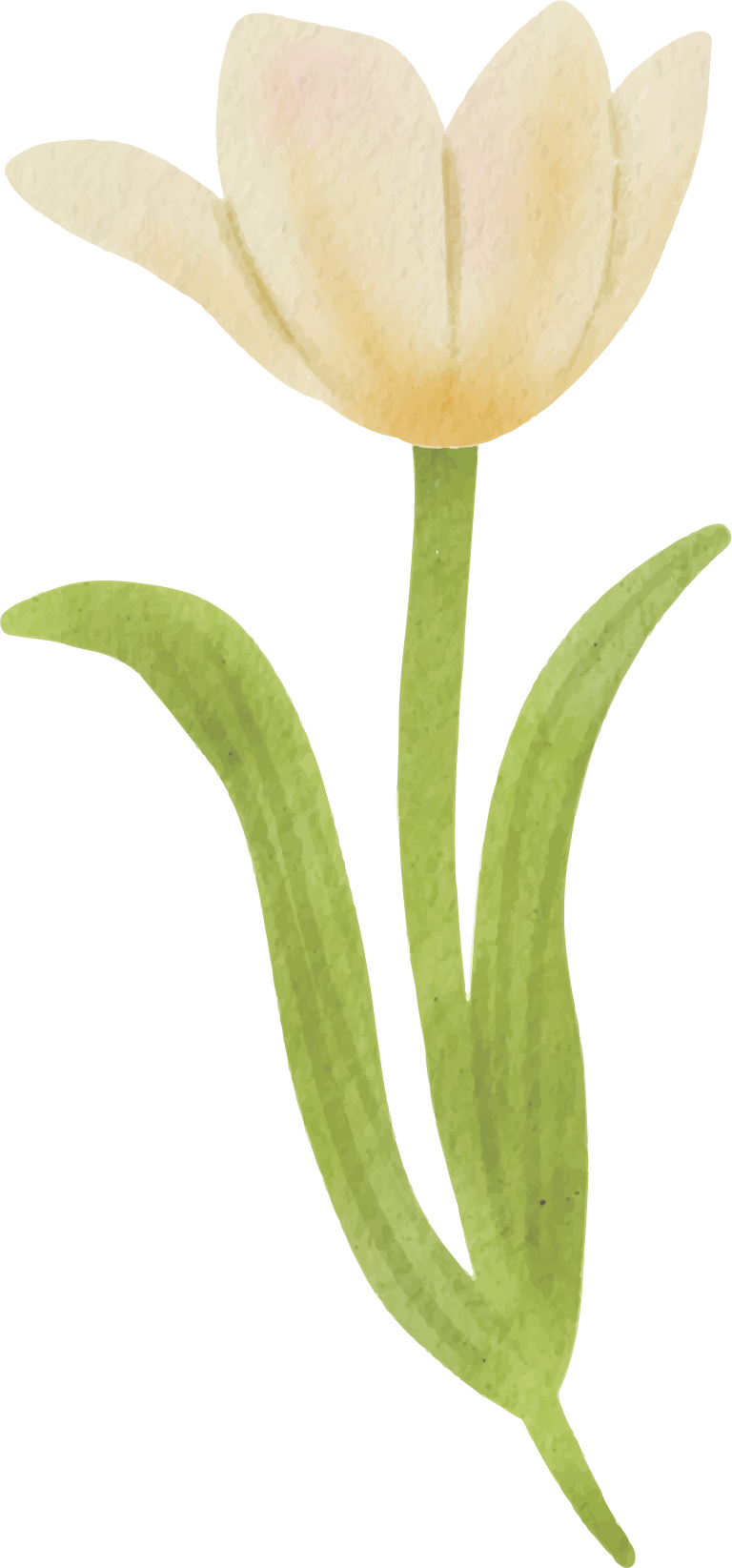 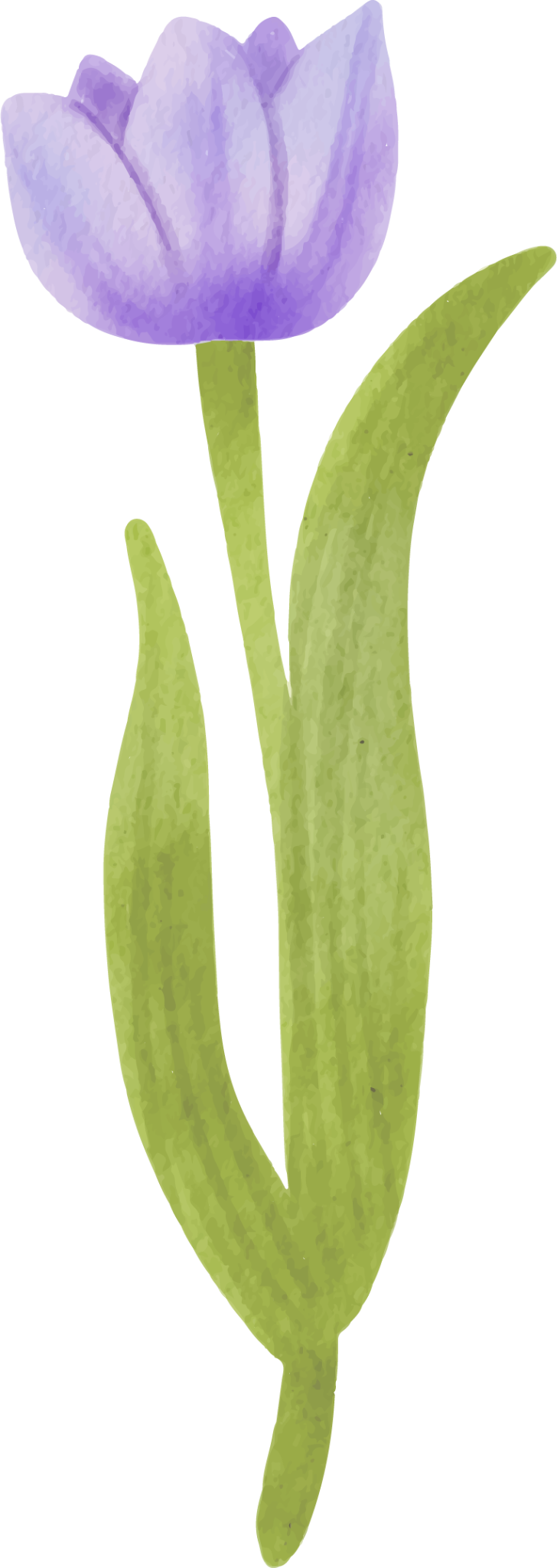 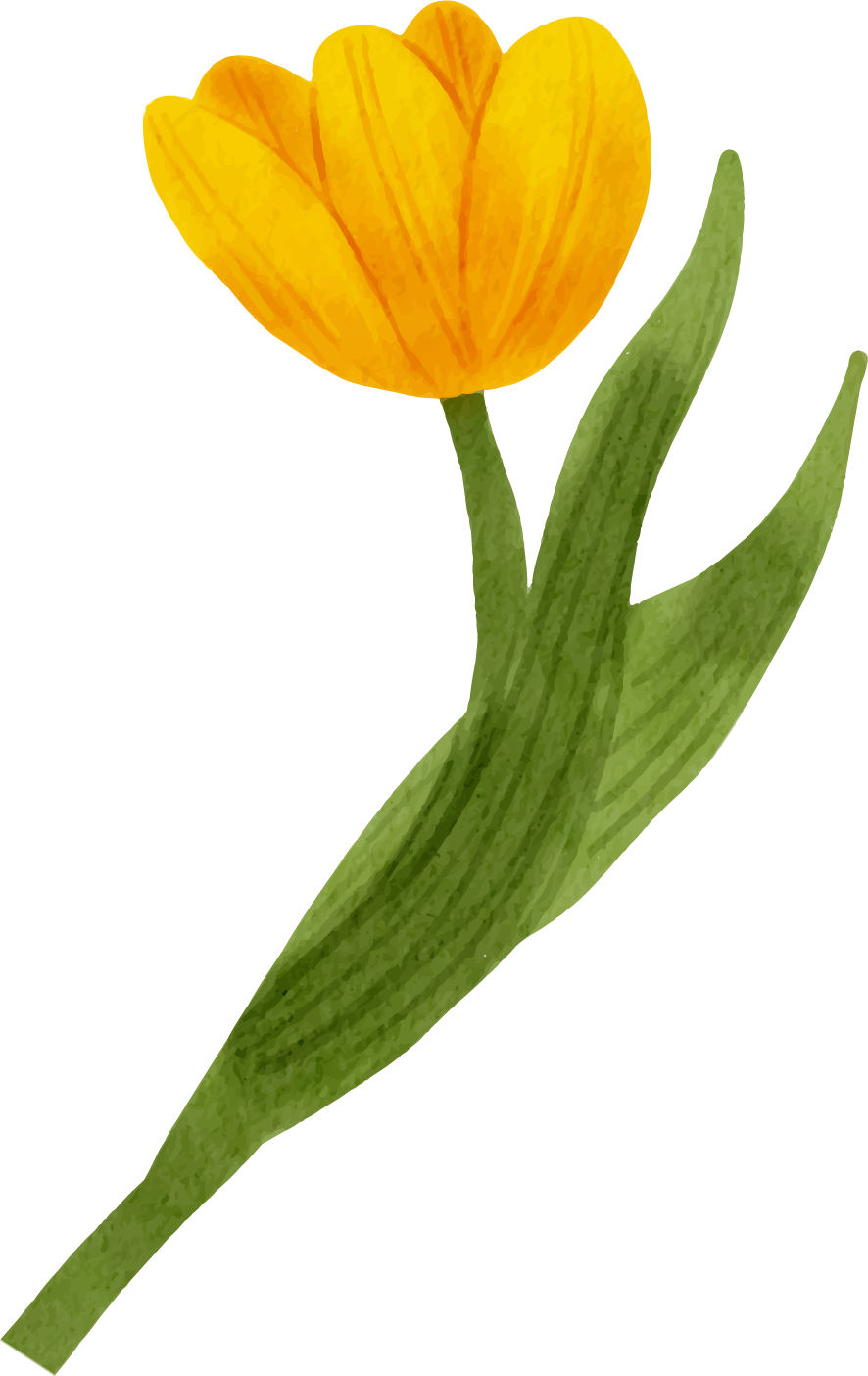 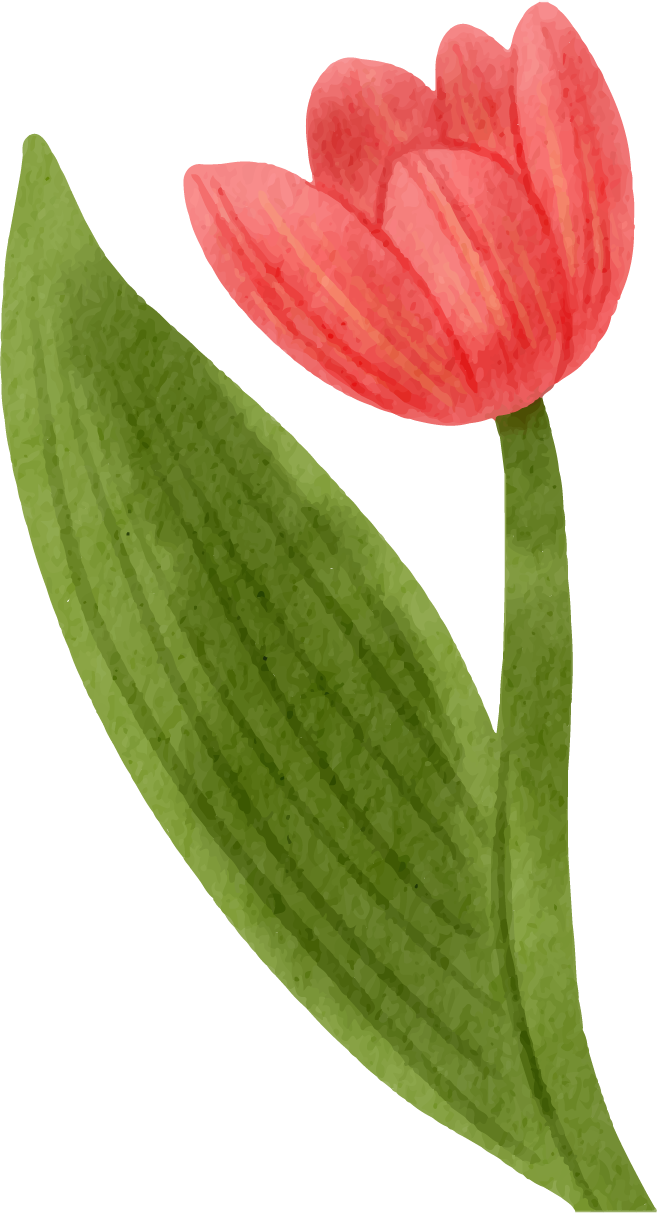 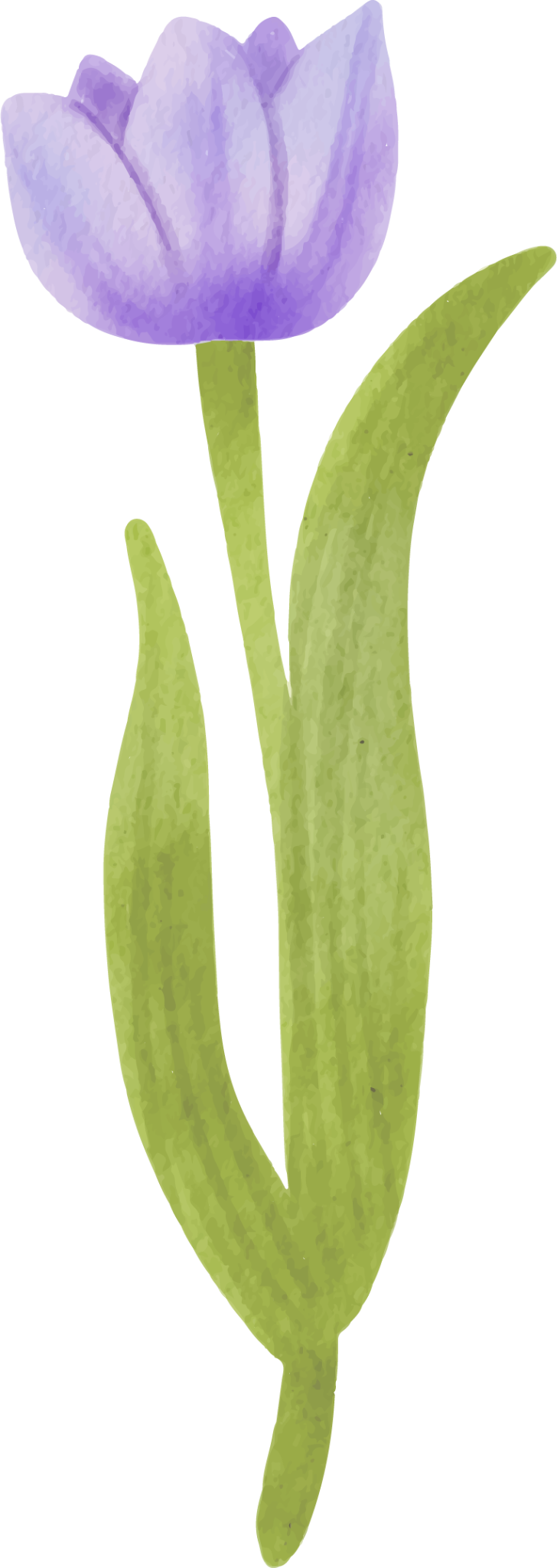 9h 55m 23s
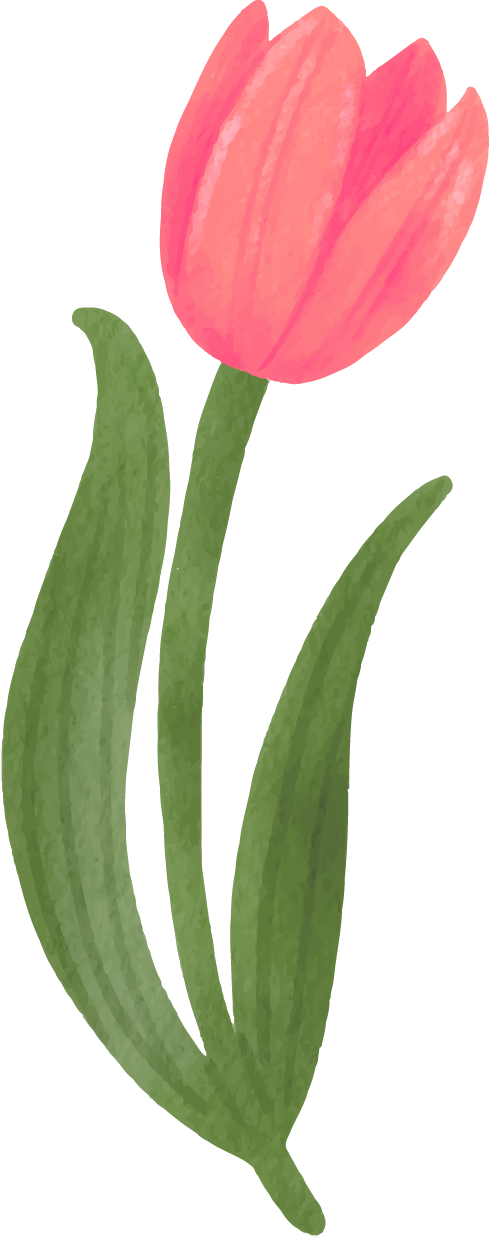 Jupiter's rotation period
333,000
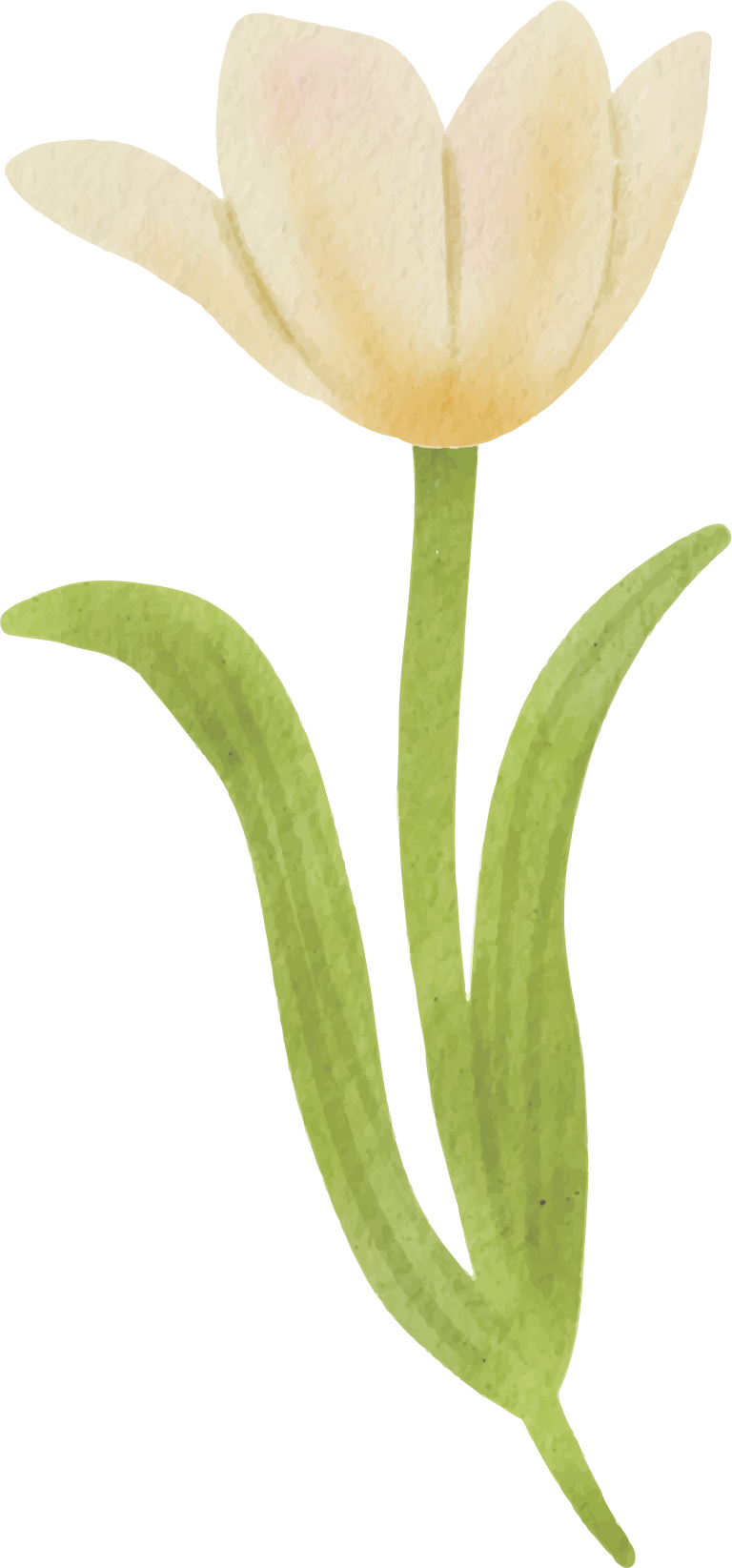 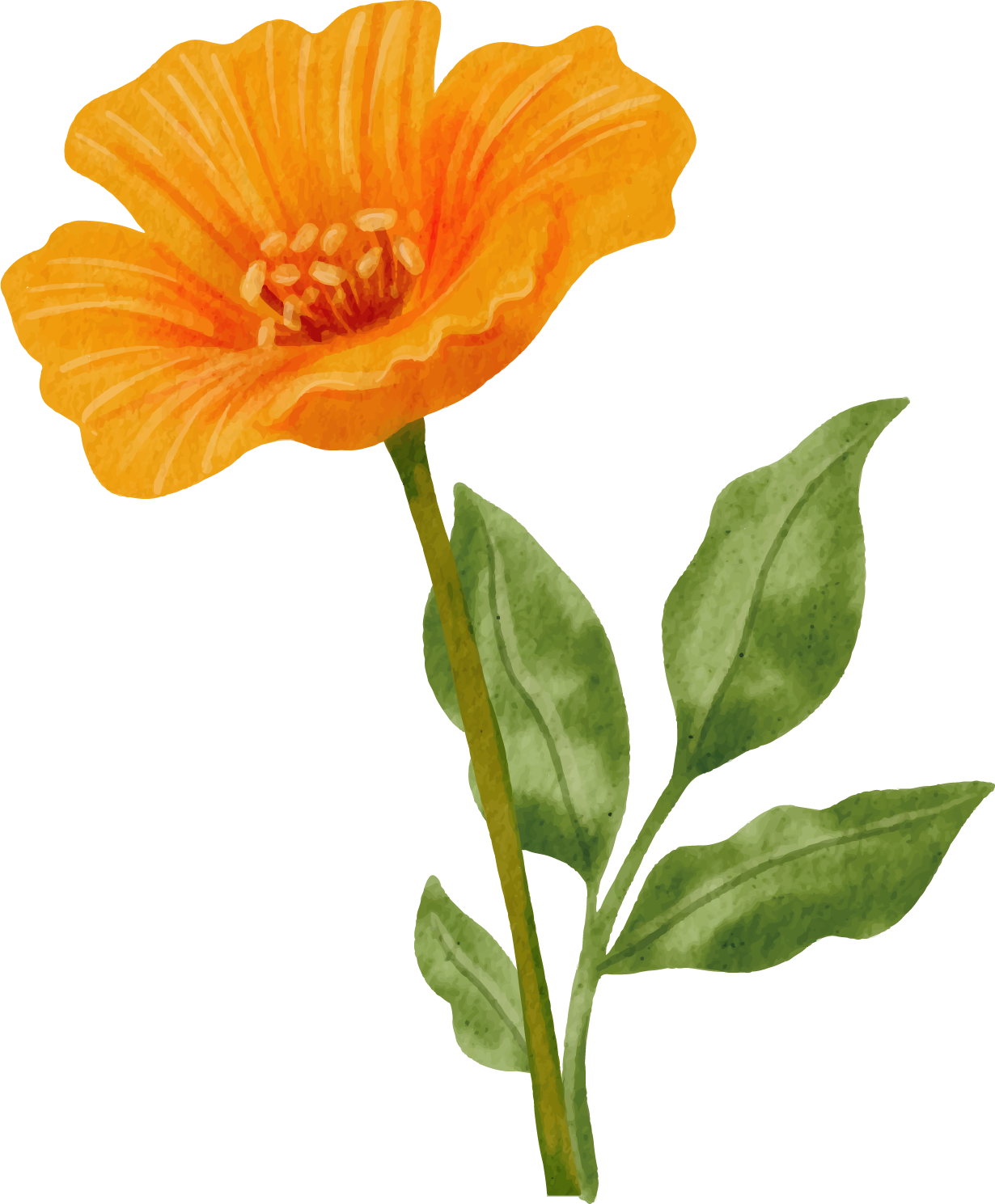 The Sun’s mass compared to Earth’s
386,000 km
Distance between Earth and the Moon
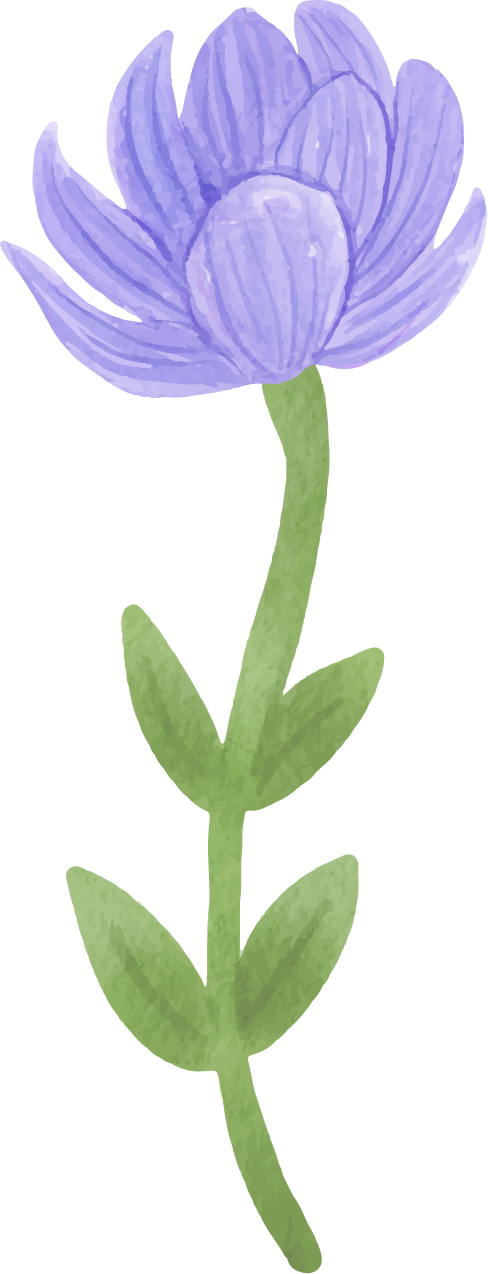 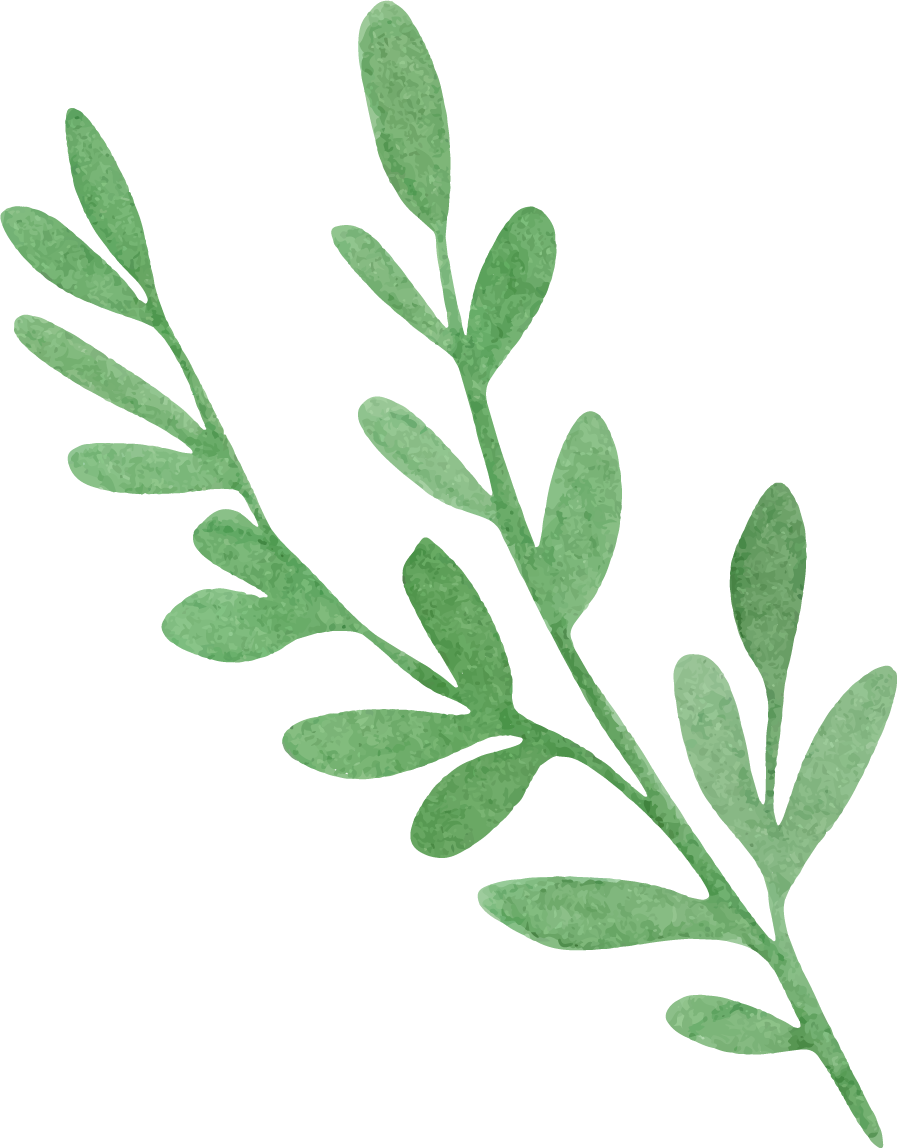 TIMELINE
01
02
03
04
MERCURY
JUPITER
MARS
SATURN
Mercury is the smallest planet
Jupiter is the biggest planet of them all
Despite being red, Mars is a cold place
Saturn is a gas giant and has several rings
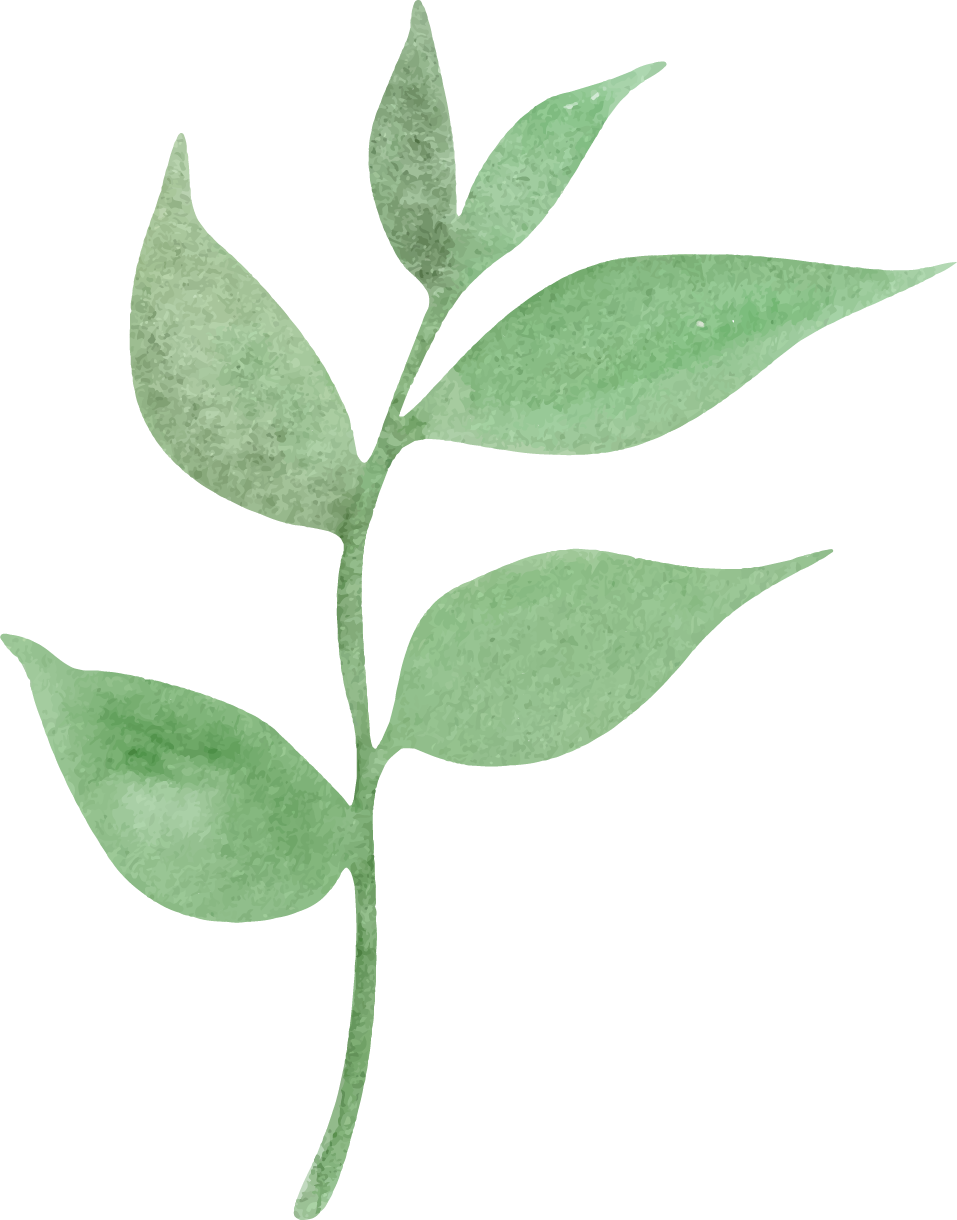 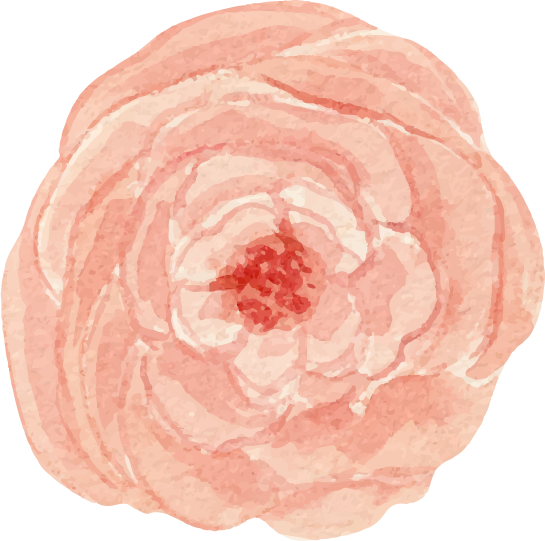 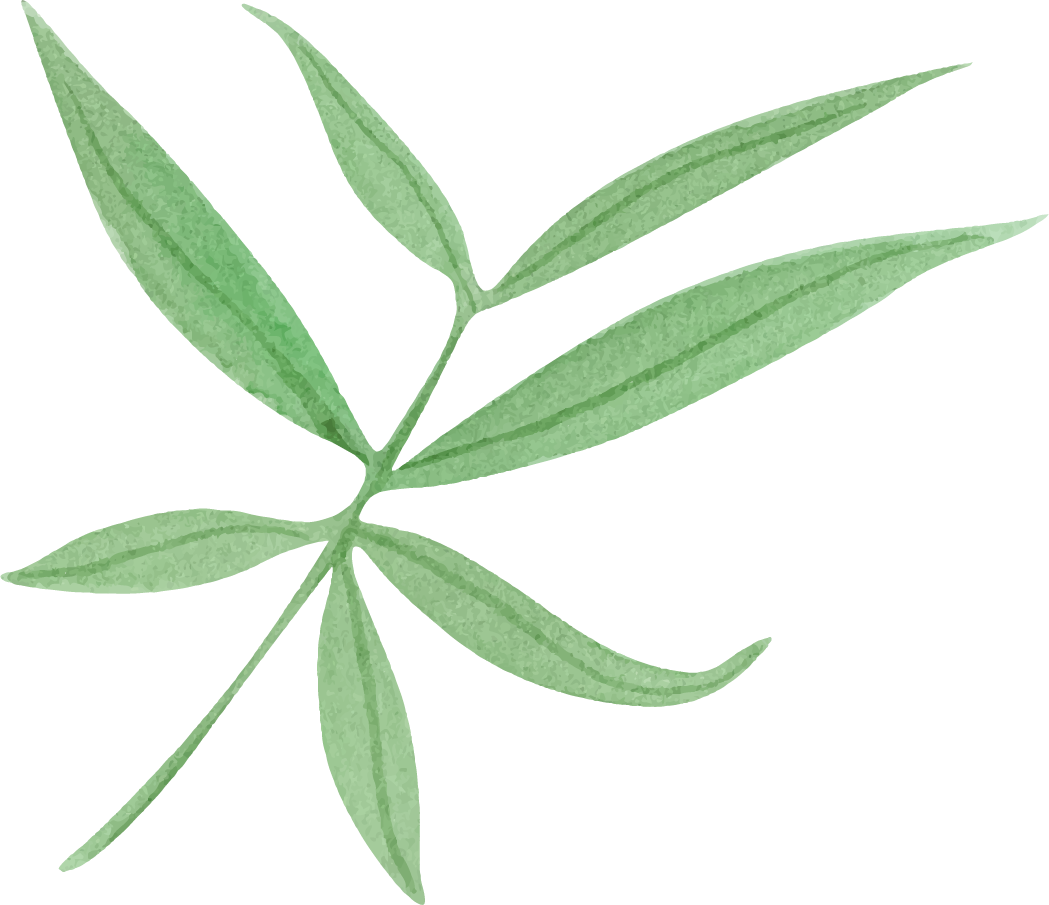 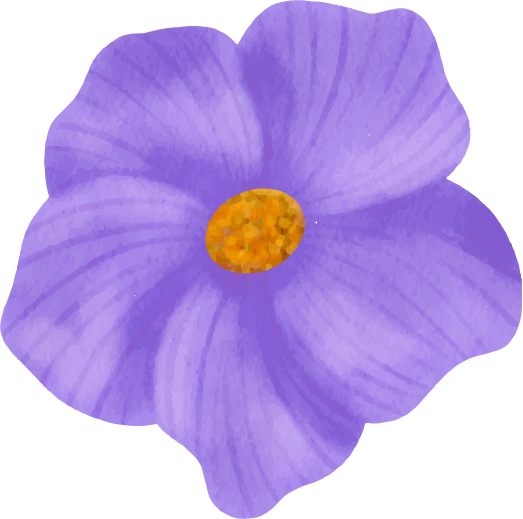 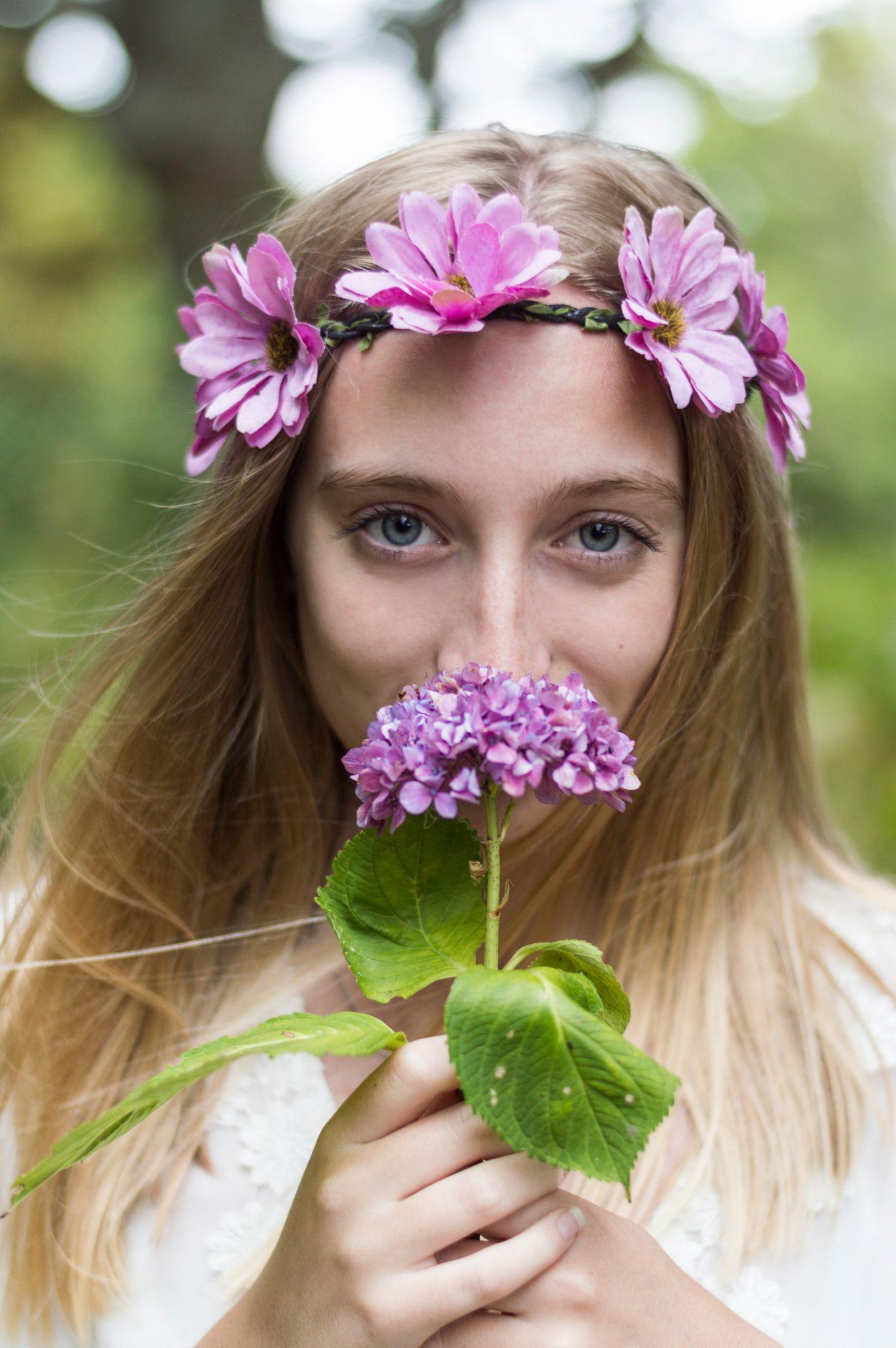 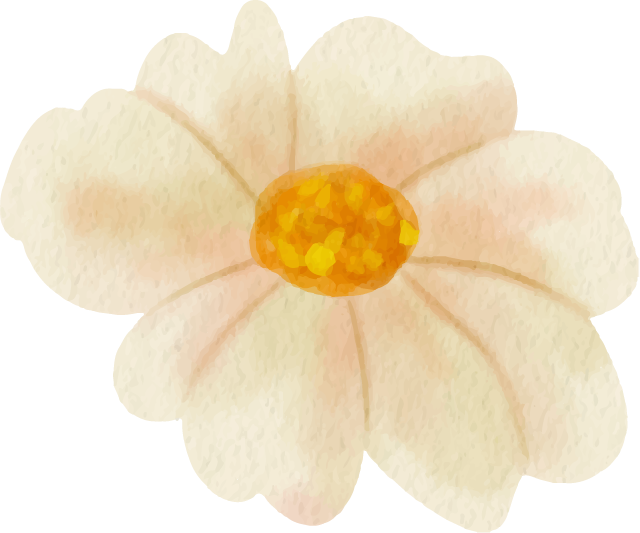 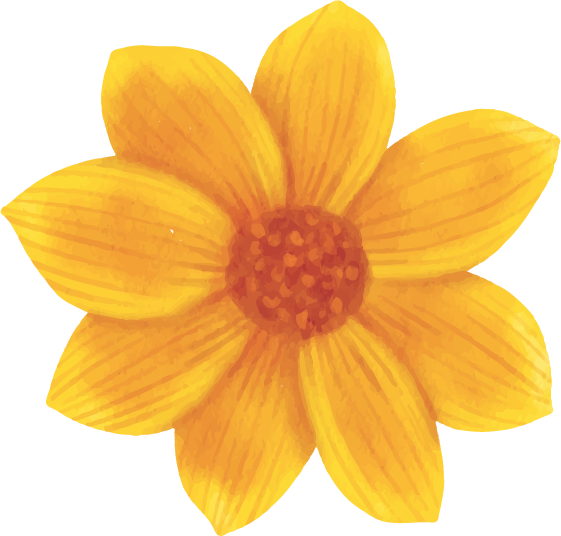 A PICTURE ALWAYS REINFORCES THE CONCEPT
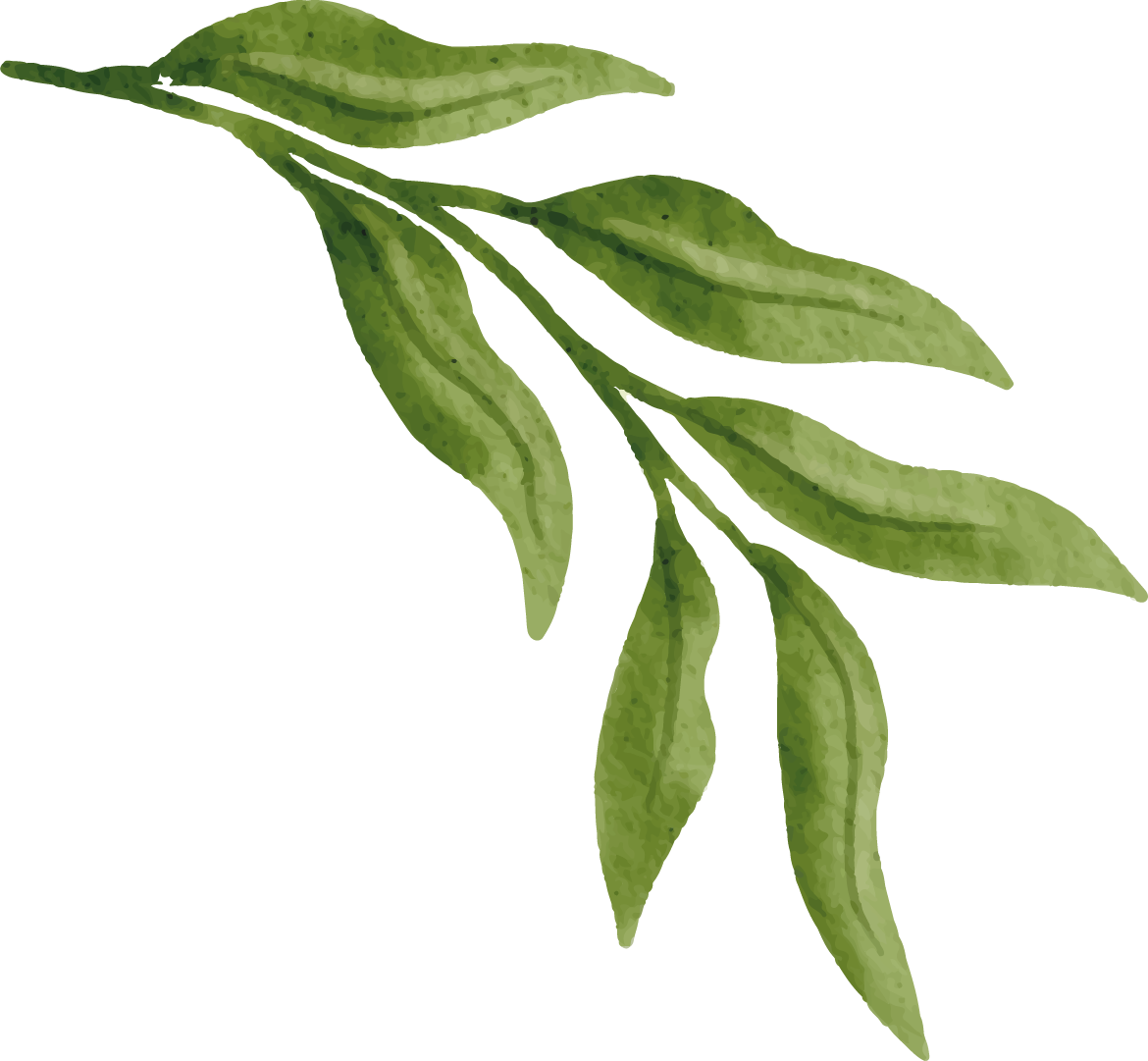 Images reveal large amounts of data, so remember: use an image instead of a long text. Your audience will appreciate it
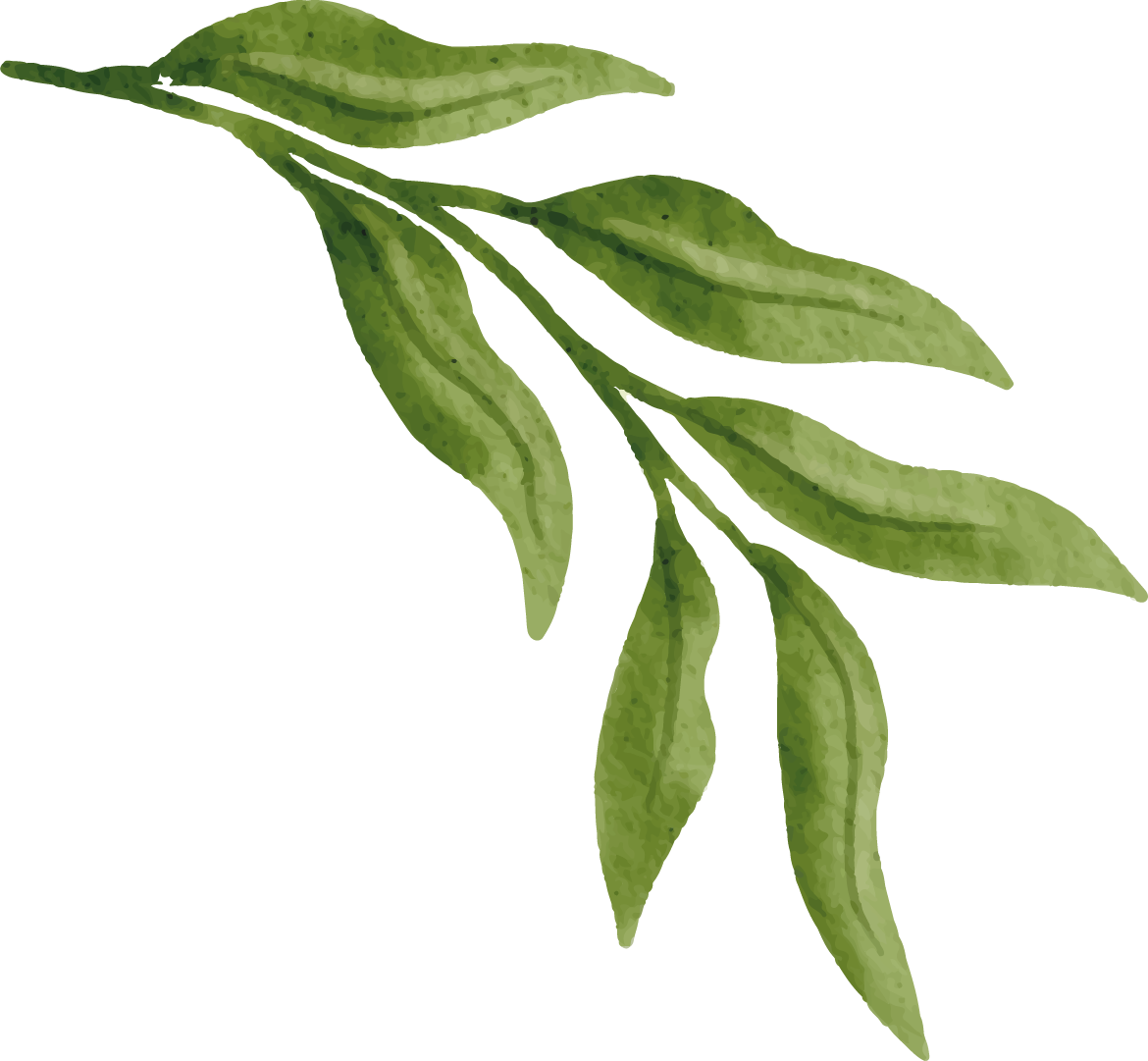 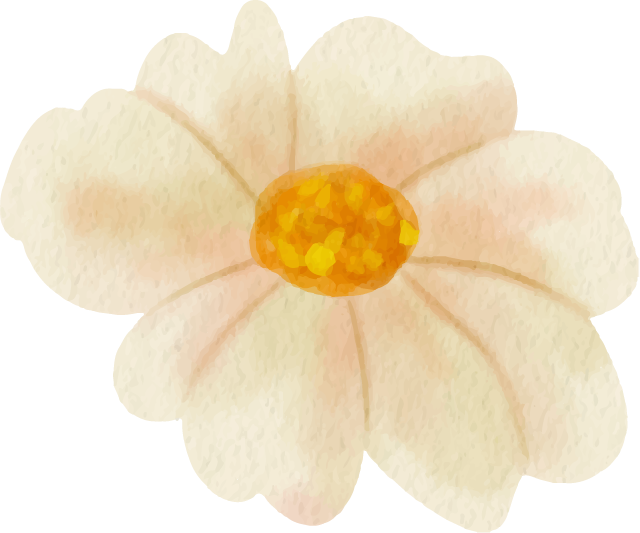 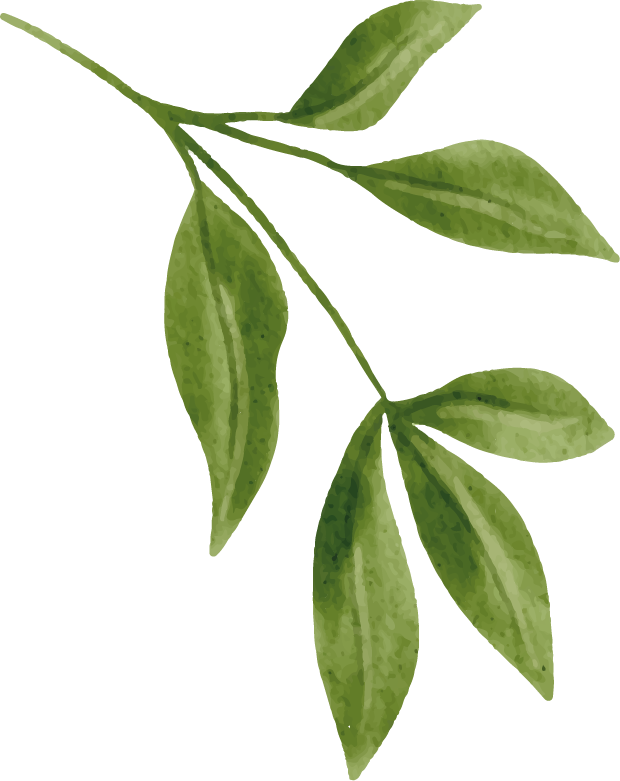 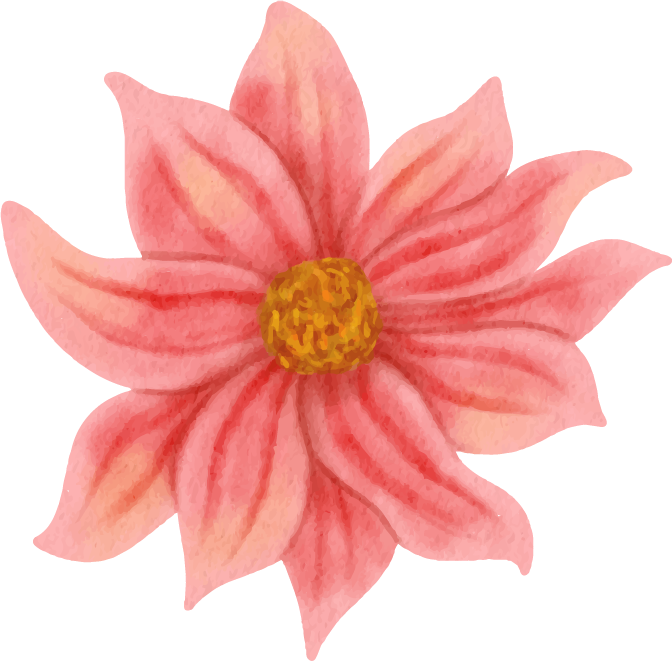 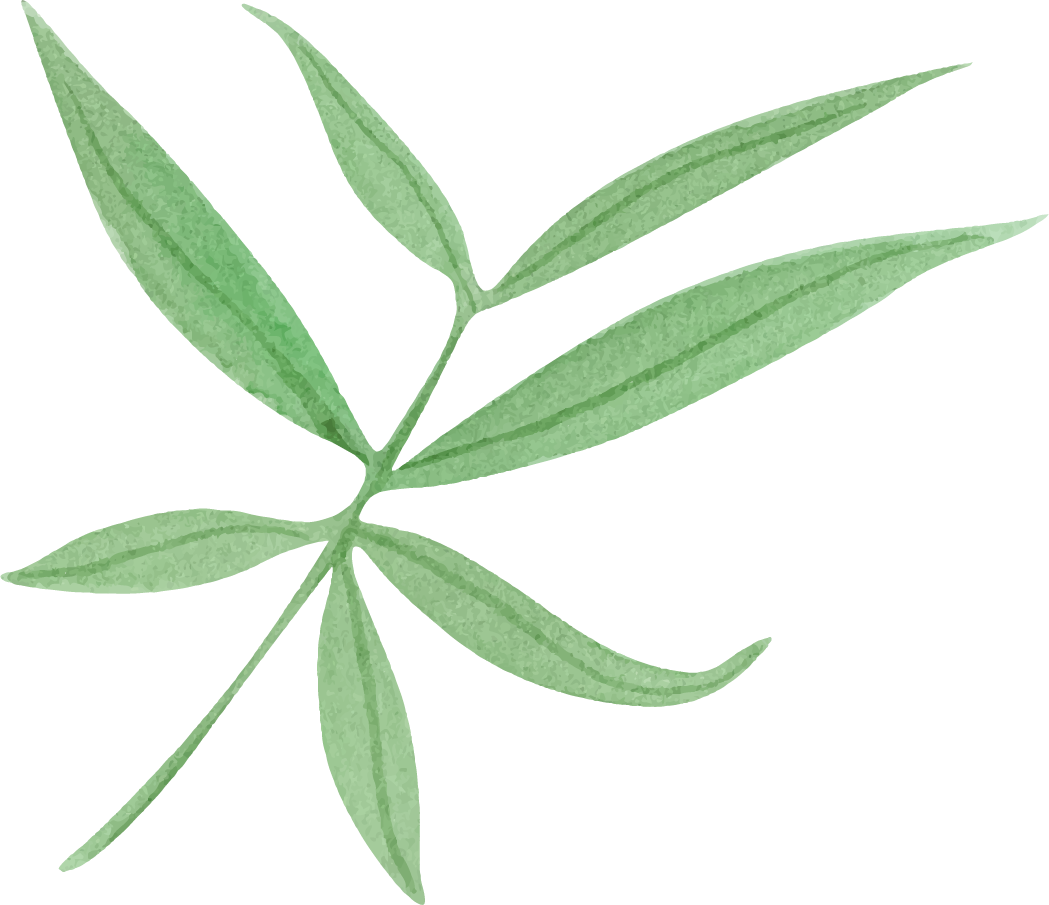 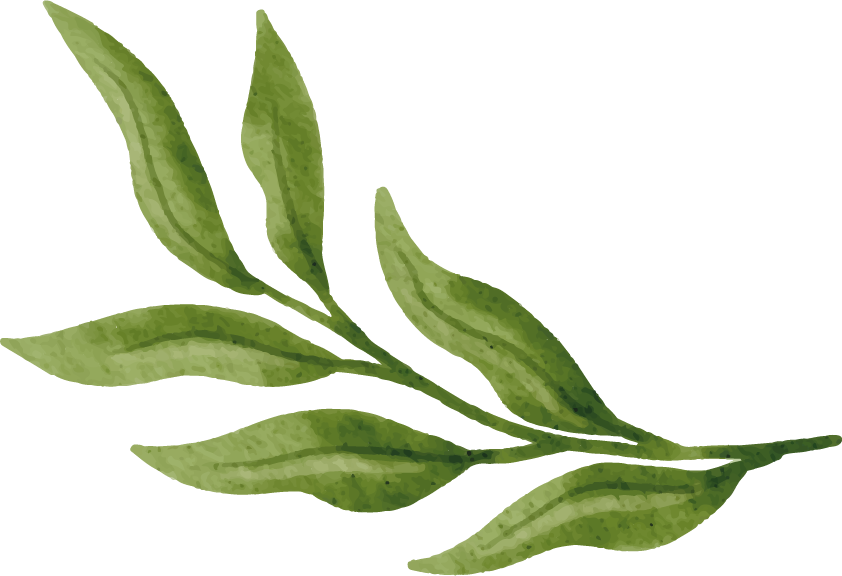 150,000
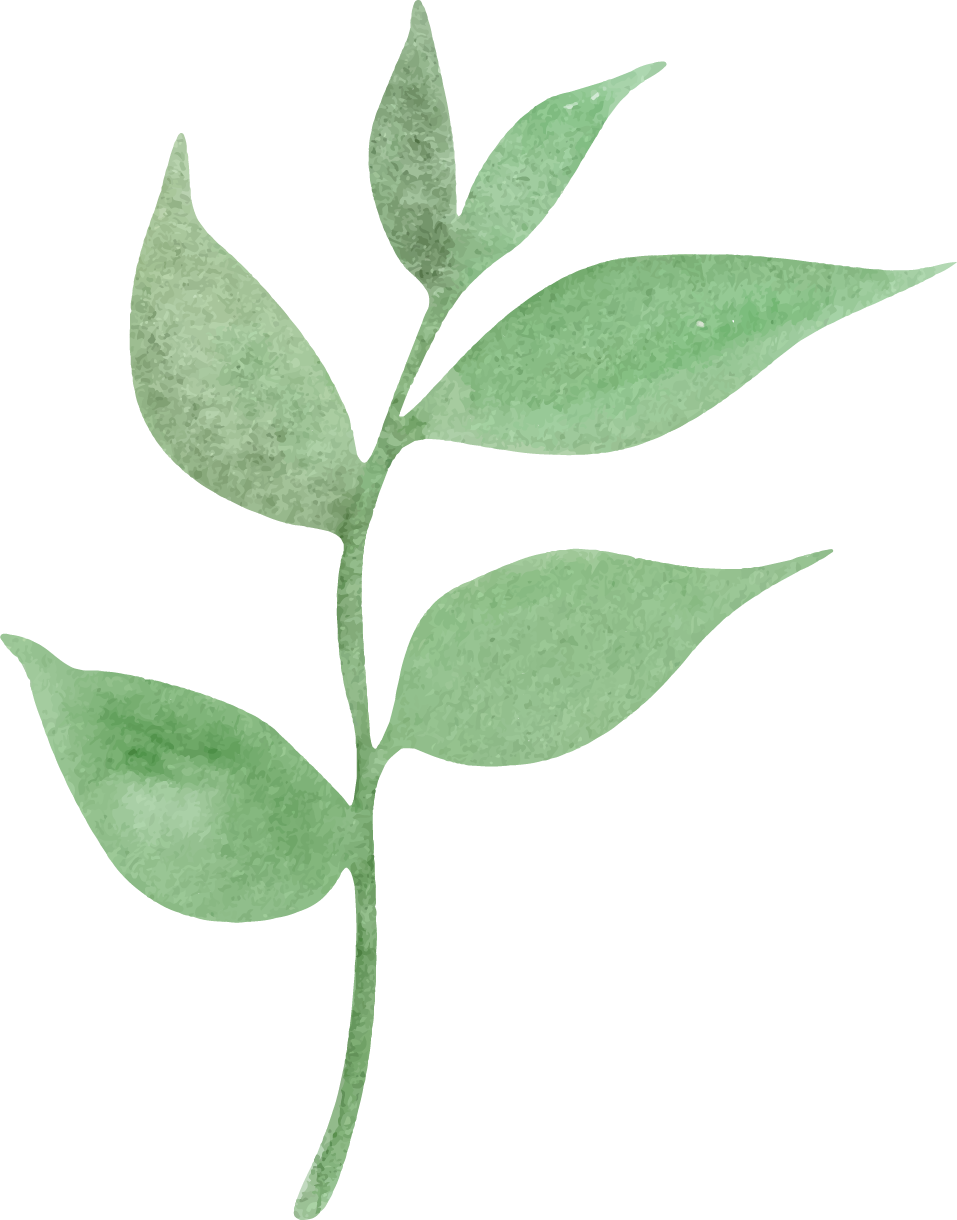 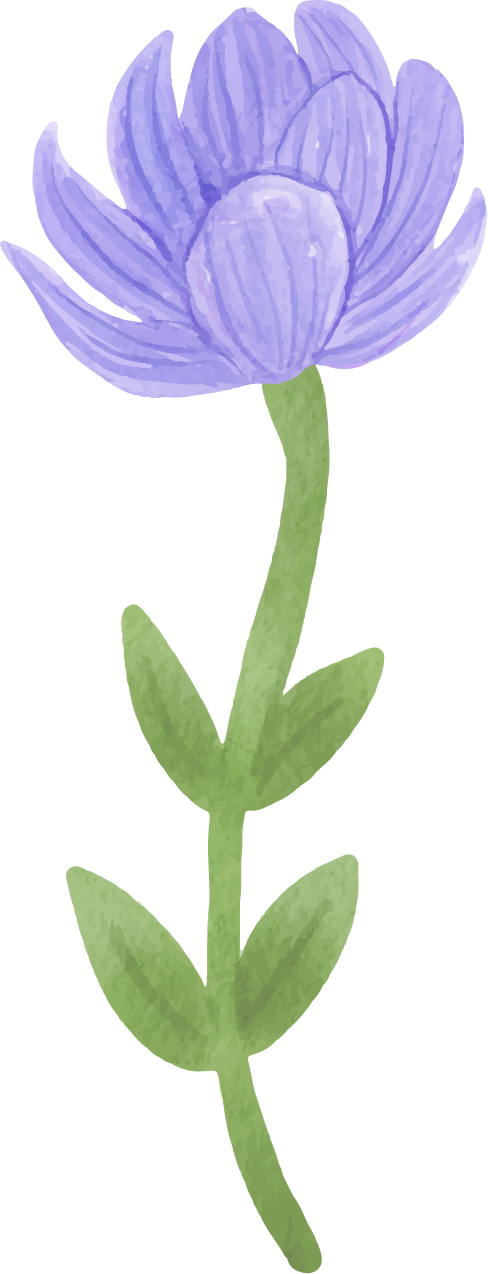 Big numbers catch your audience’s attention
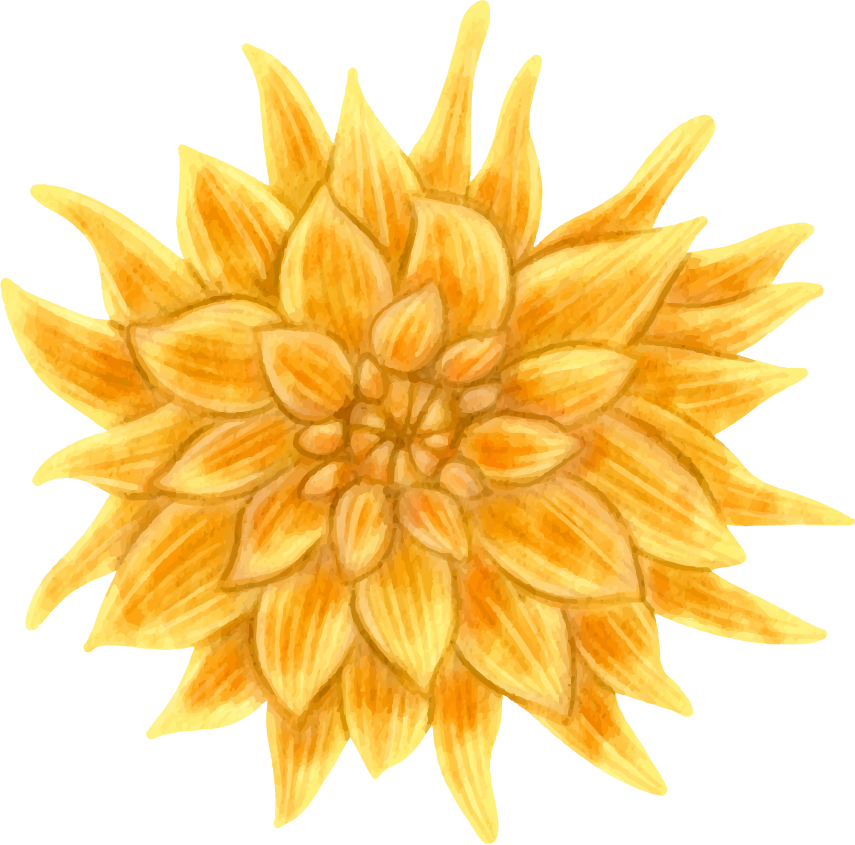 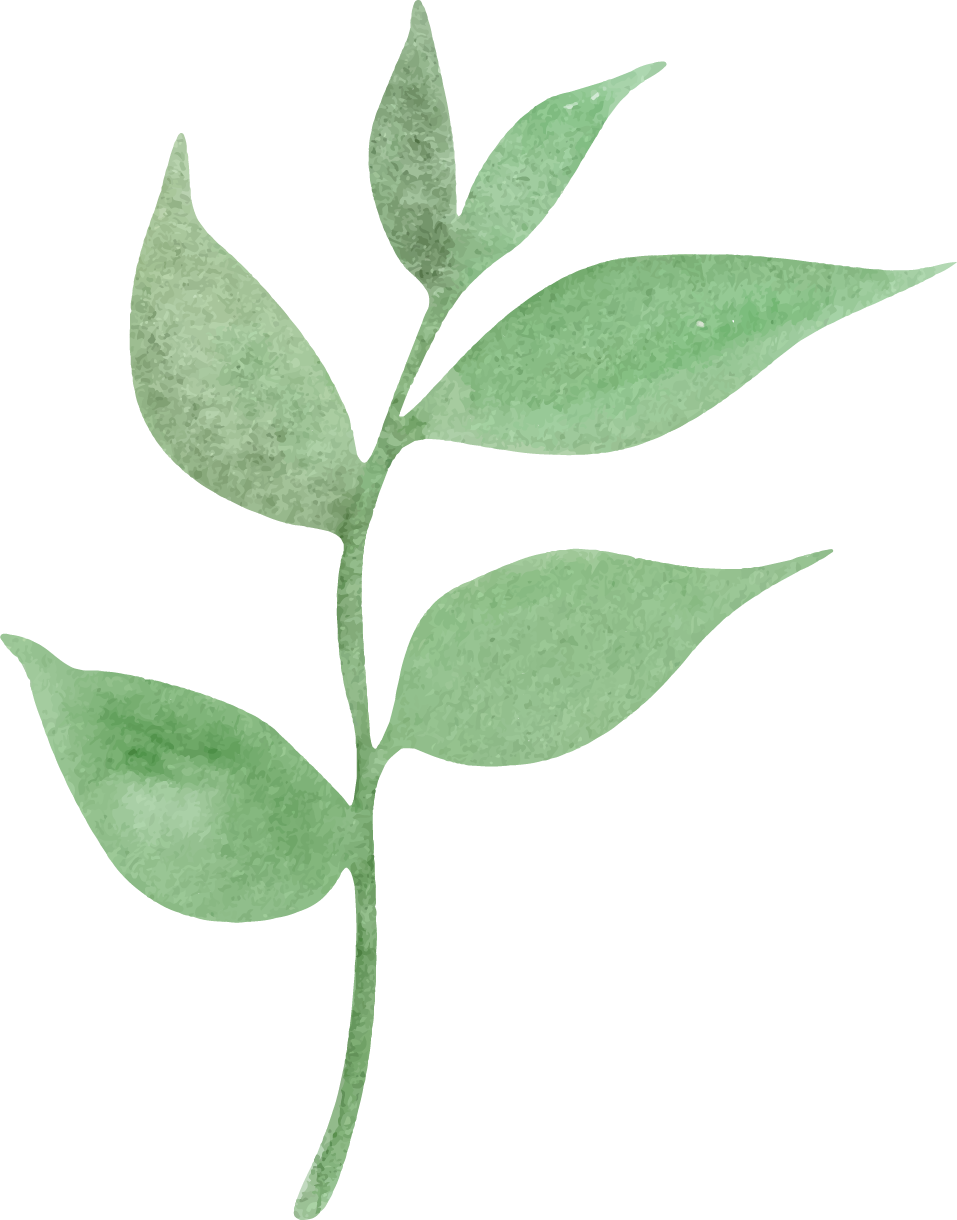 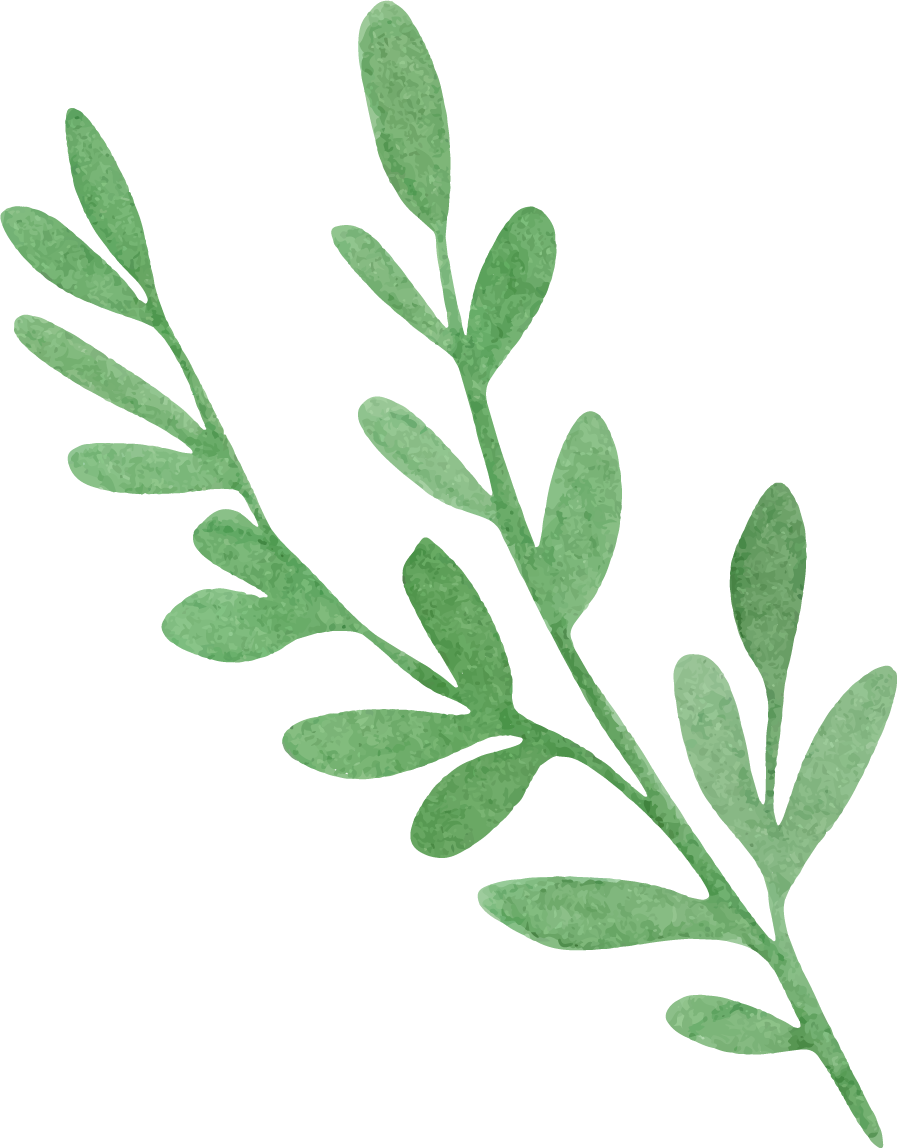 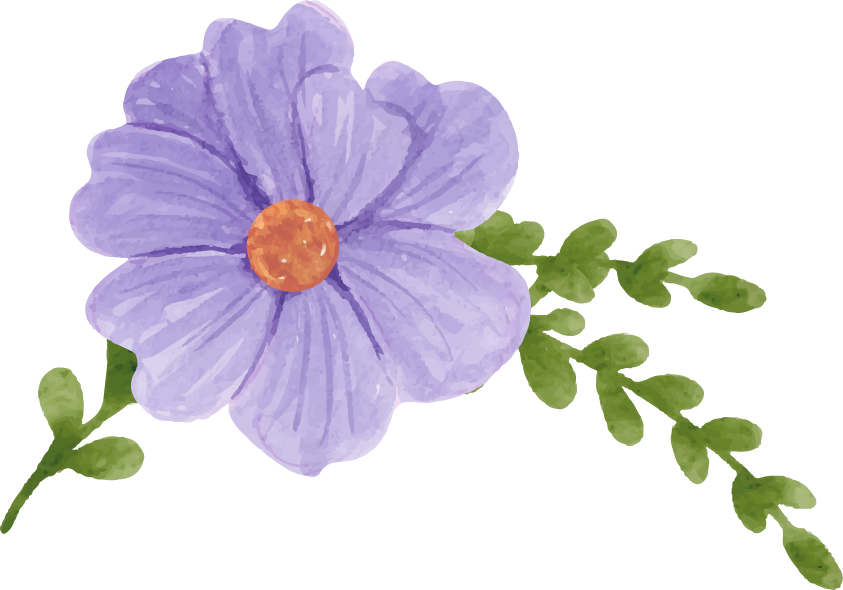 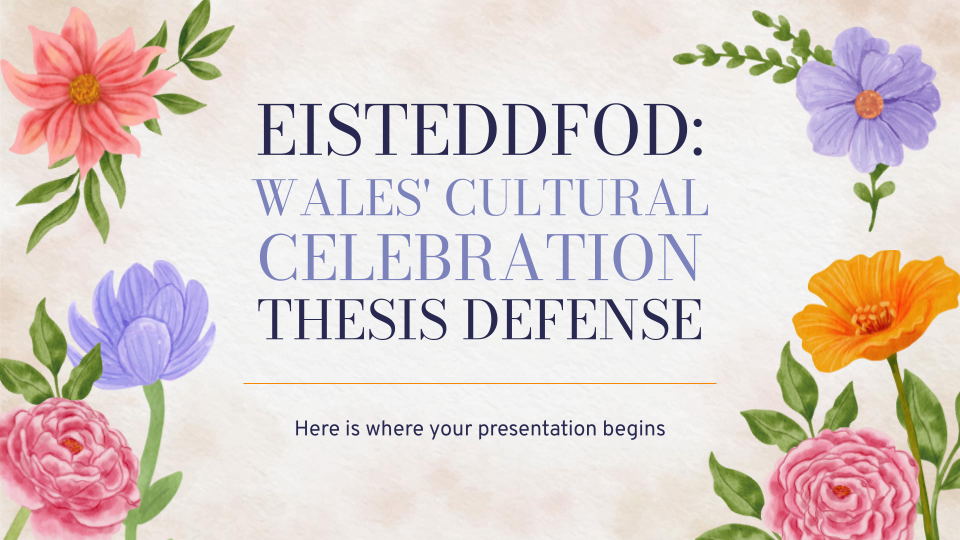 TABLET MOCKUP
You can replace the image on the screen with your own work. Just right-click on it and select “Replace image”
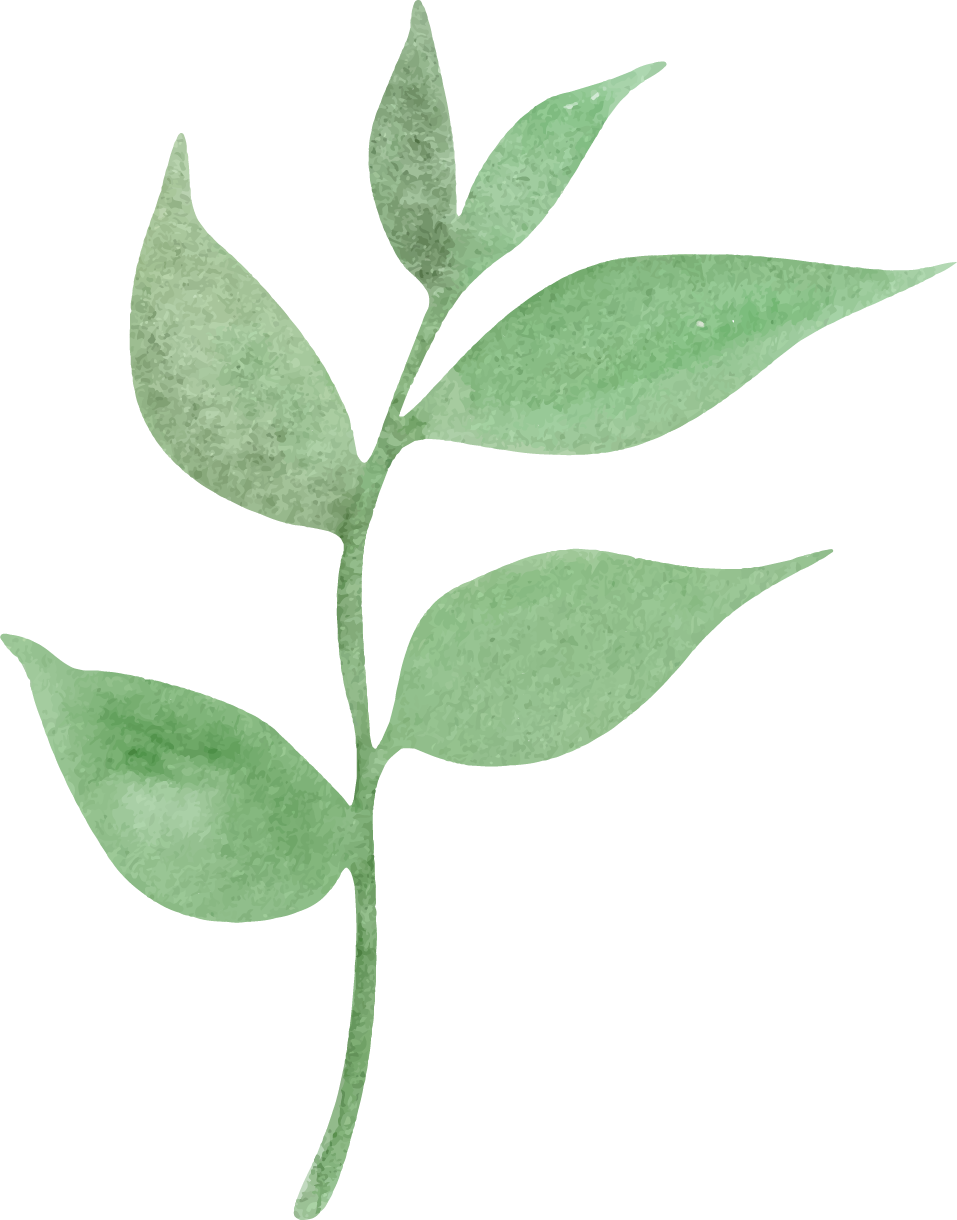 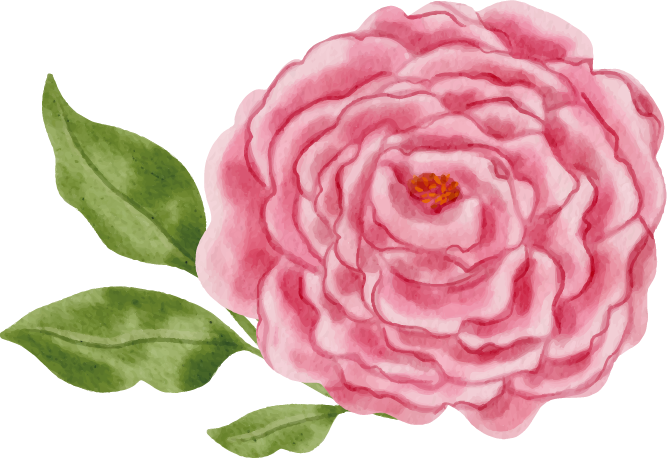 THANKS!
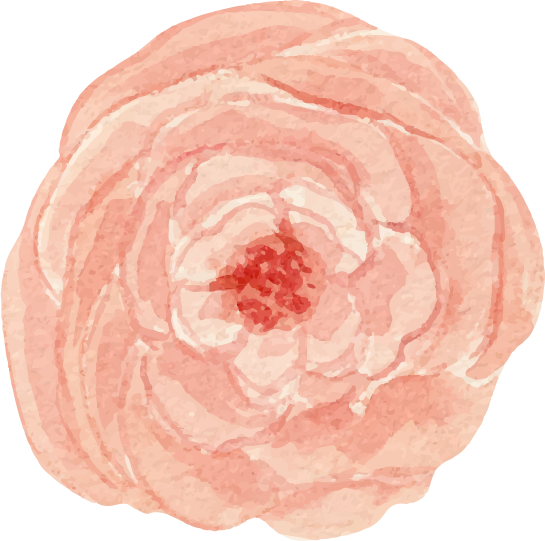 DO YOU HAVE ANY QUESTIONS?
youremail@freepik.com 
+91  620 421 838 
yourwebsite.com
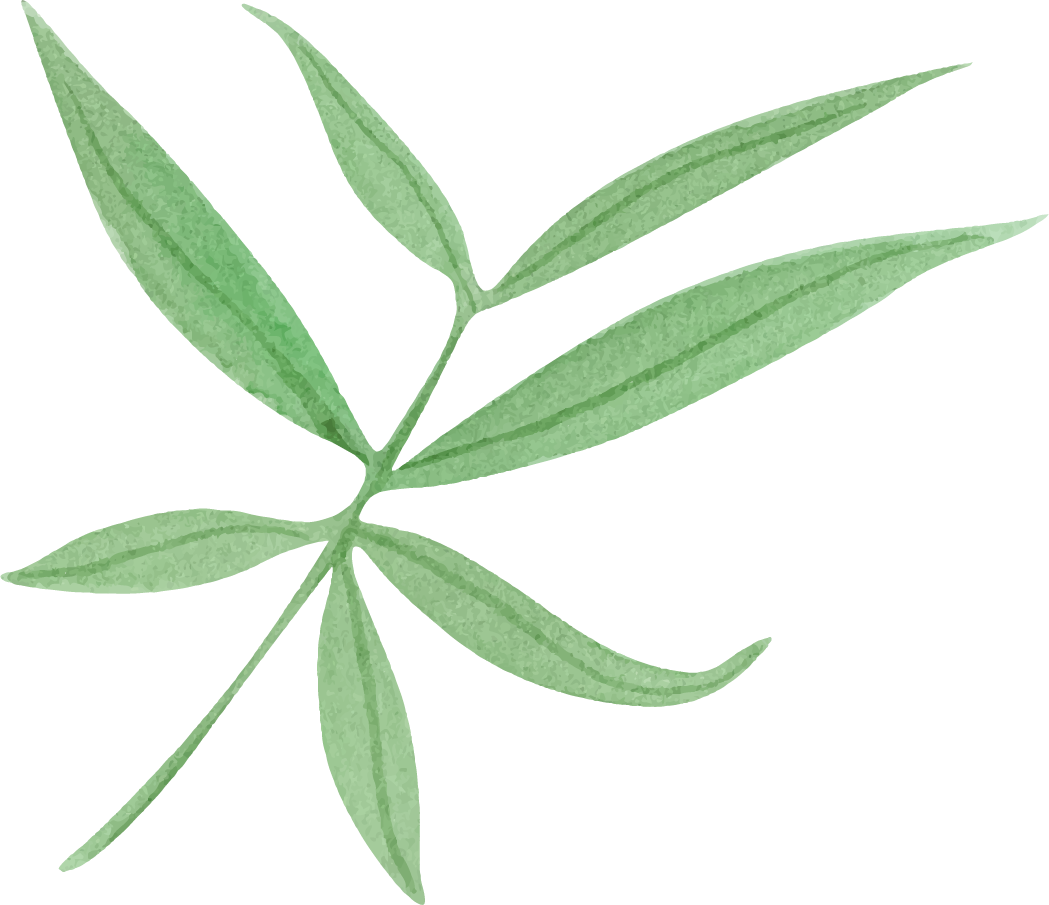 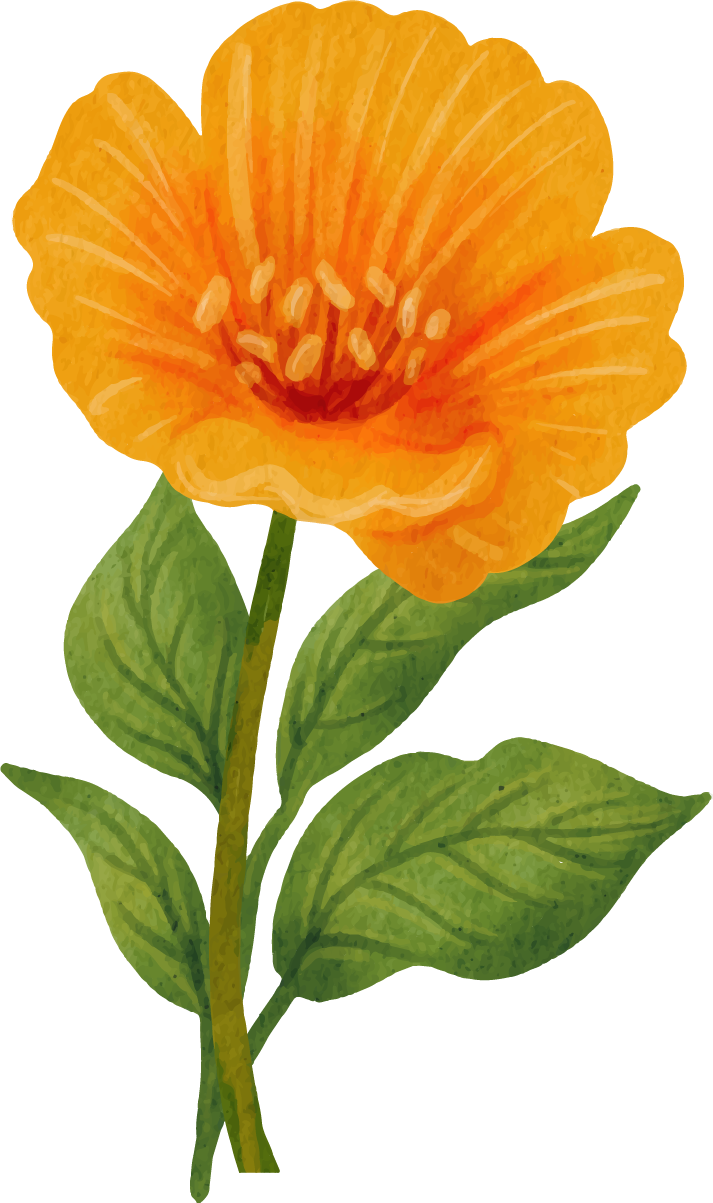 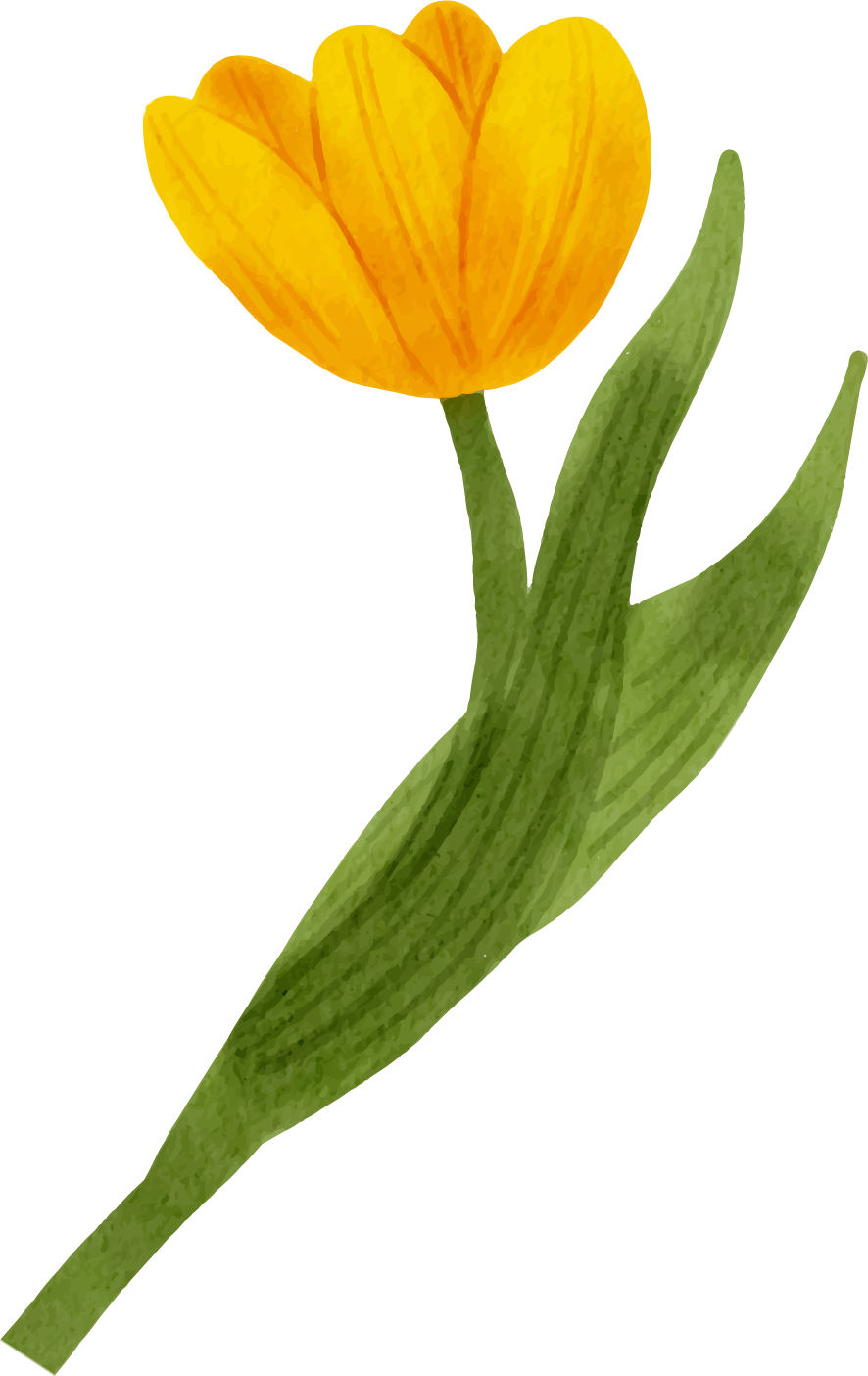 Please keep this slide for attribution
ALTERNATIVE RESOURCES
Here’s an assortment of alternative resources whose style fits the one of this template:
VECTORS:
Watercolor floral spring background
Watercolor spring floral background
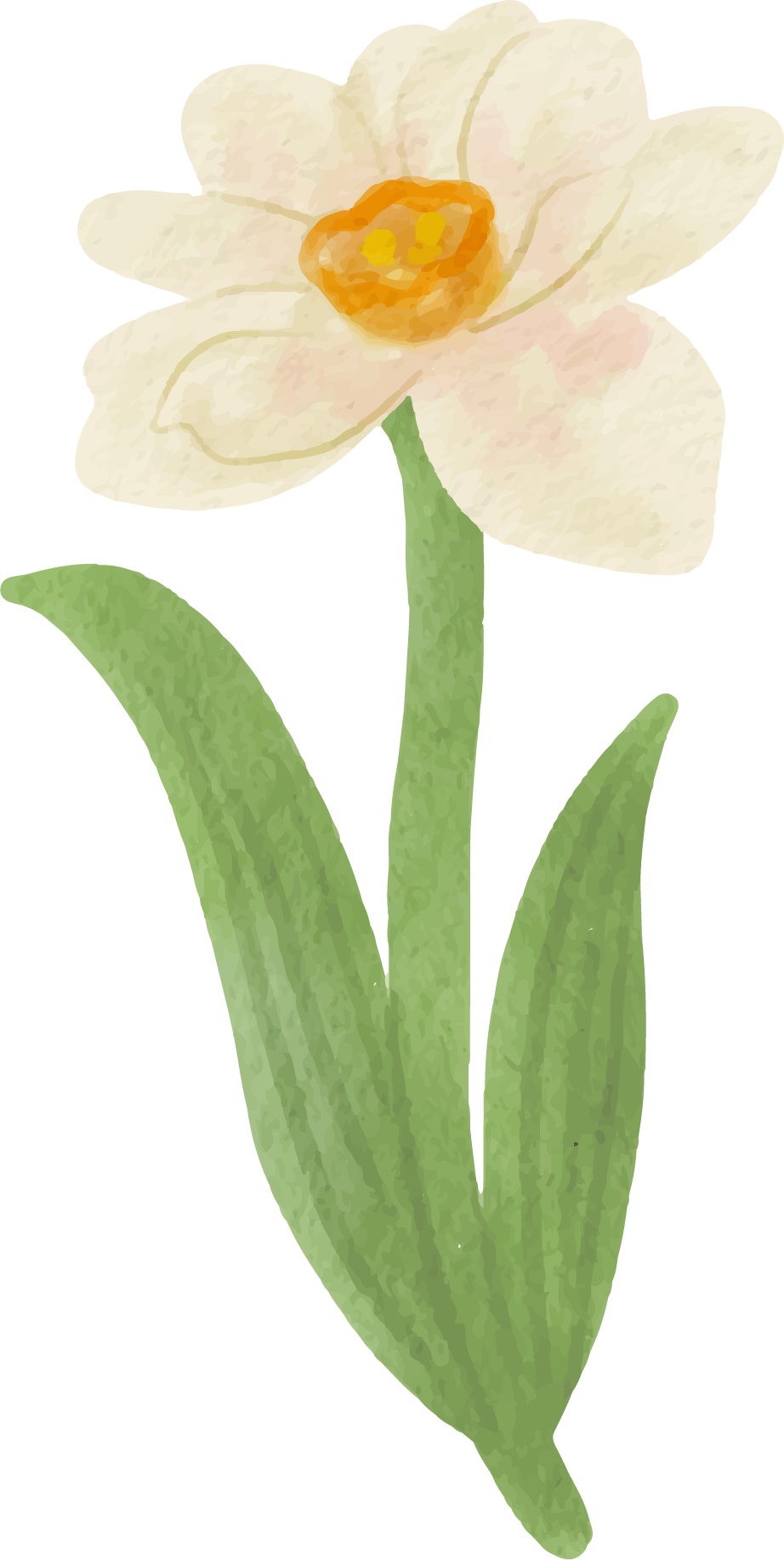 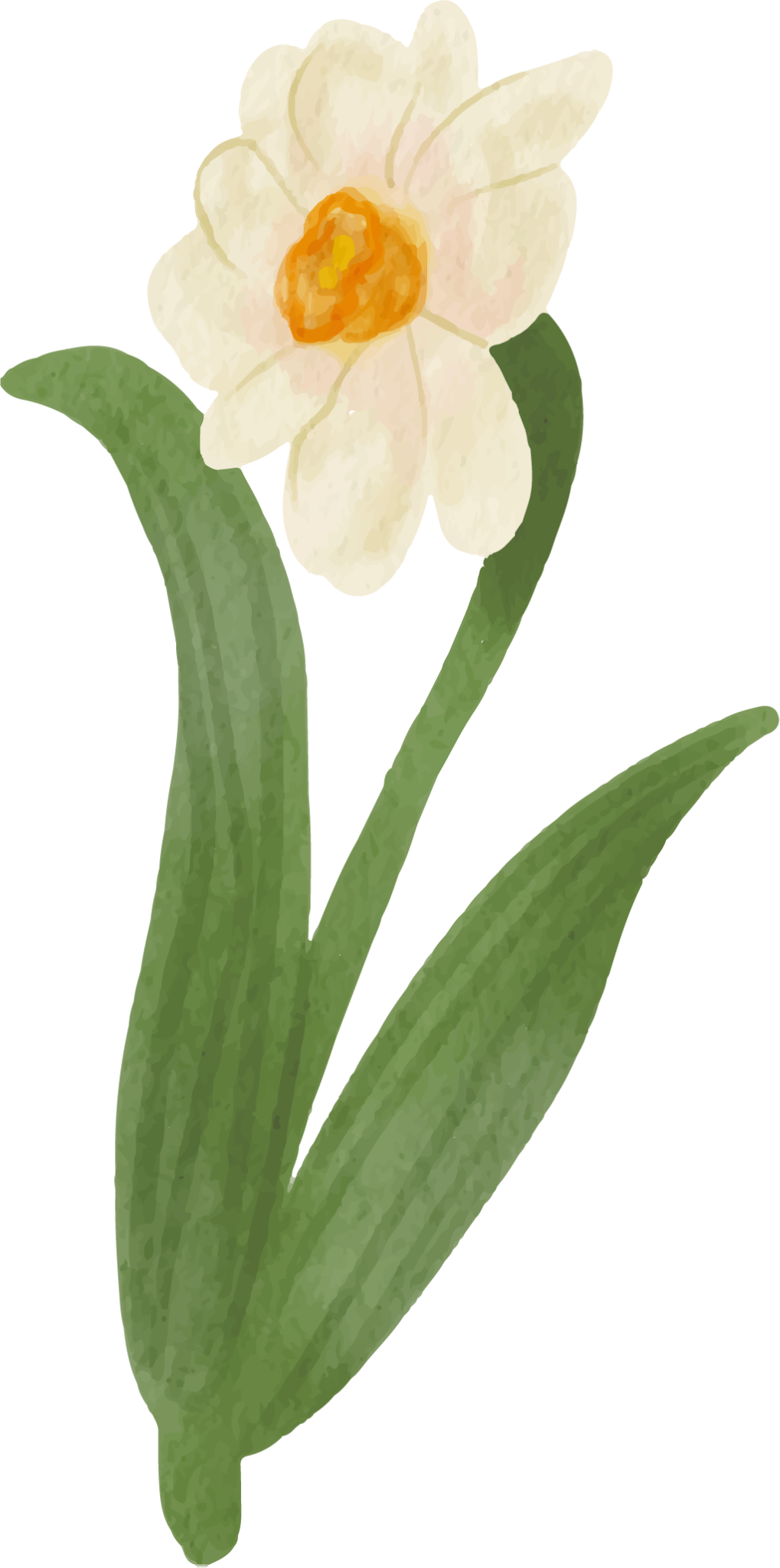 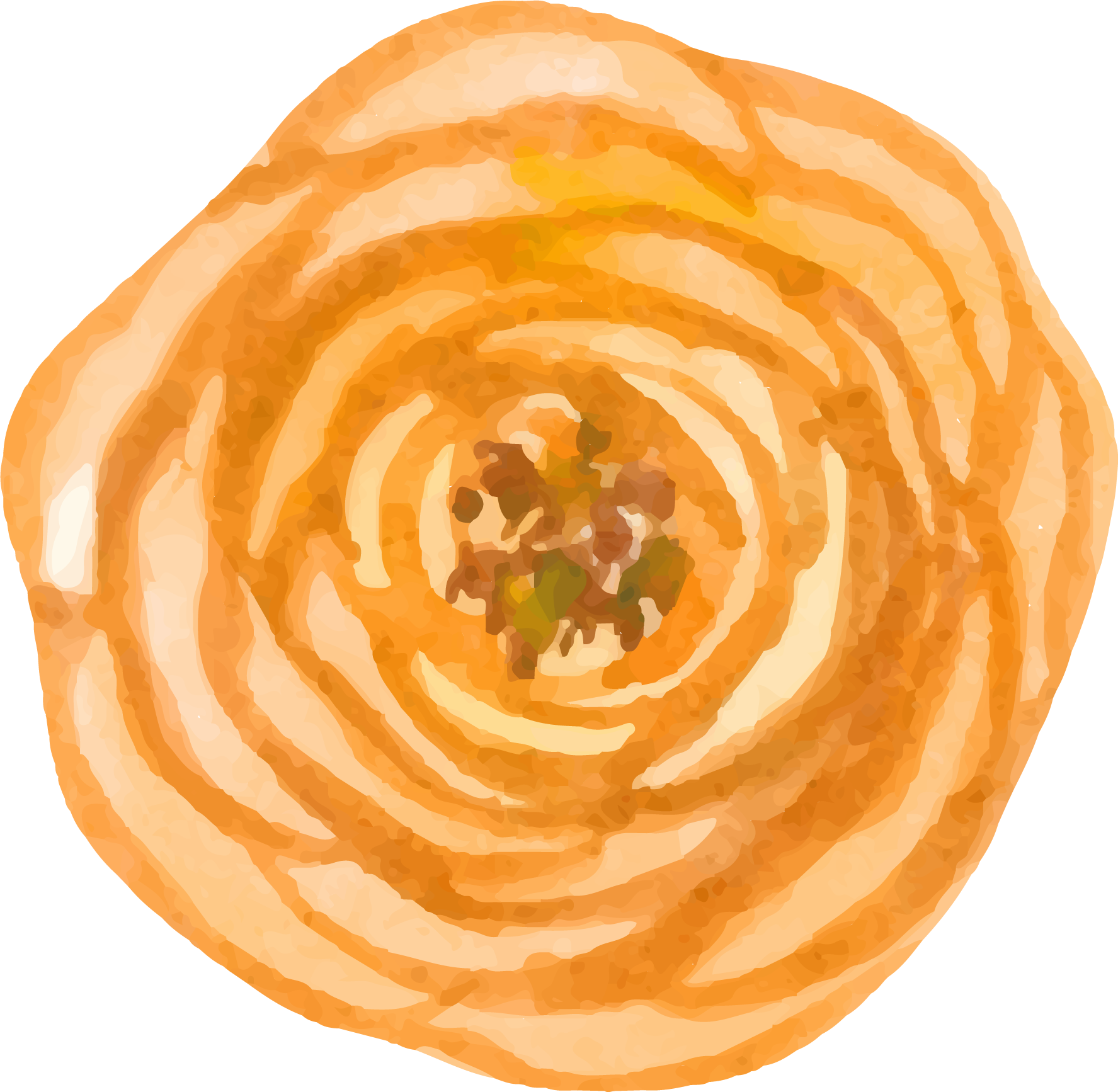 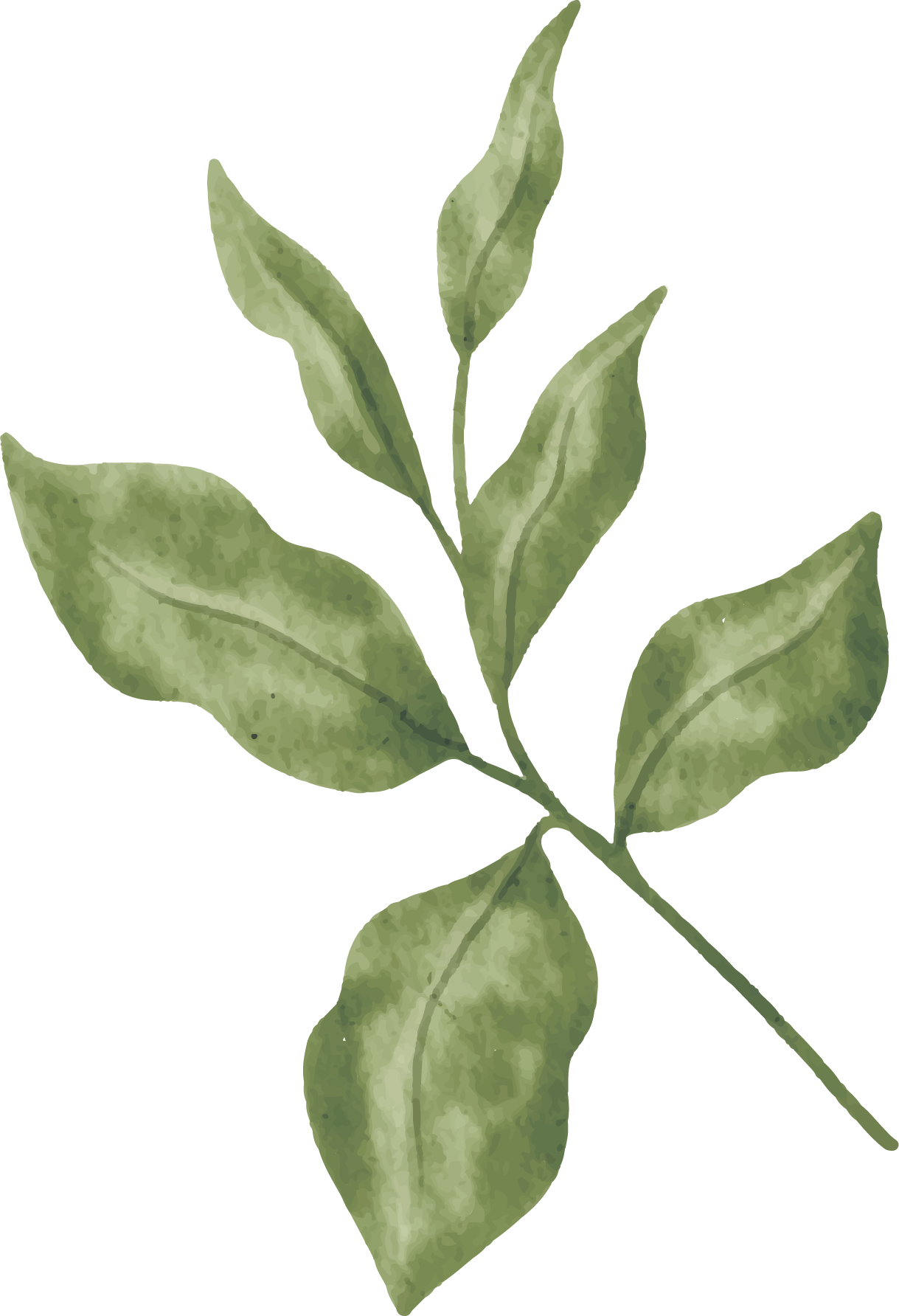 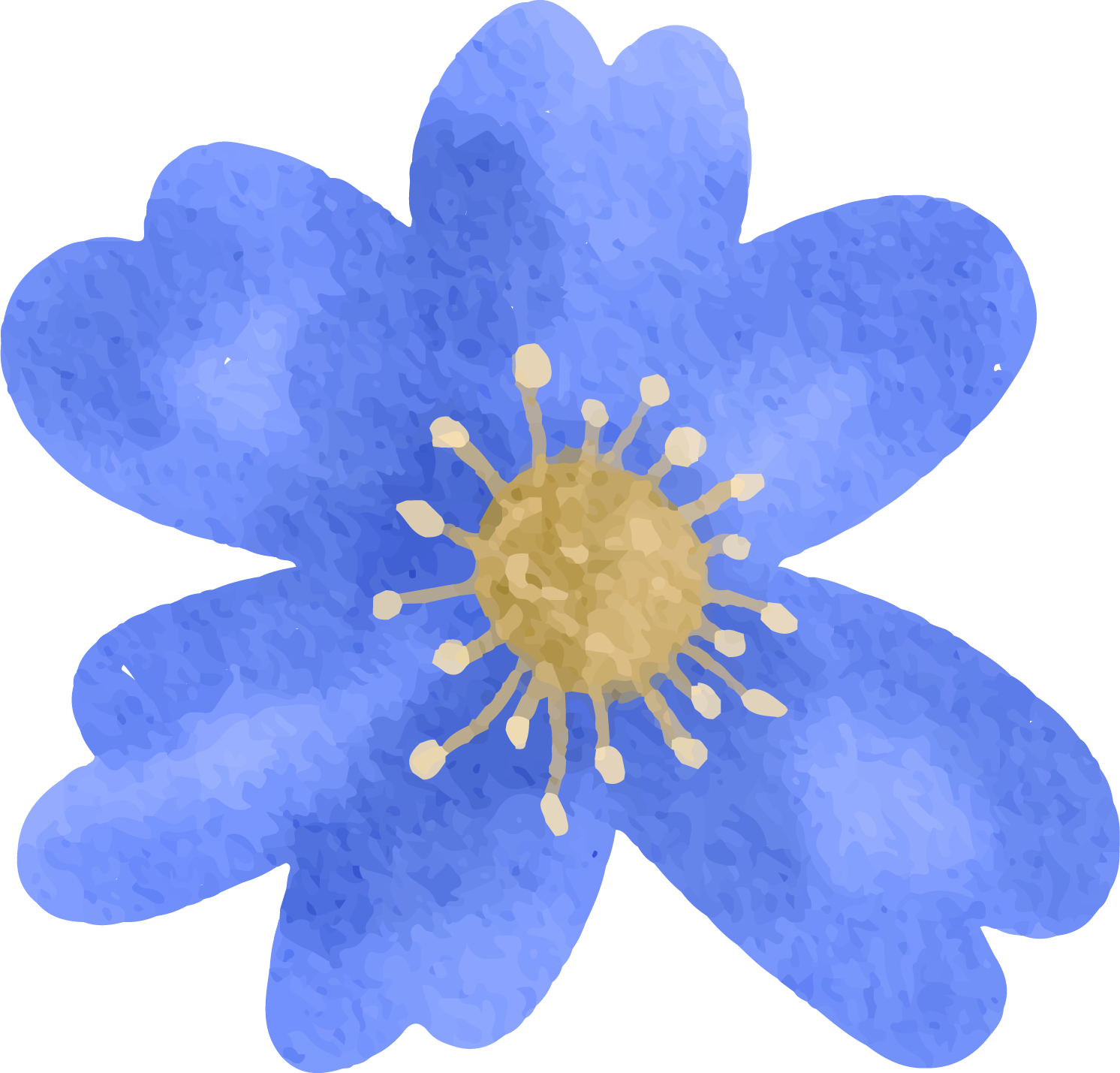 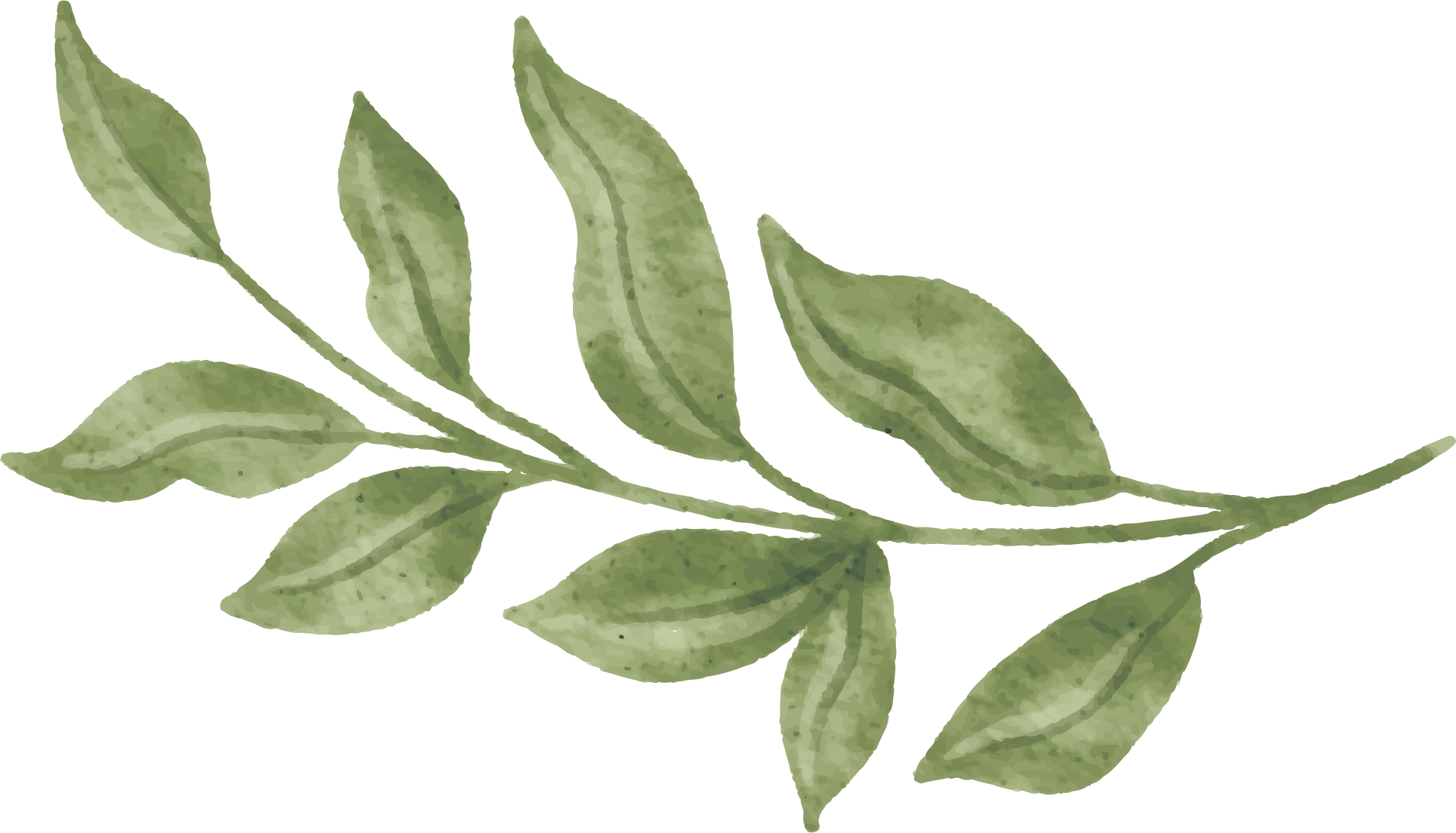 RESOURCES
Did you like the resources on this template? Get them for free at our other websites:
PHOTOS:
Close-up of girl smelling a flower
Couple having a latin dance performance in the city
VECTORS:
Watercolor spring floral background
Watercolor floral spring background
Watercolor hello may banner and background
Watercolor spring horizontal sale banner 
Watercolor floral spring background 
Watercolor spring floral vertical poster template
Watercolor hello march banner and background
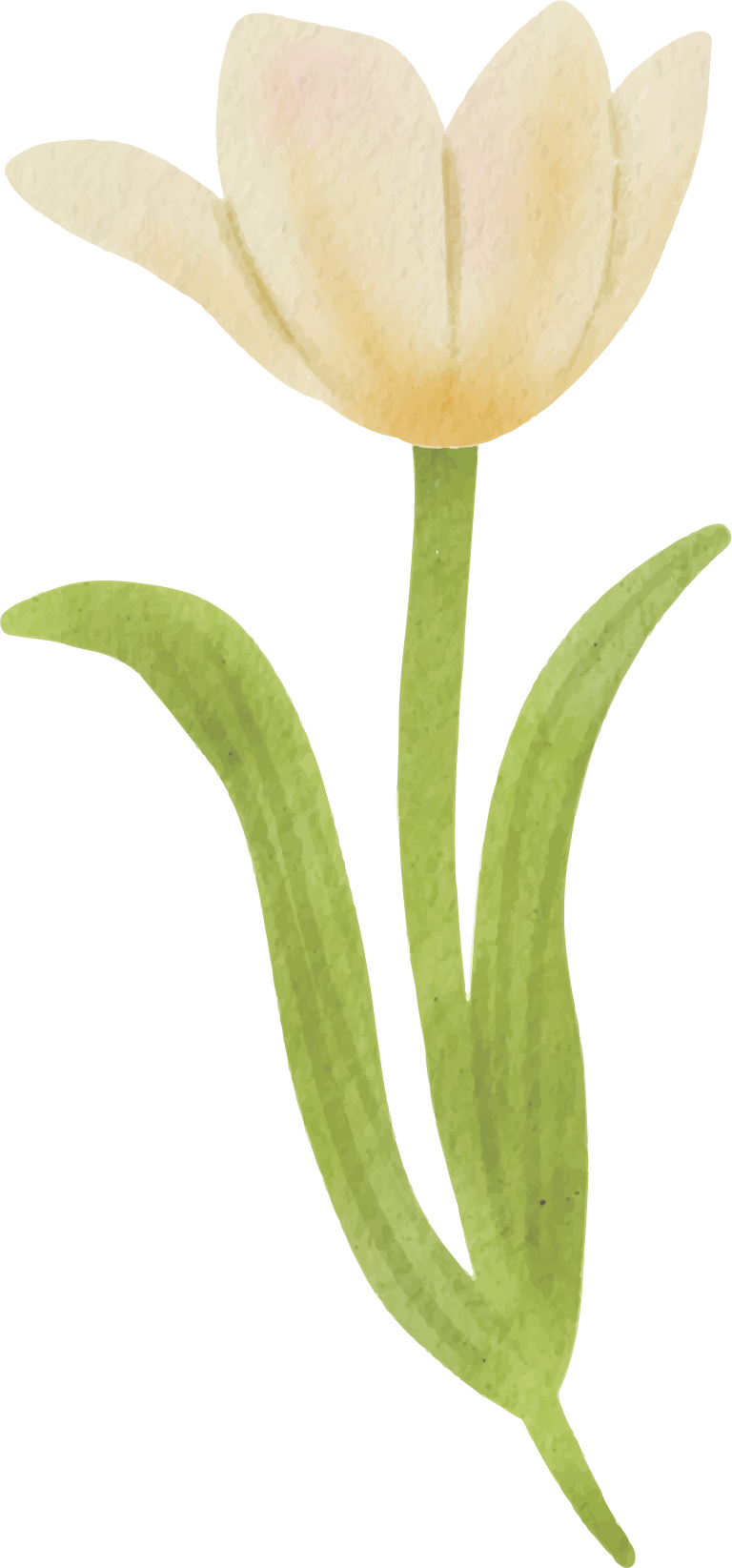 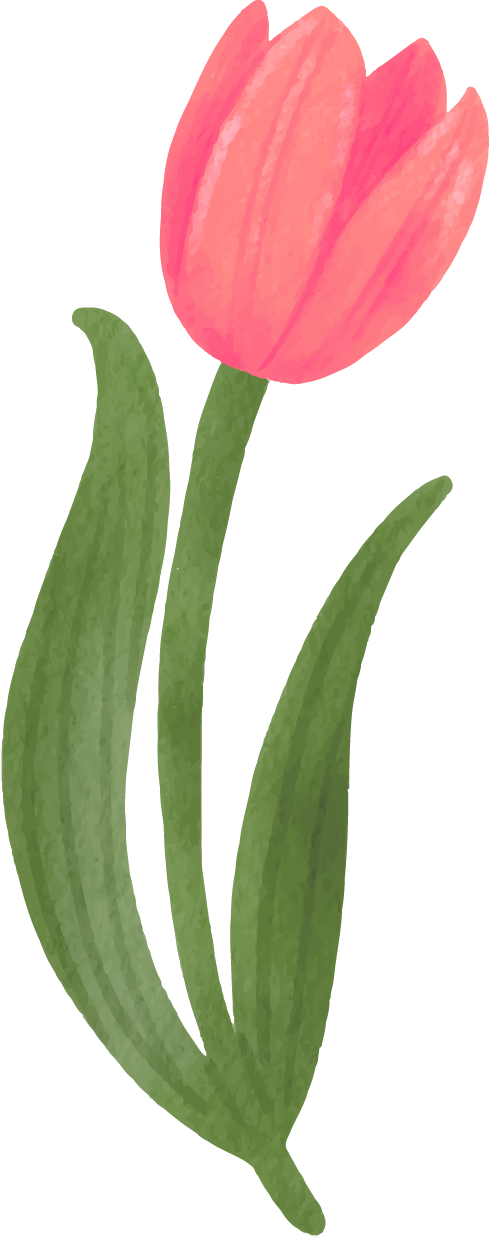 Instructions for use
If you have a free account, in order to use this template, you must credit Slidesgo by keeping the Thanks slide. Please refer to the next slide to read the instructions for premium users.
As a Free user, you are allowed to:
- Modify this template.
- Use it for both personal and commercial projects.
You are not allowed to:
- Sublicense, sell or rent any of Slidesgo Content (or a modified version of Slidesgo Content).
- Distribute Slidesgo Content unless it has been expressly authorized by Slidesgo.
- Include Slidesgo Content in an online or offline database or file.
- Offer Slidesgo templates (or modified versions of Slidesgo templates) for download.
- Acquire the copyright of Slidesgo Content.
For more information about editing slides, please read our FAQs or visit Slidesgo School:
https://slidesgo.com/faqs and https://slidesgo.com/slidesgo-school
Instructions for use (premium users)
As a Premium user, you can use this template without attributing Slidesgo or keeping the "Thanks" slide.
You are allowed to:
Modify this template.
Use it for both personal and commercial purposes.
Hide or delete the “Thanks” slide and the mention to Slidesgo in the credits.
Share this template in an editable format with people who are not part of your team.
You are not allowed to:
Sublicense, sell or rent this Slidesgo Template (or a modified version of this Slidesgo Template).
Distribute this Slidesgo Template (or a modified version of this Slidesgo Template) or include it in a database or in any other product or service that offers downloadable images, icons or presentations that may be subject to distribution or resale.
Use any of the elements that are part of this Slidesgo Template in an isolated and separated way from this Template.
Register any of the elements that are part of this template as a trademark or logo, or register it as a work in an intellectual property registry or similar.
For more information about editing slides, please read our FAQs or visit Slidesgo School:
https://slidesgo.com/faqs and https://slidesgo.com/slidesgo-school
Fonts & colors used
This presentation has been made using the following fonts:
Bodoni Moda
(https://fonts.google.com/specimen/Bodoni+Moda)

Overpass
(https://fonts.google.com/specimen/Overpass)
#282851
#fff9ee
#7c83bc
#f58700
#afc876
Storyset
Create your Story with our illustrated concepts. Choose the style you like the most, edit its colors, pick the background and layers you want to show and bring them to life with the animator panel! It will boost your presentation. Check out How it works.
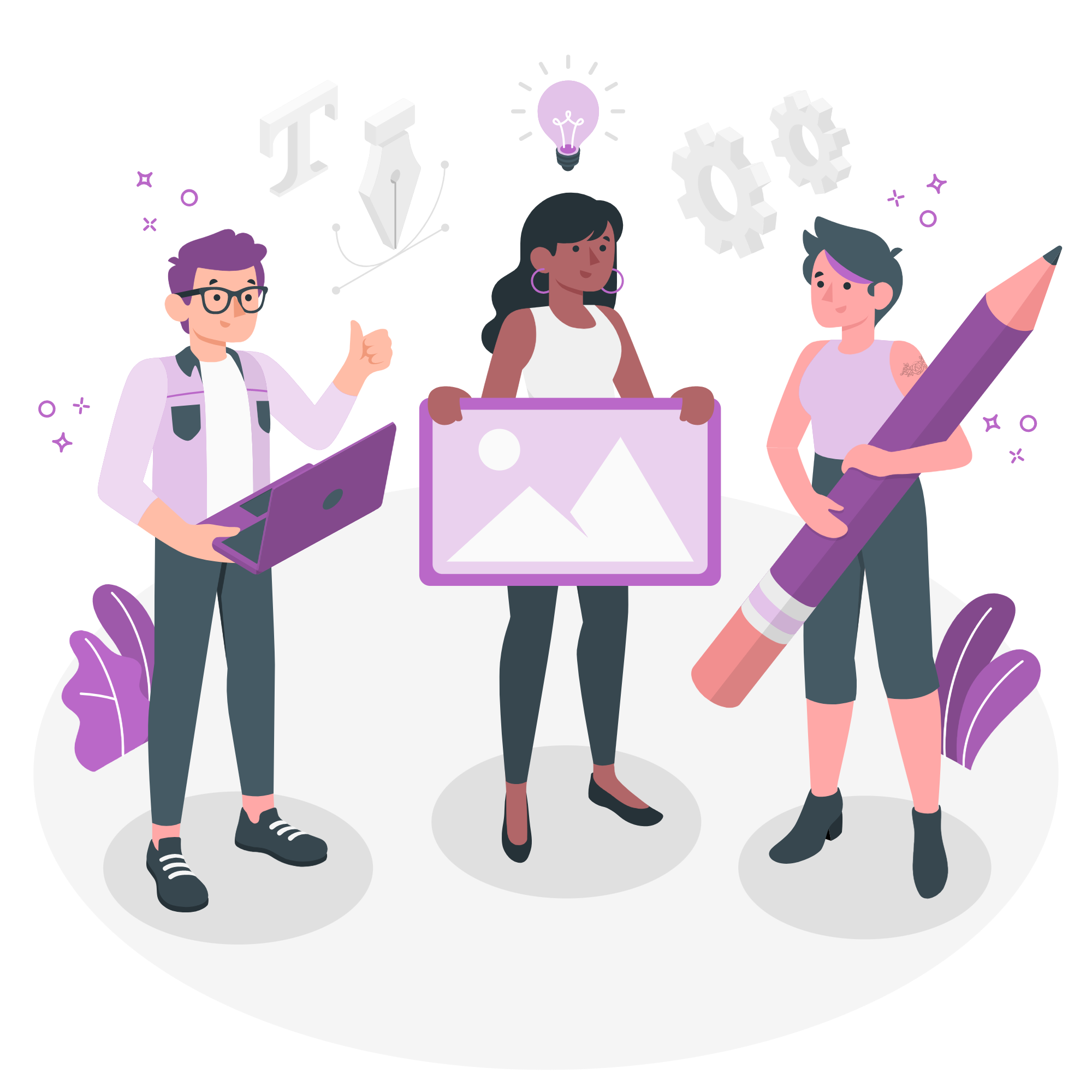 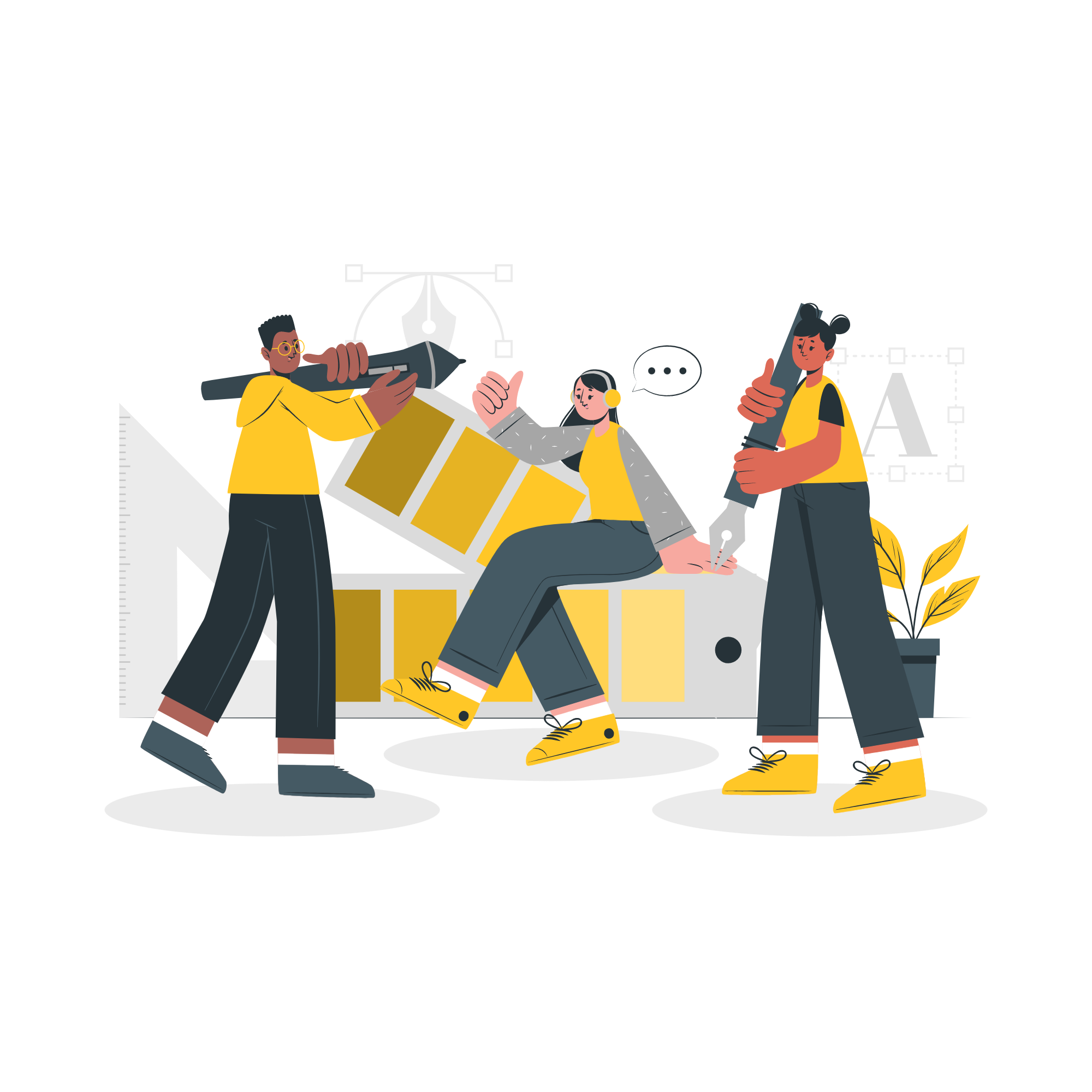 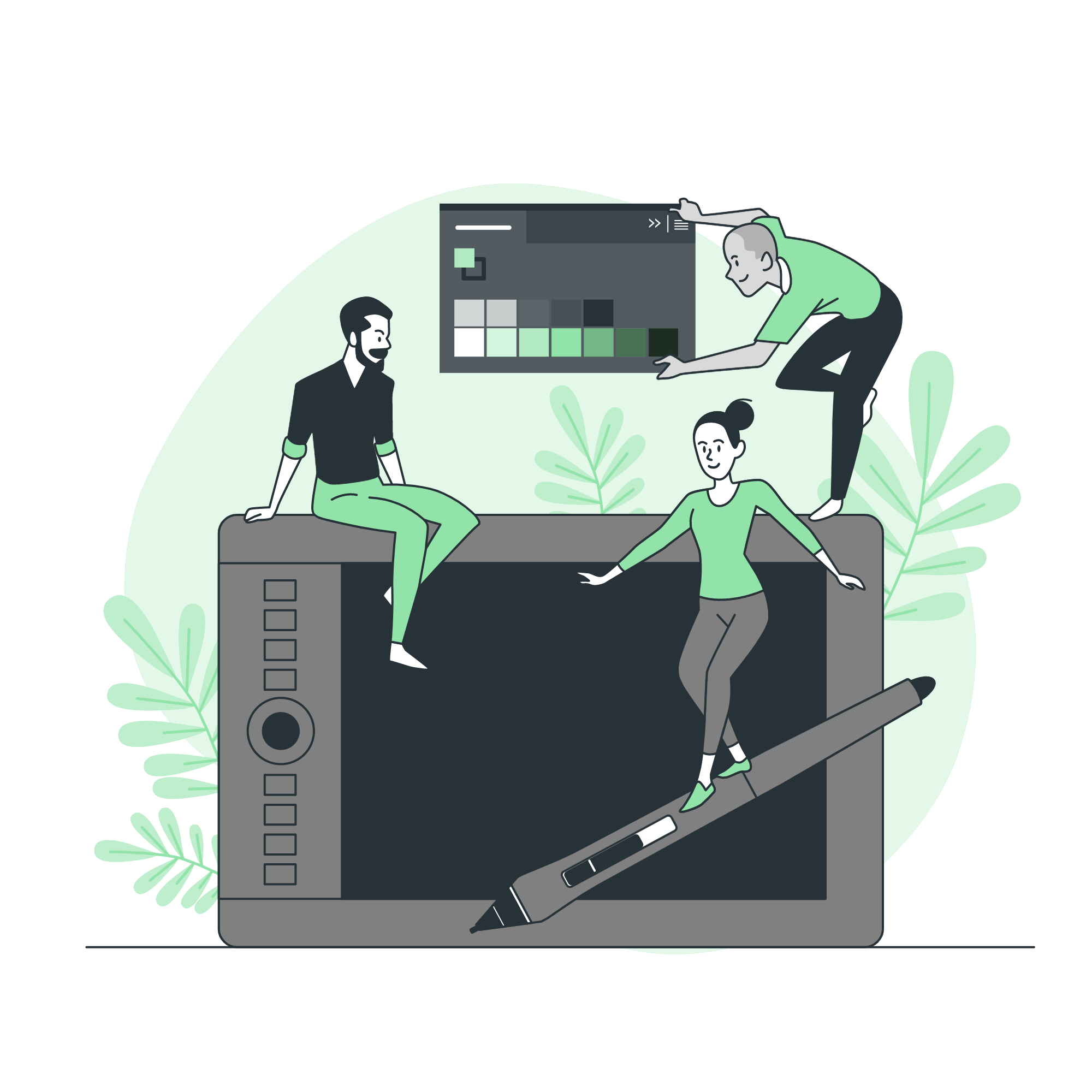 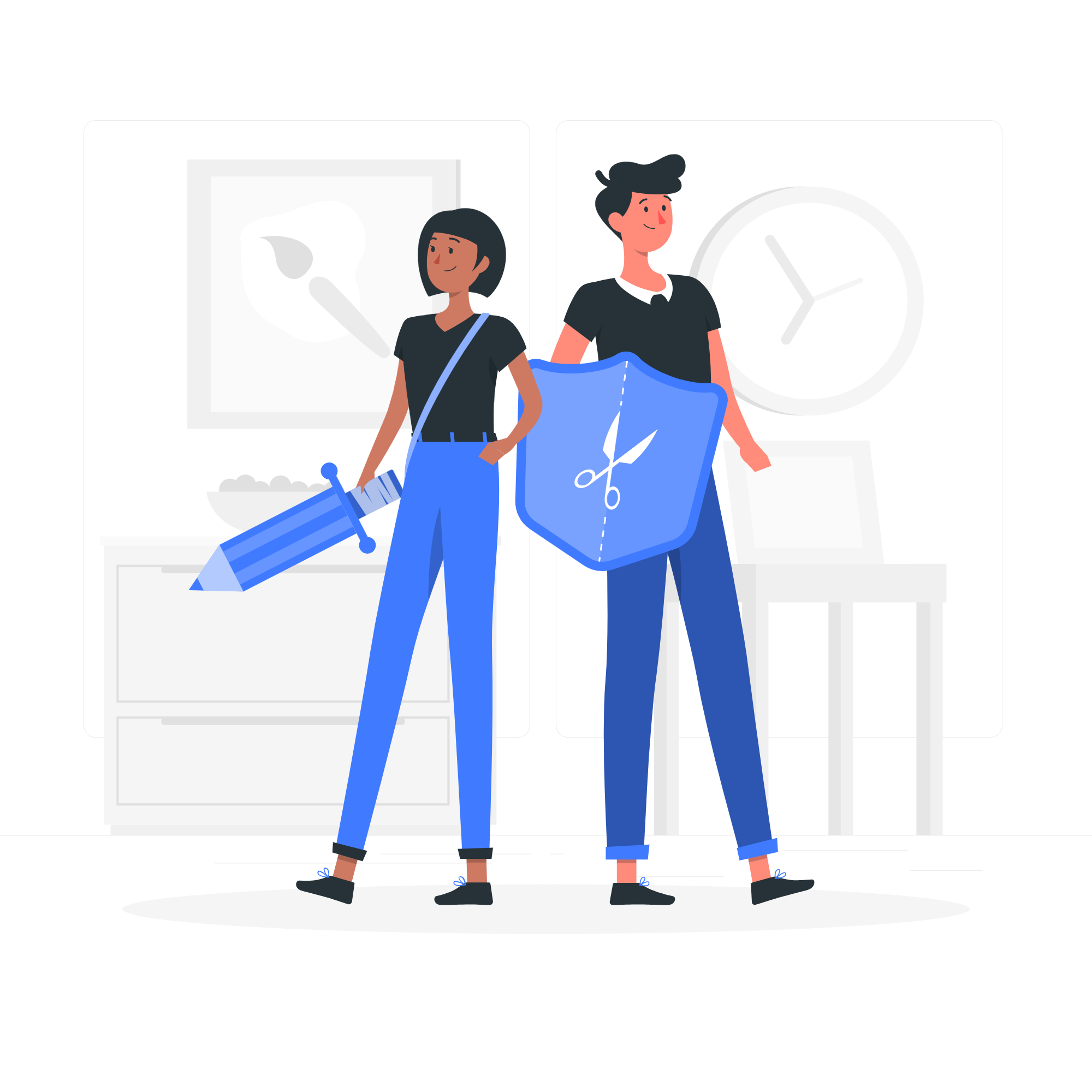 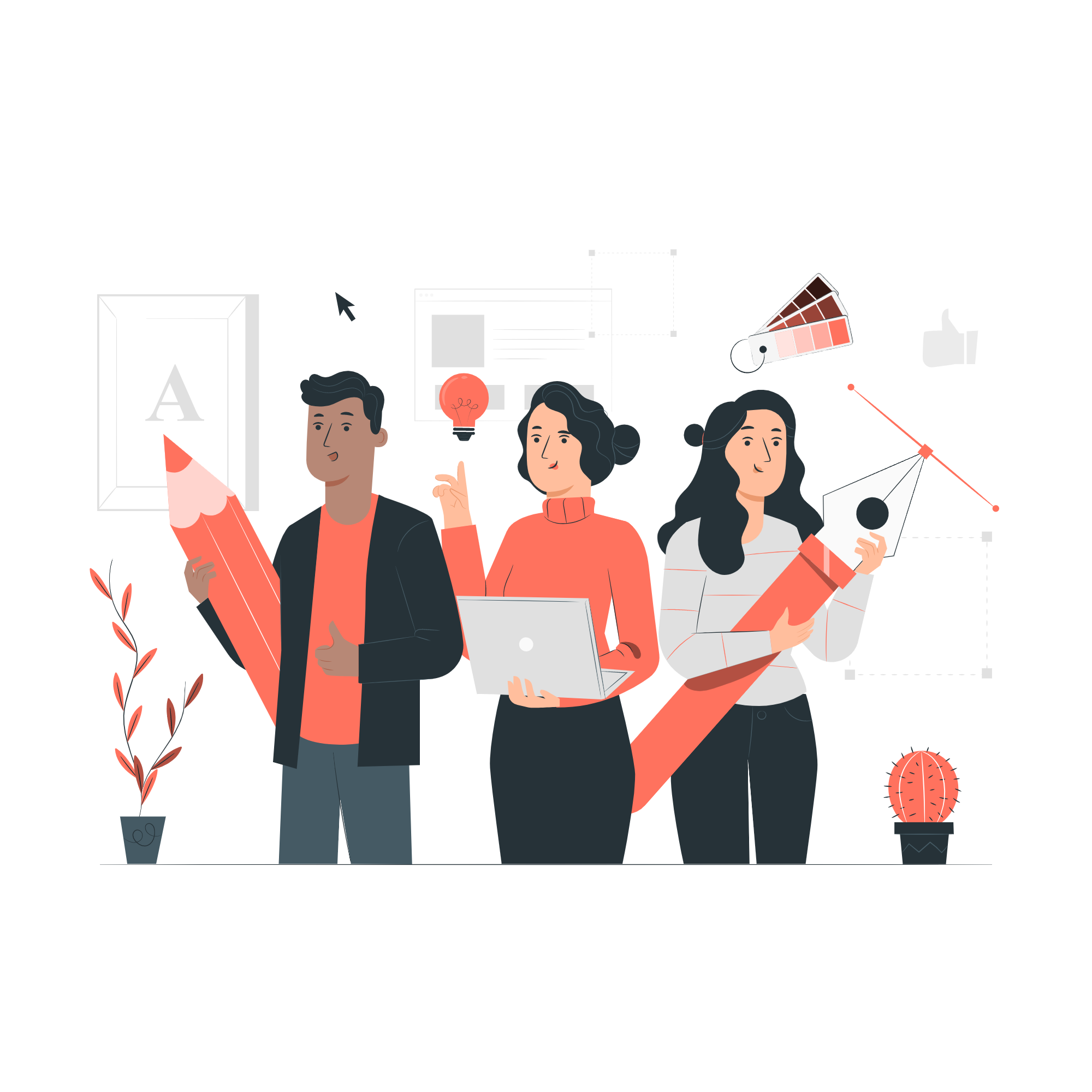 Pana
Amico
Bro
Rafiki
Cuate
Use our editable graphic resources...
You can easily resize these resources without losing quality. To change the color, just ungroup the resource and click on the object you want to change. Then, click on the paint bucket and select the color you want. Group the resource again when you’re done. You can also look for more infographics on Slidesgo.
FEBRUARY
JANUARY
MARCH
APRIL
PHASE 1
Task 1
FEBRUARY
MARCH
APRIL
MAY
JUNE
JANUARY
Task 2
PHASE 1
Task 1
Task 2
PHASE 2
Task 1
Task 2
...and our sets of editable icons
You can resize these icons without losing quality.
You can change the stroke and fill color; just select the icon and click on the paint bucket/pen.
In Google Slides, you can also use Flaticon’s extension, allowing you to customize and add even more icons.
Educational Icons
Medical Icons
Business Icons
Teamwork Icons
Help & Support Icons
Avatar Icons
Creative Process Icons
Performing Arts Icons
Nature Icons
SEO & Marketing Icons
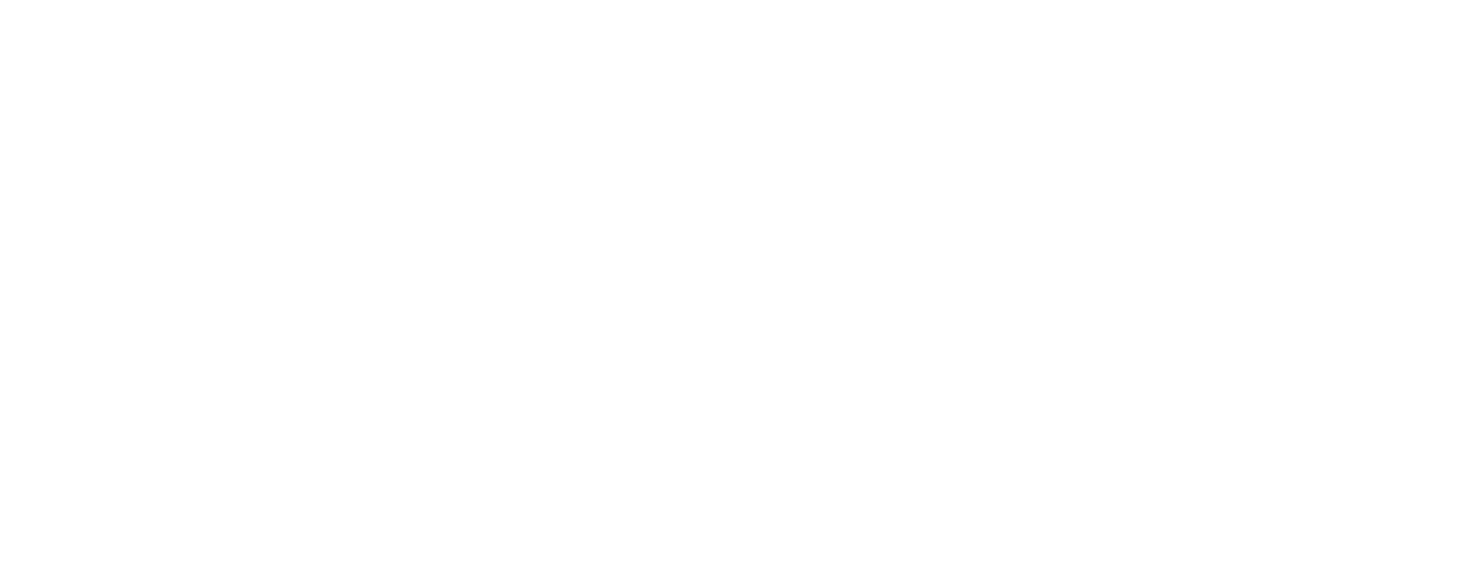